GCSE PE Interactive Revision
Mr Edwards 

Any questions feel free to send me an email
d.edwards@preston-manor.coM
Click videos for instructions
Click a Topic to start
Healthy, active lifestyles (HAL) and how they can benefit you
HAL and your skeletal system
Influences on your HAL
HAL and your muscular system
GCSE PE
Exercise and fitness as part of your HAL
HAL and your respiratory system
Physical activity as part of your HAL
A HAL and your cardiovascular system
Your personal health and well-being
Physical activity and your healthy mind and body
Topic 1.1.1: Healthy, active lifestyles (HAL) and how they can benefit you
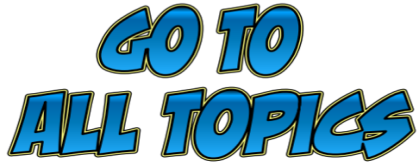 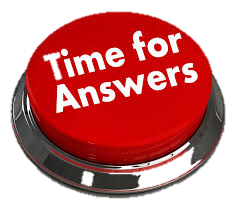 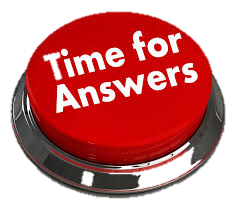 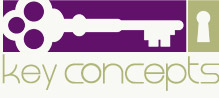 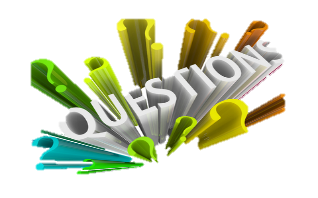 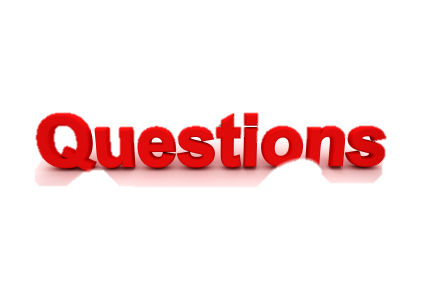 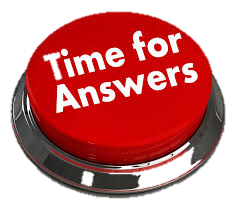 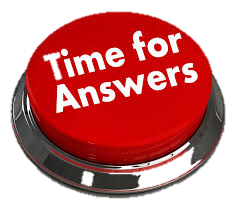 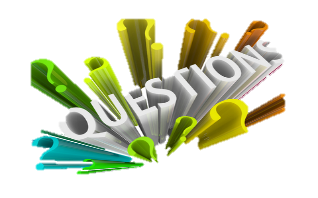 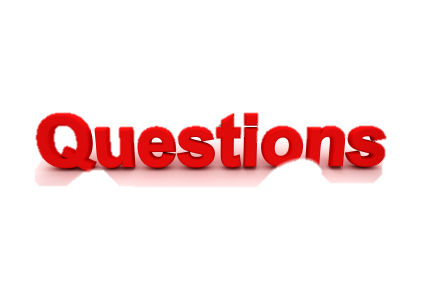 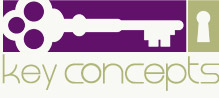 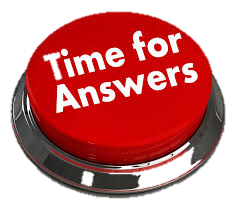 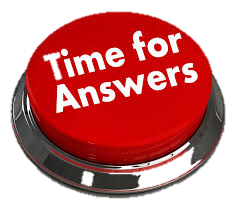 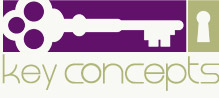 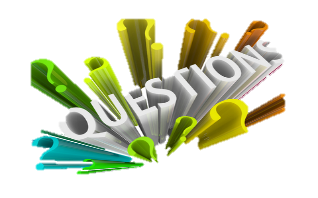 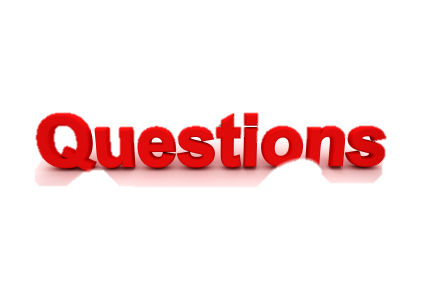 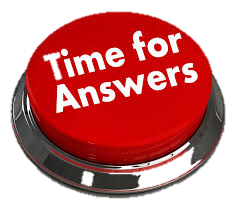 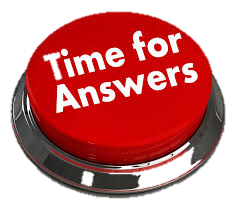 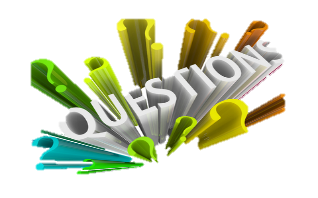 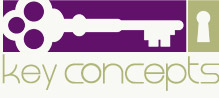 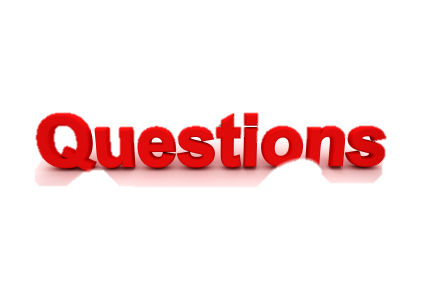 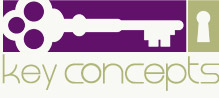 Explain what makes up a HAL
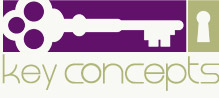 Classify the benefits of a HAL into 3 categories (mental, social & physical).
People who exercise regularly and have an active social life with a network of friends tend to cope better with the stresses of daily life.
A healthy active lifestyle has a positive effect on physical and mental well being.
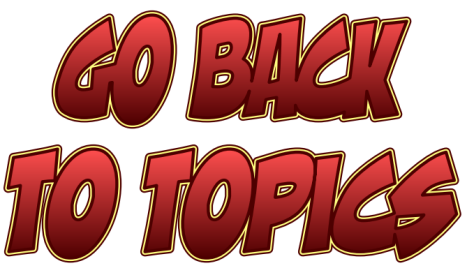 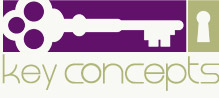 Describe the 6 main benefits of physical activity.
Exercise and physical activity help to improve the following:
Cardiovascular fitness
Increase strength
Improve body composition 
Flexibility
Tone muscle
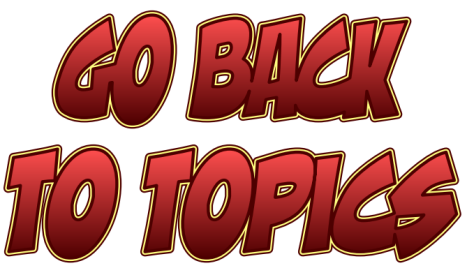 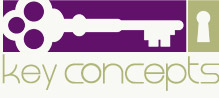 Explain the why people take part in sport (5 main ones).
People take part in Physical activity for the following reason/benefits
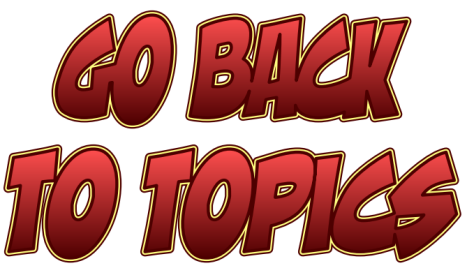 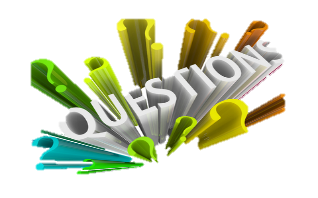 Explain what makes up a HAL
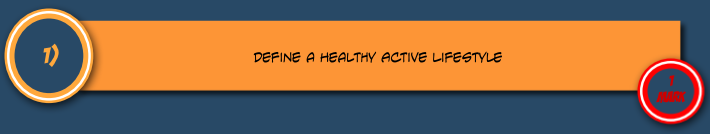 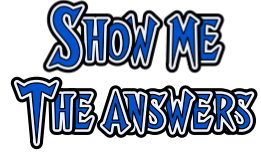 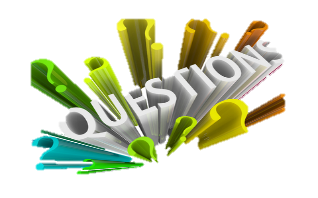 Classify the benefits of a HAL into 3 categories (mental, social & physical).
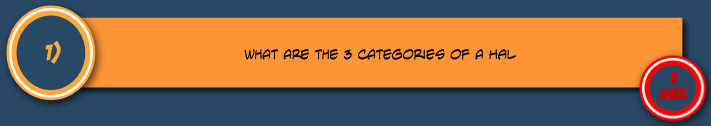 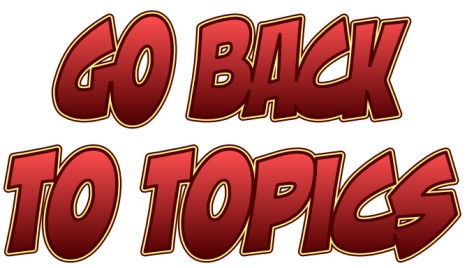 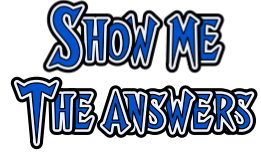 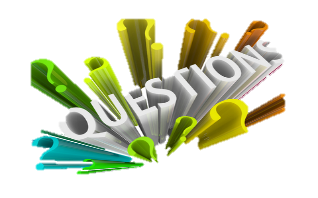 Describe the 6 main benefits of physical activity.
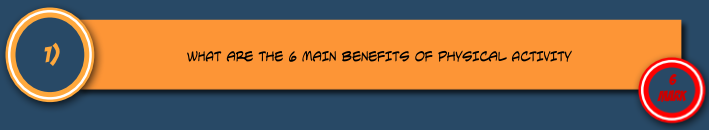 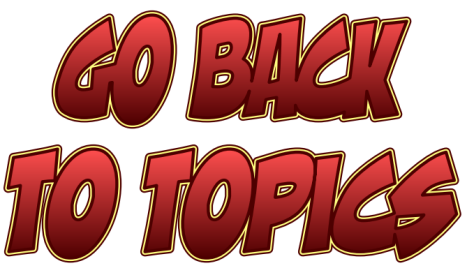 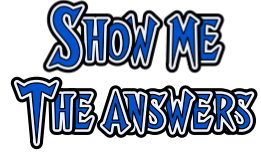 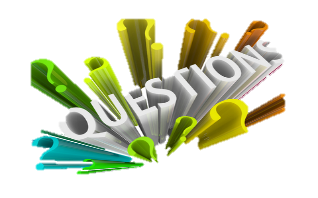 Explain the why people take part in sport (5 main ones).
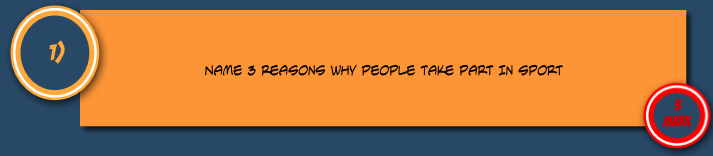 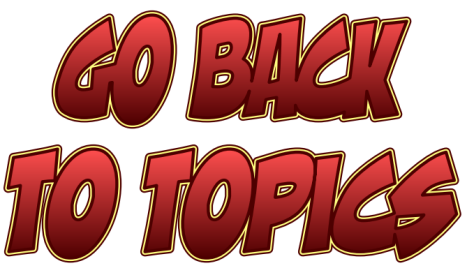 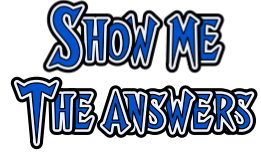 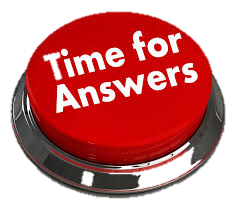 Explain what makes up a HAL
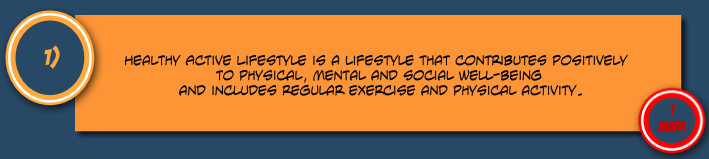 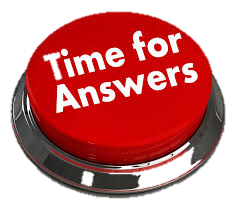 Classify the benefits of a HAL into 3 categories (mental, social & physical).
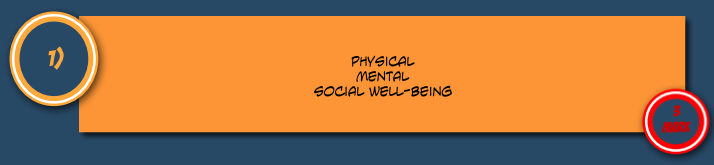 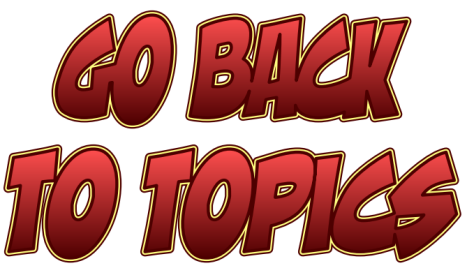 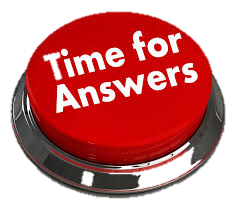 Describe the 6 main benefits of physical activity.
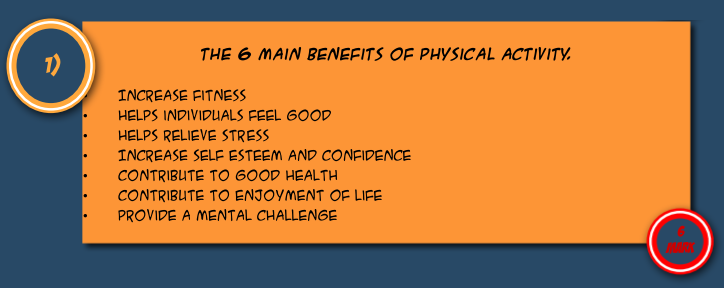 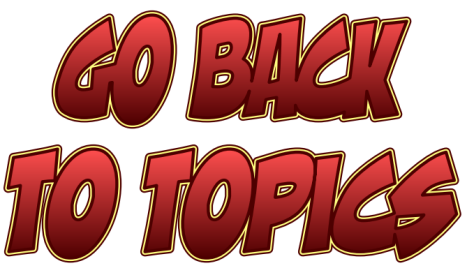 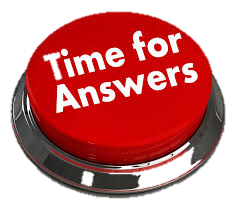 Explain the why people take part in sport (5 main ones).
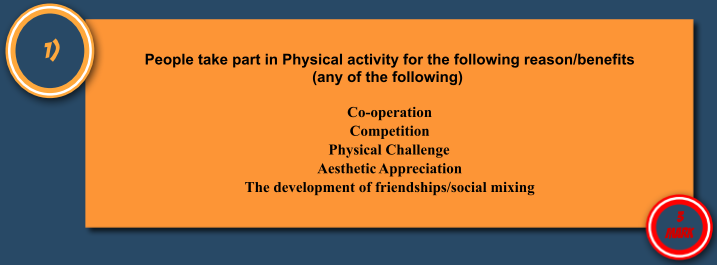 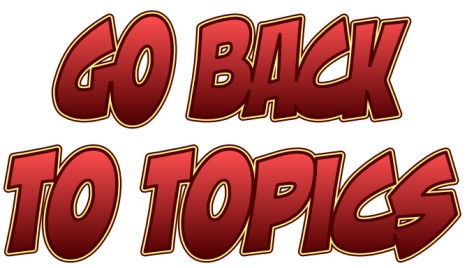 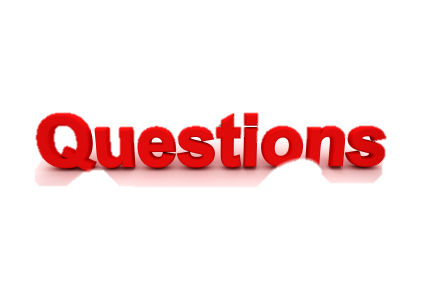 Explain what makes up a HAL
Physical activity can stimulate an individual. These stimulants are Cooperation, Competition, Physical Challenge, Aesthetic Appreciation and the development of friendships and social mixing.
 
Describe 4 of these factors (4)
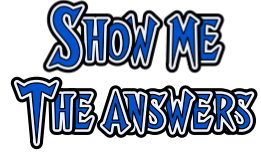 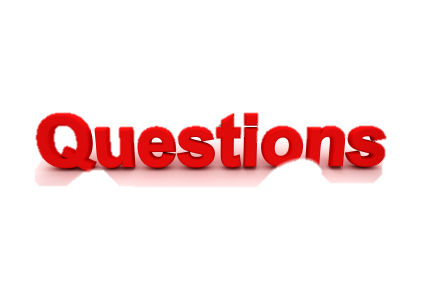 Classify the benefits of a HAL into 3 categories (mental, social & physical).
A person may become involved in physical activity in order to improve their social well-being. 
Describe social benefits of exercise they might experience by becoming involved in physical activity. (4)
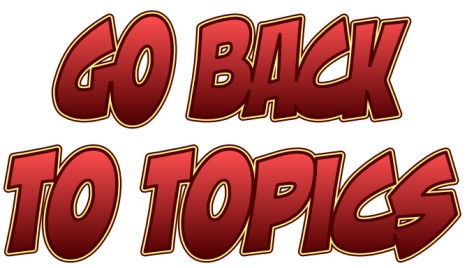 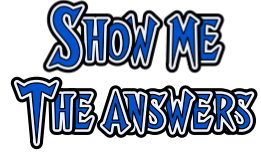 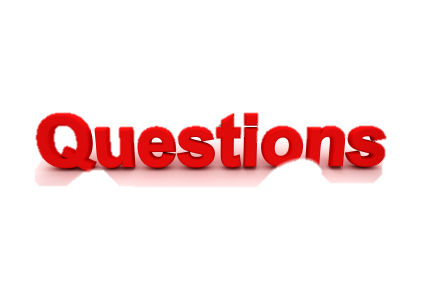 Describe the 6 main benefits of physical activity.
An individual may want to increase the amount of exercise they take part in to improve their physical fitness.
 
State and explain factors which would be a result of improvement in physical fitness (6)
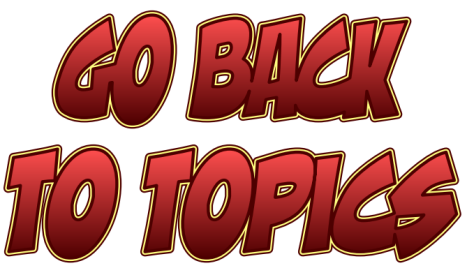 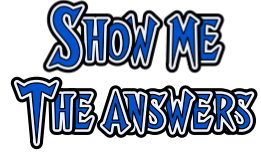 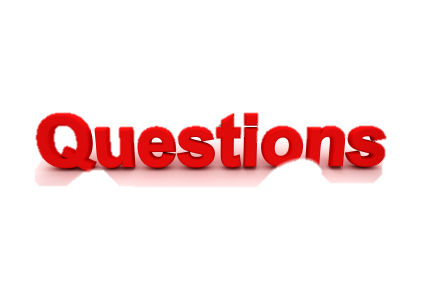 Explain the why people take part in sport (5 main ones).
Explain differences between reasons for participation in physical activity for a young, talented games player and a retired person (4)
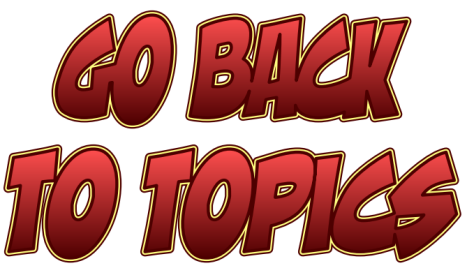 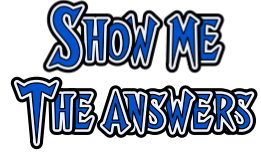 Explain what makes up a HAL
Physical activity can stimulate an individual. These stimulants are Cooperation, Competition, Physical Challenge, Aesthetic Appreciation and the development of friendships and social mixing.
 Describe 4 of these factors (4)
 
COOPERATION – opportunity to get involved with others to achieve something together, working towards common goals
 
COMPETITION – as a player improves the level of competition rises, a person may seek harder competition regularly
 
PHYSICAL CHALLENGE – seeing problems through individually or as a member of a team, reaching a set goal or target
 
AESTHETIC APPRECIATION – recognising the beauty of a performance and attempting to replicate it
 
DEVELOPMENT OF FRIENDSHIPS AND SOCIAL MIXING – attending social events, meeting new people, becoming more outgoing
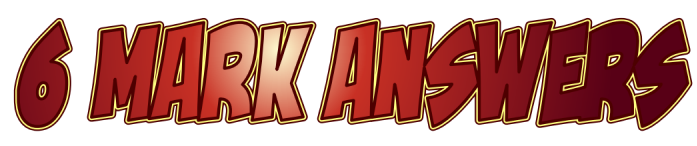 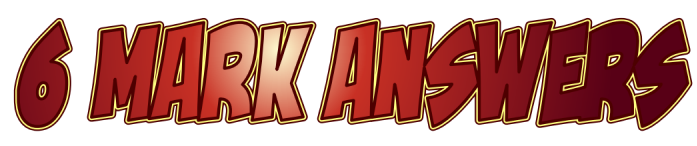 Classify the benefits of a HAL into 3 categories (mental, social & physical).
A person may become involved in physical activity in order to improve their social well-being.
 Describe social benefits of exercise they might experience by becoming involved in physical activity. (4)
DEVELOPMENT OF TEAMWORK - Needing To Cooperate And Work With Others Towards A Goal
FULFILMENT BY BEING PART OF A TEAM – May Fulfil A Part Of Their Life That Is Currently Unfulfilled
CHALLENGE AS YOU OVERCOME OPPOSITION – Having a common target with others may motivate
INCREASE OF SELF-WORTH – Gaining respect from others
CHANCE TO MEET NEW PEOPLE – Increase social group
MIX WITH PEOPLE – Having Common Interests To Others, Sustaining Friendships More Easily
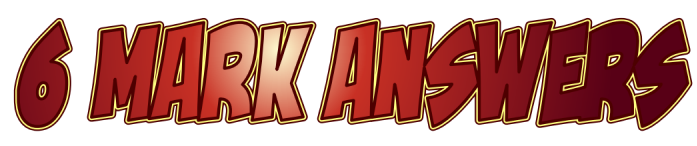 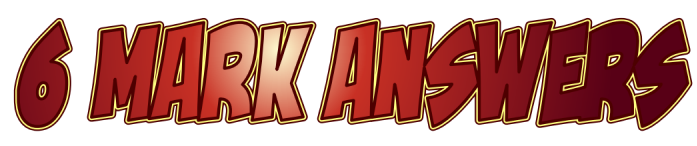 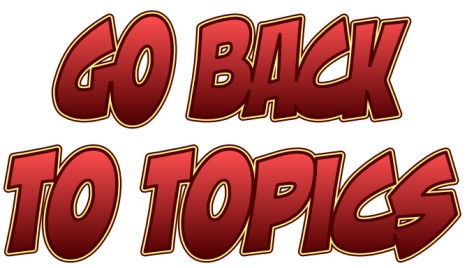 Describe the 6 main benefits of physical activity.
An individual may want to increase the amount of exercise they take part in to improve their physical fitness.
 
State and explain factors which would be a result of improvement in physical fitness (6)
 
	Any physical, mental or social factor with relevant reasoning

e.g. improvement in body image may make an individual more likely to continue physical exercise to continue their improvement as they are happy with how they look
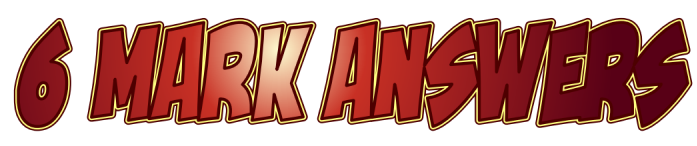 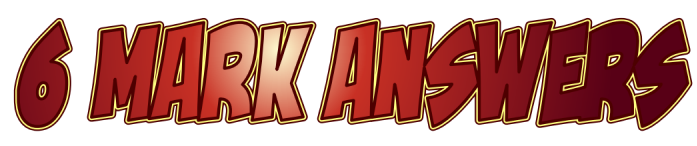 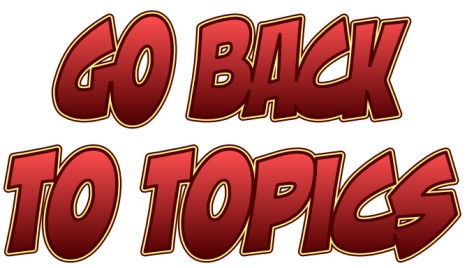 Explain the why people take part in sport (5 main ones).
Explain differences between reasons for participation in physical activity for a young, talented games player and a retired person (4)

YOUNG PERSON – PERSONAL DEVELOPMENT, MAKE NEW FRIENDS
RETIRED PERSON – TO INCREASE LIFE EXPECTANCY, LIFE’S PROBLEMS CAN BE FORGOTTEN

*ANY ANSWER CAN BE ACCEPTED FOR EITHER BUT MUST HAVE REASONING TO IT*
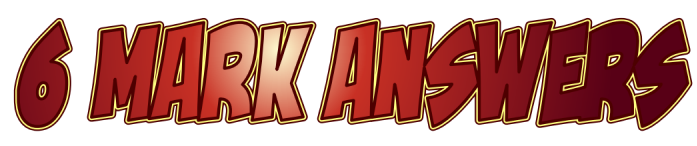 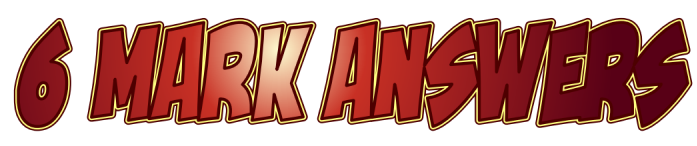 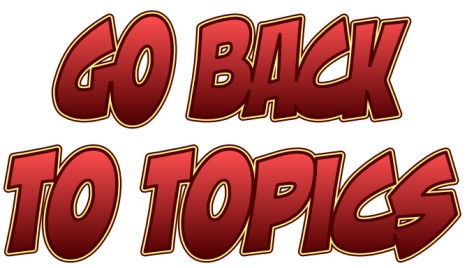 Topic 1.1.2: Influences on your HAL
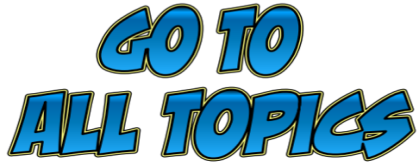 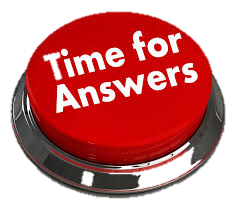 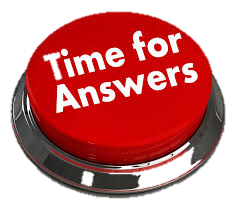 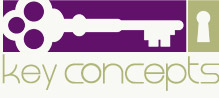 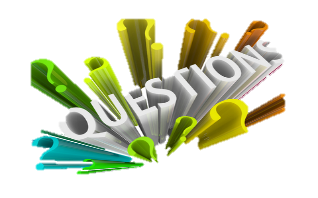 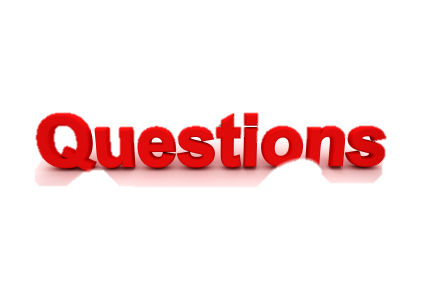 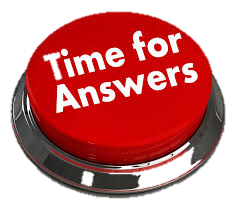 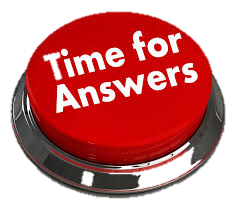 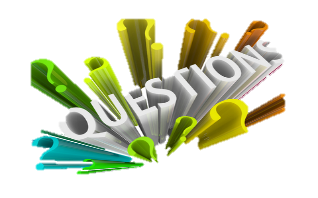 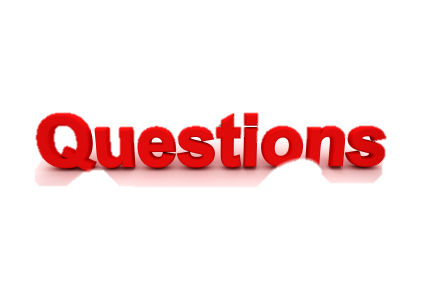 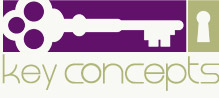 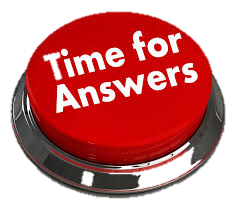 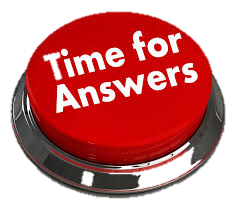 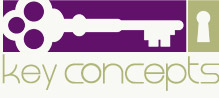 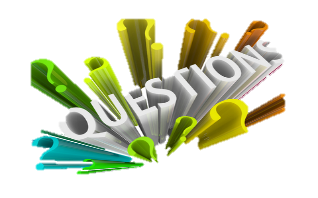 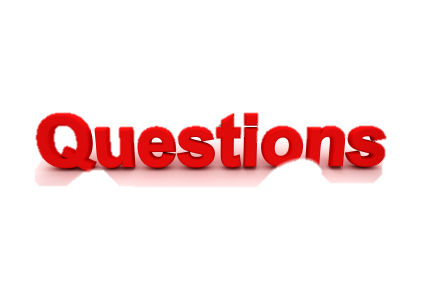 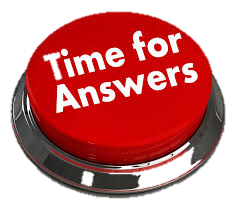 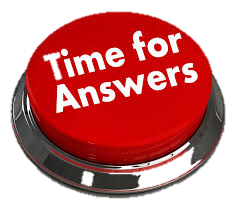 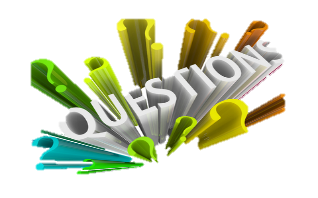 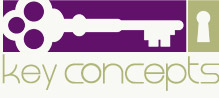 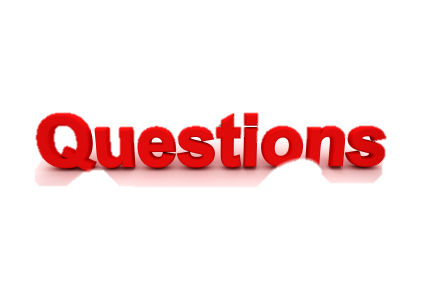 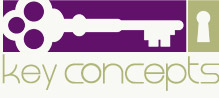 Identify the key influences that impact participation (6 main categories)
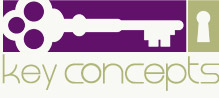 Explain the different opportunities for getting involved in sport.
Most activities offer opportunities to participate in a variety of roles, including teaching or coaching, officiating, and volunteering.
Training opportunities are available through most sports’ governing bodies.
 
 


It is important to know about the latest policies on PE and school sport. Initiatives change over time so check their official websites for the most up to date information.
Initiatives to keep people involved
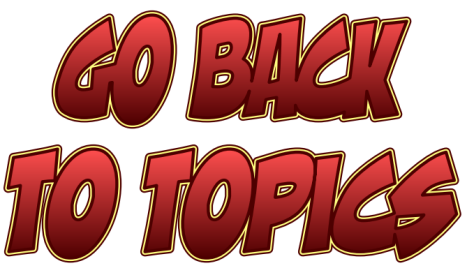 Click on the initiative for more information
The government set up the PE school sport and club links (PESSCL) strategy to increase the take up of sporting opportunities by 5-16 year olds.

Sport England and the youth sport trust manage two important areas in the Club Links and step into sport programmes.
These provide opportunities for young people to take part in sport as performers, leaders official and as young volunteers

The PESSCL programme aims to strengthen links between schools and local sports clubs.
Government initiatives
PE school sport and club links (PESSCL)
School Sport Partnership
Recently the government introduced a policy to ‘ensure all pupils receive their entitlement to two hours of high quality Physical Education per week.

This will encourage more participation and improve students’ fitness
School sports partnerships are based around a group of schools with a sports college at the centre, or hub.

The aim of the scheme is to develop sporting opportunities in a wide range of sports and offer high quality coaching and competitions within the local community.
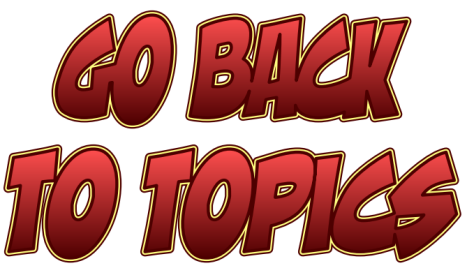 The organisation Sport England
The youth Sport Trust Top link
Active Kids programme
top programs are designed to encourage people of all abilities to get involved in Sport. Top link is aimed at encouraging students in the 14-16 age category to organise and manage sports activities and dance festivals.
Students are taking physical education GCSE or taking a wart in, for example sports leadership are offered the opportunity to put their skills to good use. Experience as a leader or official may even count towards their GCSE.
Various supermarkets and other Enterprises run a volunteer programs in which vouchers collected by parents can be used by schools to buy a sporting and other equipment. 

One example of this is the active kids program
This organisation believe sport has the power to change people's lives. Sport England is committed to creating opportunities for people to start, stay and succeed in sport.
Start: increase participation in sport in order to improve the health of the nation, with a focus on priority groups
Stay: retain people in sport through an effective network of clubs, sports facilities, coaches, volunteers and competitive opportunities.
Succeed: create opportunities for Talented performance to achieve success
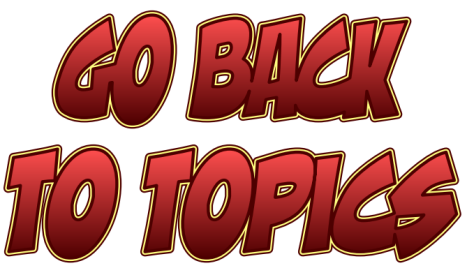 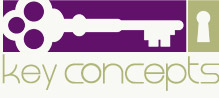 Explain the sports participation pyramid (including the foundation, participation, performance and elite stages).
Performance: during this stage young people begin to concentrate on sport specific skills and to develop talent in specific Sports
Elite/Excellent this page is the peak of the pyramid where individual are reaching sporting excellence
Foundation: this is the base of the pyramid at this stage most participants are likely to be learning /experimenting basic sporting skills. 

The type of activity which contribute to the stage include primary PE lessons, top play activities, multi sports sessions.
Participation: this is the stage when young people begin to participate regularly in specific activity for enjoyment
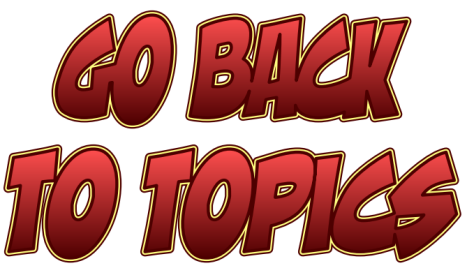 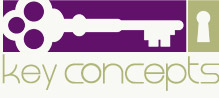 Identify agencies involved in getting people involved in physical activity and sport.
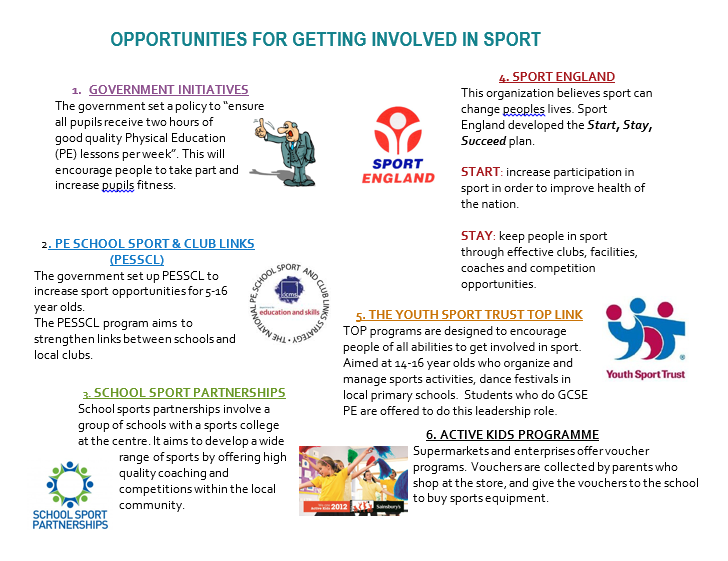 Click picture to enlarge
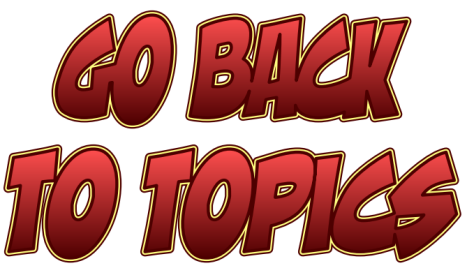 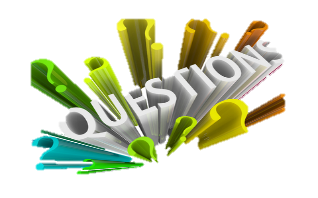 Identify the key influences that impact participation (6 main categories)
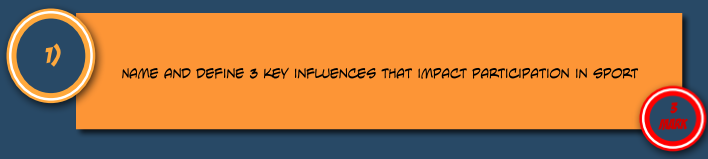 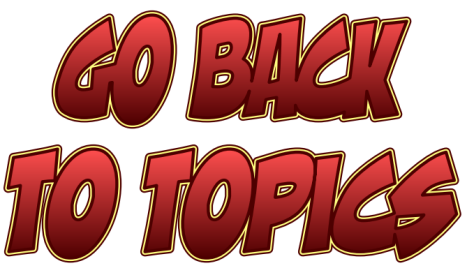 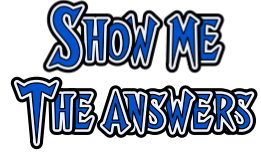 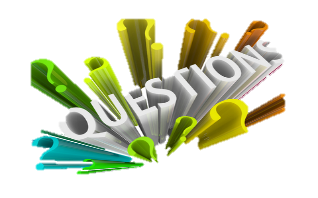 Explain the different opportunities for getting involved in sport.
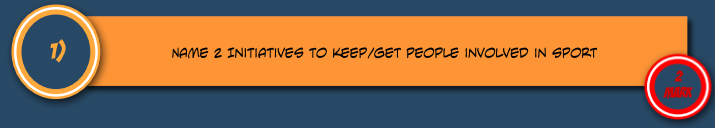 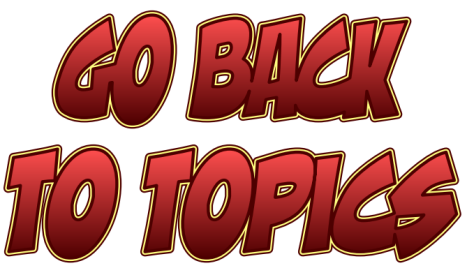 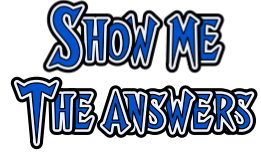 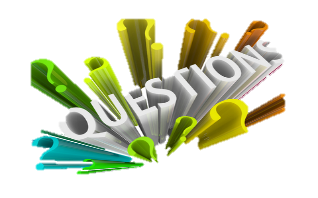 Explain the sports participation pyramid (including the foundation, participation, performance and elite stages).
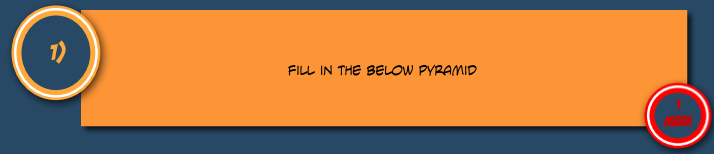 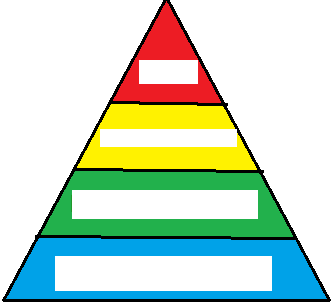 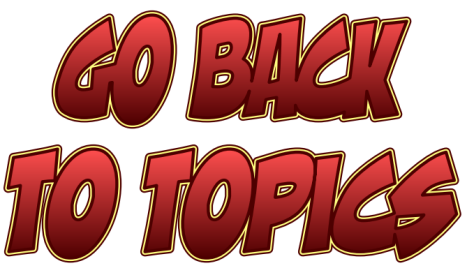 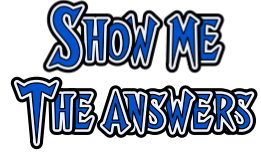 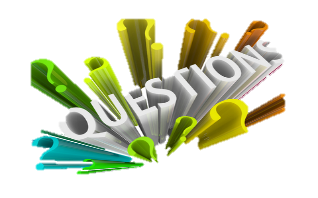 Identify agencies involved in getting people involved in physical activity and sport.
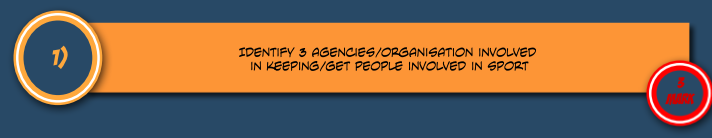 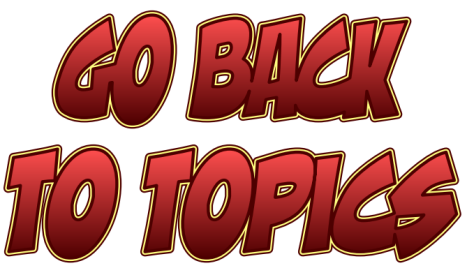 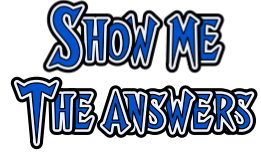 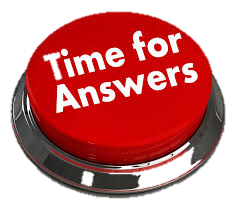 Identify the key influences that impact participation (6 main categories)
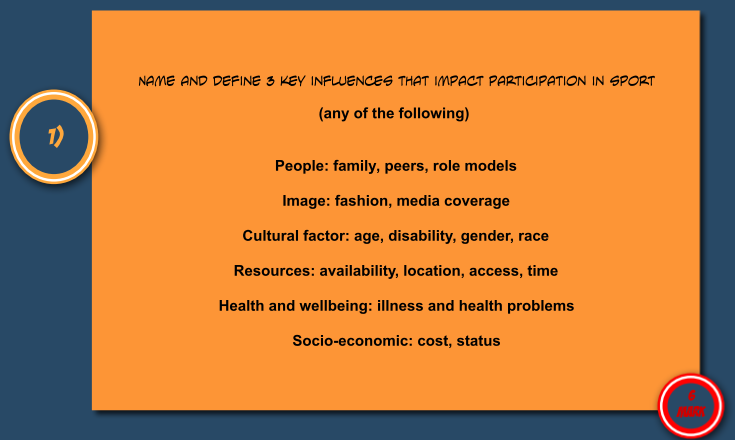 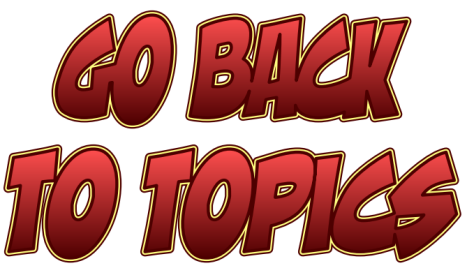 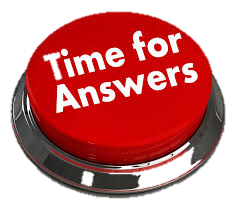 Explain the different opportunities for getting involved in sport.
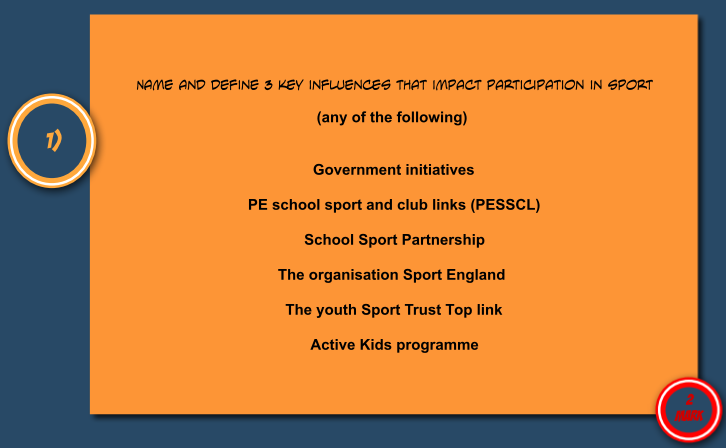 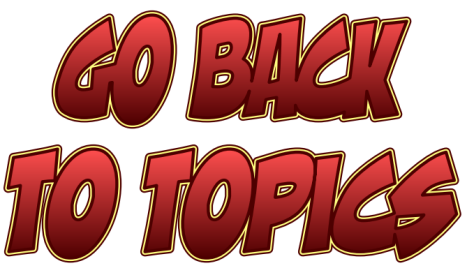 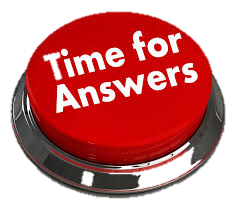 Explain the sports participation pyramid (including the foundation, participation, performance and elite stages).
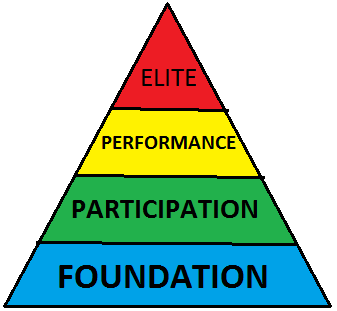 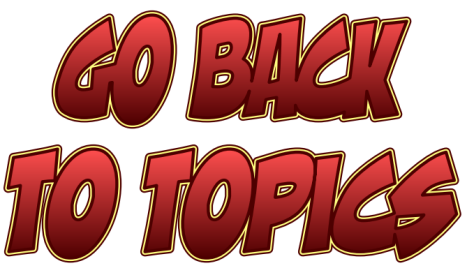 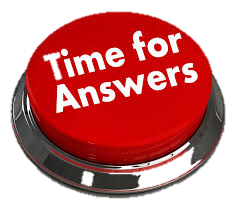 Identify agencies involved in getting people involved in physical activity and sport.
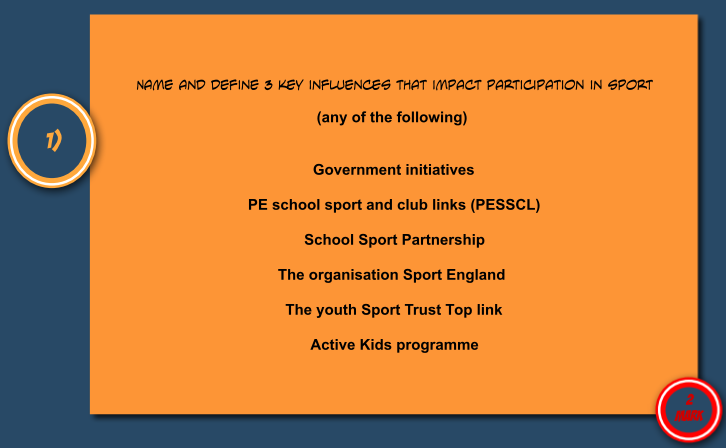 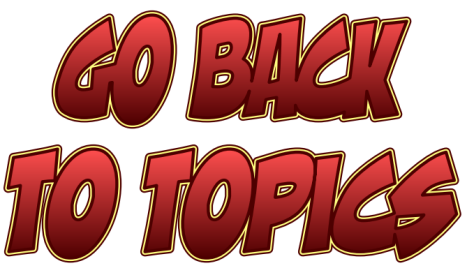 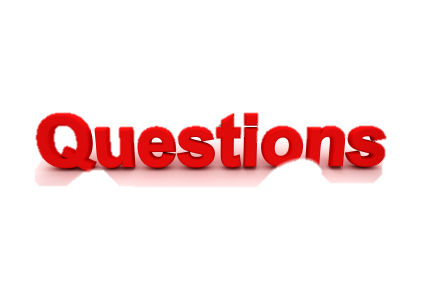 Identify the key influences that impact participation (6 main categories)
What difficulties may a disabled person encounter when participating in sport (5)
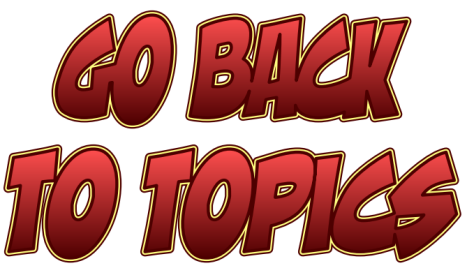 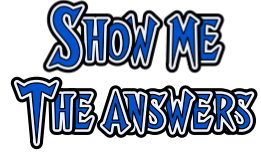 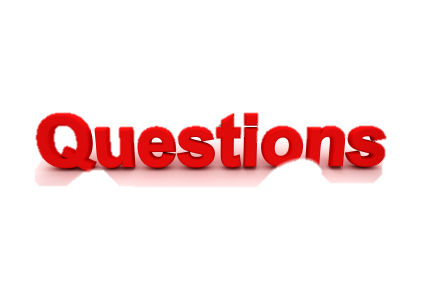 Explain the different opportunities for getting involved in sport.
Influential people can have an impact on the level and type of participation a person is involved in. Describe and explain the different ways that people can influence participation (6)
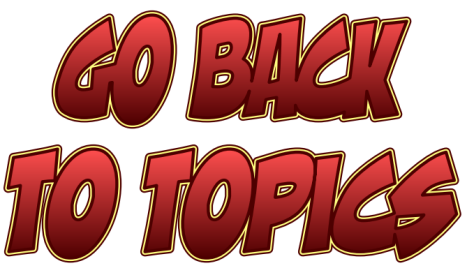 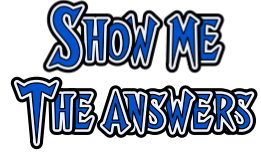 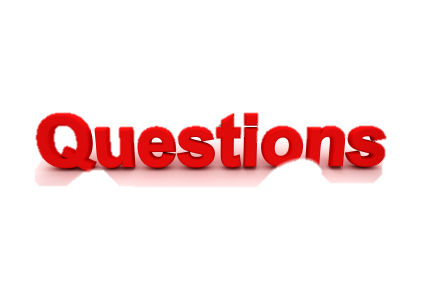 Identify agencies involved in getting people involved in physical activity and sport.
There are different ways in which private sports clubs can encourage more people to be involved in physical activity, state some of these below(4)
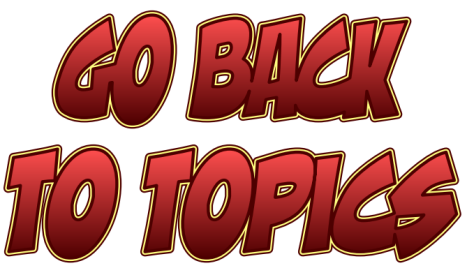 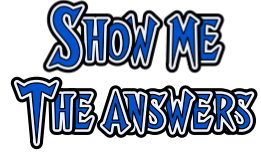 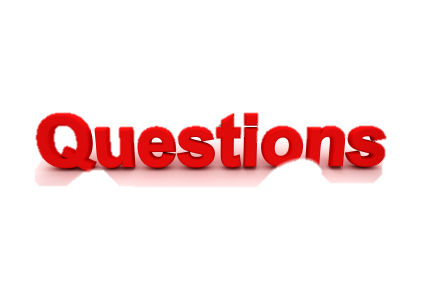 Identify agencies involved in getting people involved in physical activity and sport.
How does Sport England cater for top class facilities, but also ensure a healthy, active lifestyle for the public? (3)
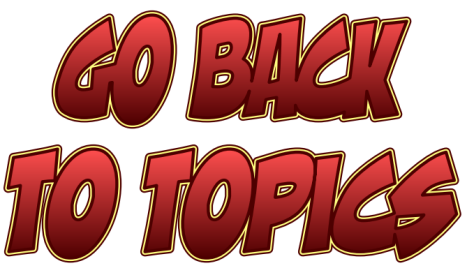 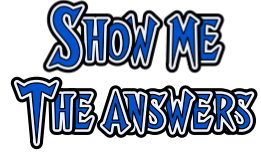 Identify the key influences that impact participation (6 main categories)
What difficulties may a disabled person encounter when participating in sport (5)
 
Social prejudice, lack of available facilities, reduction in number of sports available, poor access into buildings, apparent lack of equality, difficulties with transport to venues etc..
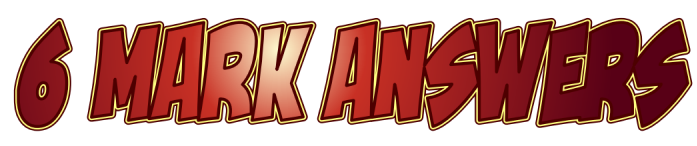 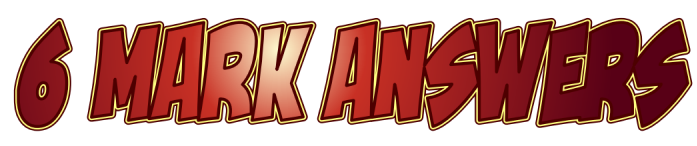 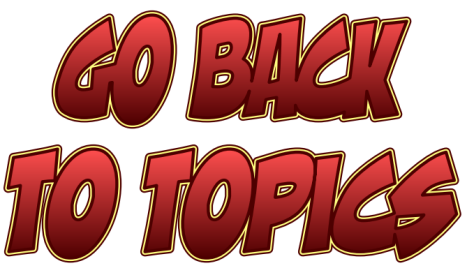 Explain the different opportunities for getting involved in sport.
Influential people can have an impact on the level and type of participation a person is involved in. Describe and explain the different ways that people can influence participation (6)

	3 answers plus a reason will gain 6 marks

e.g. a role model may influence a person as the individual may strive to become like their idol, they would try to copy their performances and therefore work harder to achieve success
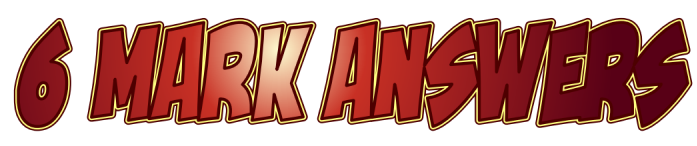 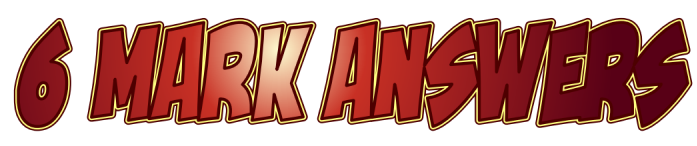 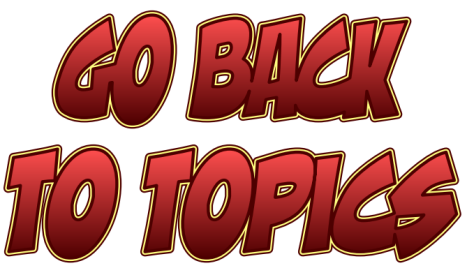 Identify agencies involved in getting people involved in physical activity and sport.
There are different ways in which private sports clubs can encourage more people to be involved in physical activity, state some of these below(4)

Holding open days, school visits, organizing trips to events, advertising
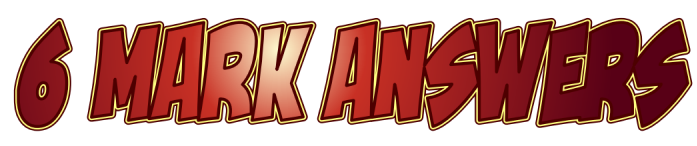 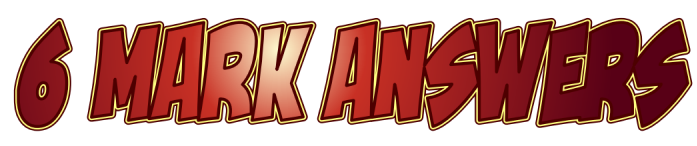 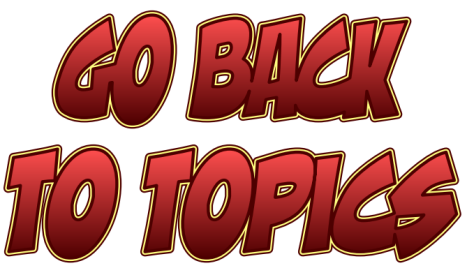 Identify agencies involved in getting people involved in physical activity and sport.
How does Sport England cater for top class facilities, but also ensure a healthy, active lifestyle for the public? (3)
 
Support local authorities in planning of facilities; give advice on what facilities are needed; create a network of clubs, volunteers, coaches; fund talented performers
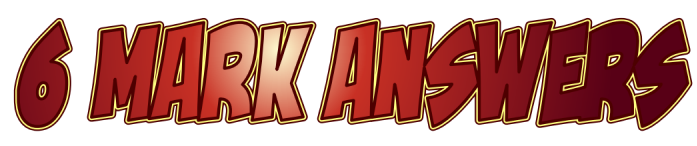 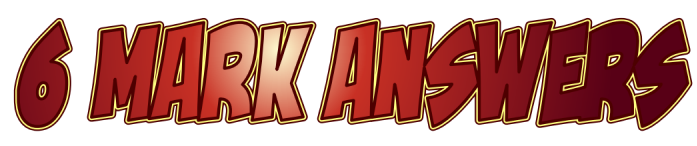 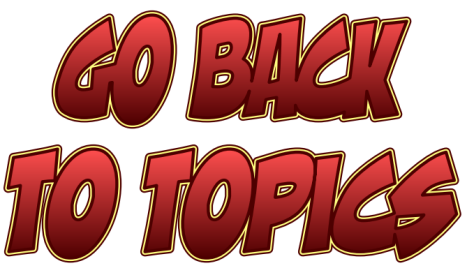 Topic 1.1.3: Exercise and fitness as part of your HAL
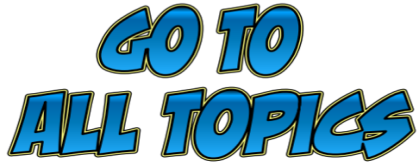 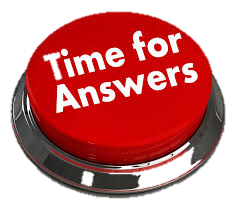 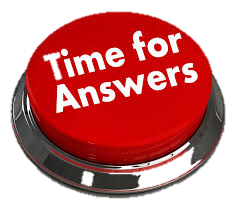 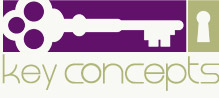 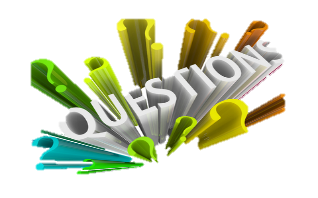 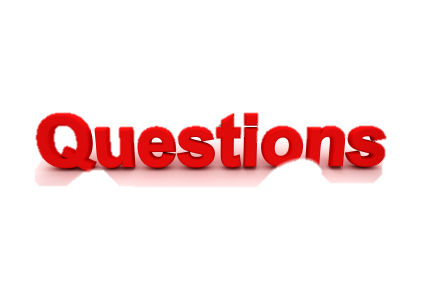 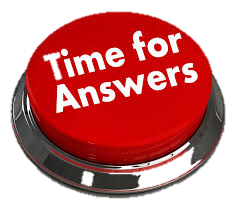 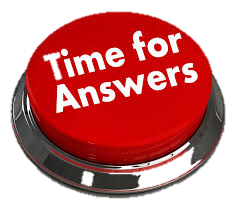 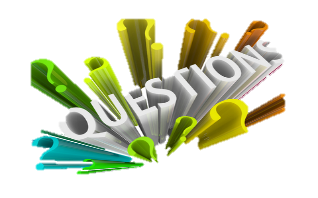 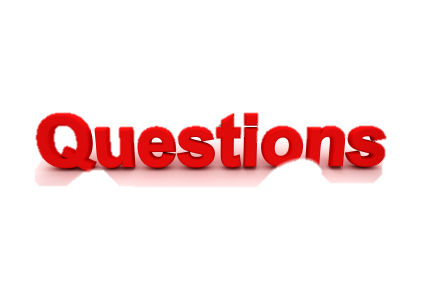 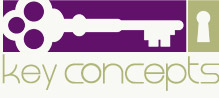 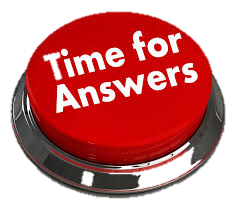 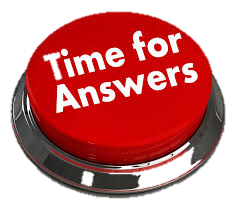 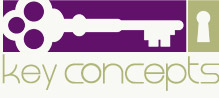 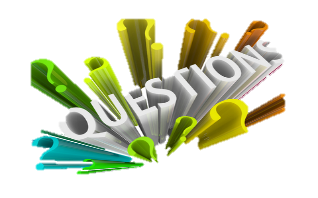 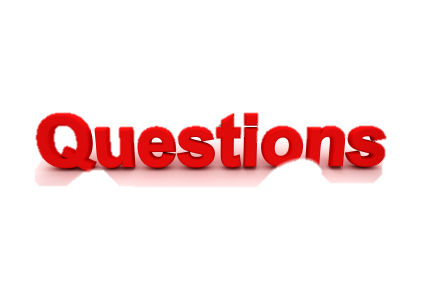 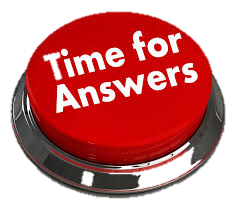 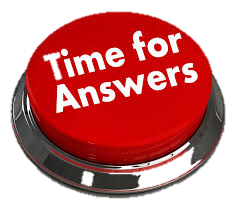 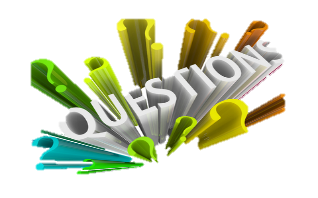 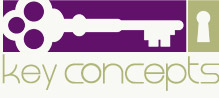 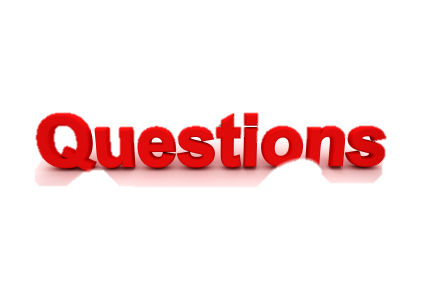 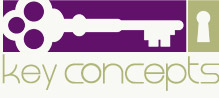 Explain the terms health, fitness and exercise.
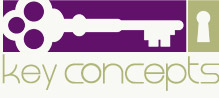 Know the 5 Health-related components of fitness.
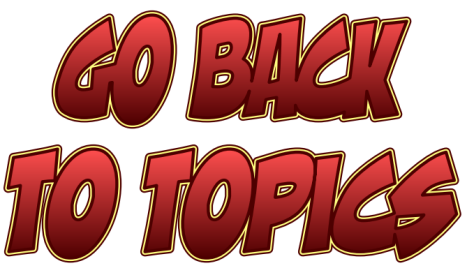 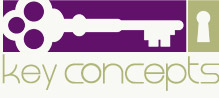 Define each health-related component of fitness and explain why it is important for different activities.
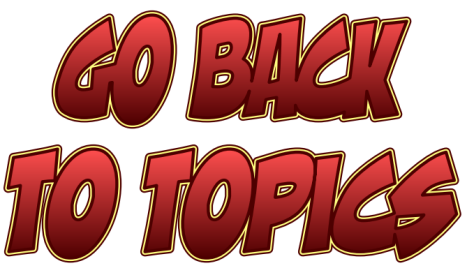 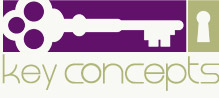 Know the 6 Skill-related components of fitness.
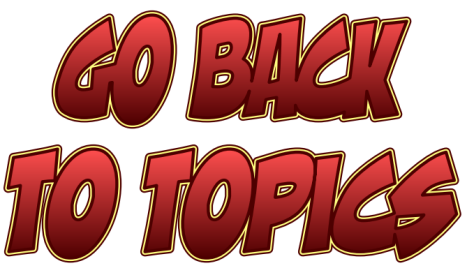 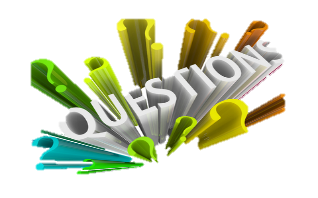 Explain the terms health, fitness and exercise.
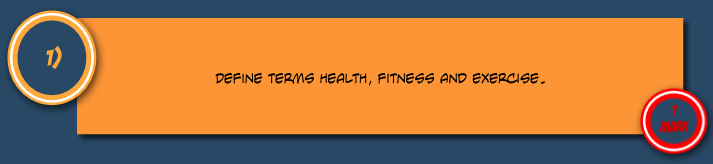 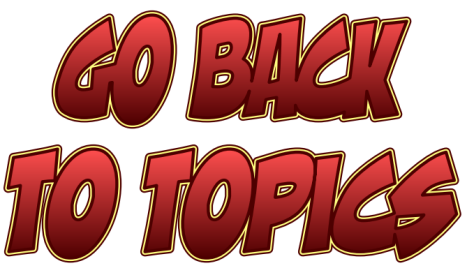 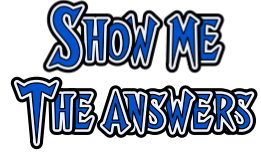 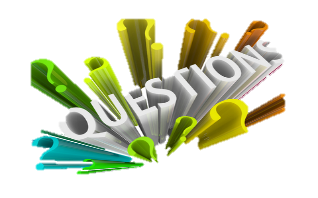 Know the 5 Health-related components of fitness.
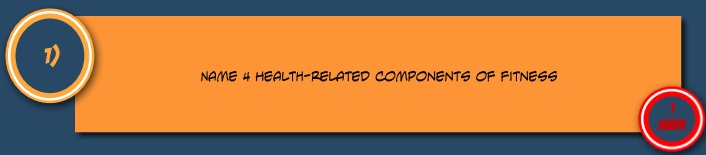 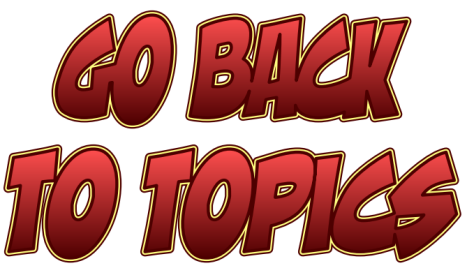 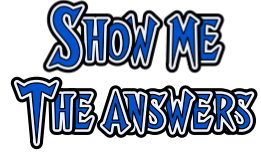 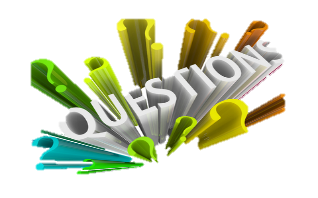 Define each health-related component of fitness and explain why it is important for different activities.
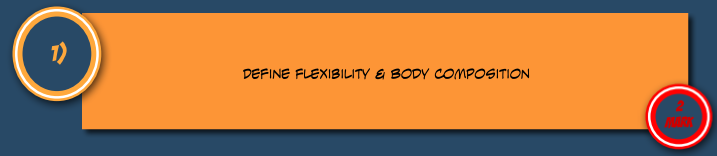 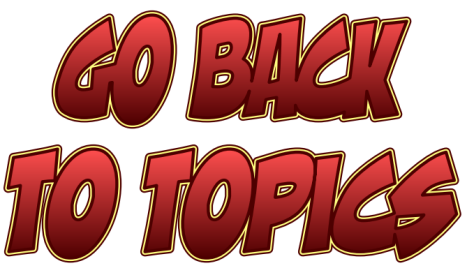 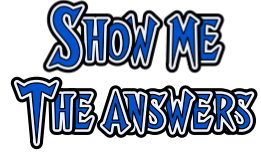 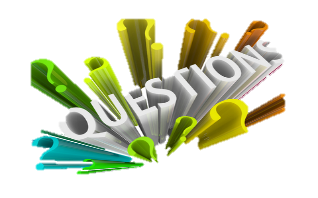 Know the 6 Skill-related components of fitness.
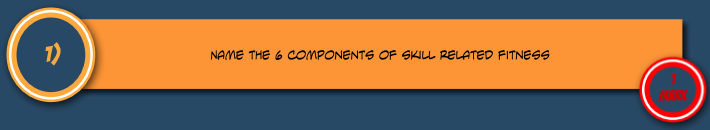 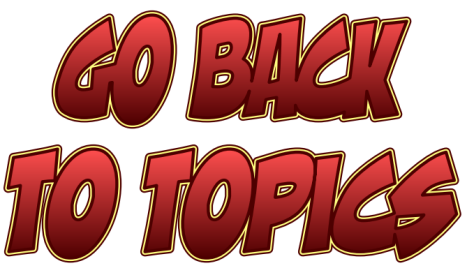 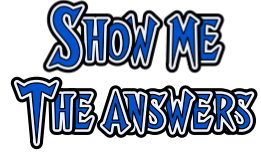 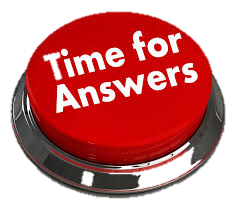 Explain the terms health, fitness and exercise.
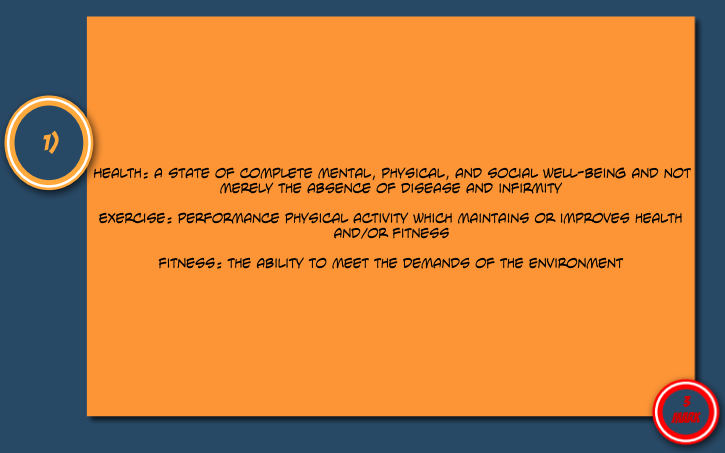 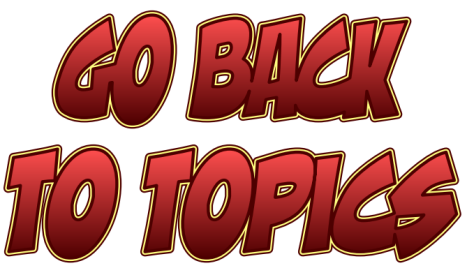 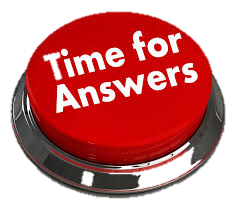 Know the 5 Health-related components of fitness.
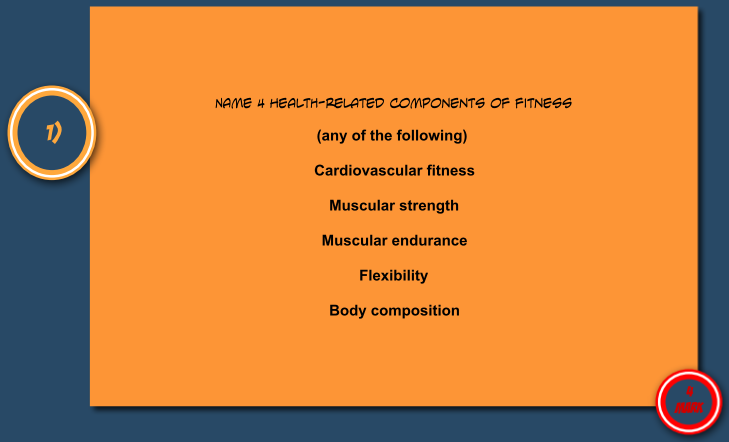 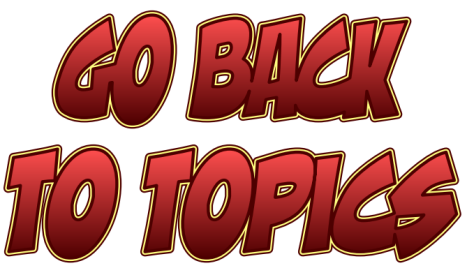 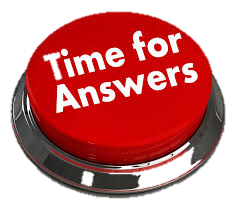 Define each health-related component of fitness and explain why it is important for different activities.
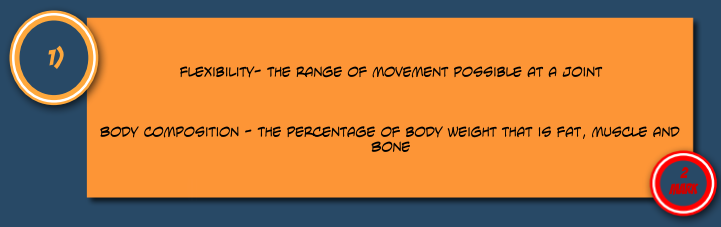 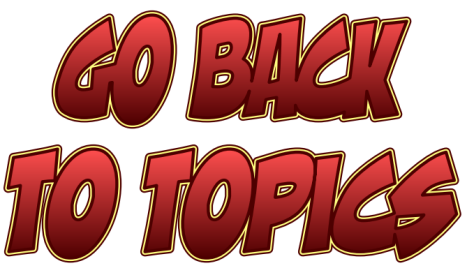 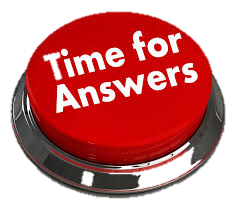 Know the 6 Skill-related components of fitness.
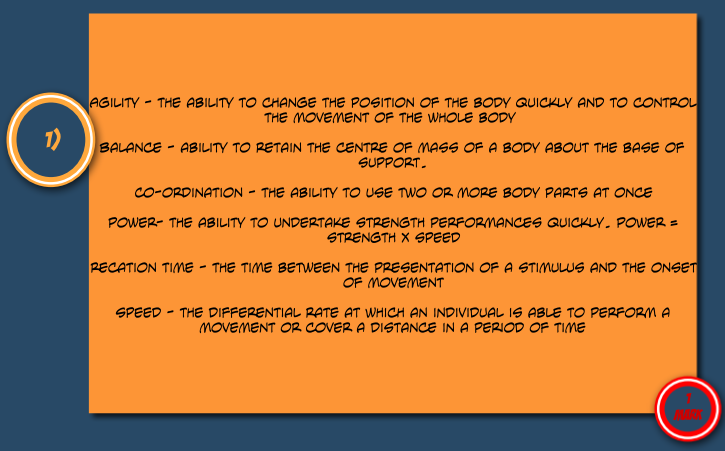 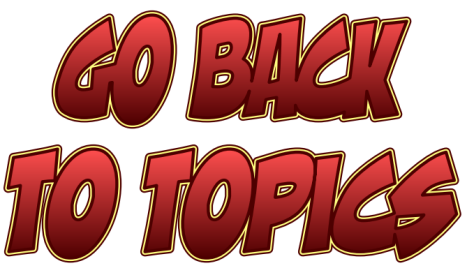 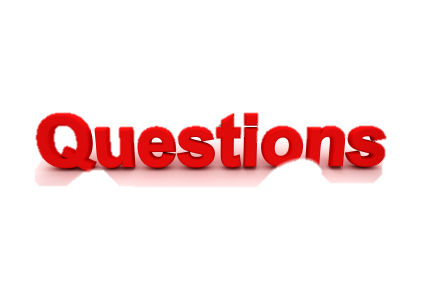 Explain the terms health, fitness and exercise.
Which health related component is described by ‘The percentage of body weight which is fat, muscle and bone’? 

Name this component and give an example of how this is important to a sportsperson (2)
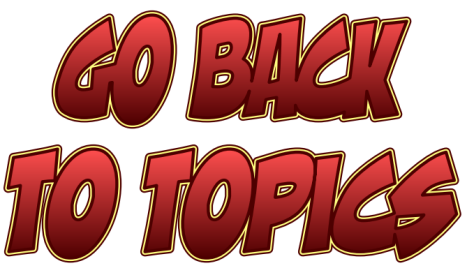 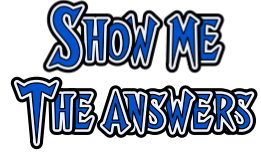 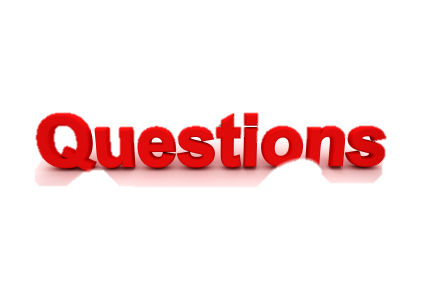 Know the 5 Health-related components of fitness.
Describe ways in which a lack of exercise effects physical performance (4)
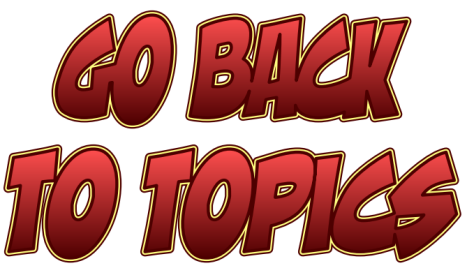 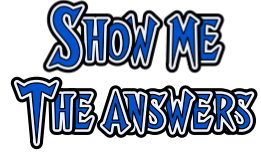 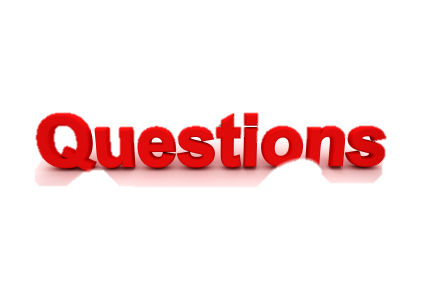 Define each health-related component of fitness and explain why it is important for different activities.
Rank the following components of health or skill-related components of fitness with reference to their importance to a 100m sprinter (1 being most important and 5 being least).

 Rank and give a reason why it is or is not important (5)
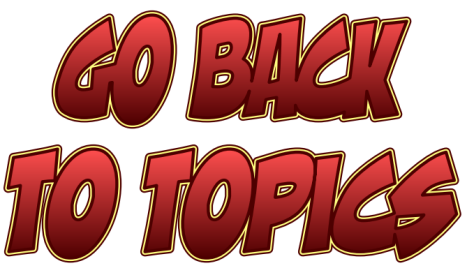 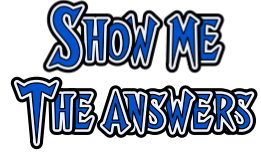 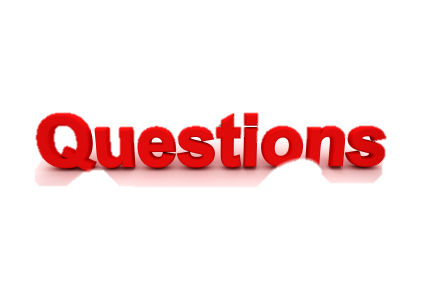 Know the 6 Skill-related components of fitness.
Describe how a hurdler utilises different components of fitness. 

You may choose either health or skill related? (3)
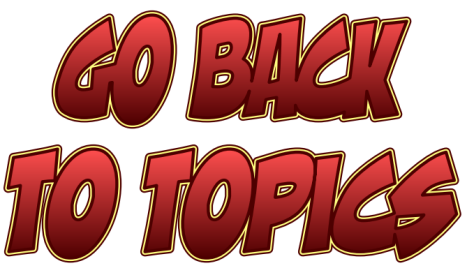 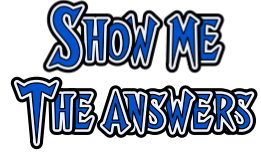 Explain the terms health, fitness and exercise.
15. Which health related component is described by ‘The percentage of body weight which is fat, muscle and bone’? 

Name this component and give an example of how this is important to a sportsperson (2)
	
Body Composition 

Can influence what sport a person could be involved in, better knowledge of body shape and competencies can aid training requirements
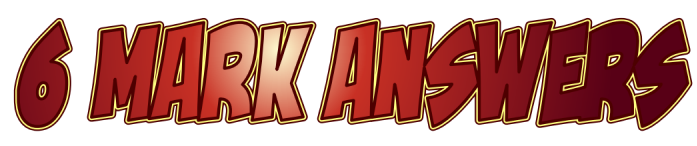 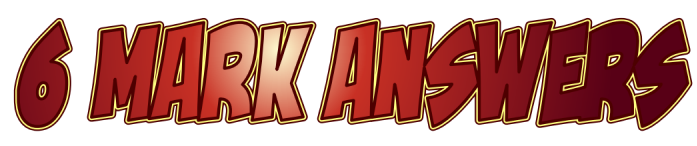 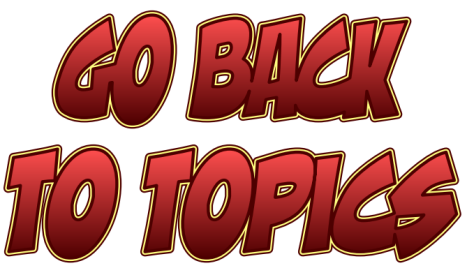 Know the 5 Health-related components of fitness.
Describe ways in which a lack of exercise effects physical performance (4)

Weight increase – weight gained if calories not burned off 
Less flexibility
Become breathless sooner
Aerobic capacity reduced
Loss of strength
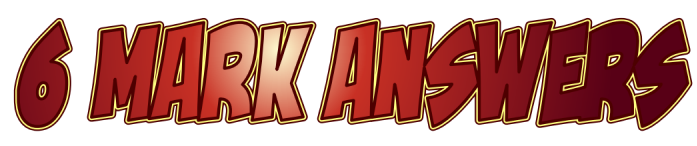 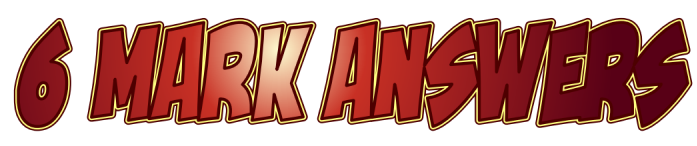 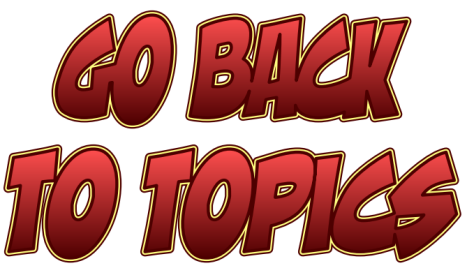 Define each health-related component of fitness and explain why it is important for different activities.
Rank the following components of health or skill-related components of fitness with reference to their importance to a 100m sprinter (1 being most important and 5 being least). Rank and give a reason why it is or is not important (5)
 
Speed
Muscular Strength
Reaction Time
Flexibility
Agility
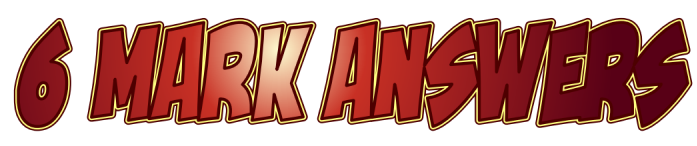 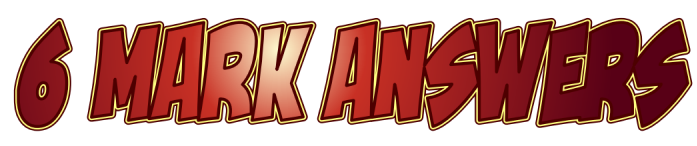 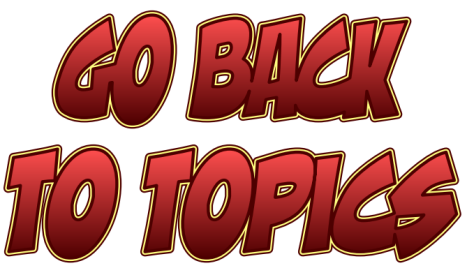 Know the 6 Skill-related components of fitness.
Describe how a hurdler utilises different components of fitness. 

You may choose either health or skill related? (3)

Reaction Time – To Be Out Of The Blocks First
Speed – To Make It To Each Hurdle Quickly
Power – To Make Take-off Before The Hurdle
Coordination – Using All Limbs In Unison To Clear The Hurdle
Agility – To Clear The Hurdle Efficiently
Balance – To Land, Keeping The Body Stable After Clearing The Hurdle, And Resume The Running Phase
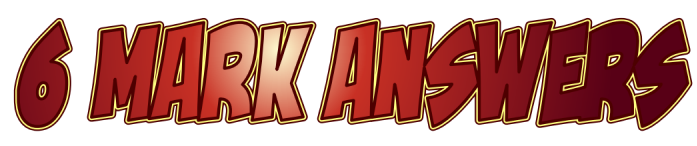 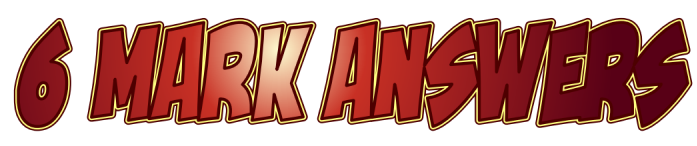 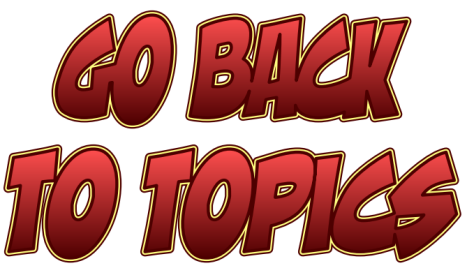 Topic 1.1.4: Physical activity as part of your HAL
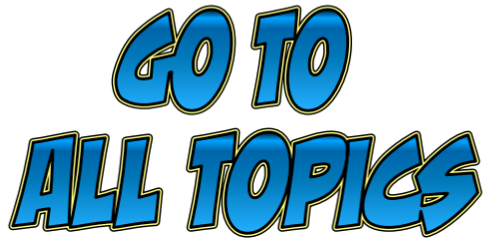 Topic 1.1.4: Physical activity as part of your HAL – Part 1
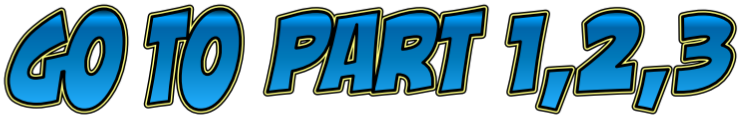 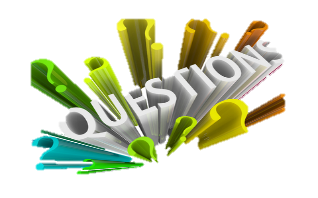 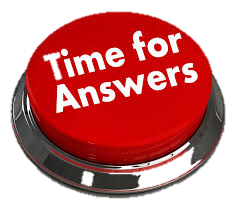 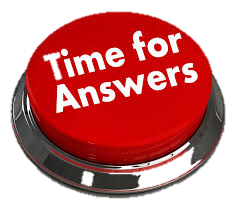 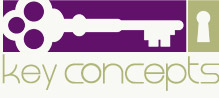 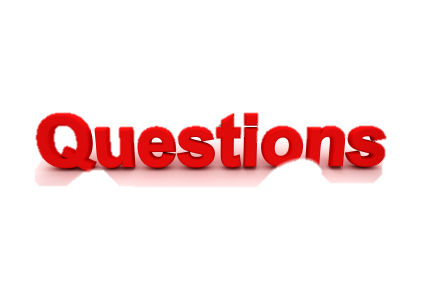 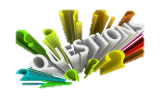 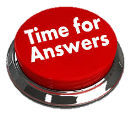 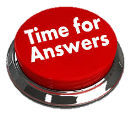 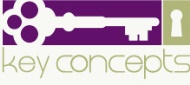 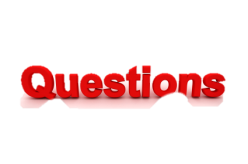 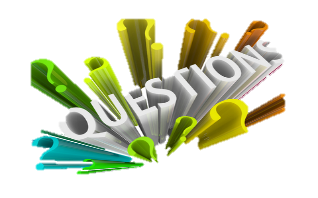 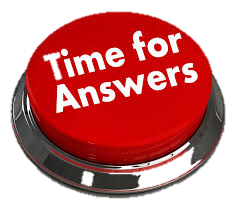 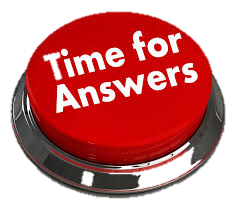 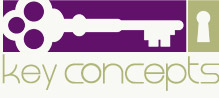 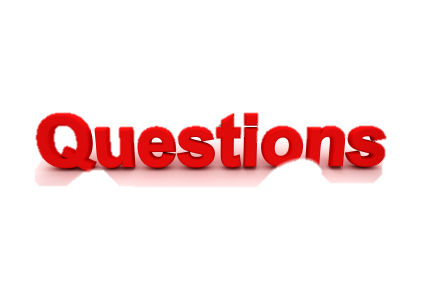 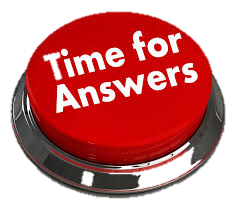 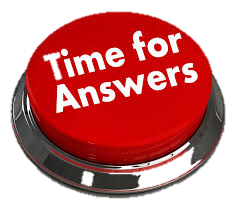 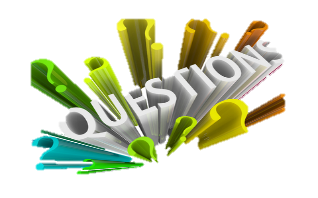 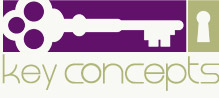 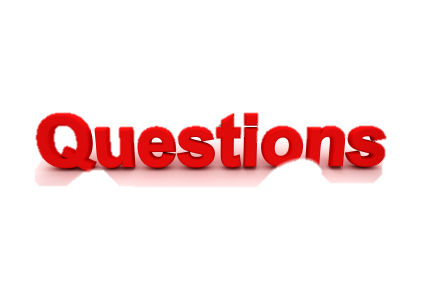 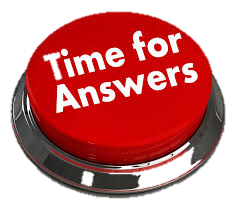 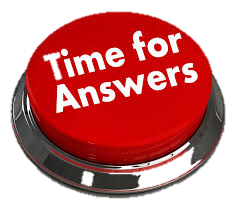 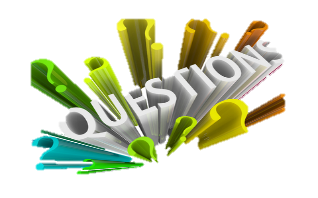 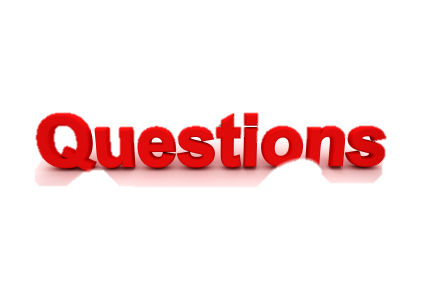 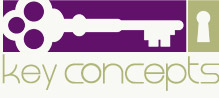 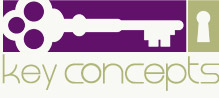 Assess personal readiness (PAR-Q)
Before starting an exercise program you make sure you are ready to do the physical activity, you do this by taking the Physical Activity Readiness QuestionnaireBefore you can complete the questionnaire you to be sure that your medical history any medical conditions, respiratory problems or other concerns
The questions that you should consider are

Have you any medical conditions e.g. a heart condition?
Do you experience chest pains
Do you have any ongoing injuries
Do you have high or low blood pressure
Do you have diabetes
Do you have asthma
Have you had a cold or flu a virus in the last 4 weeks
Is there any reason why you should not do physical activity
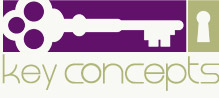 Assess fitness levels for use in an exercise programme (know the tests for Health-related exercise and skill-related fitness)
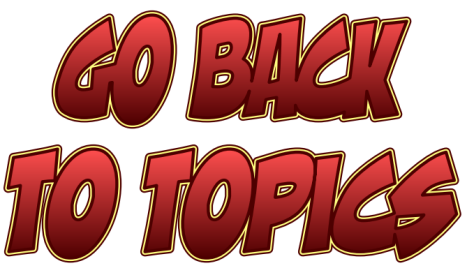 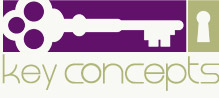 Explain the principles of training (individual differences/needs, progressive overload, specificity, rest and recovery, FITT principle, reversibility).
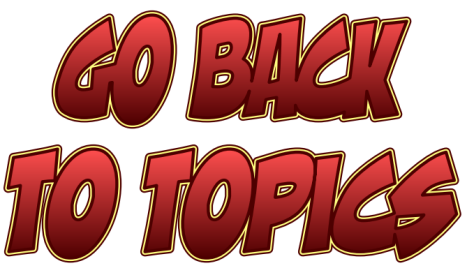 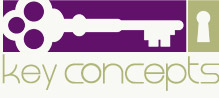 FITT principle & Reversibility
Reversibility means gradually using sickness instead of progressing remaining at the current level
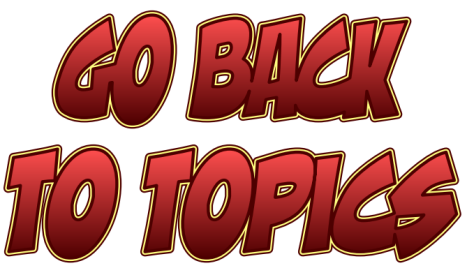 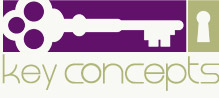 Explain the components of the FITT principle, and how it can improve your performance.
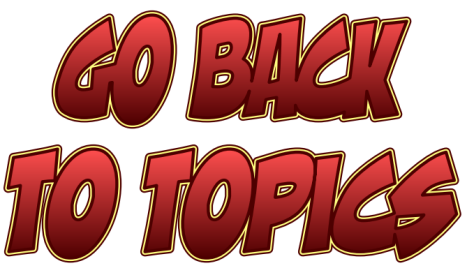 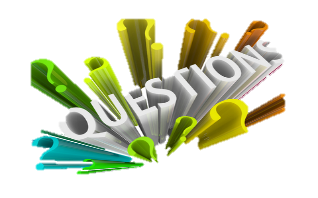 Assess personal readiness (PAR-Q)
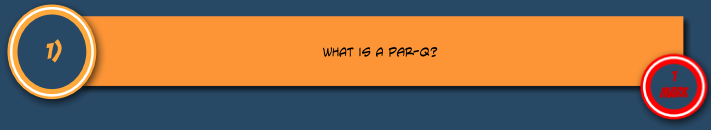 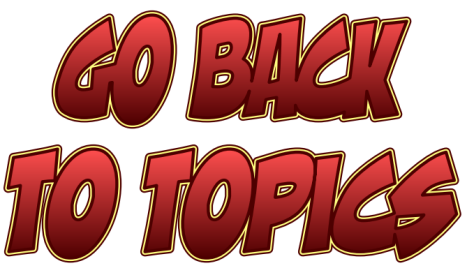 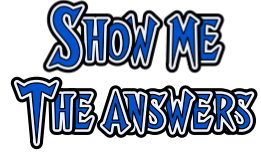 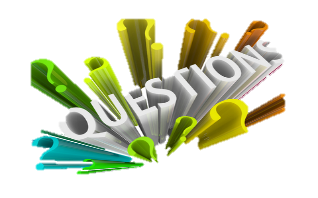 Assess fitness levels for use in an exercise programme (know the tests for Health-related exercise and skill-related fitness)
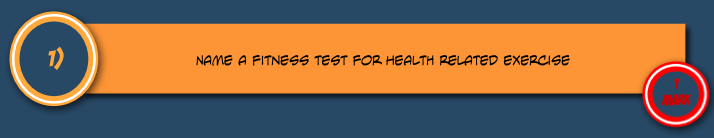 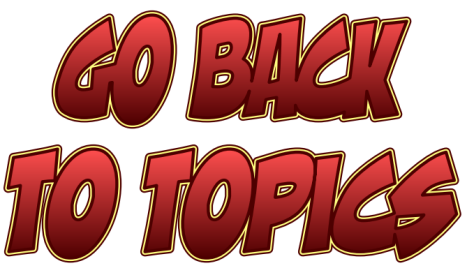 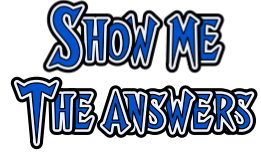 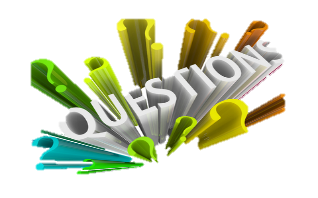 Explain the principles of training (individual differences/needs, progressive overload, specificity, rest and recovery, FITT principle, reversibility).
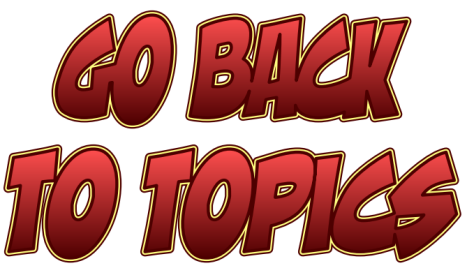 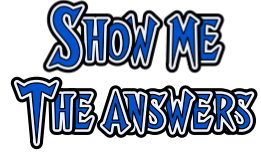 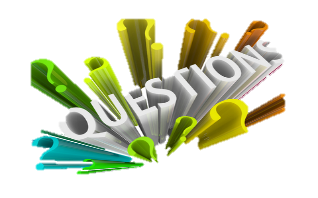 FITT principle & Reversibility
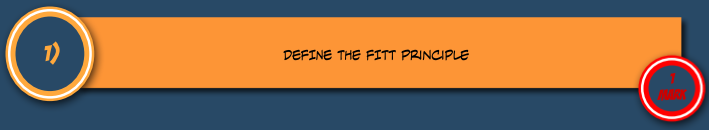 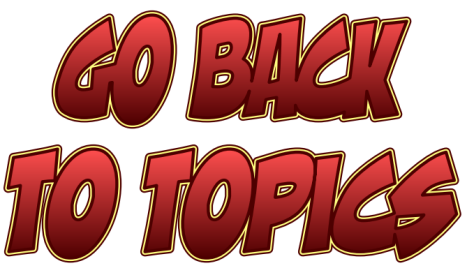 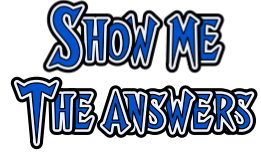 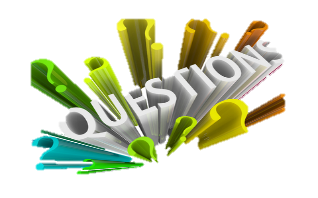 Explain the components of the FITT principle, and how it can improve your performance.
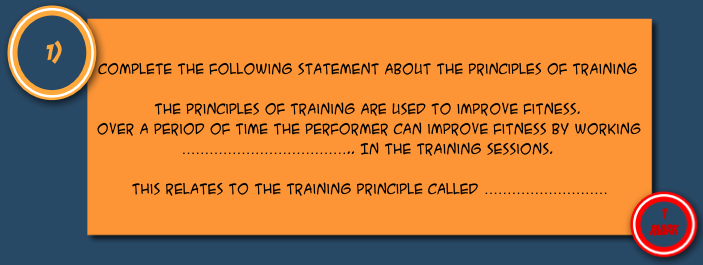 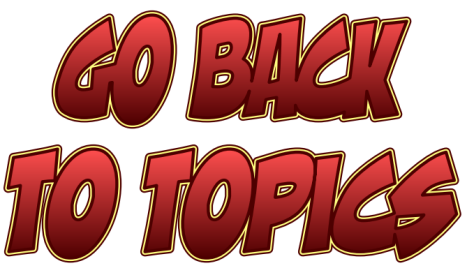 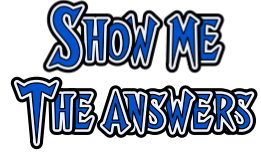 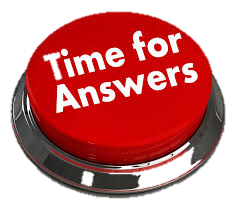 Assess personal readiness (PAR-Q)
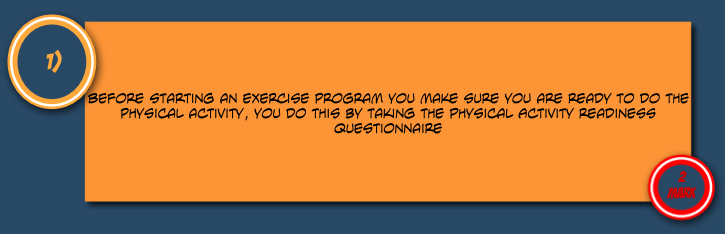 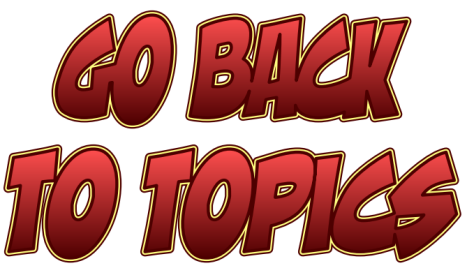 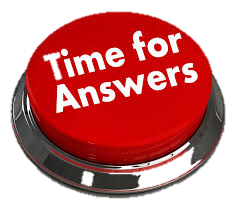 Assess fitness levels for use in an exercise programme (know the tests for Health-related exercise and skill-related fitness)
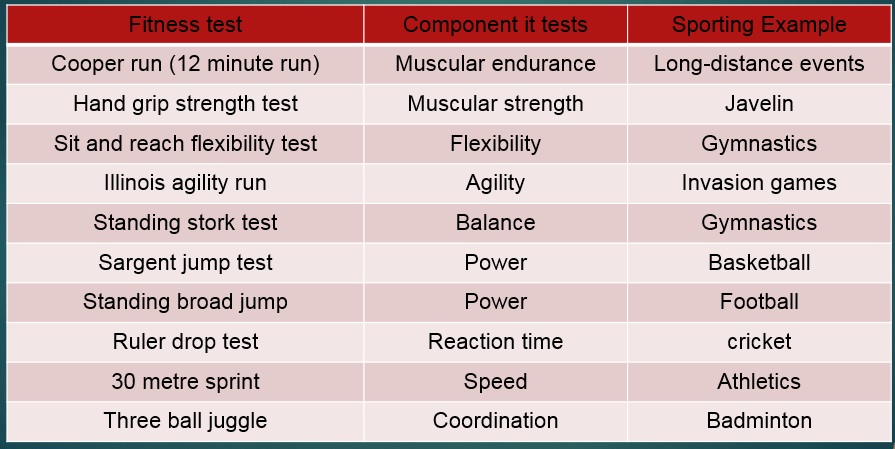 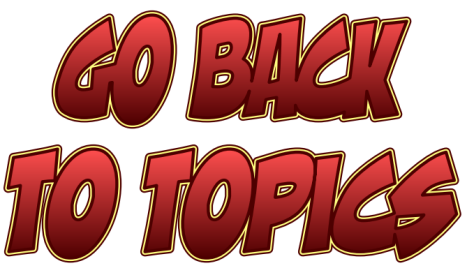 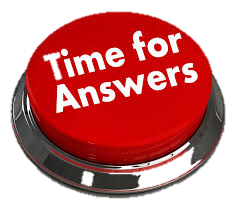 Explain the principles of training (individual differences/needs, progressive overload, specificity, rest and recovery, FITT principle, reversibility).
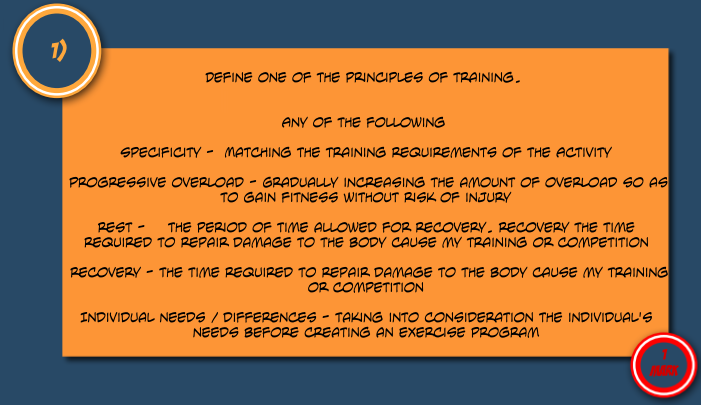 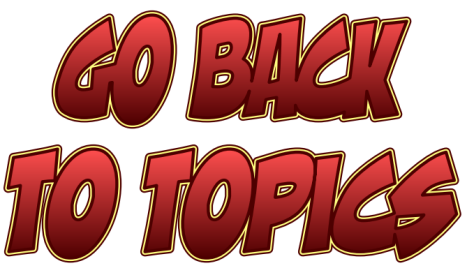 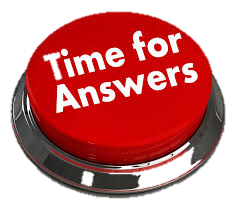 FITT principle & Reversibility
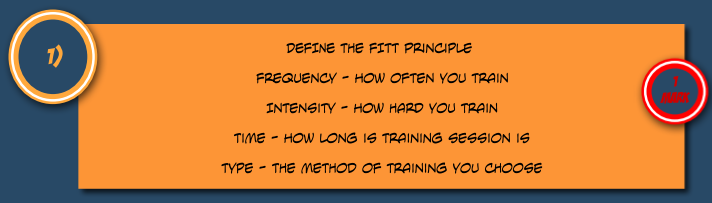 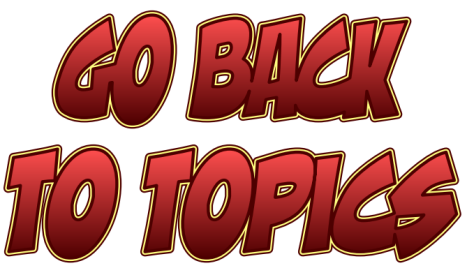 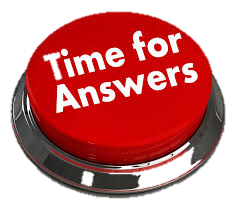 Explain the components of the FITT principle, and how it can improve your performance.
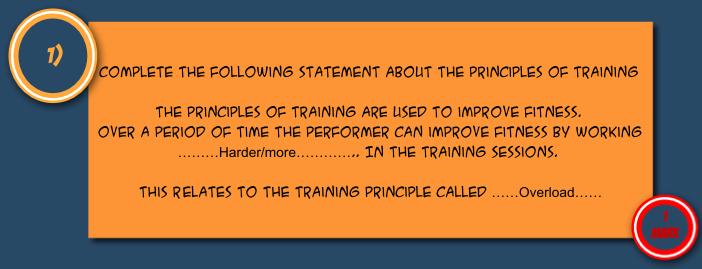 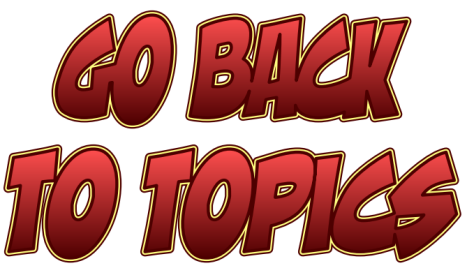 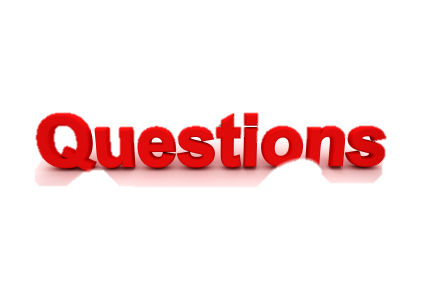 Assess personal readiness (PAR-Q)
Agility and balance are components of fitness that are important to a gymnast. 

Define each and give the fitness test used (4)
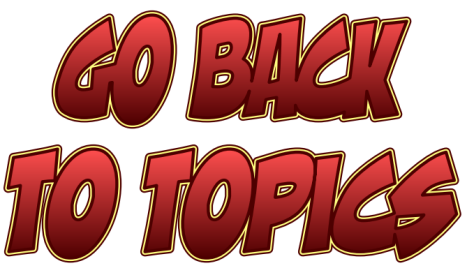 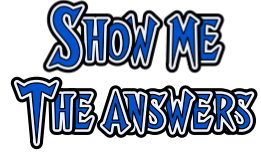 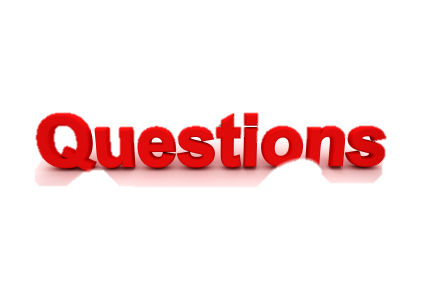 Assess fitness levels for use in an exercise programme (know the tests for Health-related exercise and skill-related fitness)
Describe the aerobic training zone and name a sport which primarily uses this zone? (3)
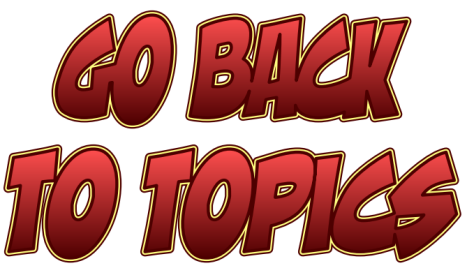 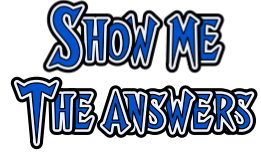 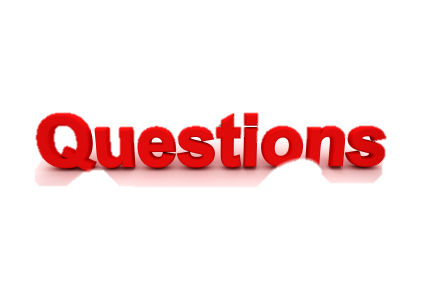 Explain the principles of training (individual differences/needs, progressive overload, specificity, rest and recovery, FITT principle, reversibility).
An individual wishes to improve fitness and performance and decides to plan a training programme.

Discuss why the individual should consider each principle stated below. (5)
 
Rest and Recovery – Individual Needs – Progressive Overload – Specificity – FITT Principle
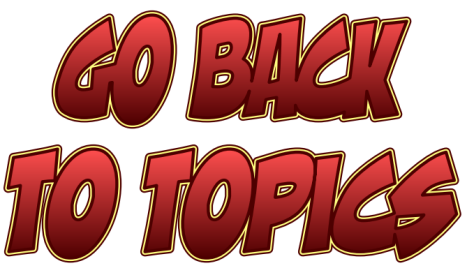 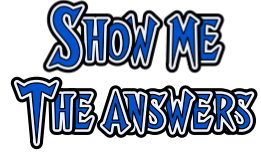 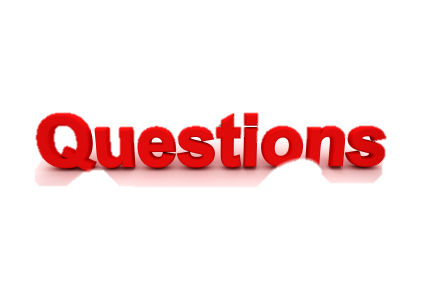 Know how to use the principles of training to improve your fitness and/or skills in a personal exercise programme.
Circuit training is used by a variety of sports people in order to improve performance.

Describe advantages and disadvantages of circuit training for an individual (6)
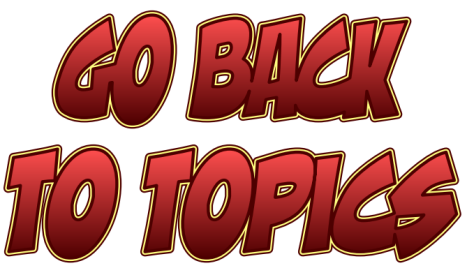 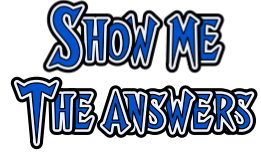 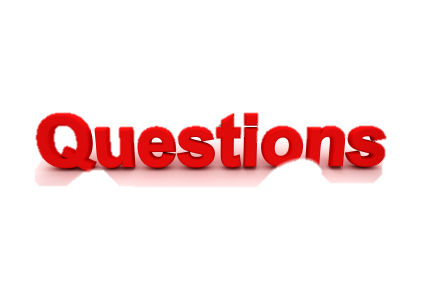 Explain the components of the FITT principle, and how it can improve your performance.
Describe how the principle of progressive overload would be applied to a training programme to improve performance (2)
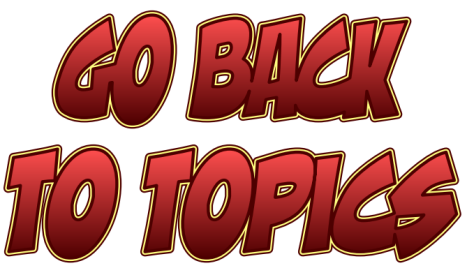 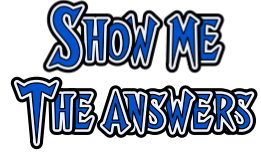 Assess personal readiness (PAR-Q)
Agility and balance are components of fitness that are important to a gymnast. 

Define each and give the fitness test used (4)

Agility definition – The ability to change the body’s position quickly whilst under control

Agility test – Illinois agility test

Balance definition – The ability to retain the body’s centre of mass above the base of support

Balance test – Stork stand
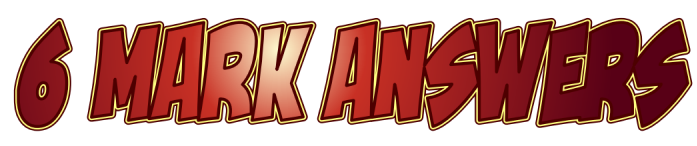 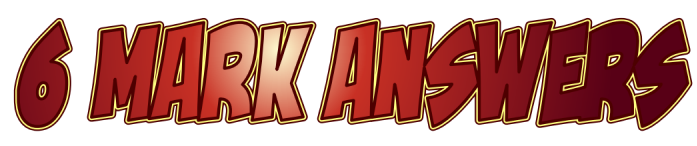 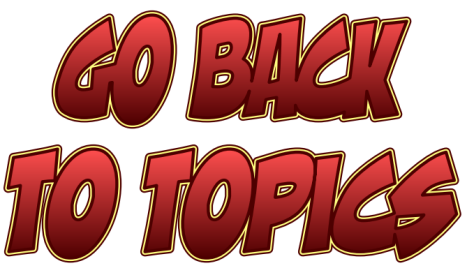 Assess fitness levels for use in an exercise programme (know the tests for Health-related exercise and skill-related fitness)
Describe the aerobic training zone and name a sport which primarily uses this zone? (3)

The aerobic training zone occurs between 60-80% of the maximum heart rate.

A sport which would use this zone primarily would be marathon running, cycling etc.
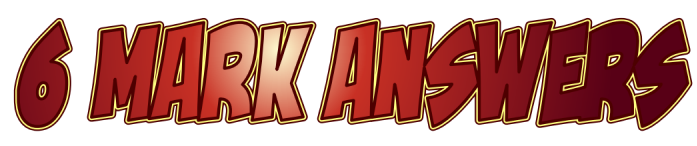 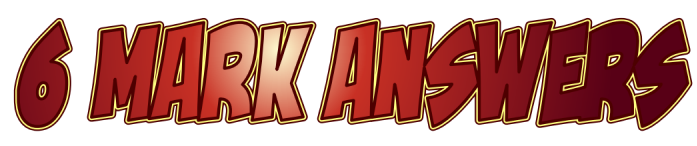 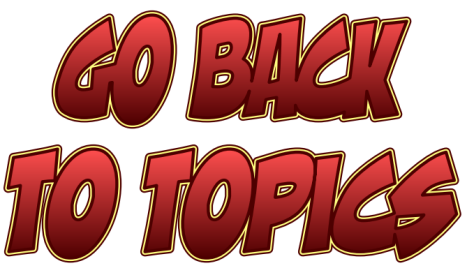 Explain the principles of training (individual differences/needs, progressive overload, specificity, rest and recovery, FITT principle, reversibility).
An individual wishes to improve fitness and performance and decides to plan a training programme. Discuss why the individual should consider each principle stated below. (5)
 
Rest and Recovery – Individual Needs – Progressive Overload – Specificity – FITT Principle 
 
Rest And Recovery – Rest Days Must Be Placed In The Programme To Ensure Injury Does Not Occur And Allows For Development And Repair Of The Body
 
Individual Needs – The Person Must Take Into Account Their Own Level Of Fitness And The Aspects They Need To Improve
 
Progressive Overload – The Person Must Make Sure That They Put Progressions In Their Programme In Order To Improve, If Exercise Demands Stay The Same Then The Person Will Not Improve
 
Specificity – The Person Must Take Into Account The Sport They Are Training For And Make The Programme Relevant To Those Requirements
 
Fit Principle – The Amount Of Training, Level Of Training, Time Trained For And Type Of Training Are Essential Considerations To Make Sure The Programme Is Beneficial And Provides Opportunity For Improvement
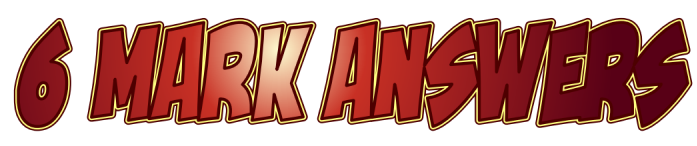 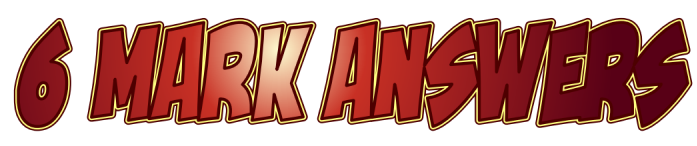 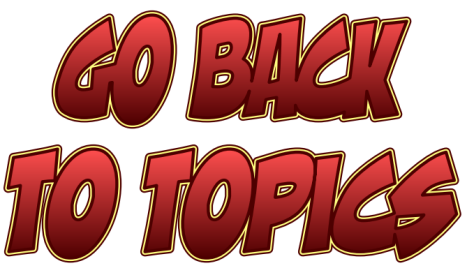 Know how to use the principles of training to improve your fitness and/or skills in a personal exercise programme.
Circuit training is used by a variety of sports people in order to improve performance. 

Describe advantages and disadvantages of circuit training for an individual (6)

Advantages – adaptable, do not need much space, use a variety of exercises, can be done on own, can need little equipment
 
Disadvantages – could be boring, may get repetitive, can be limited by equipment, can be limited by space
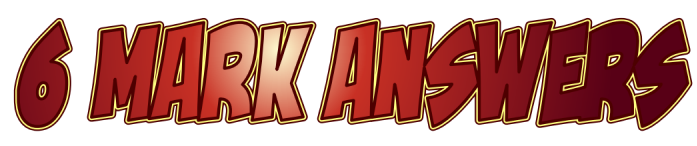 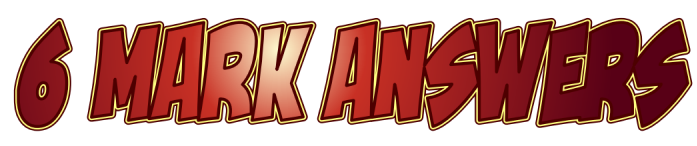 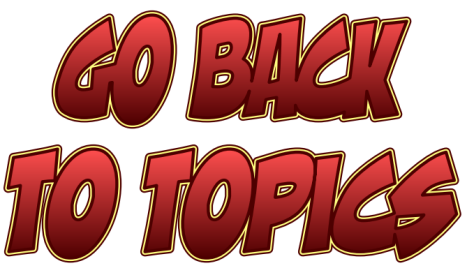 Explain the components of the FITT principle, and how it can improve your performance.
Describe how the principle of progressive overload would be applied to a training programme to improve performance (2)
 
Progressive overload must be applied in order for the individual to make progress, for example the length of time of a session ma increase throughout the programme, the intensity may increase or the weight/reps increase
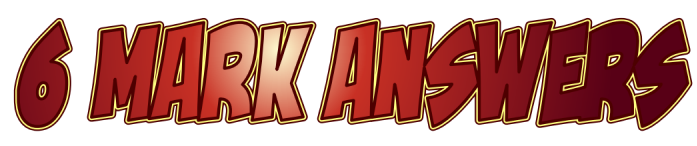 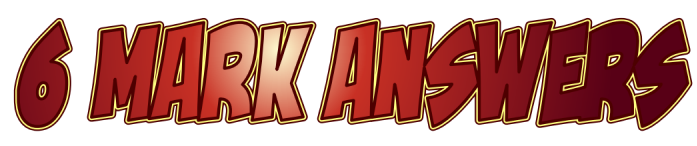 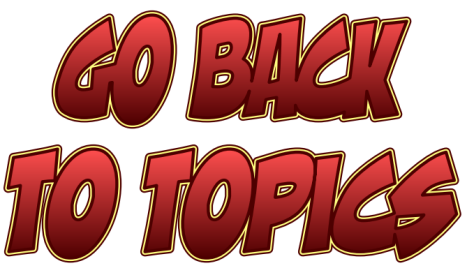 Topic 1.1.4: Physical activity as part of your HAL – Part 2
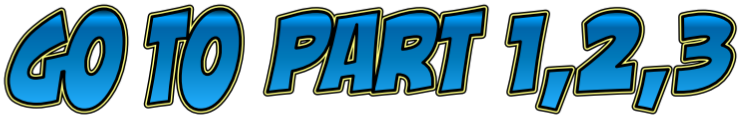 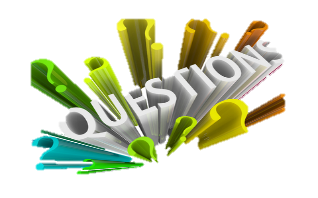 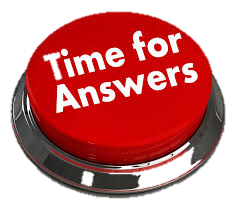 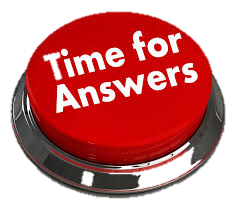 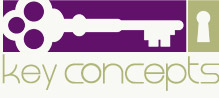 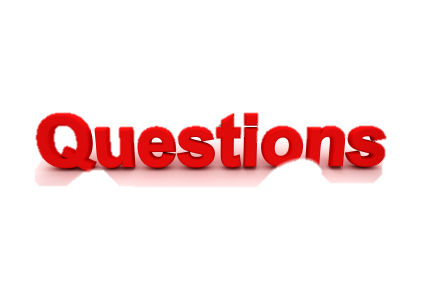 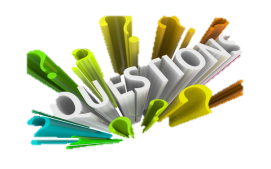 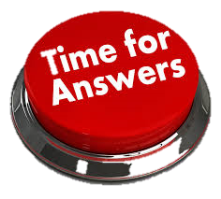 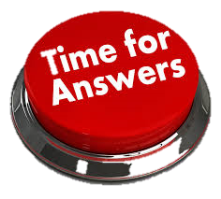 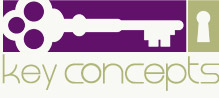 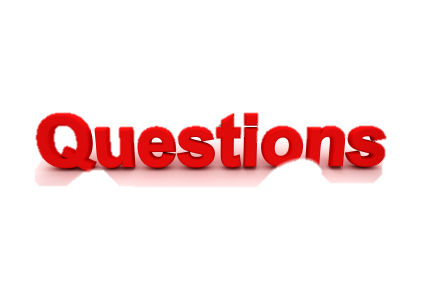 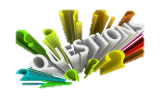 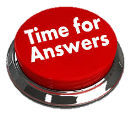 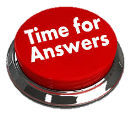 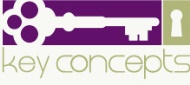 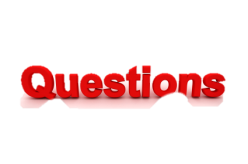 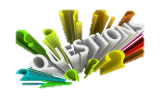 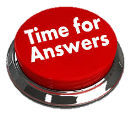 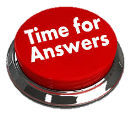 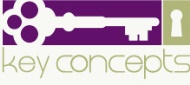 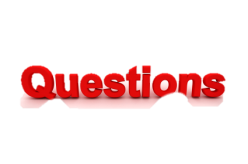 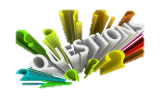 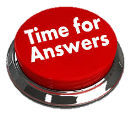 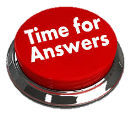 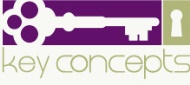 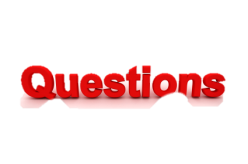 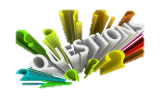 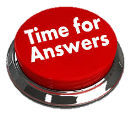 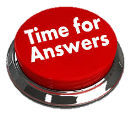 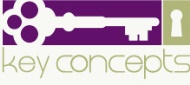 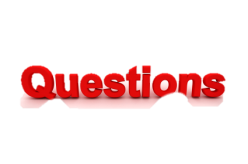 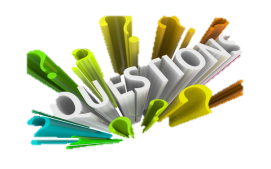 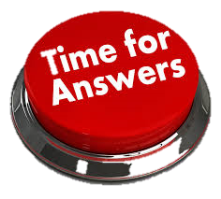 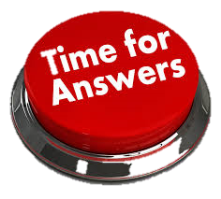 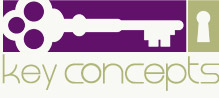 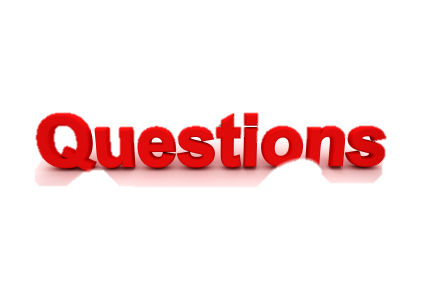 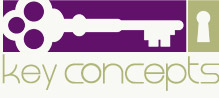 Explain the term reversibility, why it might occur and its impact on performance.
Reversibility means gradually using sickness instead of progressing remaining at the current level
Reversibility may also occur if an individual stops training
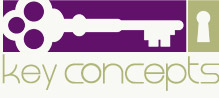 Explain the value of goal setting in terms of planning, developing and maintaining regular involvement in physical activity.
Targets must be specific to your ability and be easily measurable. It also important that the targets set are achievable and realistic. Targets must also be time-phased. 

Short-term targets influence long-term targets. Short-term targets usually relate to specific areas of development. Try to ensure that achieving short term goals provides satisfaction and that they are linked to daily and weekly action plans. 

Long-term goals are often classified as outcome goals. Try to use outcome goals such as improving your performance.
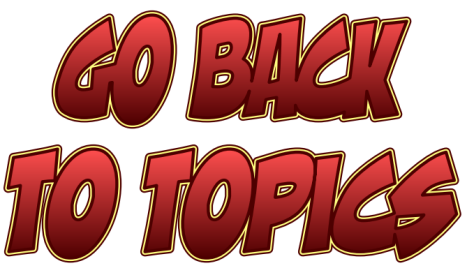 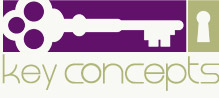 Describe, explain and apply the principle of setting SMART targets.
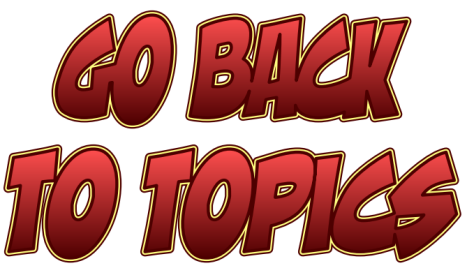 Describe the 6 main methods of training.
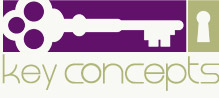 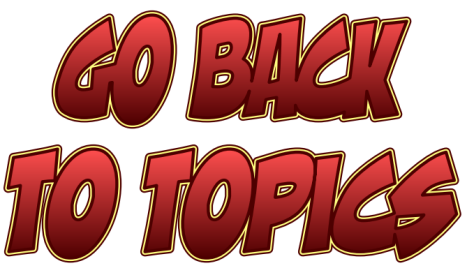 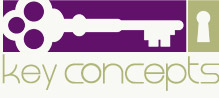 Explain which sports/activities each method is most suited to.
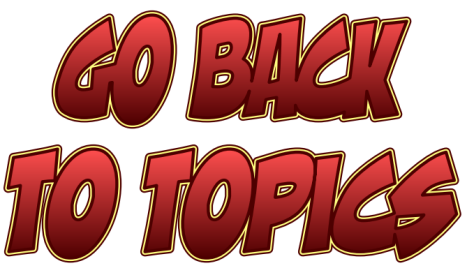 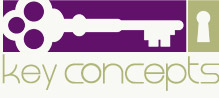 Explain the term reversibility, why it might occur and its impact on performance.
Reversibility means gradually losing fitness instead of progressing or remaining at the current level.
 
This happens when a person is ill or injured.
 
Some people keep their fitness longer than others; this may be related to how long they have taken to build up their fitness or how serious their illness/injury was.
 
However, anyone will lose fitness if they stop training.
 
THIS IS A PRINCIPLE OF TRAINING YOU DO NOT WANT TO USE
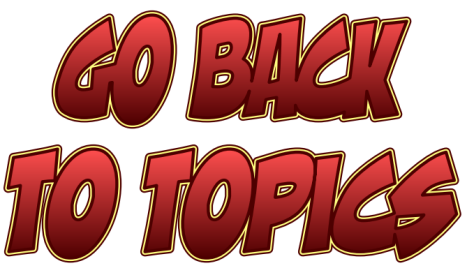 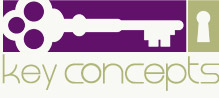 Explain the value of goal setting in terms of planning, developing and maintaining regular involvement in physical activity.
Goal setting increases motivation, therefore make you more likely to achieve.
Remember to look at SMART Targets
(Click for SMART TARGETS)
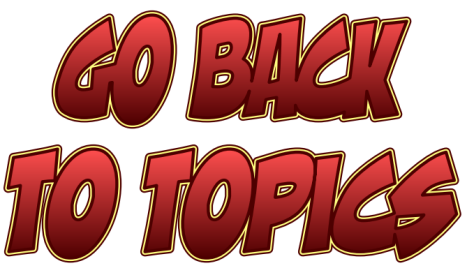 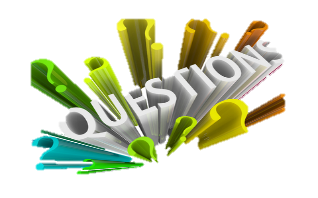 Explain the term reversibility, why it might occur and its impact on performance.
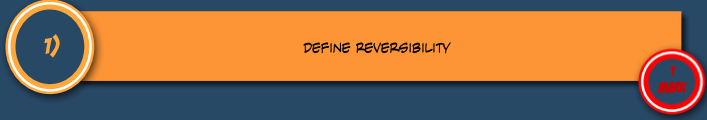 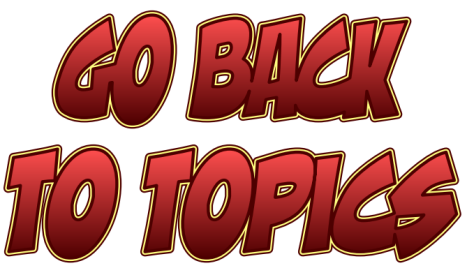 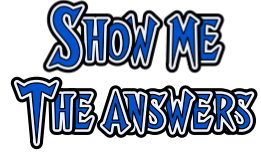 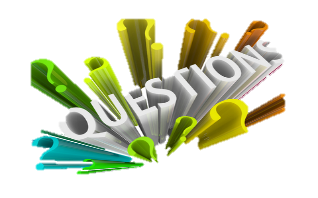 Explain the value of goal setting in terms of planning, developing and maintaining regular involvement in physical activity.
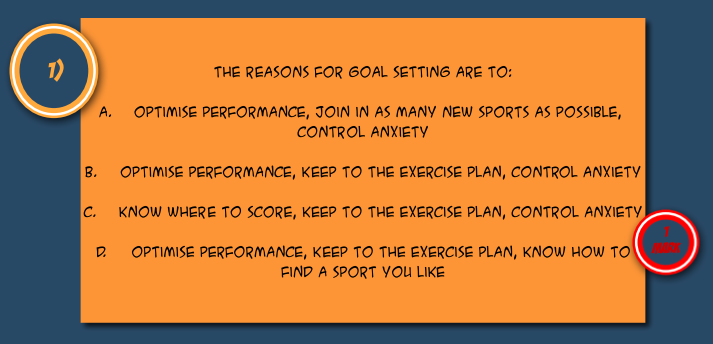 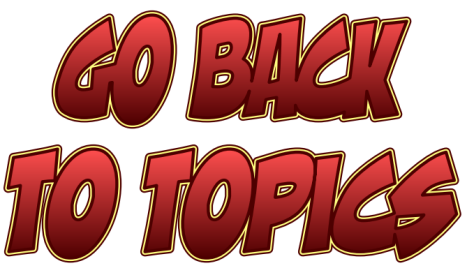 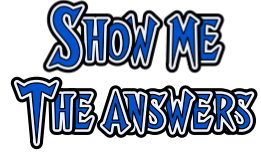 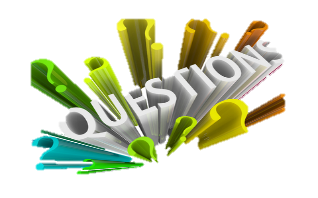 Describe, explain and apply the principle of setting SMART targets.
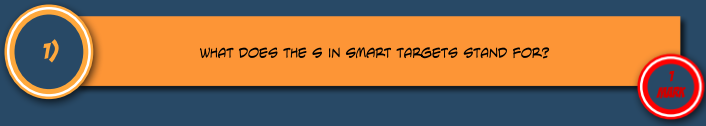 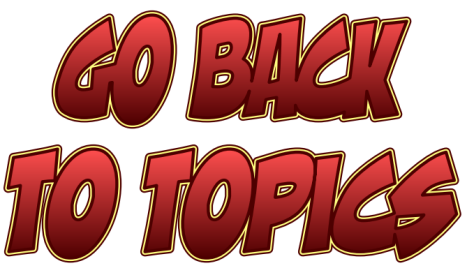 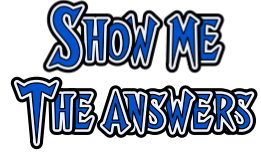 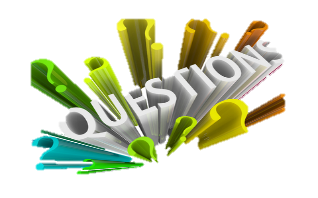 Describe the 6 main methods of training.
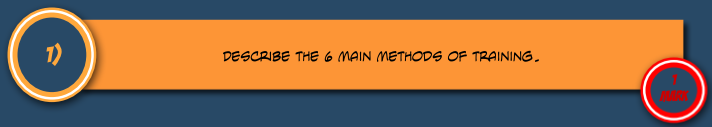 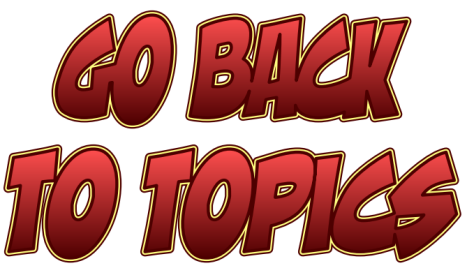 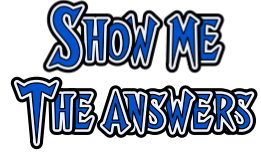 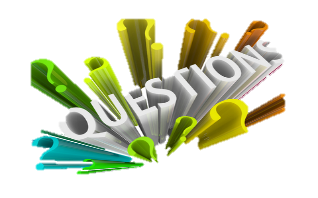 Explain which sports/activities each method is most suited to.
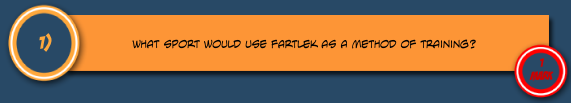 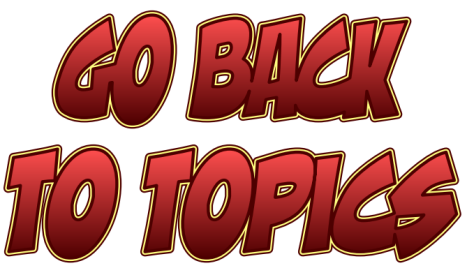 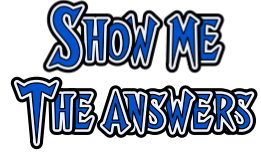 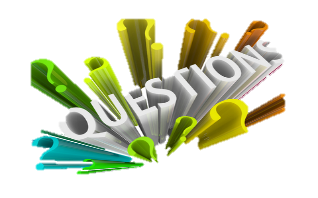 Explain the term reversibility, why it might occur and its impact on performance.
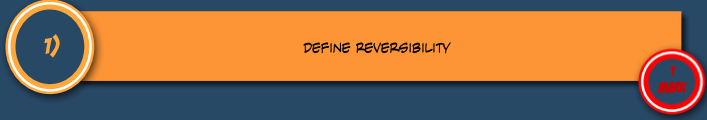 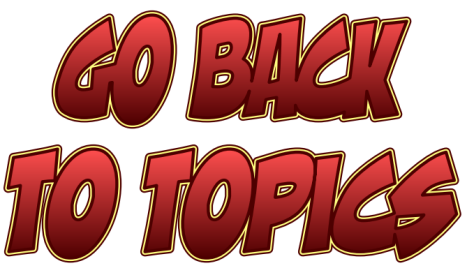 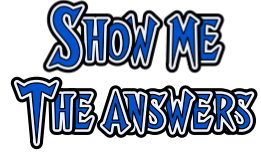 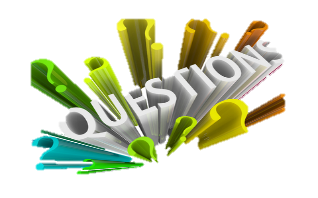 Explain the value of goal setting in terms of planning, developing and maintaining regular involvement in physical activity.
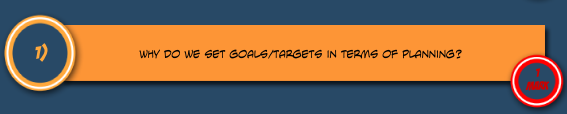 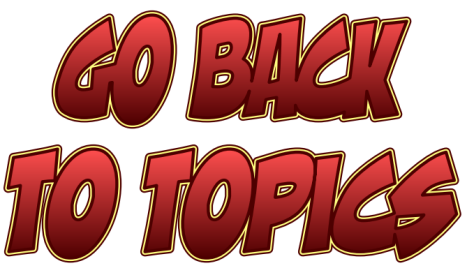 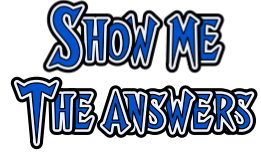 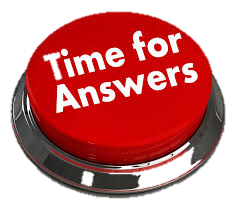 Explain the term reversibility, why it might occur and its impact on performance.
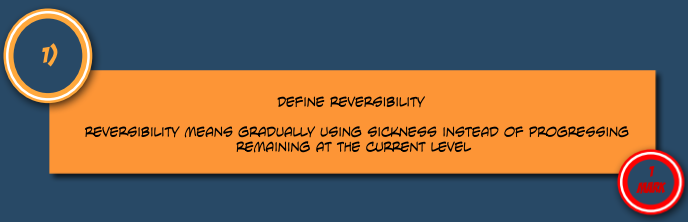 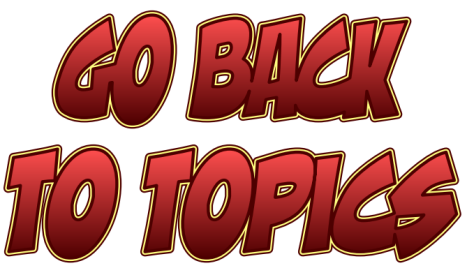 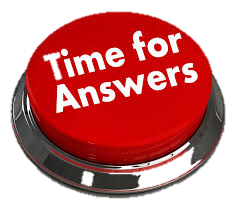 Explain the value of goal setting in terms of planning, developing and maintaining regular involvement in physical activity.
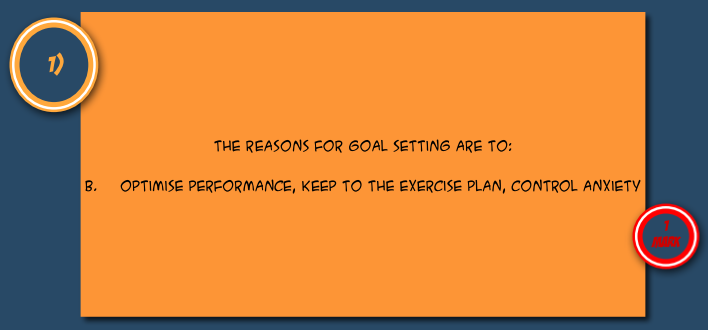 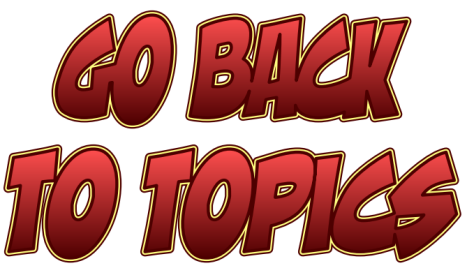 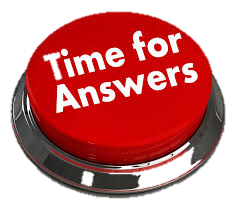 Describe, explain and apply the principle of setting SMART targets.
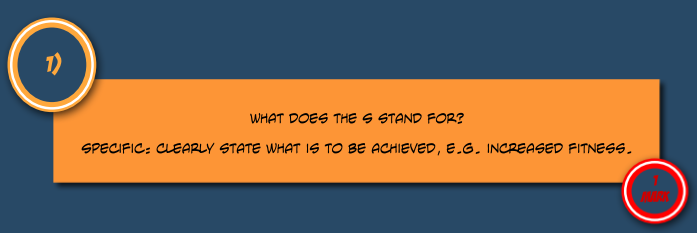 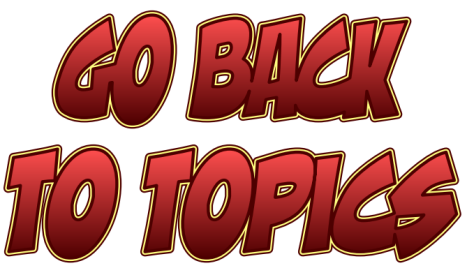 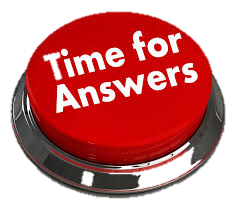 Describe the 6 main methods of training.
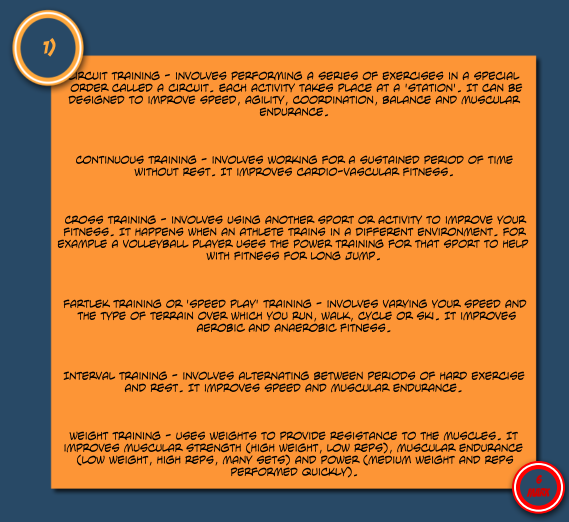 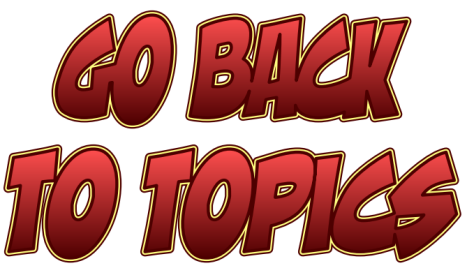 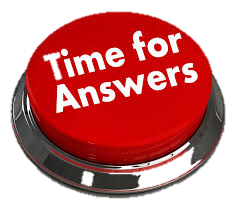 Explain which sports/activities each method is most suited to.
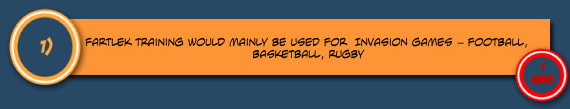 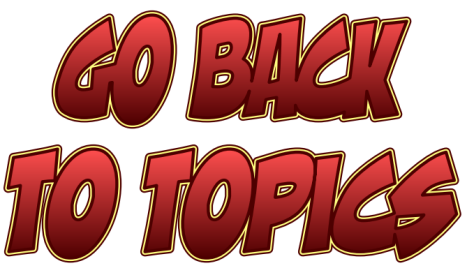 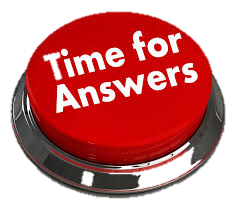 Explain the term reversibility, why it might occur and its impact on performance.
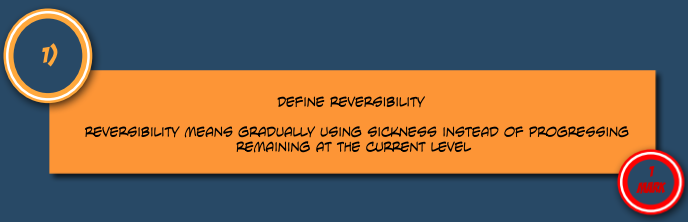 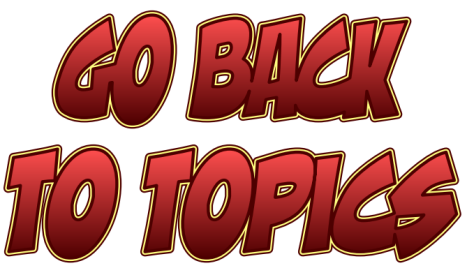 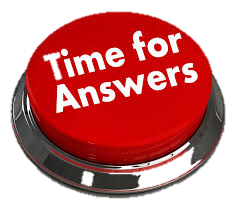 Explain the value of goal setting in terms of planning, developing and maintaining regular involvement in physical activity.
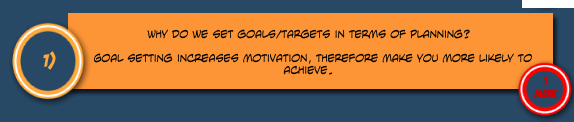 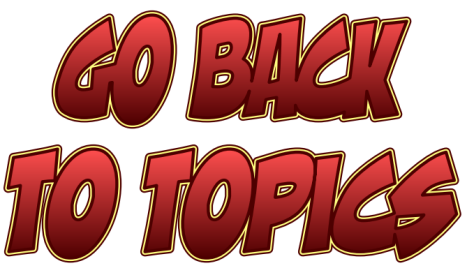 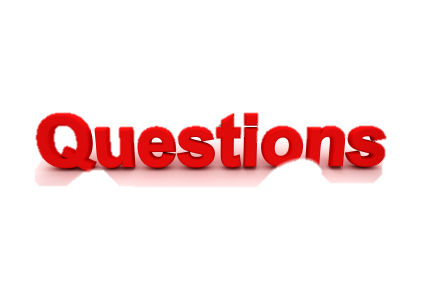 Explain the term reversibility, why it might occur and its impact on performance.
Jared uses the FITT principle of training to make sure he is fit for his activity. 

Complete the table below 

Explaining each component of the FITT principle. 
Giving specific examples of its application to bring about overload in a personal exercise programme(PEP)
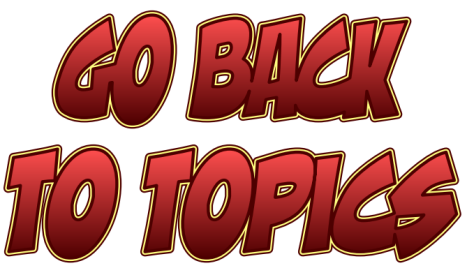 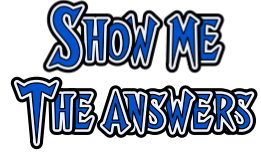 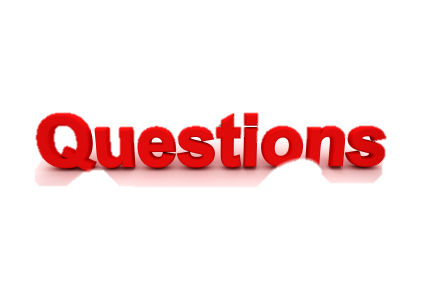 Explain the value of goal setting in terms of planning, developing and maintaining regular involvement in physical activity.
Define Progressive Overload and suggest how it helps and individual improve.
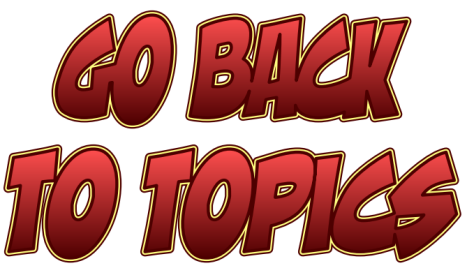 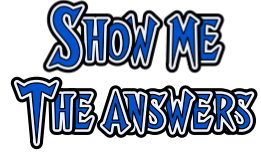 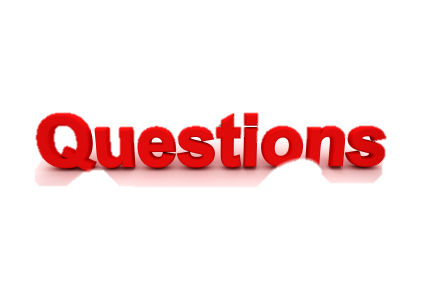 Describe, explain and apply the principle of setting SMART targets.
SMART stands for: (5)
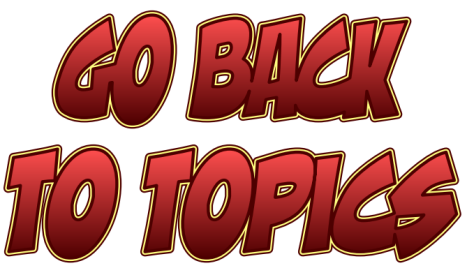 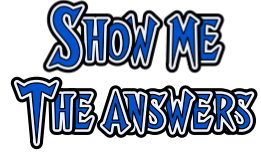 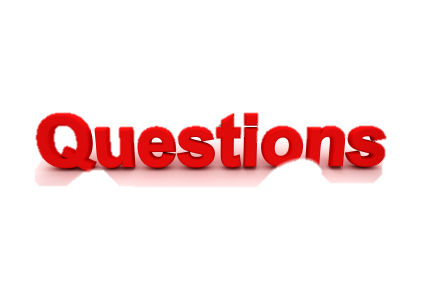 Describe the 6 main methods of training.
Define the following methods of training. 

Circuit training 
Continuous Training 
Cross training 
Fartlek Training 
Interval training 
Weight training
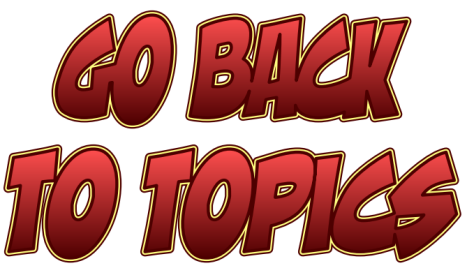 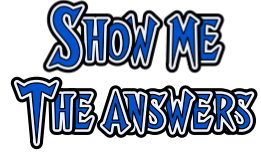 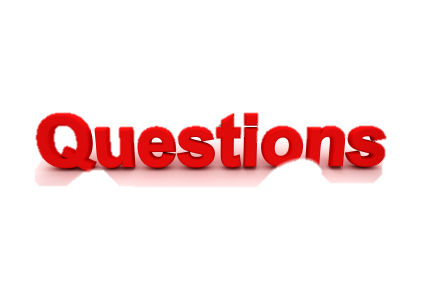 Explain which sports/activities each method is most suited to.
Fill in the below table with reference to which sports each method of training would be suited to developing.
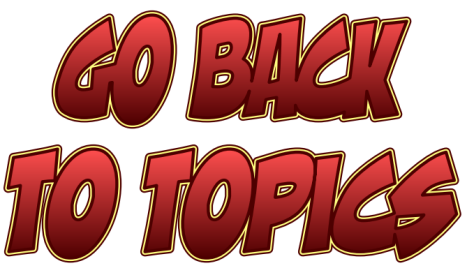 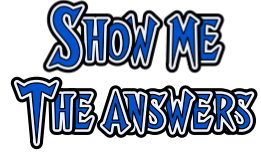 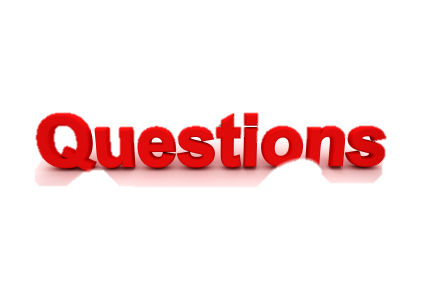 Explain the term reversibility, why it might occur and its impact on performance.
Define the term Reversibility and suggest when this would happen to an athlete.
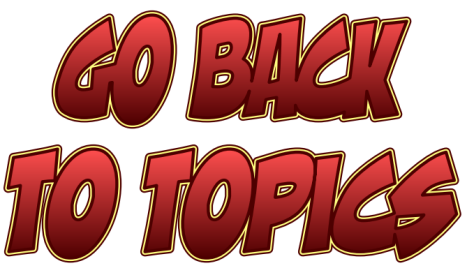 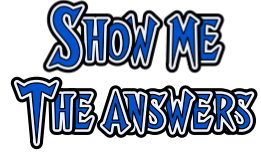 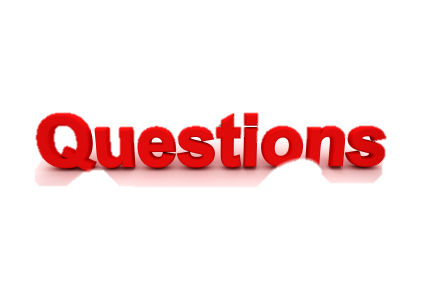 Explain the value of goal setting in terms of planning, developing and maintaining regular involvement in physical activity.
Eshan is inspired by performers in the run up to the London 2012 Olympic and Paralympic Games, and is determined to  improve his performance. He decides to set SMART targets as a first step to achieving his long-term goal. (6)
 
Discuss the use of target setting to improve performance.  You must make reference to examples in your answer.
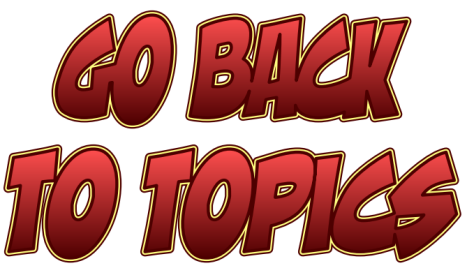 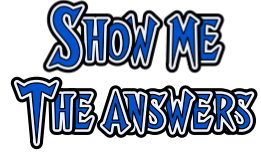 Explain the term reversibility, why it might occur and its impact on performance.
Jared uses the FITT principle of training to make sure he is fit for his activity. 

Complete the table below 

Explaining each component of the FITT principle. 
Giving specific examples of its application to bring about overload in a personal exercise programme(PEP)
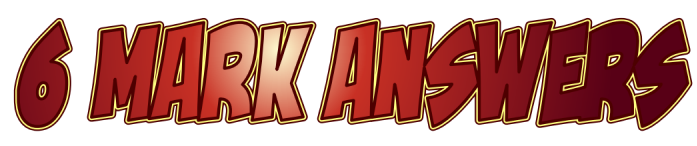 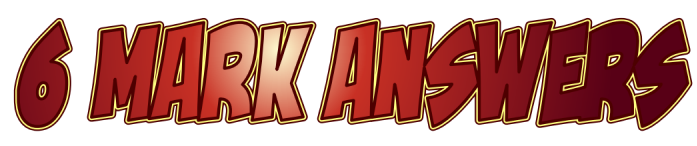 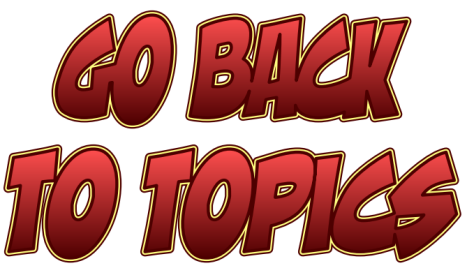 Explain the value of goal setting in terms of planning, developing and maintaining regular involvement in physical activity.
Progressive Overload is defined as which of the following? (1)
 
Working the body harder than normal and then increasing the intensity gradually.

By progressively increasing the weight it an individuals strength will increase as it allows for rest and recovery to take place. It also increase motivation as the individual will have progressive success.
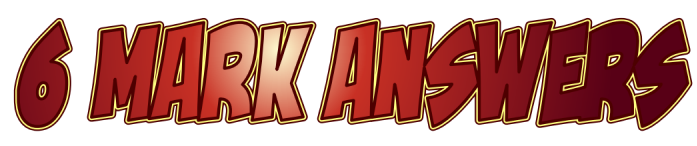 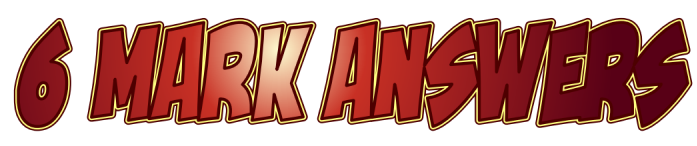 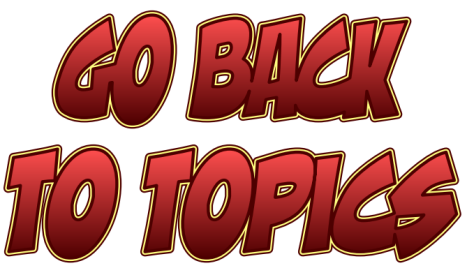 Describe, explain and apply the principle of setting SMART targets.
5. SMART stands for: (1)
 
Specific,
Measurable
Achievable
Realistic
Time bound
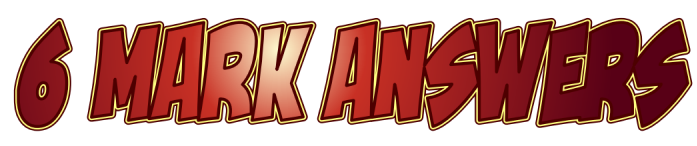 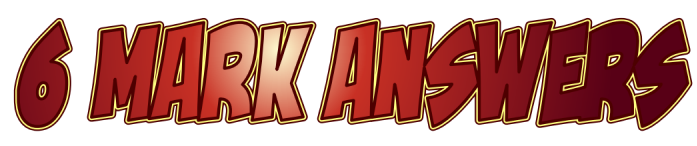 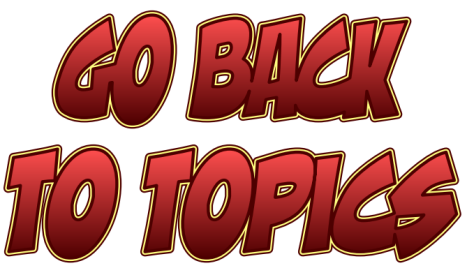 Describe the 6 main methods of training.
Define the following methods of training. 

Circuit training - involves performing a series of exercises in a special order called a circuit. Each activity takes place at a 'station'. It can be designed to improve speed, agility, coordination, balance and muscular endurance.

Continuous Training - involves working for a sustained period of time without rest. It improves cardio-vascular fitness.

Cross training - involves using another sport or activity to improve your fitness. It happens when an athlete trains in a different environment. For example a volleyball player uses the power training for that sport to help with fitness for long jump.

Fartlek Training - involves varying your speed and the type of terrain over which you run, walk, cycle or ski. It improves aerobic and anaerobic fitness.

Interval training  - involves alternating between periods of hard exercise and rest. It improves speed and muscular endurance.

Weight training - uses weights to provide resistance to the muscles. It improves muscular strength (high weight, low reps), muscular endurance (low weight, high reps, many sets) and power (medium weight and reps performed quickly).
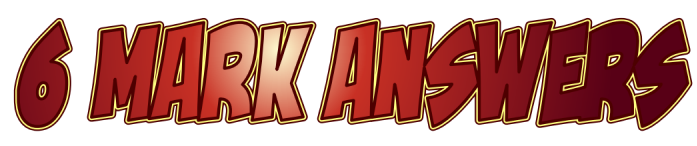 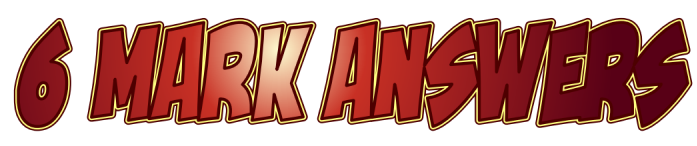 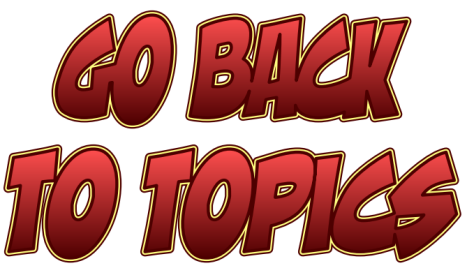 Explain which sports/activities each method is most suited to.
Fill in the below table with reference to which sports each method of training would be suited to developing.
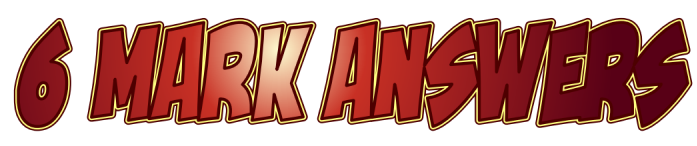 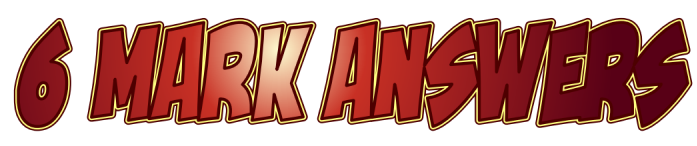 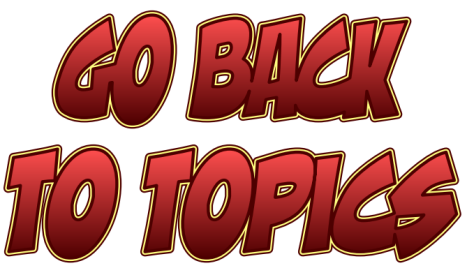 Explain the term reversibility, why it might occur and its impact on performance.
Define the term Reversibility and suggest when this would happen to an athlete.


Reversibility means gradually losing fitness instead of progressing or remaining at the current level.
 
This happens when a person is ill or injured.
 
Some people keep their fitness longer than others; this may be related to how long they have taken to build up their fitness or how serious their illness/injury was.
 
However, anyone will lose fitness if they stop training.
 
THIS IS A PRINCIPLE OF TRAINING YOU DO NOT WANT TO USE
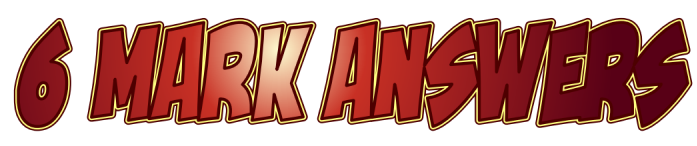 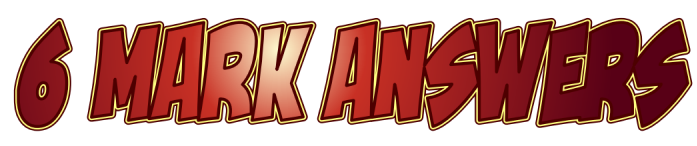 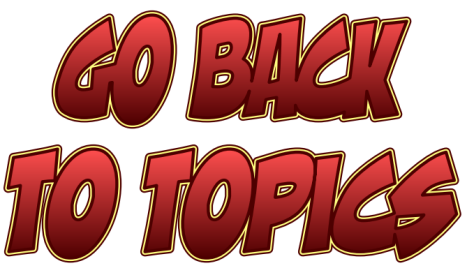 Explain the value of goal setting in terms of planning, developing and maintaining regular involvement in physical activity.
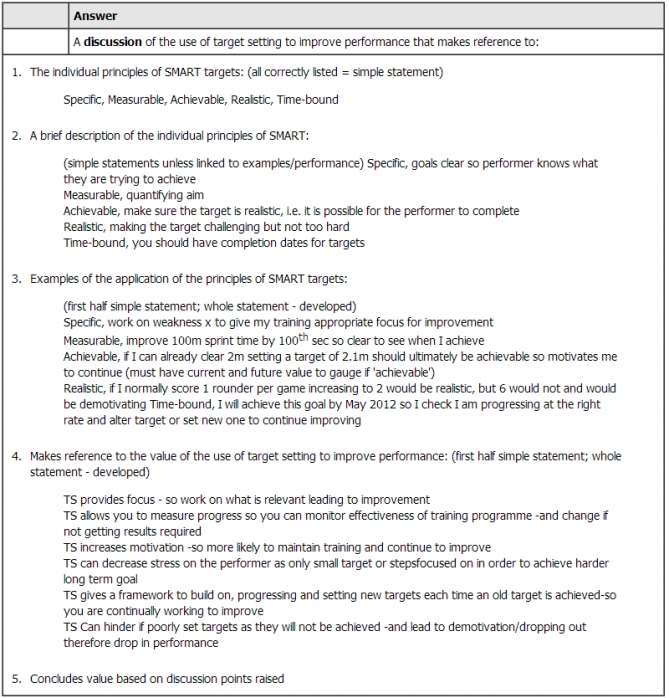 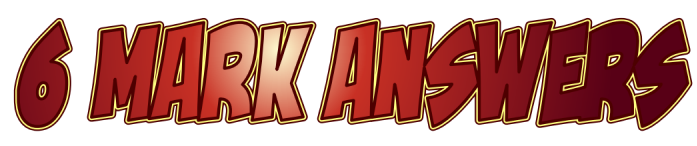 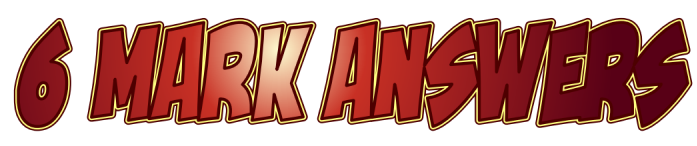 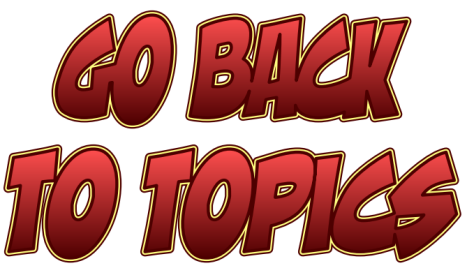 Click To Enlarge
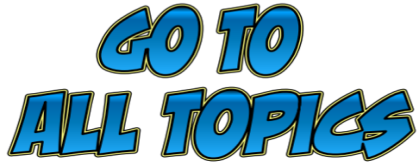 Topic 1.1.5: Your personal health and well-being
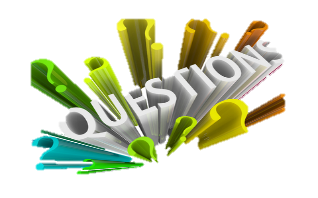 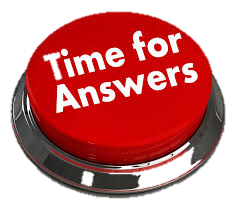 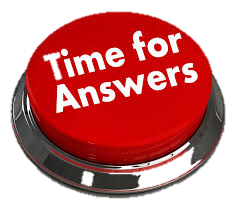 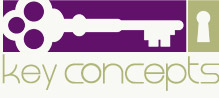 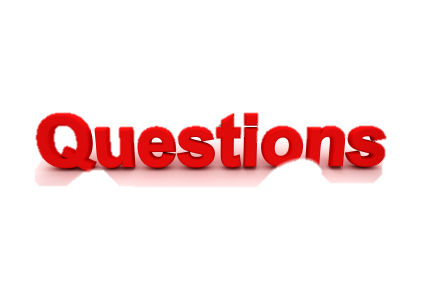 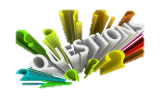 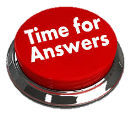 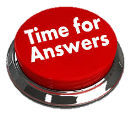 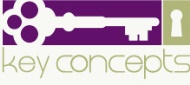 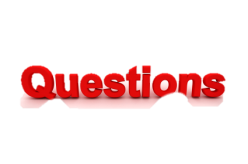 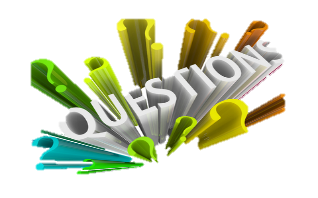 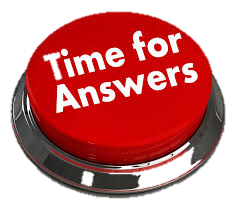 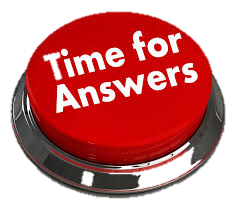 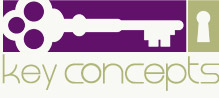 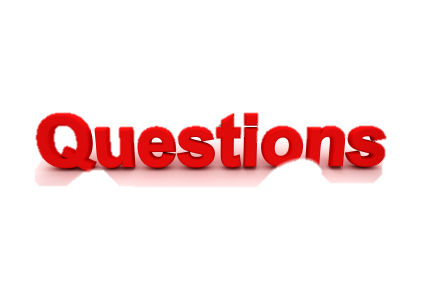 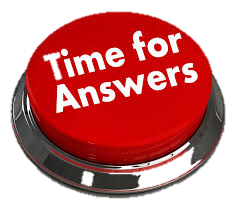 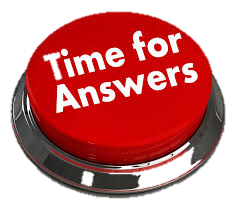 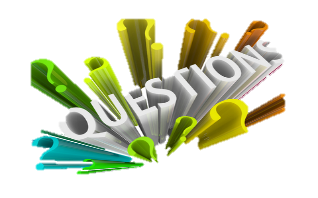 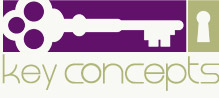 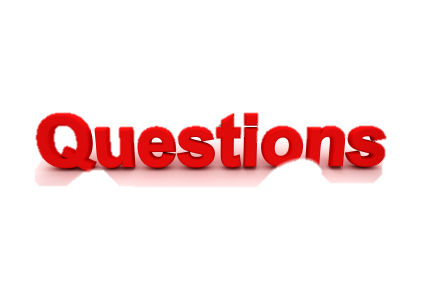 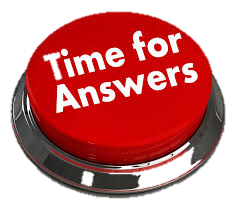 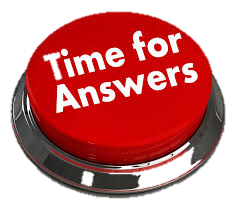 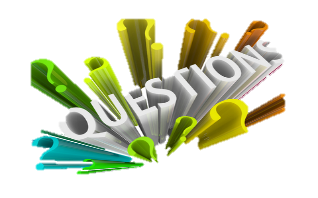 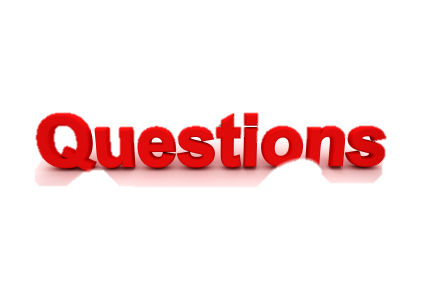 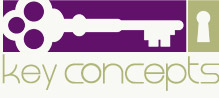 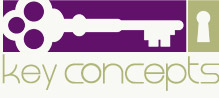 Know the links between exercise, diet, work and rest and explain how these factors influence your personal health and well-being
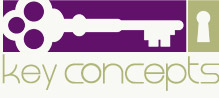 The 7 factors of a balanced diet.
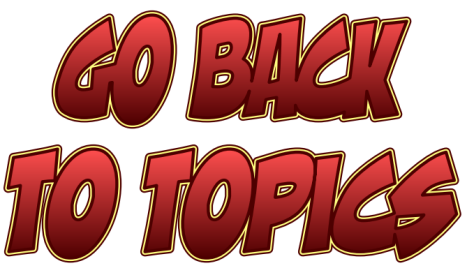 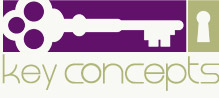 Explain how each of these factors fits into a balanced, healthy lifestyle.
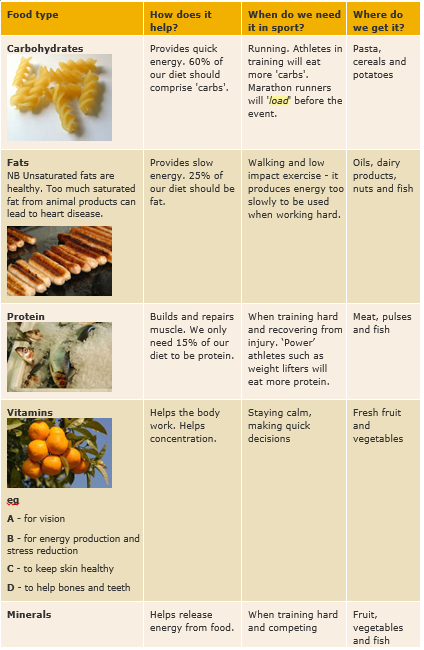 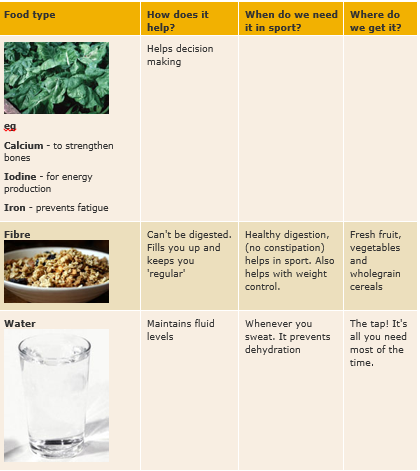 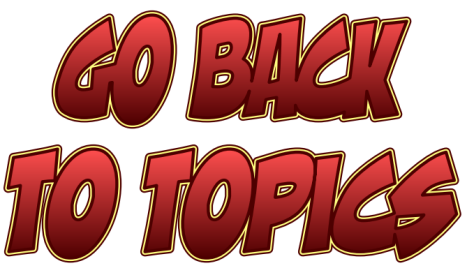 Click to enlarge
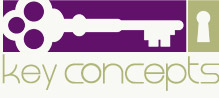 Understand the importance of the right timing of dietary intake for optimum performance (pre, post and during exercise; carbo-loading)
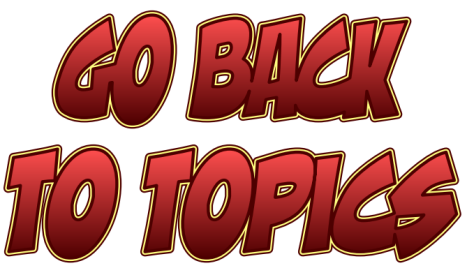 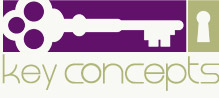 Explain how blood flow (blood shunting) changes during exercise.
Blood Shunting
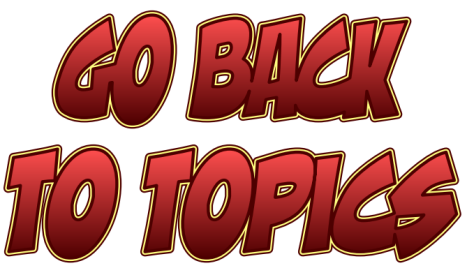 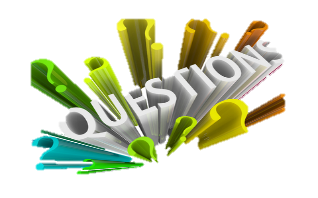 Know the links between exercise, diet, work and rest and explain how these factors influence your personal health and well-being
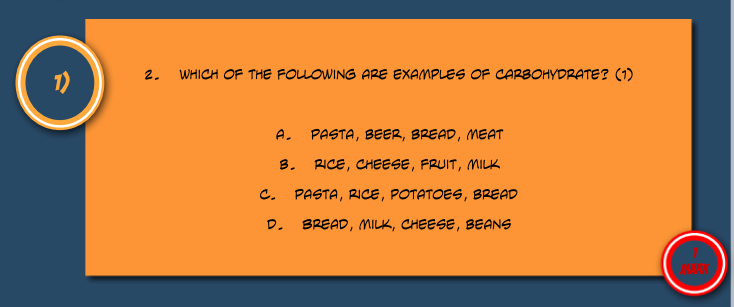 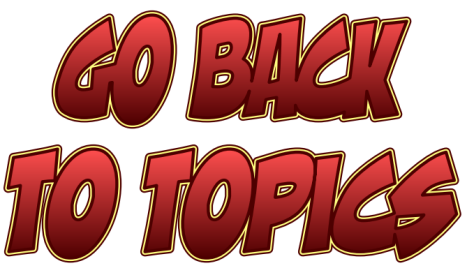 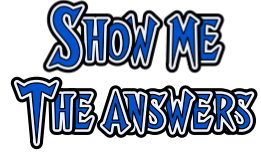 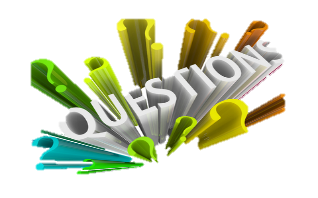 Recall the 7 factors of a balanced diet.
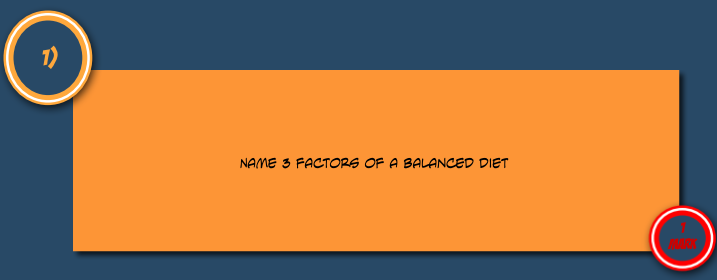 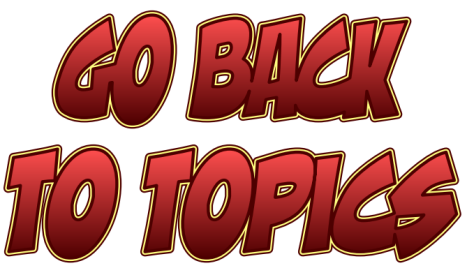 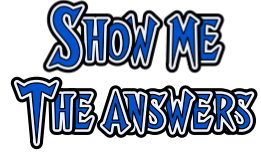 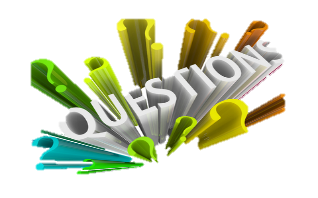 Explain how each of these factors fits into a balanced, healthy lifestyle (i.e. give examples of foods which contain each nutrient; state their function; give examples of an athlete who would need to consume each nutrient).
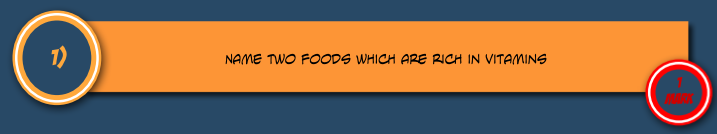 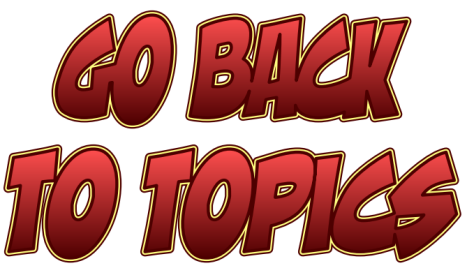 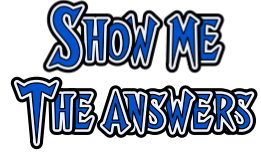 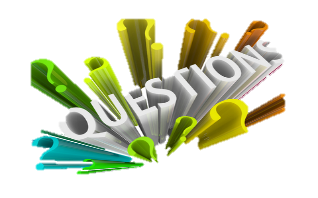 Understand the importance of the right timing of dietary intake for optimum performance (pre, post and during exercise; carbo-loading)
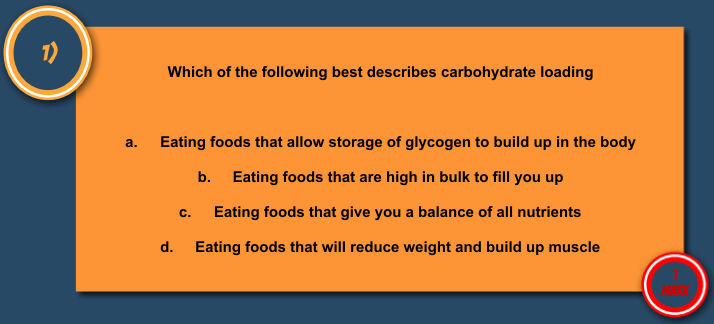 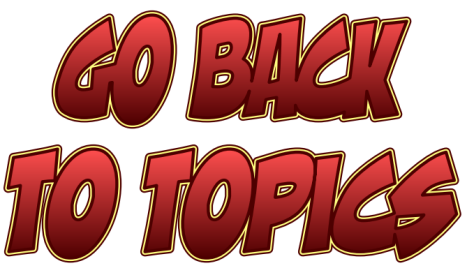 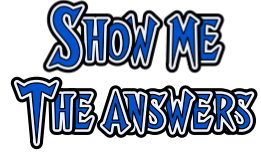 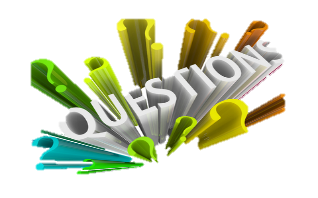 Explain how blood flow (blood shunting) changes during exercise.
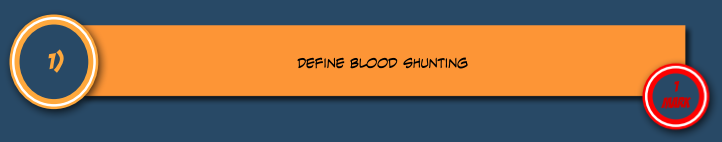 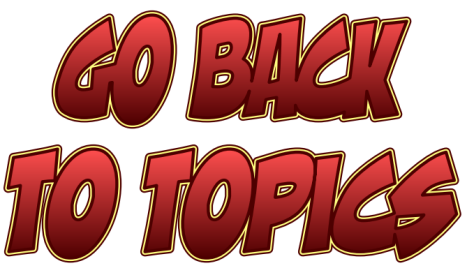 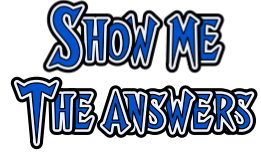 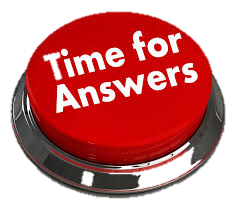 Know the links between exercise, diet, work and rest and explain how these factors influence your personal health and well-being
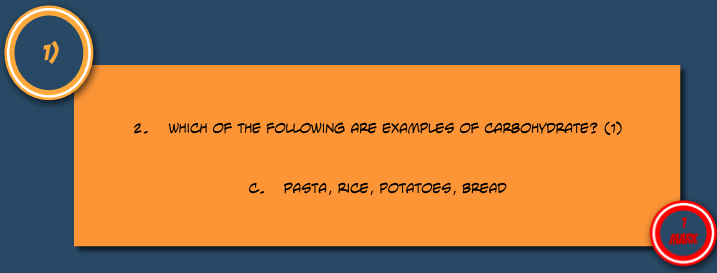 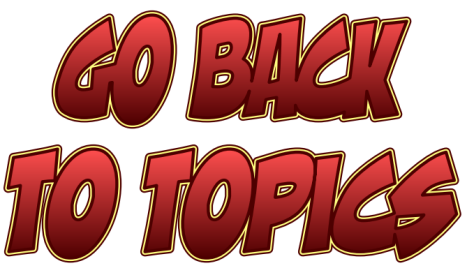 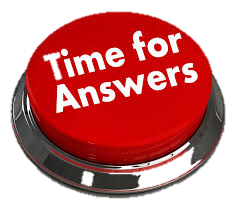 Recall the 7 factors of a balanced diet.
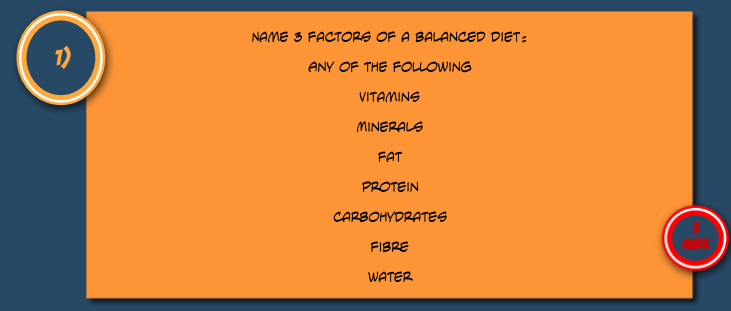 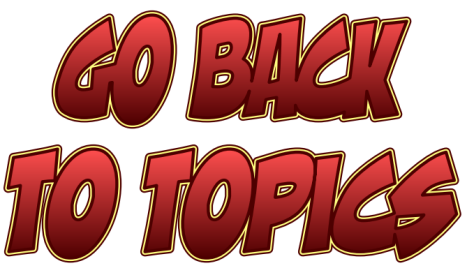 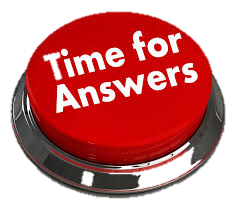 Explain how each of these factors fits into a balanced, healthy lifestyle (i.e. give examples of foods which contain each nutrient; state their function; give examples of an athlete who would need to consume each nutrient).
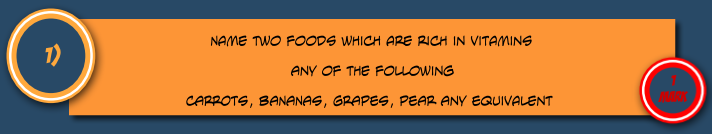 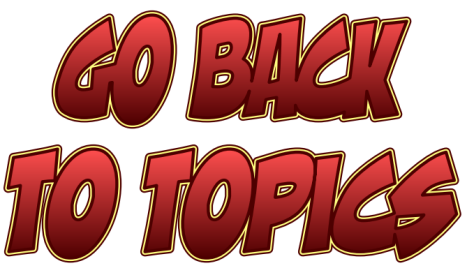 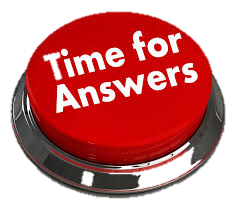 Understand the importance of the right timing of dietary intake for optimum performance (pre, post and during exercise; carbo-loading)
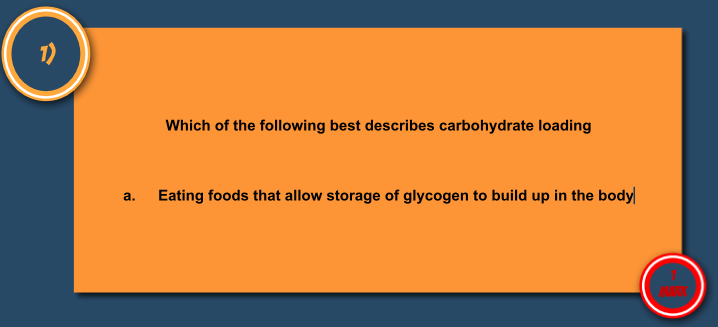 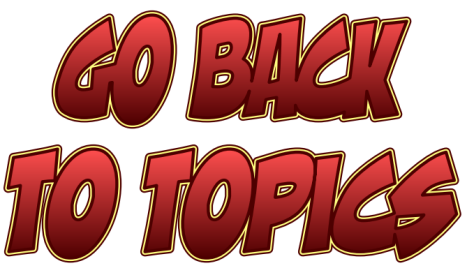 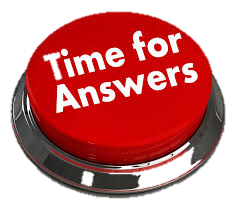 Explain how blood flow (blood shunting) changes during exercise.
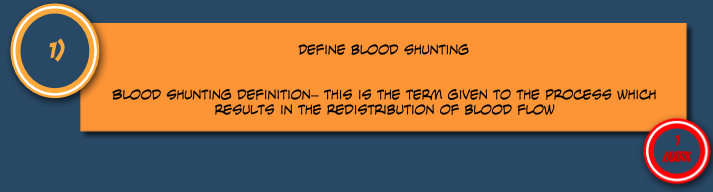 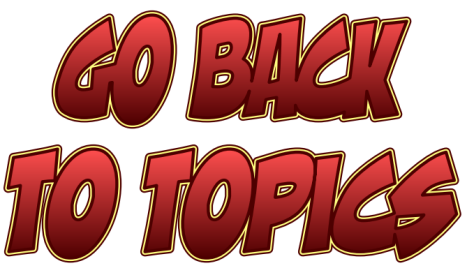 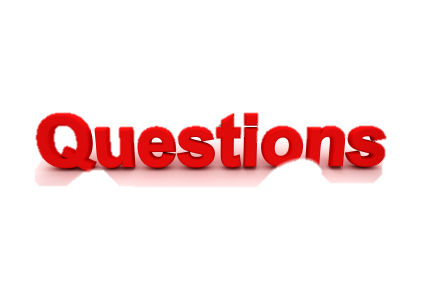 Know the links between exercise, diet, work and rest and explain how these factors influence your personal health and well-being
A balanced diet has many beneficial effects on the body. These benefits can include a reduced chance of health problems, name 5 health problems which a balanced diet can help to avoid.(5)
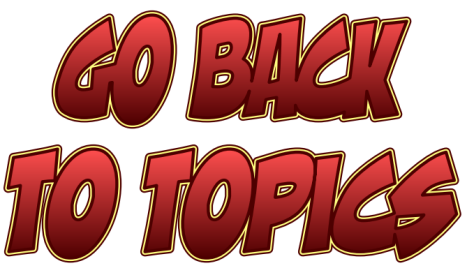 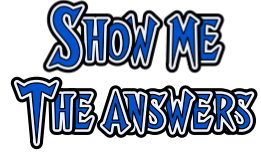 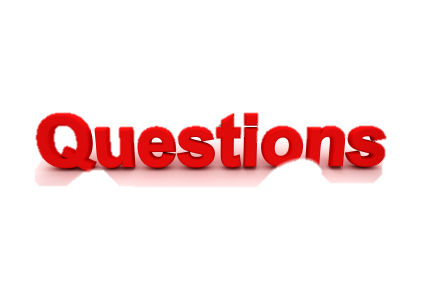 Recall the 7 factors of a balanced diet.
Describe carbo-loading and the benefits it has on performance? (3)
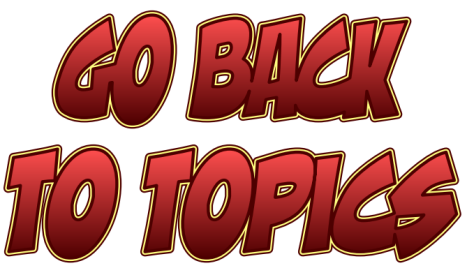 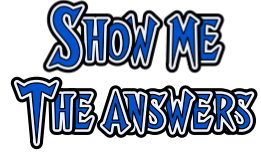 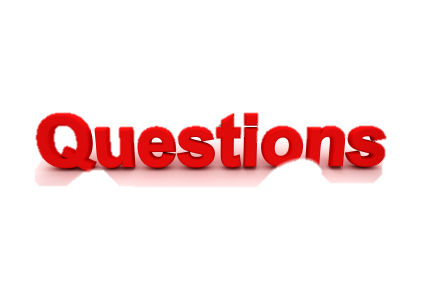 Explain how each of these factors fits into a balanced, healthy lifestyle (i.e. give examples of foods which contain each nutrient; state their function; give examples of an athlete who would need to consume each nutrient).
Name 4 sports which require a higher level of calorie intake (4)
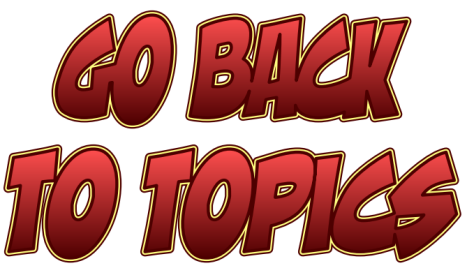 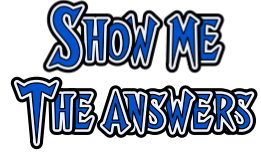 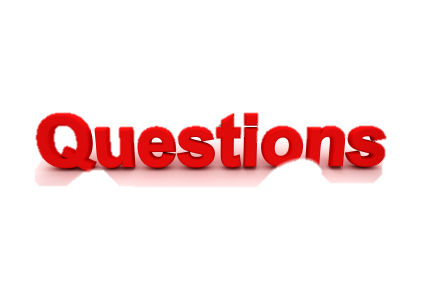 Understand the importance of the right timing of dietary intake for optimum performance (pre, post and during exercise; carbo-loading)
Discuss factors which can affect energy requirements for an individual (6)
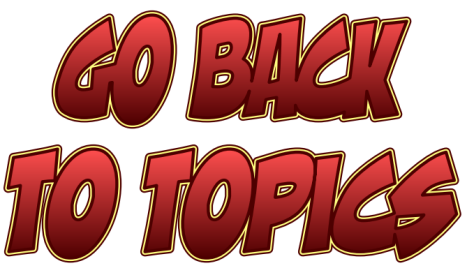 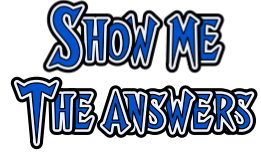 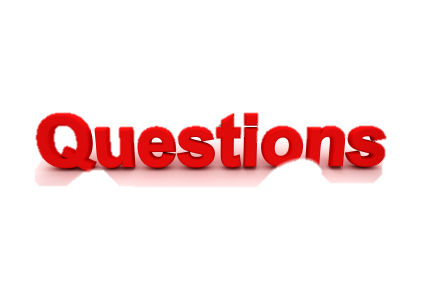 Explain how blood flow (blood shunting) changes during exercise.
Describe two possible effects of dehydration on an athlete (2)
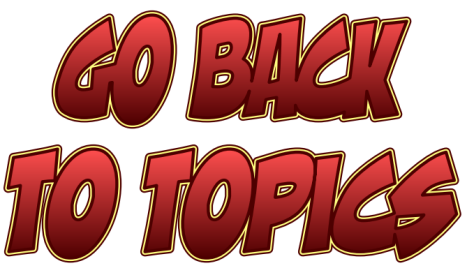 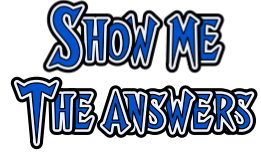 Know the links between exercise, diet, work and rest and explain how these factors influence your personal health and well-being
A balanced diet has many beneficial effects on the body. 

These benefits can include a reduced chance of health problems, name 5 health problems which a balanced diet can help to avoid.(5)
 
Heart disease
High Blood Pressure
Stress
Stroke
High Cholesterol
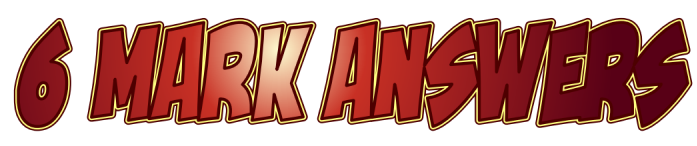 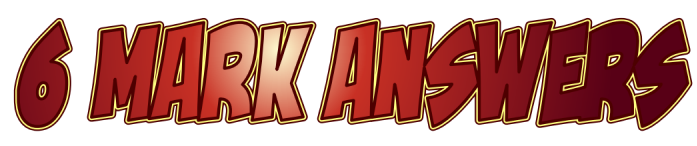 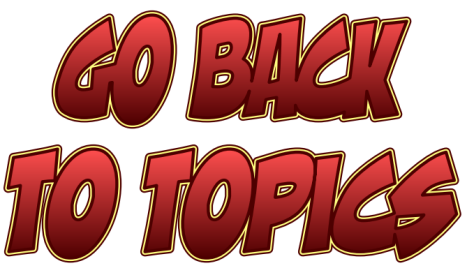 Recall the 7 factors of a balanced diet.
Describe carbo-loading and the benefits it has on performance? (3)
 
Diet is adapted in the week leading up to the competition, allows a build up of glycogen in the body ready to be used when needed.

It will reduce levels of fatigue and so help to maintain a high standard of performance
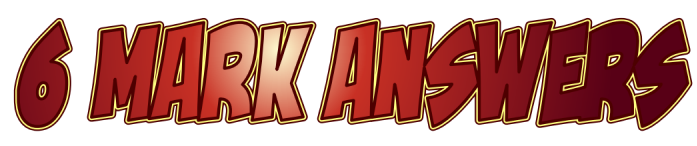 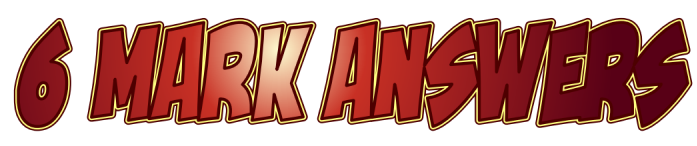 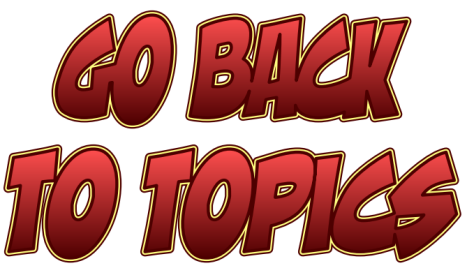 Explain how each of these factors fits into a balanced, healthy lifestyle (i.e. give examples of foods which contain each nutrient; state their function; give examples of an athlete who would need to consume each nutrient).
Name 4 sports which require a higher level of calorie intake (4)
 
Rugby, Marathon running, Tennis, Football etc.
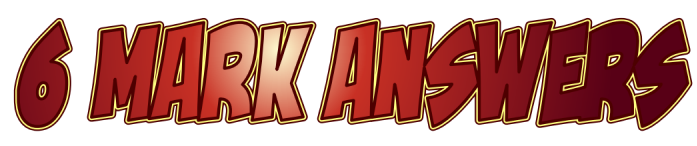 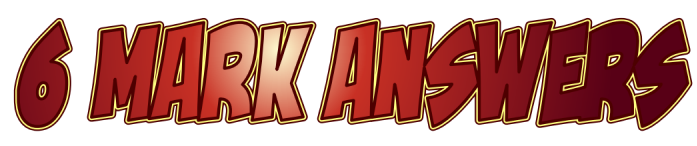 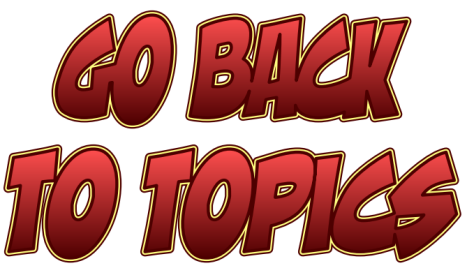 Understand the importance of the right timing of dietary intake for optimum performance (pre, post and during exercise; carbo-loading)
Discuss factors which can affect energy requirements for an individual (6)
 
Amount of Exercise, Age, Sex, Size, Pace of Life, Level of Exercise Undertaken, Metabolism, Lifestyle
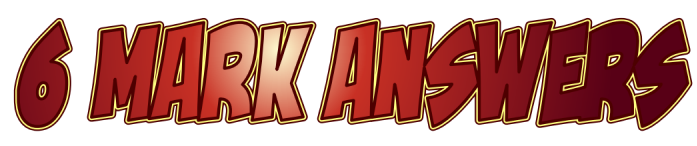 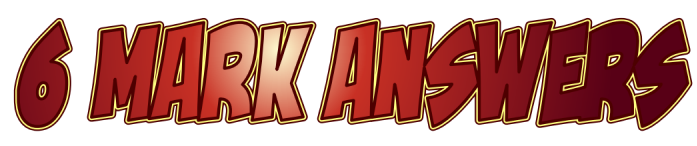 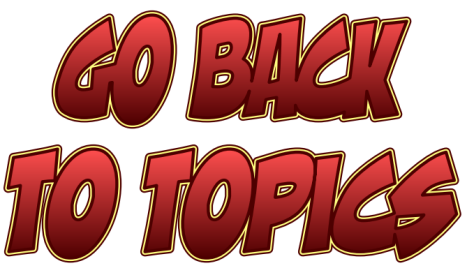 Explain how blood flow (blood shunting) changes during exercise.
Describe two possible effects of dehydration on an athlete (2)
 
Make them weak or disorientated
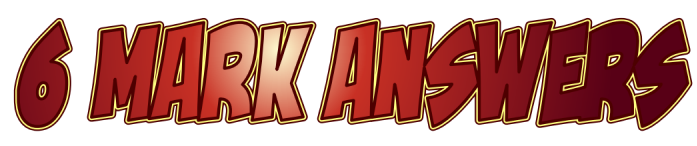 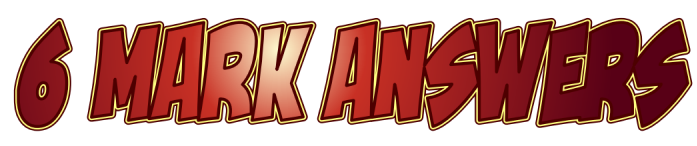 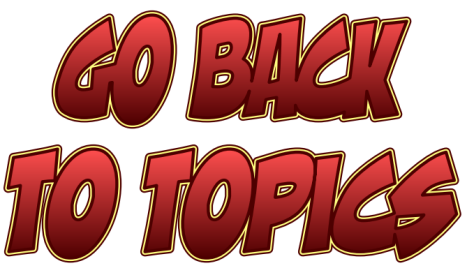 Topic 1.2.1: Physical activity and your healthy mind and body – Part 1
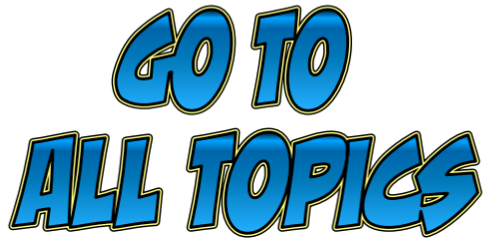 Topic 1.2.1: Physical activity and your healthy mind and body – Part 1
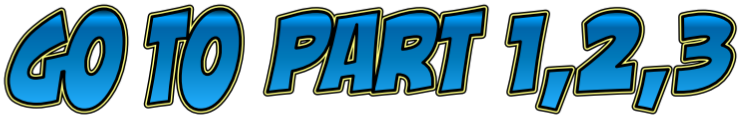 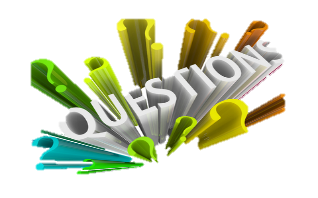 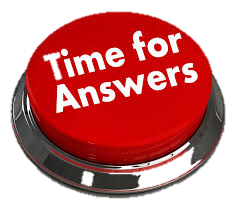 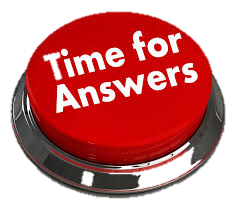 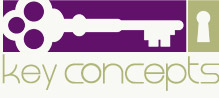 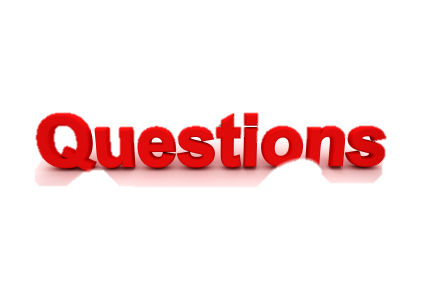 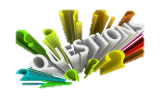 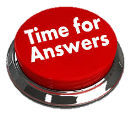 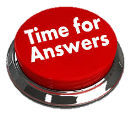 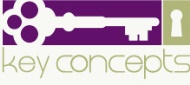 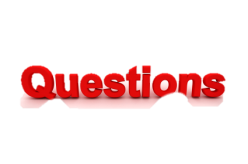 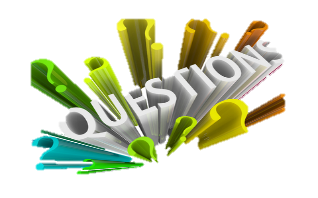 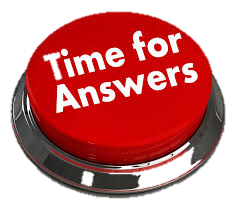 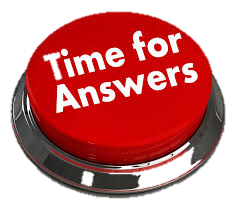 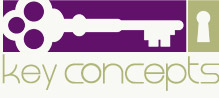 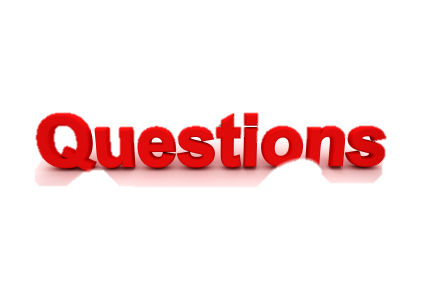 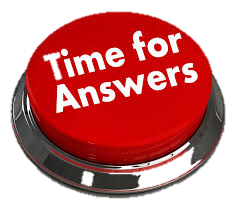 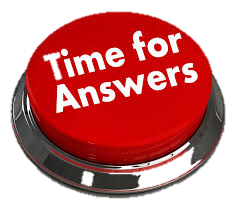 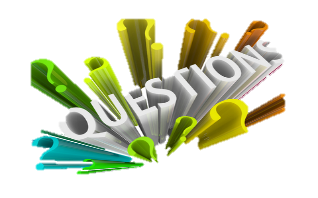 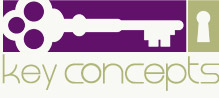 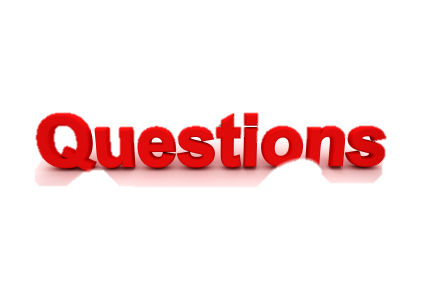 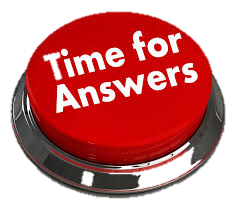 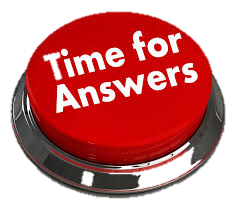 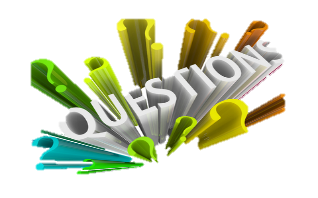 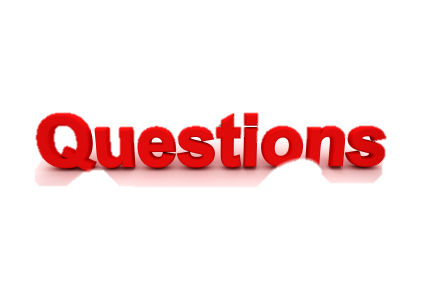 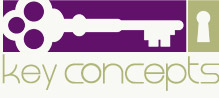 Mesomorphs - wedge-shaped body, wide shoulders, narrow hips, muscular. Ideal body type for sprinters.
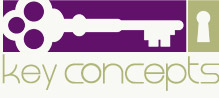 Know the characteristics of different body types (somatotypes): endomorph, mesomorph, ectomorph.
Endomorphs - pear-shaped body, wide hips, wide shoulders, can have a lot fat on body, arms and thighs. When fit, ideal body type for weightlifting, wrestling.
Somatotypes – bodies come in all shapes and sizes but can be grounded into three basic types.
Mesomorph
Ectomorphs - narrow-shaped body, are thin faced, with little fat or muscle. This is the ideal body type for long-distance runners.
Endomorph
Ectomorph
Click the somatotype for a definition
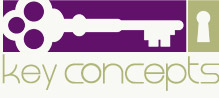 Explain the effect each somatotype can have on participation and performance.
Certain body types are more suited for certain Sports. Take athletics for example, it's not surprising that throwers ( who are predominantly mesomorphic / endomorphic) can't be different shapes to high jumpers ( who are predominantly ectomorphic).
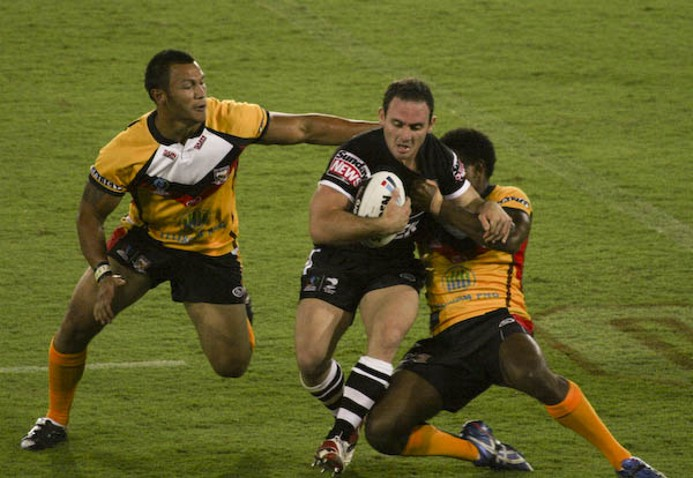 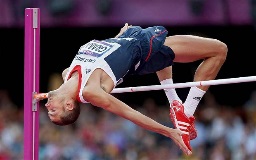 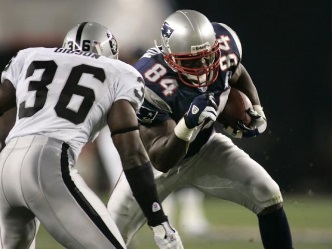 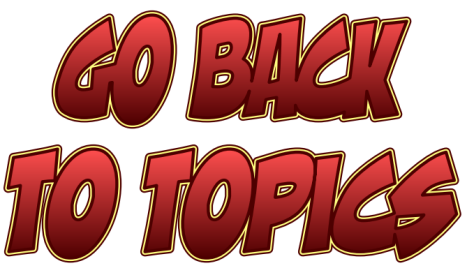 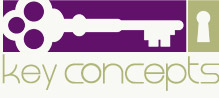 Identify activities where different somatotypes are an advantage.
Certain body types are more suited for certain Sports. Take athletics for example, it's not surprising that throwers ( who are predominantly mesomorphic / endomorphic) can't be different shapes to high jumpers ( who are predominantly ectomorphic).
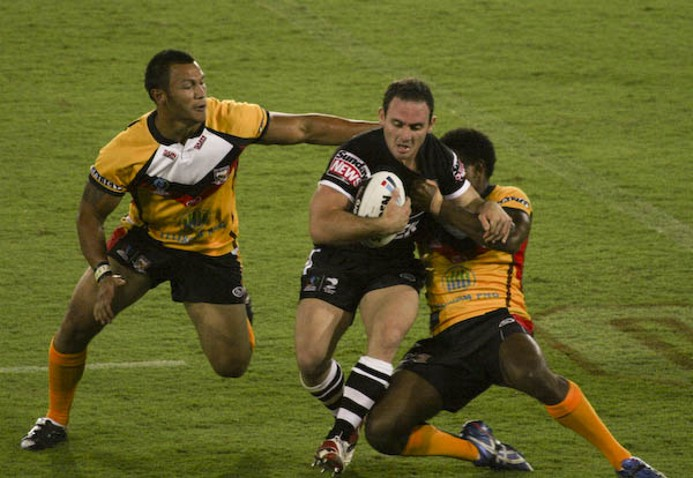 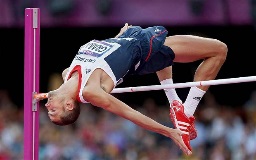 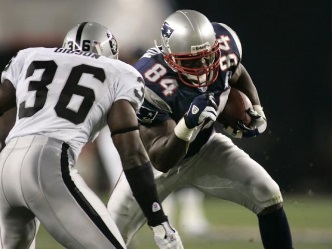 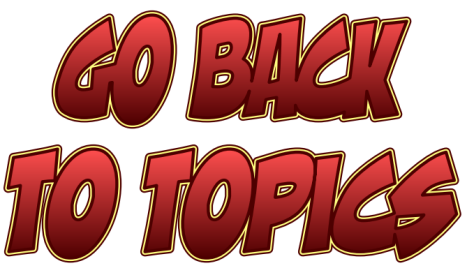 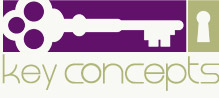 Understand optimum weight, and explain why it varies according to height, gender, bone structure and muscle girth and how it can affect performance and participation in physical activity.
Click picture for more info
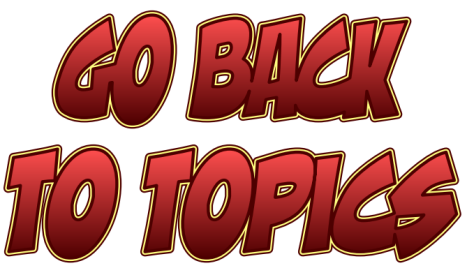 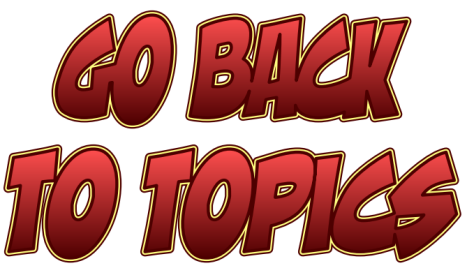 Optimum weight in sport
The optimum weight for individual sports people varies widely according to the sport; rugby in horse racing, for example, have quite different requirements.
In Rugby, optimum weight maybe higher compared with people of similar height as rugby players need more muscular strength.
Where as a jockey needs to be short in height, with small bone structure a minimum amount of muscle.
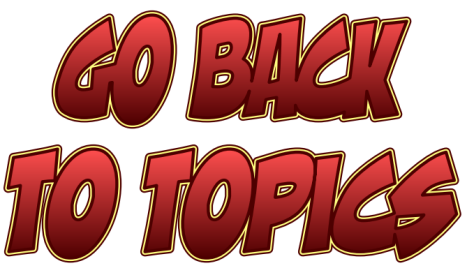 Losing weight
Many people need to lose weight to reach the optimal weight. 
In some sports, such as boxing horse racing, it is necessary to lose weight rapidly, as boxers and jockeys need to make the weight they are fighting or riding at
People who want to lose weight you can do so by:
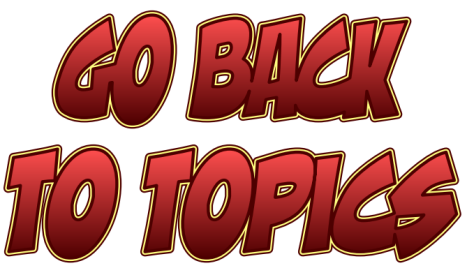 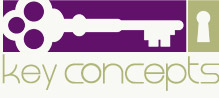 Define the terms anorexic, obese, overfat, overweight and underweight.
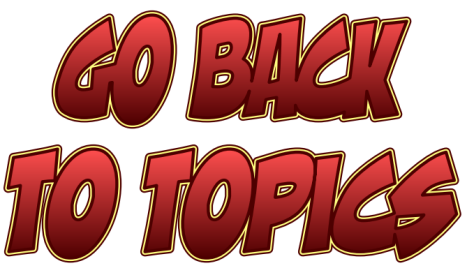 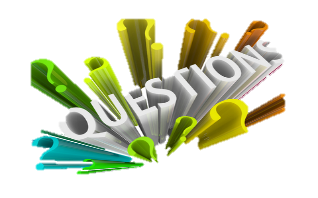 Know the characteristics of different body types (somatotypes): endomorph, mesomorph, ectomorph.
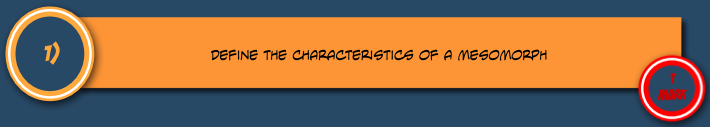 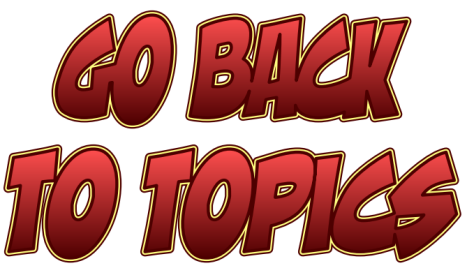 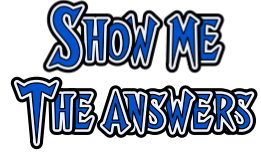 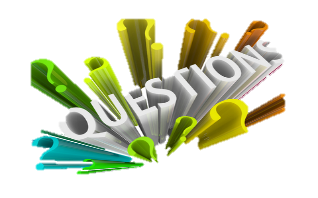 Explain the effect each somatotype can have on participation and performance.
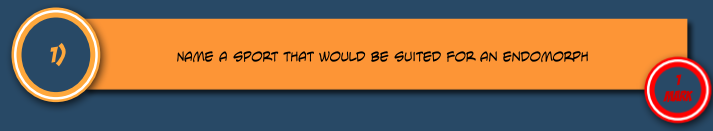 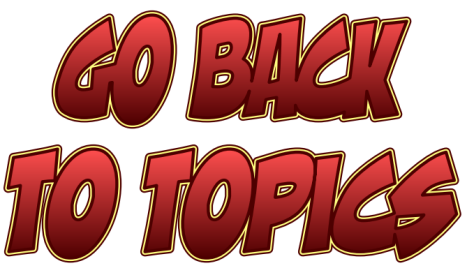 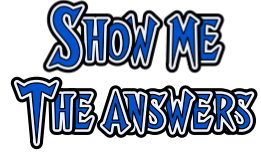 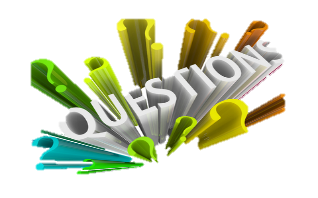 Identify activities where different somatotypes are an advantage.
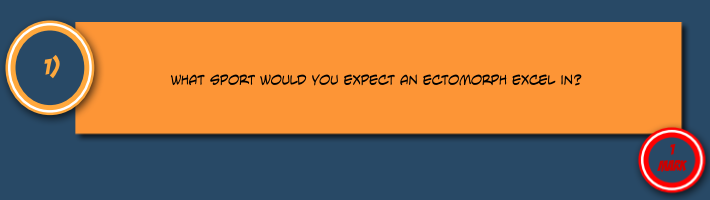 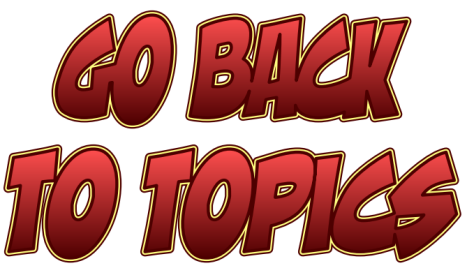 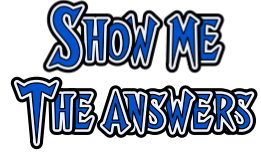 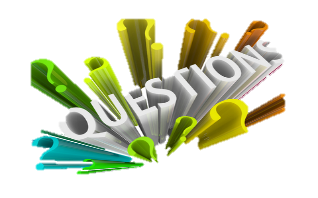 Understand optimum weight, and explain why it varies according to height, gender, bone structure and muscle girth and how it can affect performance and participation in physical activity.
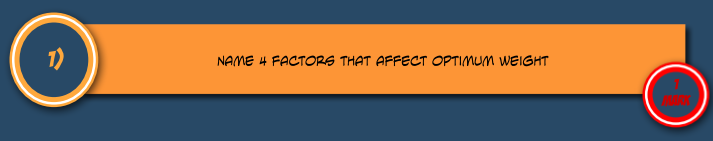 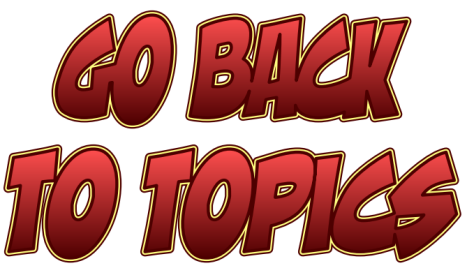 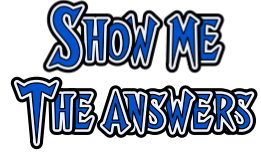 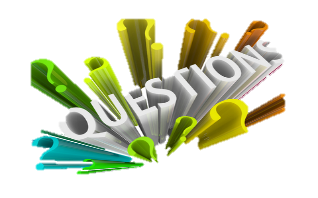 Define the terms anorexic, obese, overfat, overweight and underweight.
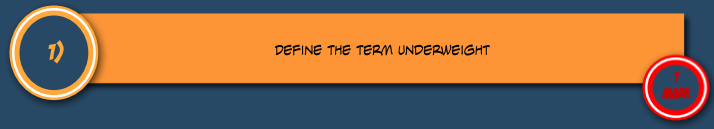 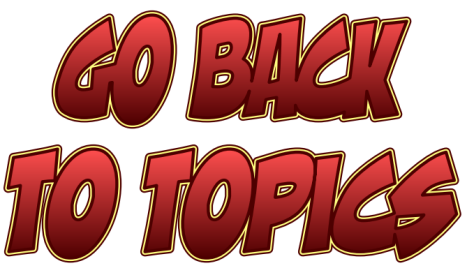 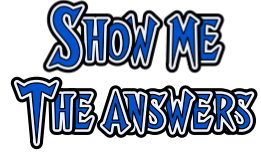 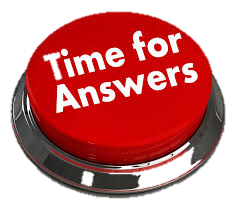 Know the characteristics of different body types (somatotypes): endomorph, mesomorph, ectomorph.
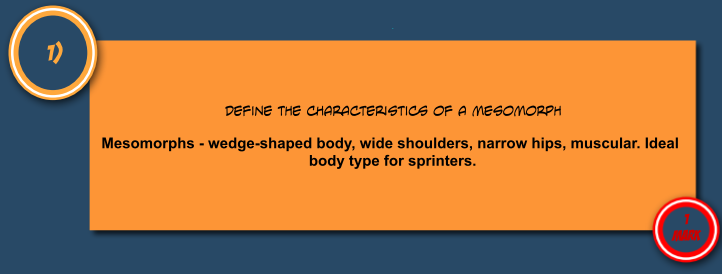 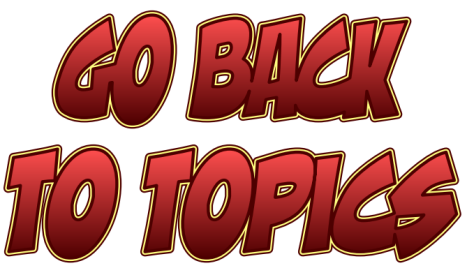 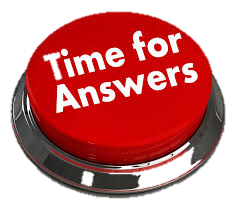 Explain the effect each somatotype can have on participation and performance.
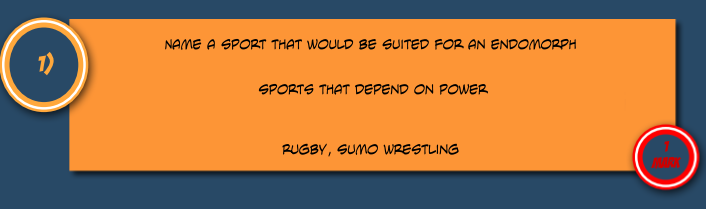 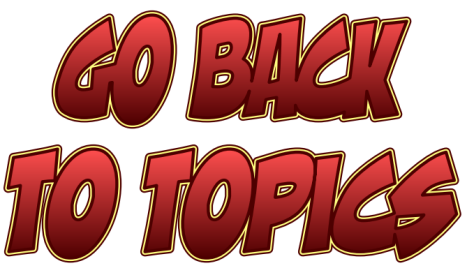 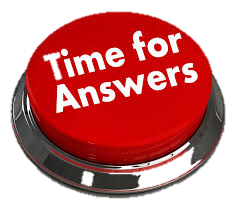 Identify activities where different somatotypes are an advantage.
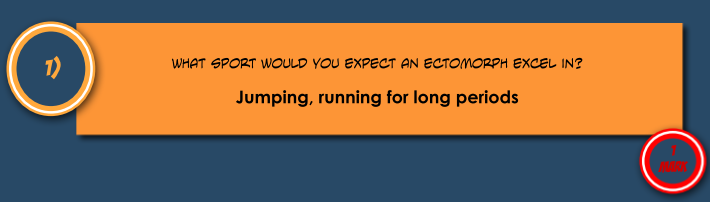 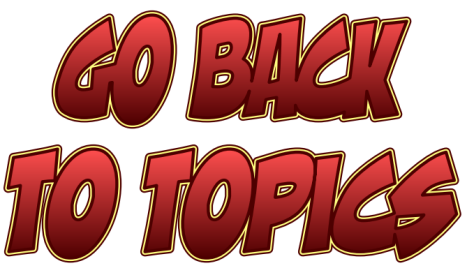 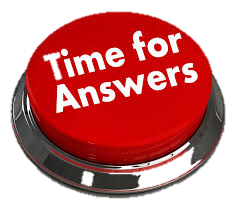 Understand optimum weight, and explain why it varies according to height, gender, bone structure and muscle girth and how it can affect performance and participation in physical activity.
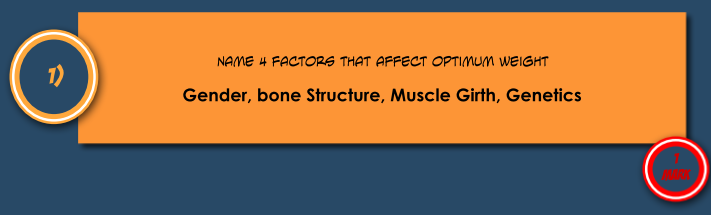 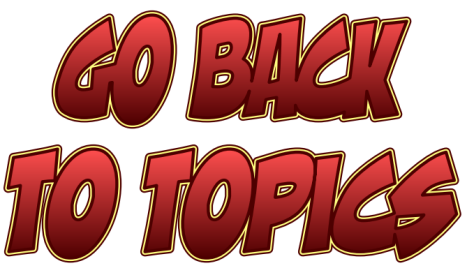 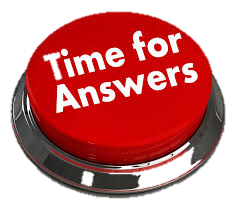 Define the terms anorexic, obese, overfat, overweight and underweight.
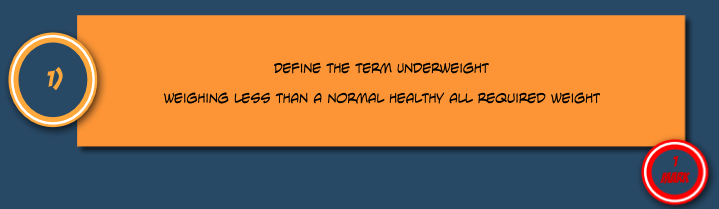 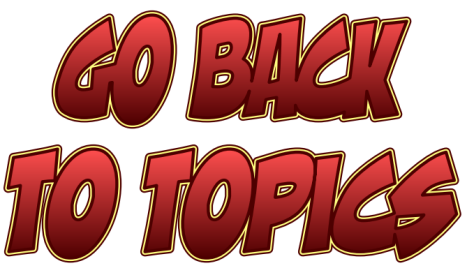 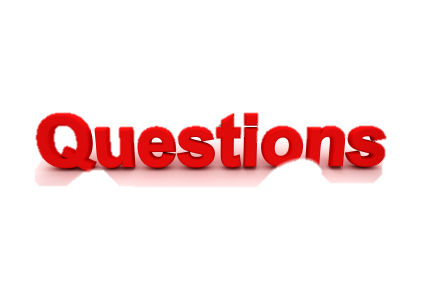 Know the characteristics of different body types (somatotypes): endomorph, mesomorph, ectomorph.
Expected weight and optimum weight may affect participation in physical activity. 

Describe these effects (5)
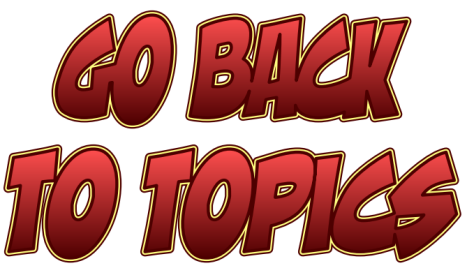 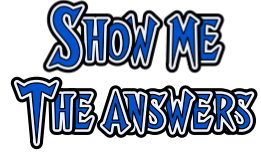 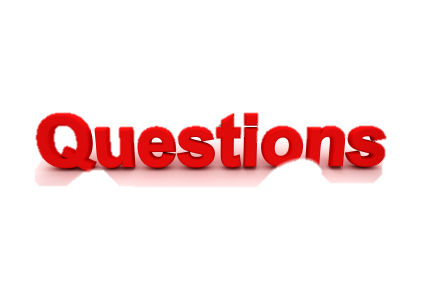 Explain the effect each somatotype can have on participation and performance.
Complete the following table
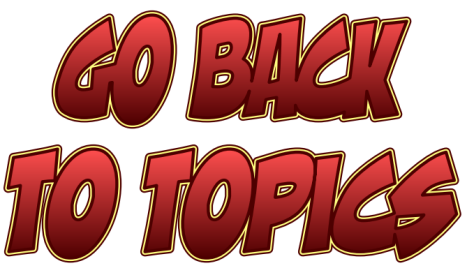 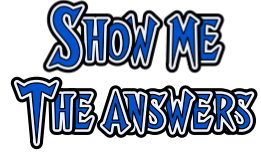 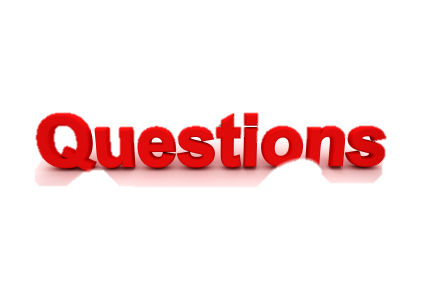 Identify activities where different somatotypes are an advantage.
Owais and Melvin are both “fit” for their activities. Owais the gymnast has a typical mesomorph body type, while Melvin the rock climber would be categorised as an ectomorph

Complete the table below: 

Describe each body type
Explain how the body type could aid the boys’ performance in their chosen activities.
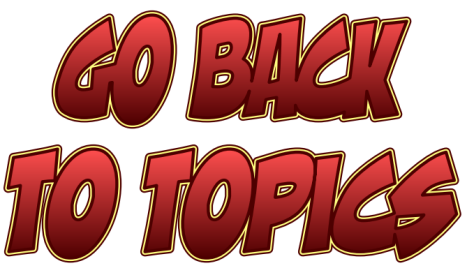 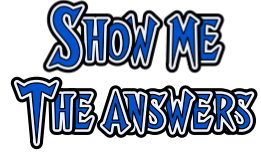 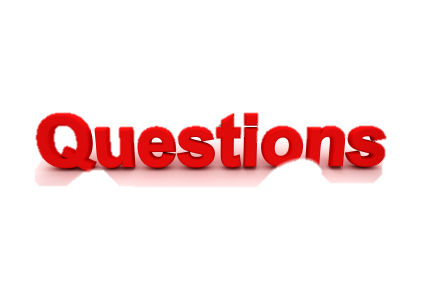 Understand optimum weight, and explain why it varies according to height, gender, bone structure and muscle girth and how it can affect performance and participation in physical activity.
Which of the following three body conditions is considered to be the most dangerous to health?
Obese, overweight, overfat
Why is it unlikely that an elite performer will have this condition
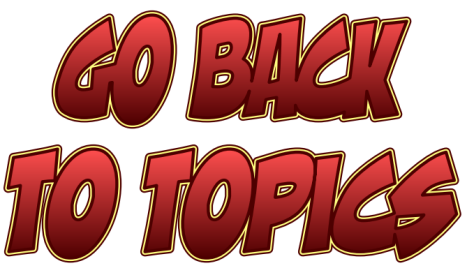 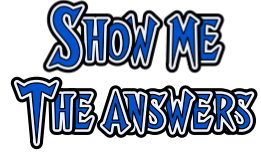 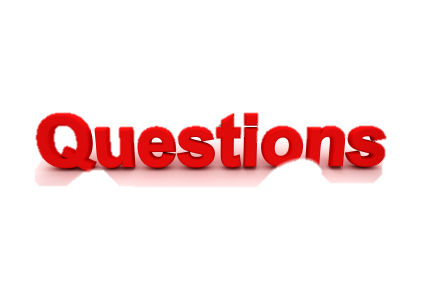 Define the terms anorexic, obese, overfat, overweight and underweight.
Explain why an injured athlete weight will increase if he maintains the same diet during the injury as you did while training/
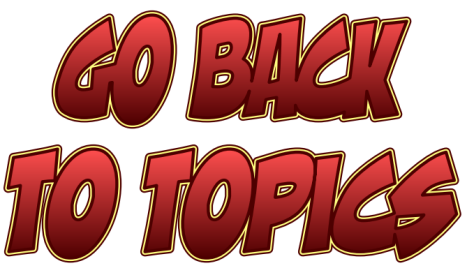 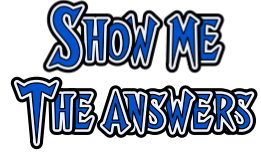 Know the characteristics of different body types (somatotypes): endomorph, mesomorph, ectomorph.
Expected weight and optimum weight may affect participation in physical activity. Describe these effects (5)
 
Weight may hinder participation in some activities, may define which sports someone takes part in, how effectively skills are performed, how quickly fatigue sets in, speed of performing skills, speed, flexibility
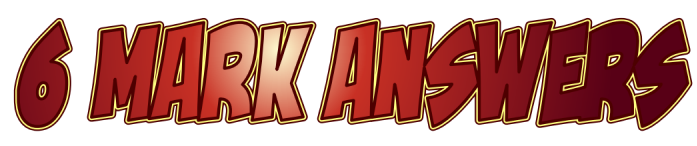 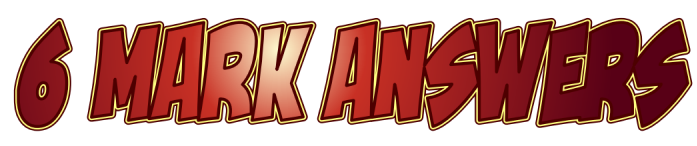 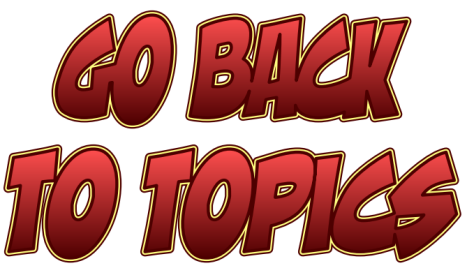 Explain the effect each somatotype can have on participation and performance.
Complete the following table
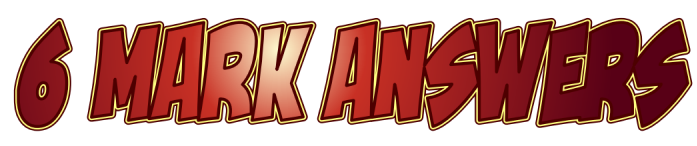 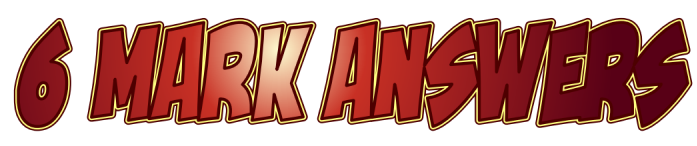 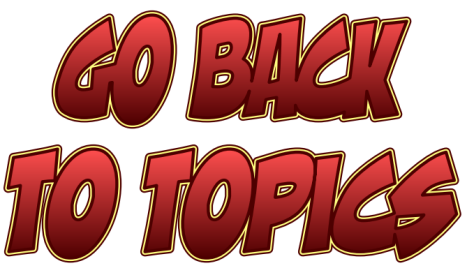 Identify activities where different somatotypes are an advantage.
Owais and Melvin are both “fit” for their activities. Owais the gymnast has a typical mesomorph body type, while Melvin the rock climber would be categorised as an ectomorph

Complete the table below: 

Describe each body type
Explain how the body type could aid the boys’ performance in their chosen activities.
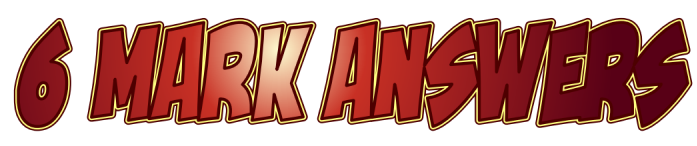 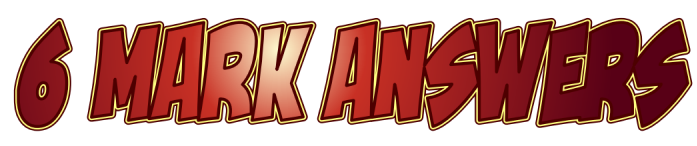 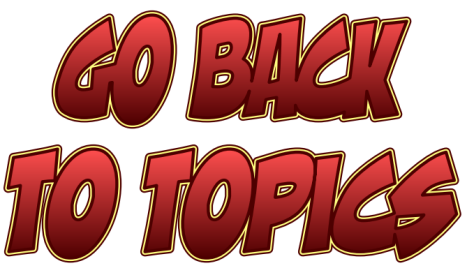 Understand optimum weight, and explain why it varies according to height, gender, bone structure and muscle girth and how it can affect performance and participation in physical activity.
Which of the following three body conditions is considered to be the most dangerous to health?
Obese, overweight, overfat
Why is it unlikely that an elite performer will have this condition
Obese
They will be burning off a lot of calories during the training / have a carefully planned diet to make sure that they do not gain weight
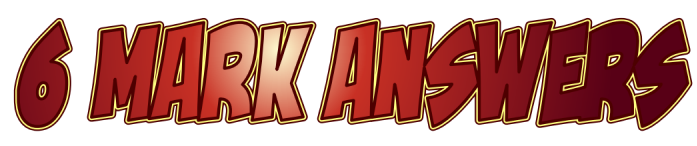 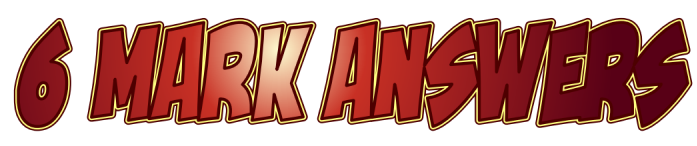 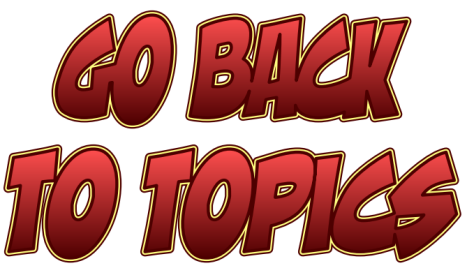 Define the terms anorexic, obese, overfat, overweight and underweight.
Explain why an injured athlete weight will increase if he maintains the same diet during the injury as you did while training/

He is maintaining the same calorie input, but not using as much, the calorie not being used will then stored as fat
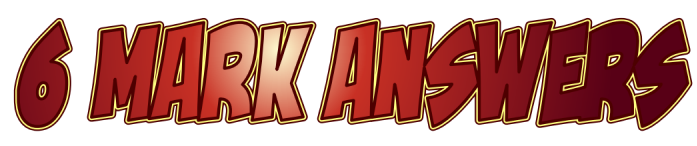 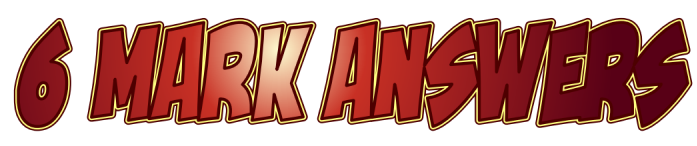 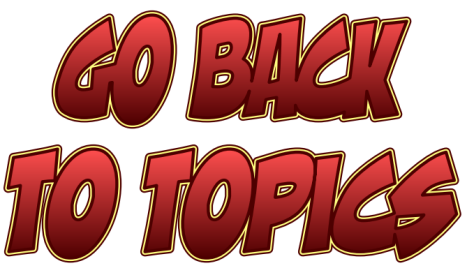 Topic 1.2.1: Physical activity and your healthy mind and body – Part 2
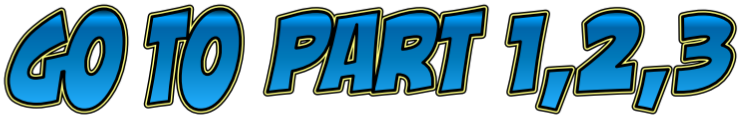 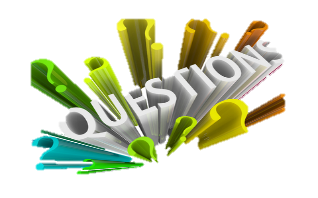 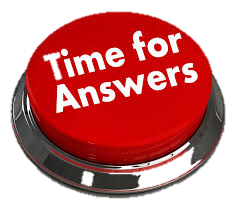 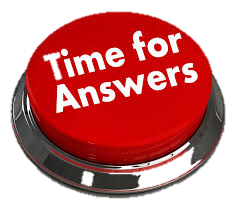 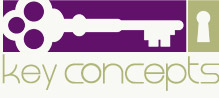 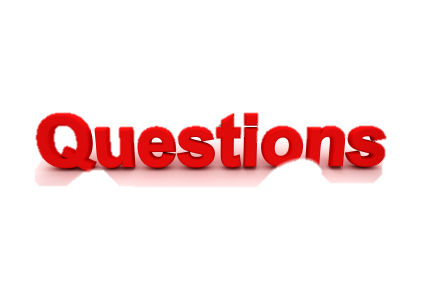 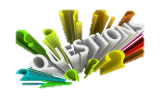 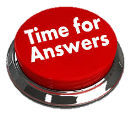 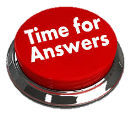 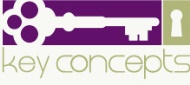 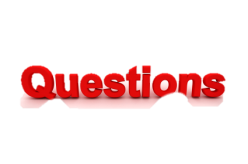 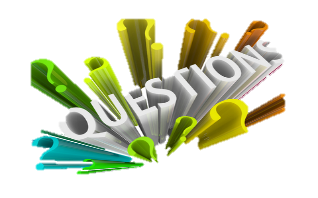 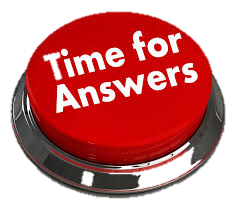 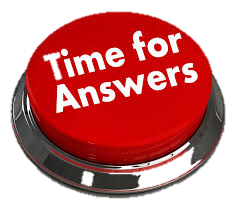 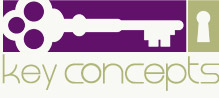 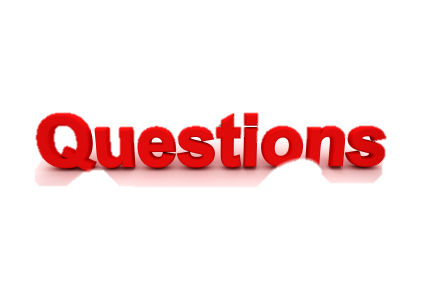 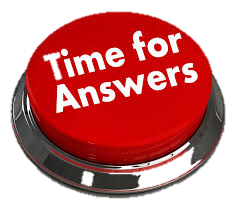 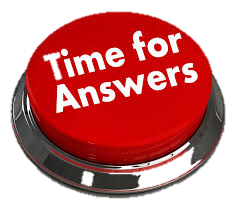 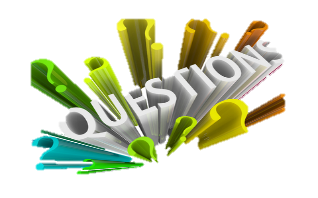 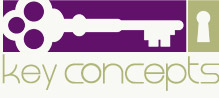 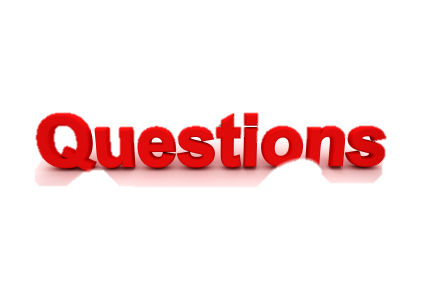 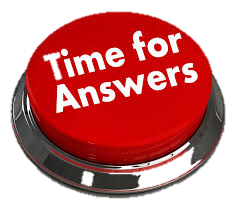 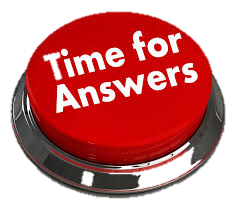 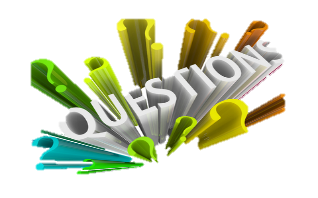 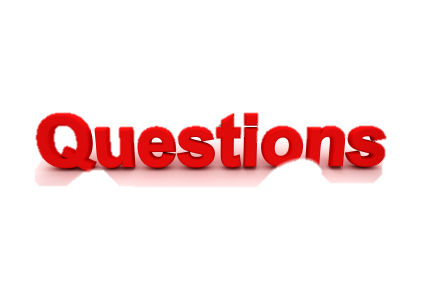 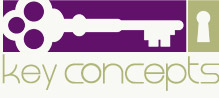 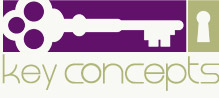 Explain how anorexic, obese, overfat, overweight and underweight might affect physical activity.
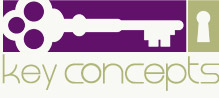 Identify the 2 types of drugs: recreational (smoking and alcohol) and performance enhancing (peptide hormones, anabolic steroids, narcotics/analgesics, stimulants, diuretics and beta blockers).
Click the pictures for more information
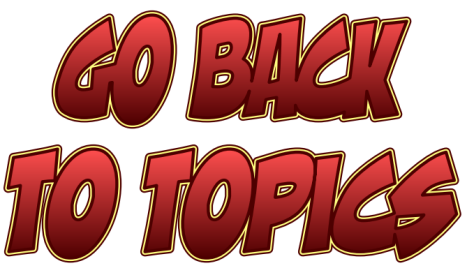 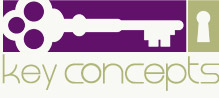 Explain the impact of performance enhancing drugs on well-being and performance (i.e. potential benefits, side-effects, examples of athletes who may use them).
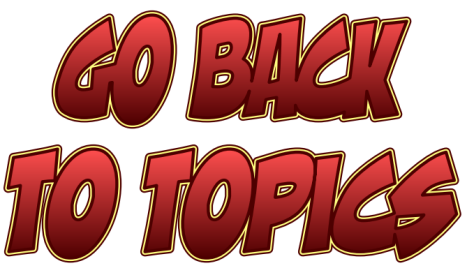 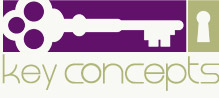 Give reasons why some performers might risk taking performance-enhancing drugs.
Some people take drugs to enhance or improve their performance or encourage to do so by the coaches or fellow athletes.
Professionals who compete  the highest levels can make lots of money. Some athletes might take drugs so they can compete at higher levels than they would otherwise have reached.
Another incentive is that the competitive life of a professional sportsman is comparatively short and so they may take drugs to prolong the career, in order to make more money.
This tangible incentive create a huge temptation for athletes complete faster stronger for longer and performance enhancing drugs can help them achieve this.
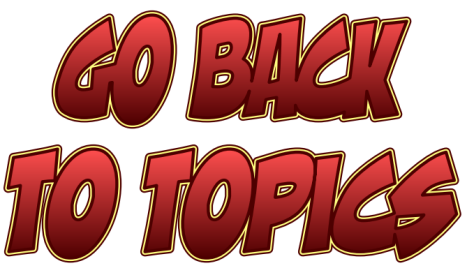 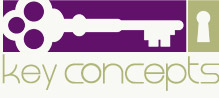 Explain how the above conditions might affect physical activity.
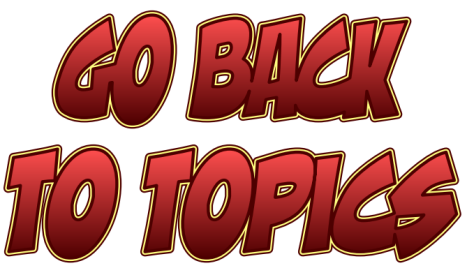 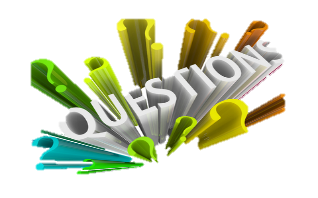 Explain how the above conditions might affect physical activity.
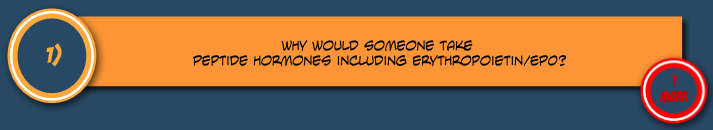 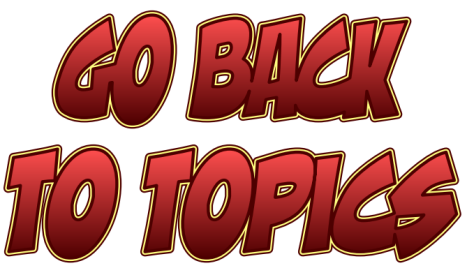 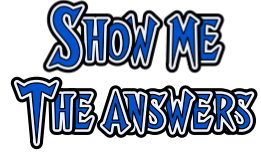 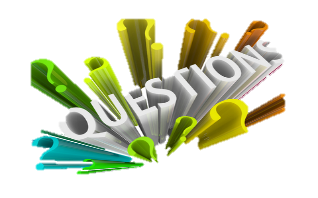 Identify the 2 types of drugs: recreational (smoking and alcohol) and performance enhancing (peptide hormones, anabolic steroids, narcotics/analgesics, stimulants, diuretics and beta blockers).
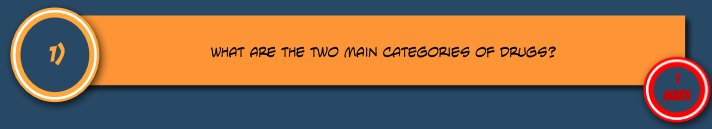 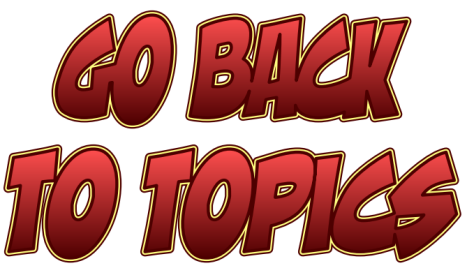 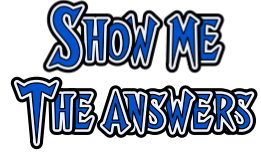 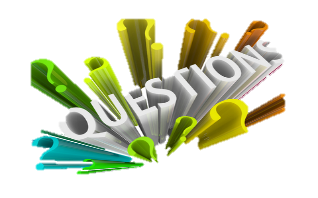 Explain the impact of performance enhancing drugs on well-being and performance (i.e. potential benefits, side-effects, examples of athletes who may use them).
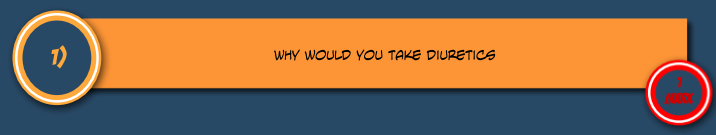 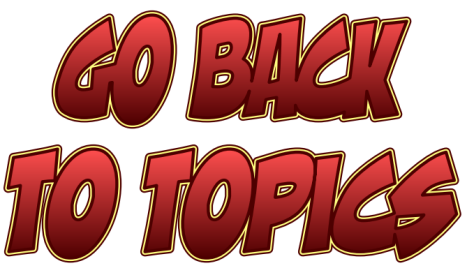 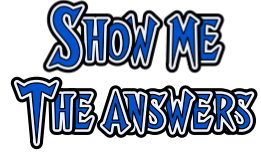 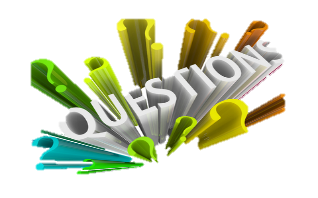 Give reasons why some performers might risk taking performance-enhancing drugs.
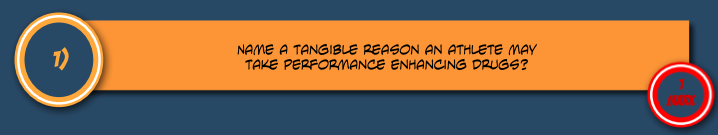 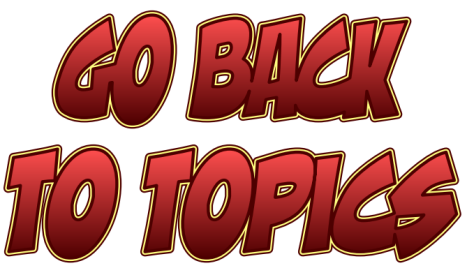 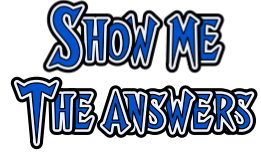 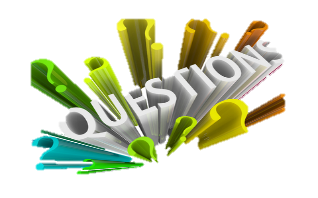 Explain how the above conditions might affect physical activity.
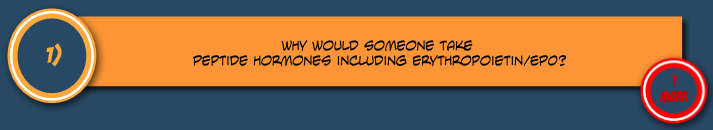 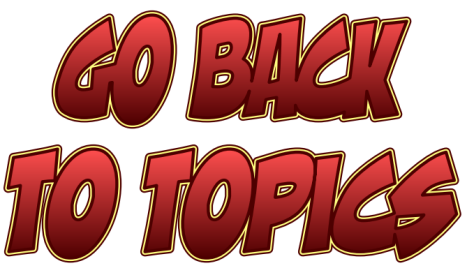 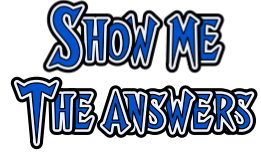 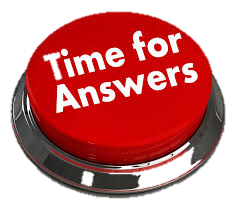 Explain how the above conditions might affect physical activity.
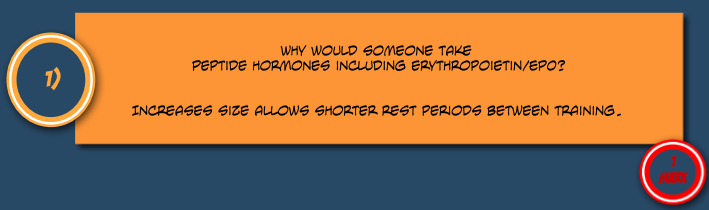 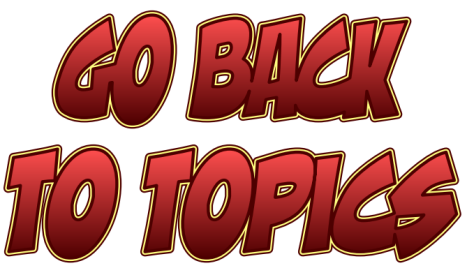 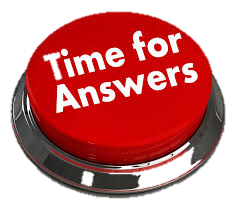 Identify the 2 types of drugs: recreational (smoking and alcohol) and performance enhancing (peptide hormones, anabolic steroids, narcotics/analgesics, stimulants, diuretics and beta blockers).
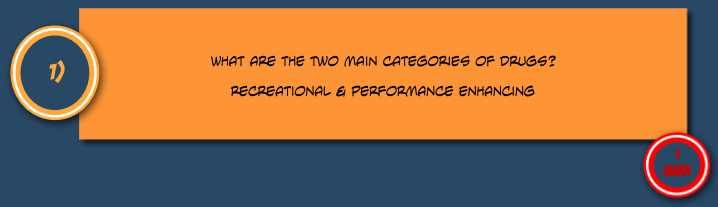 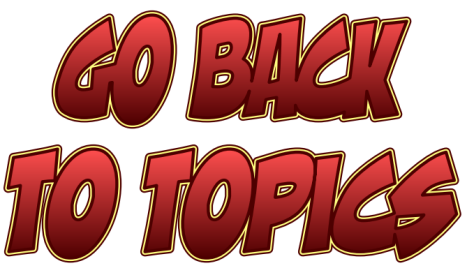 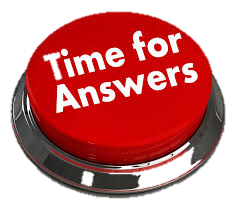 Explain the impact of performance enhancing drugs on well-being and performance (i.e. potential benefits, side-effects, examples of athletes who may use them).
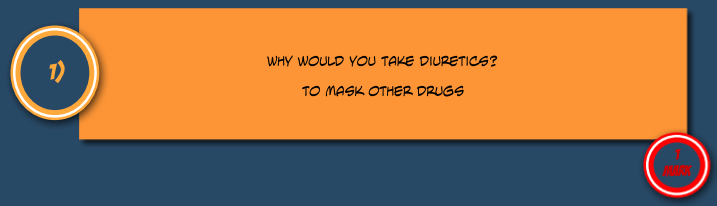 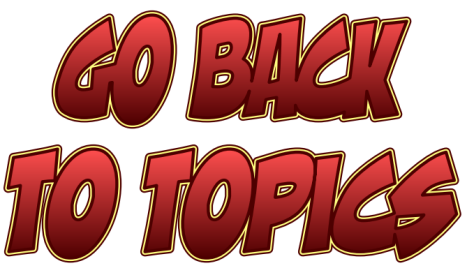 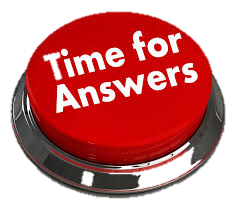 Give reasons why some performers might risk taking performance-enhancing drugs.
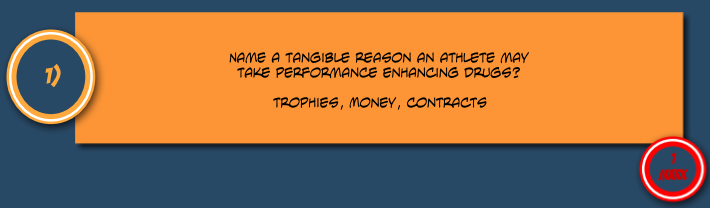 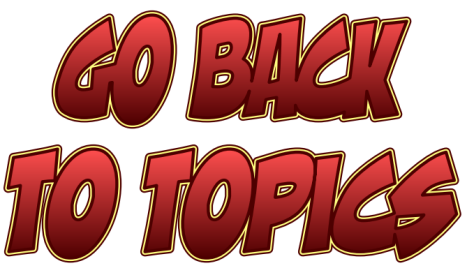 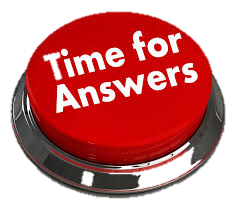 Explain how the above conditions might affect physical activity.
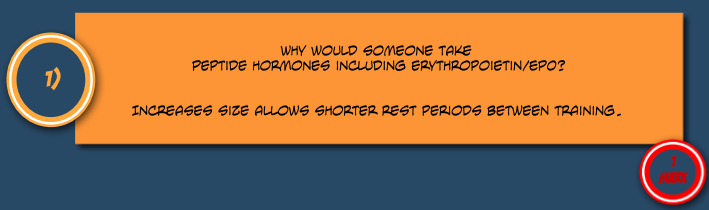 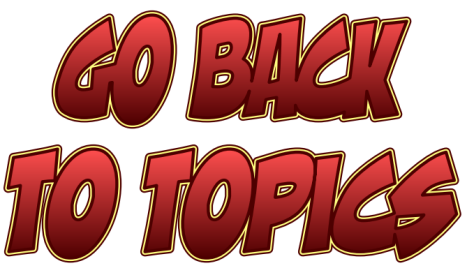 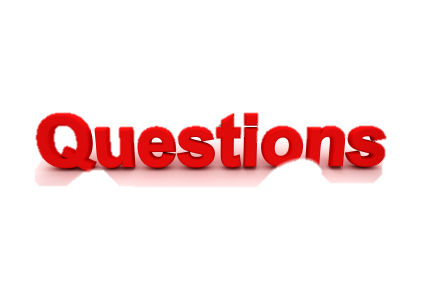 Explain how the above conditions might affect physical activity.
An athlete is intending to cheat in order to raise their performance in the 100m, explain how they could do this through drug taking (6)
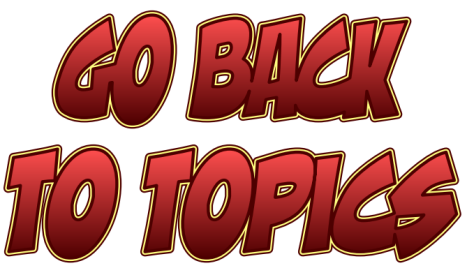 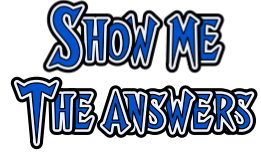 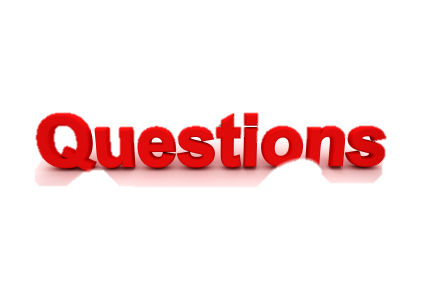 Identify the 2 types of drugs: recreational (smoking and alcohol) and performance enhancing (peptide hormones, anabolic steroids, narcotics/analgesics, stimulants, diuretics and beta blockers).
Explain which performance enhancing drugs the following athletes would be best suited to and why they would take them.
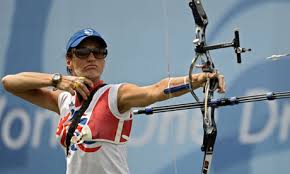 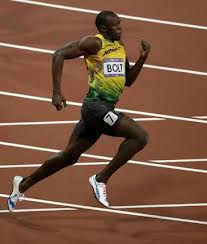 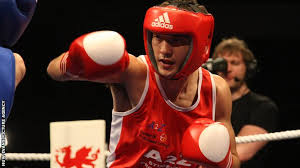 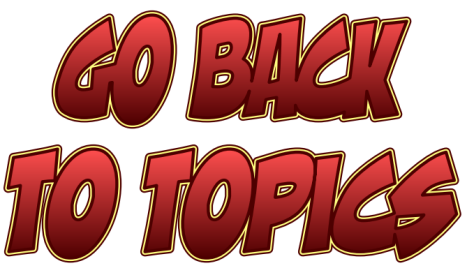 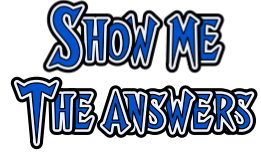 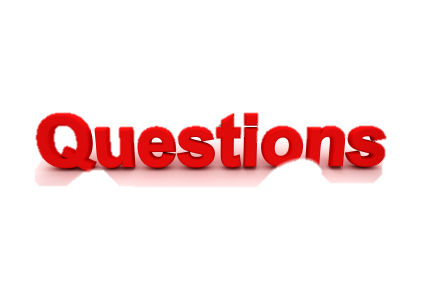 Explain the impact of performance enhancing drugs on well-being and performance
Explain the impact of performance enhancing drugs on well-being and performance by filling in the below table
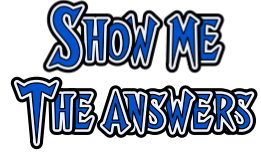 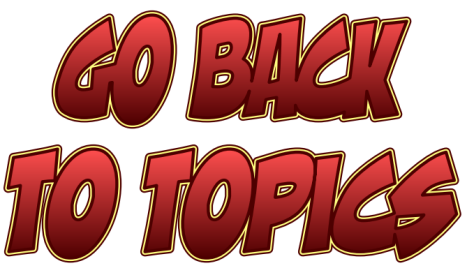 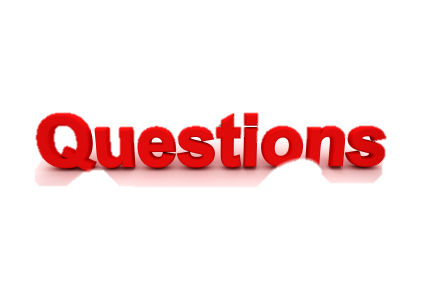 Give reasons why some performers might risk taking performance-enhancing drugs.
Explain why some professional athletes may take performance enhancing drugs. 

Give reference to tangible and intangible rewards
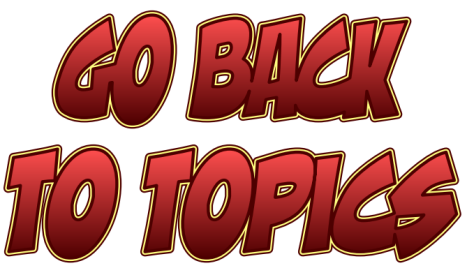 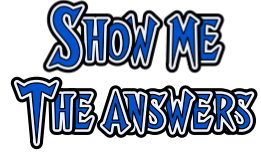 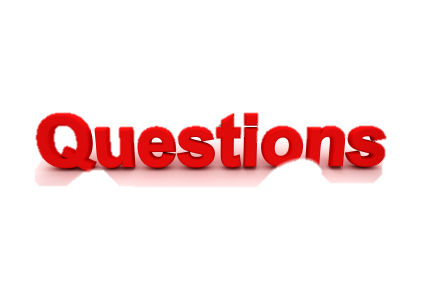 Explain how the above conditions might affect physical activity.
Fill in the below table
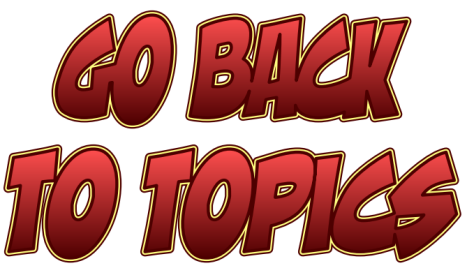 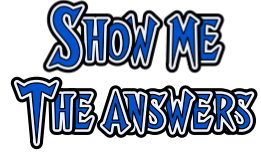 Explain how the above conditions might affect physical activity.
An athlete is intending to cheat in order to raise their performance in the 100m, explain how they could do this through drug taking (6)
	
Use Anabolic Steroids to increase muscle mass to improve speed

Use Stimulants to increase awareness for sprint start

Narcotic Analgesics to recover quicker and be able to compete more quickly

Peptide Hormones to encourage muscle growth
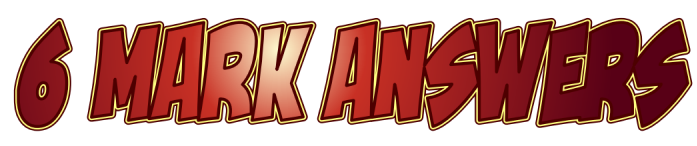 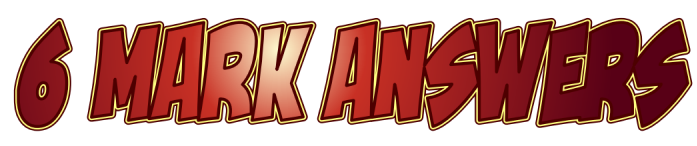 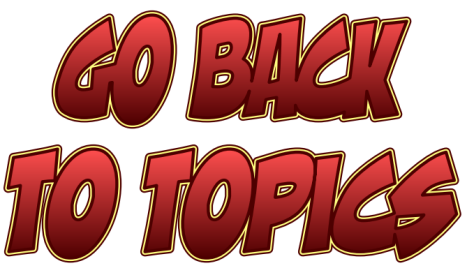 Identify the 2 types of drugs: recreational (smoking and alcohol) and performance enhancing (peptide hormones, anabolic steroids, narcotics/analgesics, stimulants, diuretics and beta blockers).
Explain which performance enhancing drugs the following athletes would be best suited to and why they would take them.

Archer - Beta Blockers
Sprinter - Anabolic steroids
Boxer Stimulants
 
Reasons why 
Pressure from the media
Sponsorship
Rewards of success
Money
Wanting to be the best
Make headline news so they are well-known
World famous status to prepare for life after competing
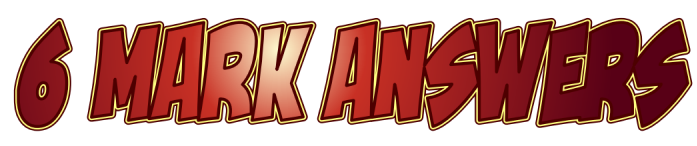 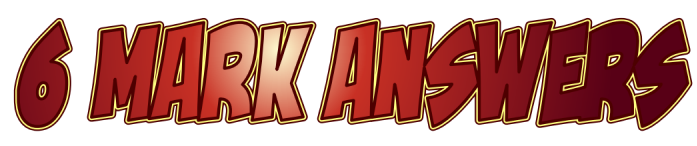 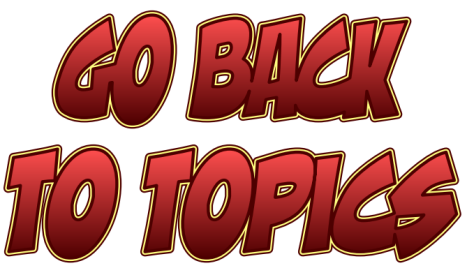 Explain the impact of performance enhancing drugs on well-being and performance
Explain the impact of performance enhancing drugs on well-being and performance by filling in the below table
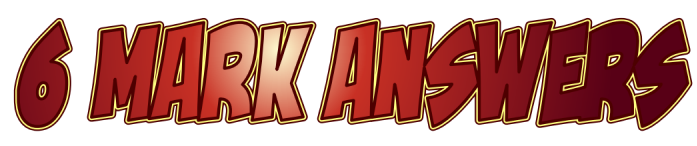 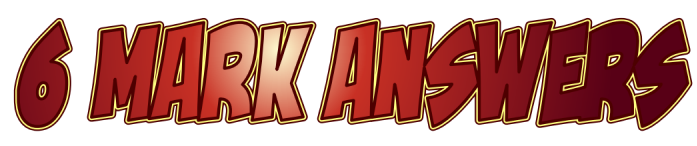 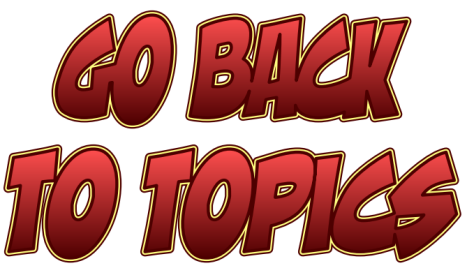 Give reasons why some performers might risk taking performance-enhancing drugs.
Some people take drugs to enhance or improve their performance or encourage to do so by the coaches or fellow athletes.
Professionals who compete  the highest levels can make lots of money. Some athletes might take drugs so they can compete at higher levels than they would otherwise have reached.
Another incentive is that the competitive life of a professional sportsman is comparatively short and so they may take drugs to prolong the career, in order to make more money.
This tangible incentive create a huge temptation for athletes complete faster stronger for longer and performance enhancing drugs can help them achieve this.
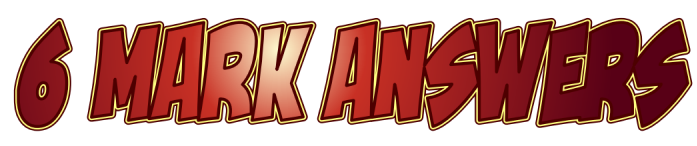 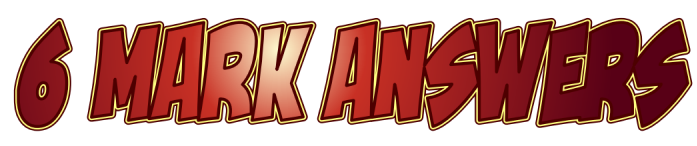 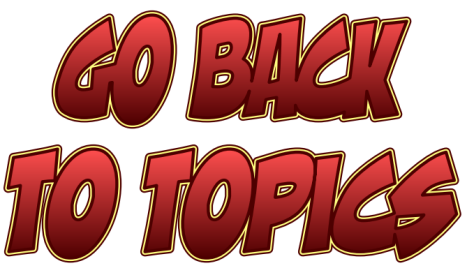 Explain how the above conditions might affect physical activity.
Fill in the below table
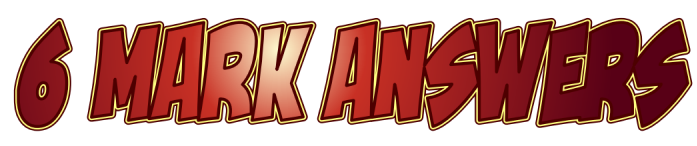 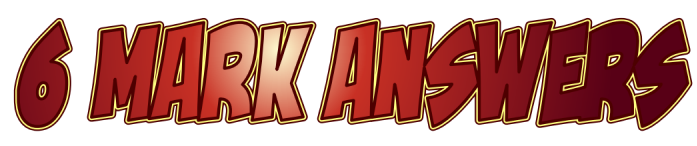 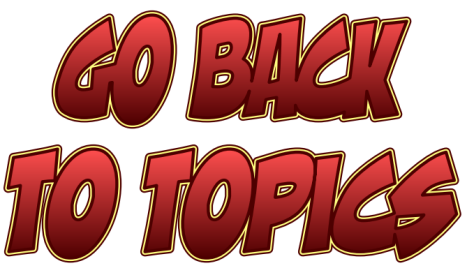 Topic 1.2.1: Physical activity and your healthy mind and body – Part 3
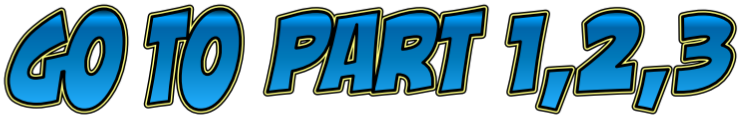 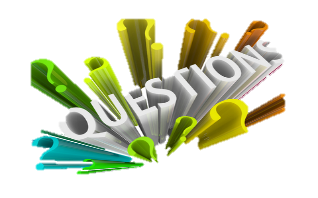 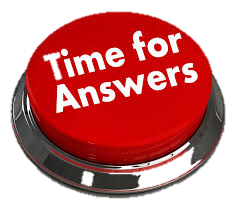 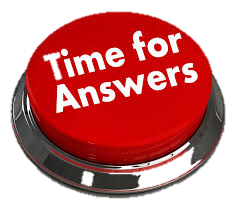 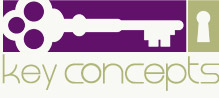 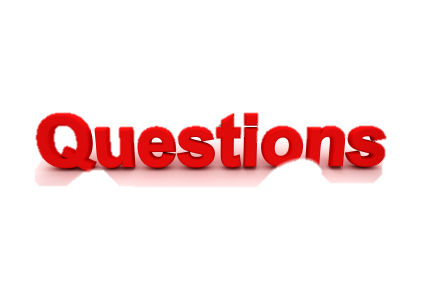 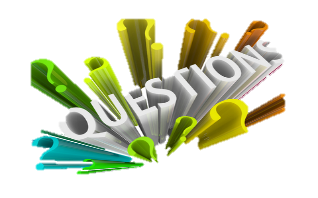 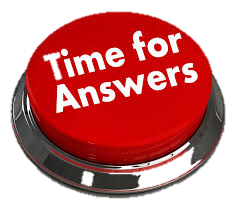 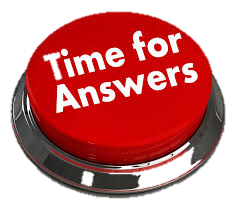 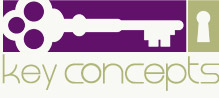 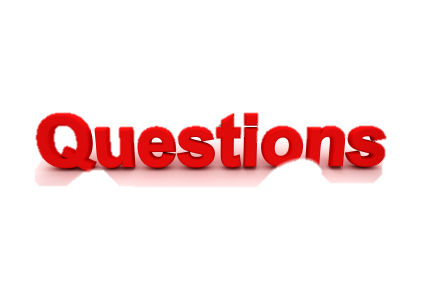 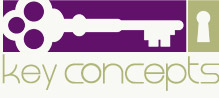 Identify the risks associated with participation in physical activities.
There are 3 main areas 
within this section
Click on a section for more information
Prevention of injury
When you take up a sport, there’s always that worry you might hurt yourself. Some sporting activities, like white water rafting, are obviously more dangerous than others because factors including the environment, weather and the raft itself influence how safe you’ll be.
Risk responsibility
Playing by the rules
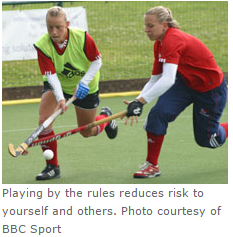 The authorities/NGB are responsible for:
There are a number of reasons why players should play by the rules:
The rules - to reduce dangerous play
Referees - to check the environment and insist on fair play
Insisting on protective equipment and removal of jewellery
Balancing competition - by age, weight, gender, skill level
It reduces risk to themselves and others.
It stops the players being penalised. Giving away points, free shots, getting sent off or disqualified for breaking the rules does not help the player or the team.
The sport cannot happen unless players cooperate with the opposition whilst competing.
Each player is responsible for:
Being fit enough
Using correct technique
Wearing the right clothing and equipment, e.g. making sure shoes fit correctly
Checking that the environment is safe
Warming up and cooling down
Etiquette - playing fair and respecting their opponents
Treating sports injuries
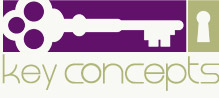 Explain how to reduce these risks, with special consideration to: warming up/cooling down; equipment and facilities; clothing; balanced competition; rules; readiness.
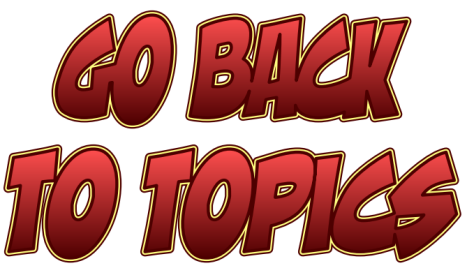 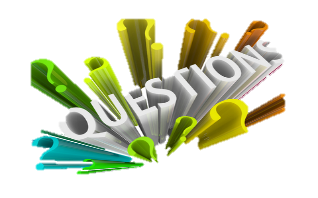 Identify the risks associated with participation in physical activities.
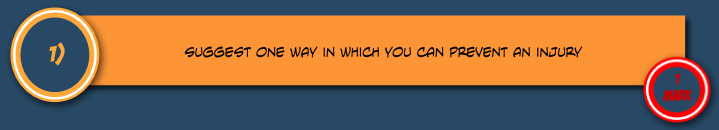 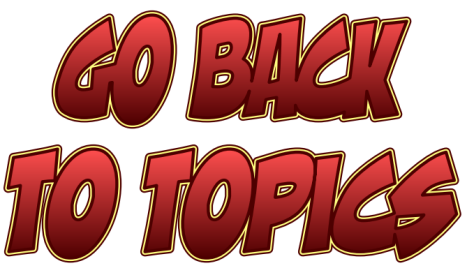 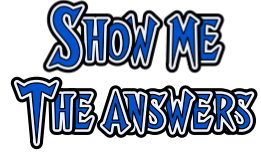 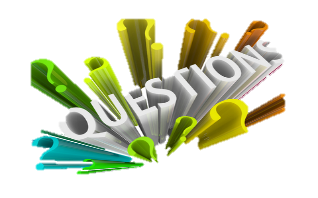 Explain how to reduce these risks, with special consideration to: warming up/cooling down; equipment and facilities; clothing; balanced competition; rules; readiness.
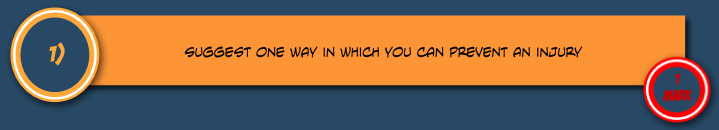 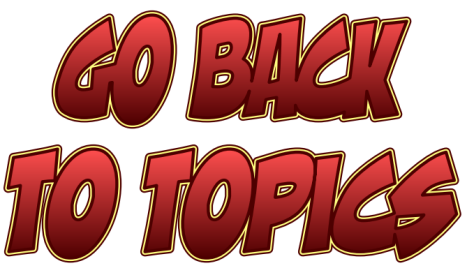 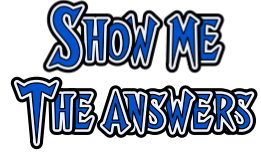 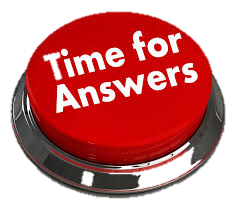 Identify the risks associated with participation in physical activities.
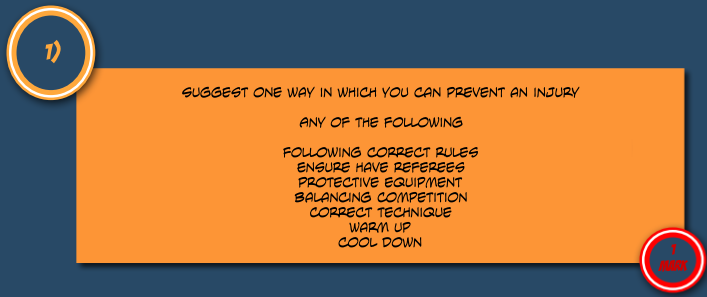 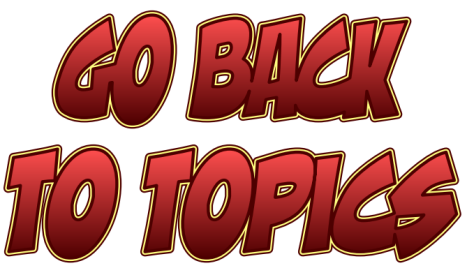 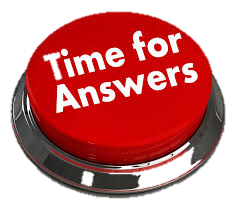 Explain how to reduce these risks, with special consideration to: warming up/cooling down; equipment and facilities; clothing; balanced competition; rules; readiness.
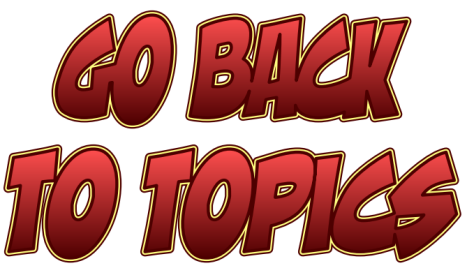 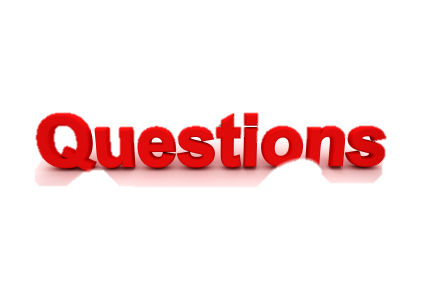 Identify the risks associated with participation in physical activities.
Describe two benefits of a cool down after physical activity. (2)
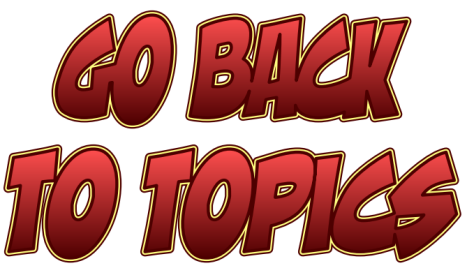 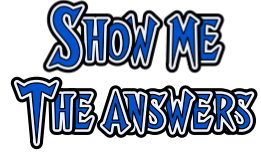 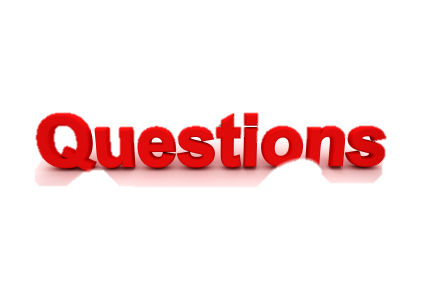 Explain how to reduce these risks, with special consideration to: warming up/cooling down; equipment and facilities; clothing; balanced competition; rules; readiness.
State 4 safety considerations a person may need to think about before taking part in a hockey match (4)
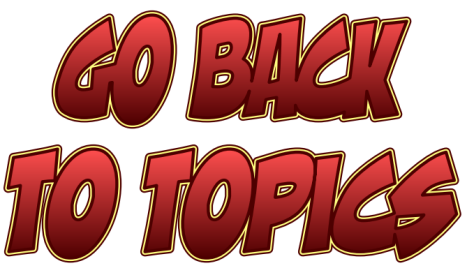 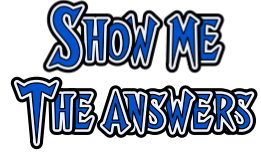 Identify the risks associated with participation in physical activities.
Describe two benefits of a cool down after physical activity. (2)
 
slows down heart rate, stops build up of lactic acid, prevent cramp
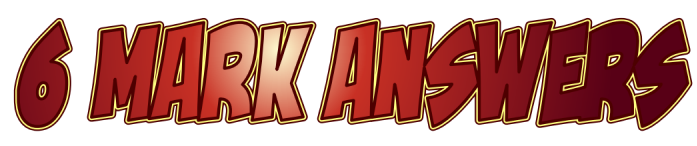 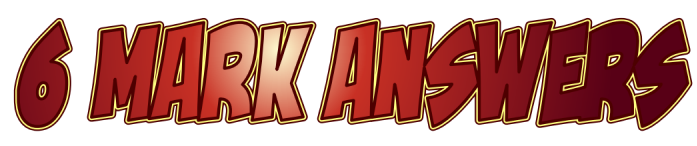 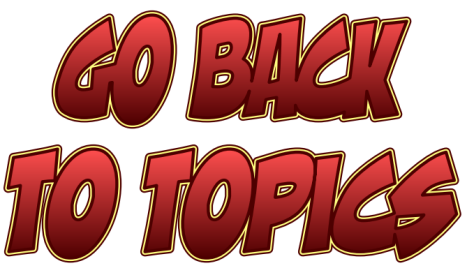 Explain how to reduce these risks, with special consideration to: warming up/cooling down; equipment and facilities; clothing; balanced competition; rules; readiness.
State 4 safety considerations a person may need to think about before taking part in a hockey match (4)

Any of the following 

State of the pitch, 
if goalkeeper then padding, 
shin pads, 
mouth guard, 
stick in good condition, 
correct footwear etc..
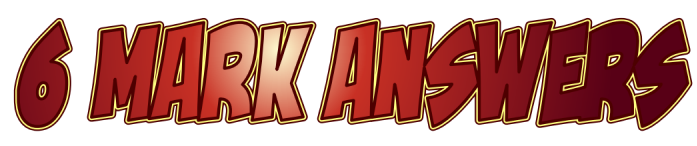 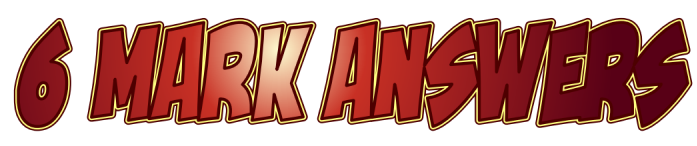 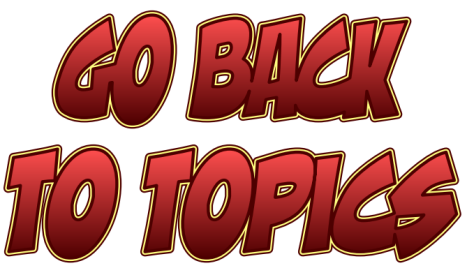 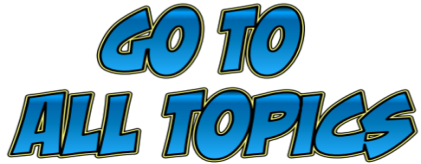 Topic 1.2.2: A healthy, active lifestyle and your cardiovascular system
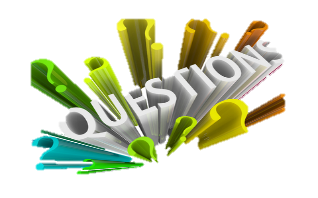 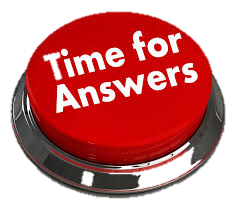 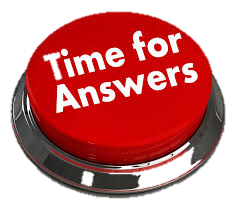 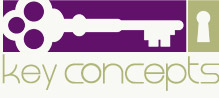 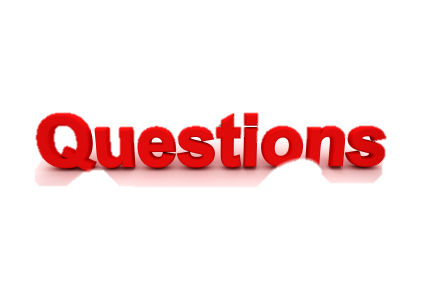 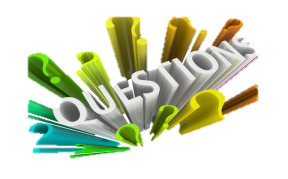 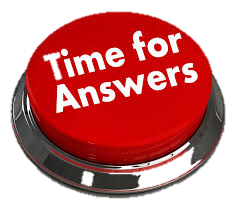 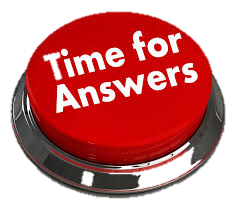 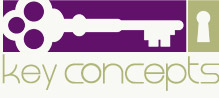 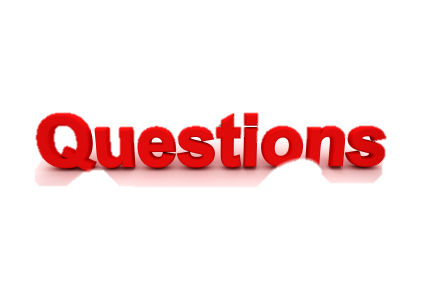 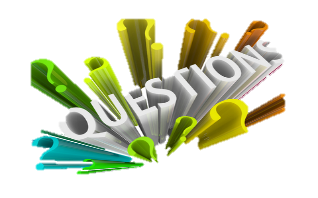 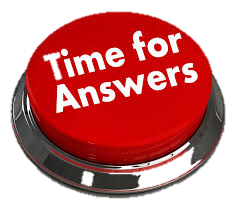 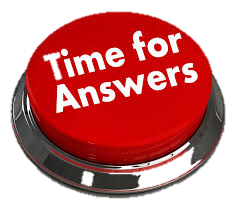 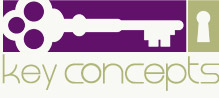 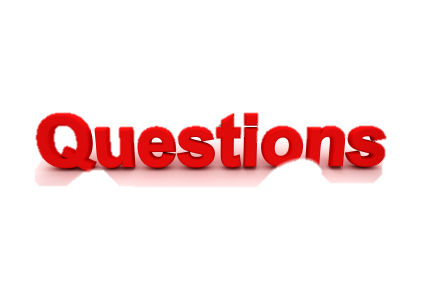 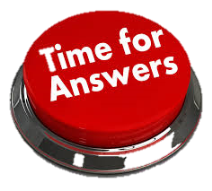 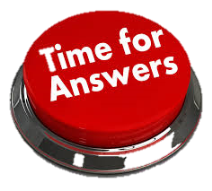 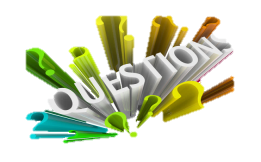 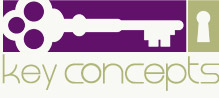 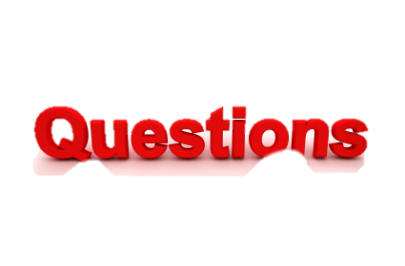 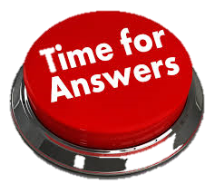 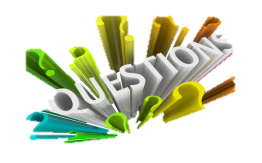 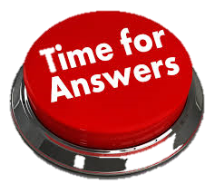 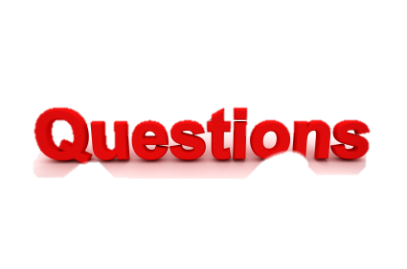 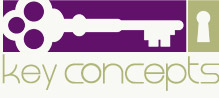 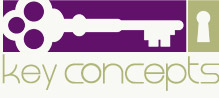 Identify and explain the immediate and short-term effects of participation in physical activity on the CV system (increased HR; systolic/diastolic BP; increased BP).
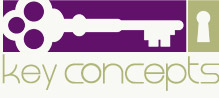 Identify and explain the effects of regular and long-term participation in exercise on the CV system (decreased resting HR, recovery rate, increased stroke volume, cardiac output, BP, healthy veins and arteries).
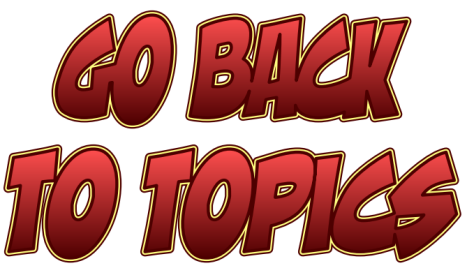 Understand the importance of rest and recovery time.
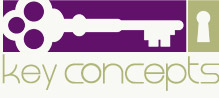 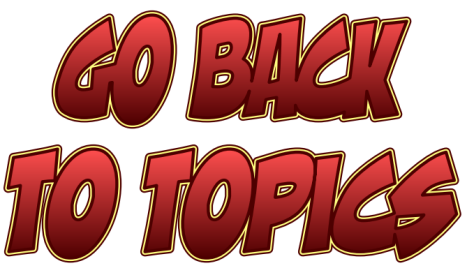 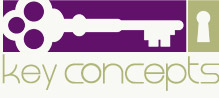 Explain the impact of diet on the CV system, in particular how it effects BP and cholesterol (LDL and HDL).
Cholesterol is a substance found in the blood. It is made in the liver and is needed for healthy cell membranes. However, too much cholesterol in the blood increases the risk of heart disease, and of diseased arteries.
Good and bad cholesterol

The bloodstream transports cholesterol around the body attached to proteins. The combination of cholesterol and protein is called lipoprotein, and there are two types.
Low-density lipoproteins - LDLs - carry cholesterol from the liver to the cells.
High-density lipoproteins - HDLs - carry excess cholesterol back to the liver.
LDLs are often called 'bad' cholesterol because they lead to fat building up on artery walls, which causes heart disease. HDLs are often called ‘good’ cholesterol because they help to stop fat building up in the arteries.

Improving the balance

A high proportion of HDLs to LDLs is good for a healthy heart. Monounsaturated and polyunsaturated oils - as found in vegetable oils - help to reduce cholesterol levels in the blood, and also increase the proportion of HDLs compared with LDLs. Check your understanding of such oils by looking at Vegetable oils.
There are also drugs that can improve high blood pressure and high cholesterol levels.
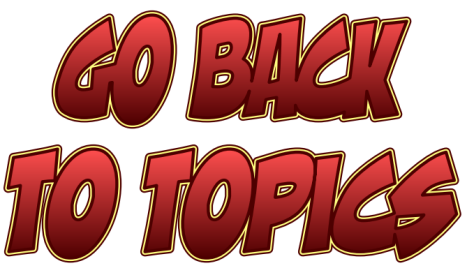 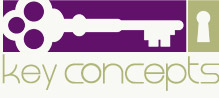 Identify the effects of recreational drugs on the CV system.
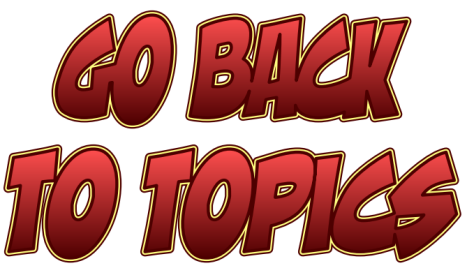 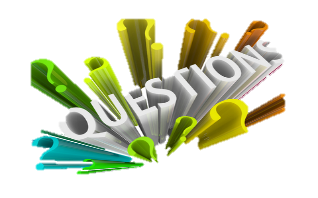 Identify and explain the immediate and short-term effects of participation in physical activity on the CV system (increased HR; systolic/diastolic BP; increased BP).
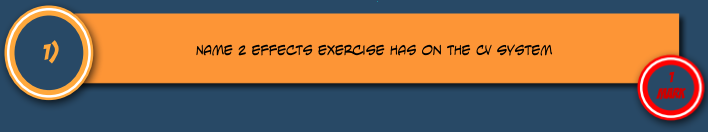 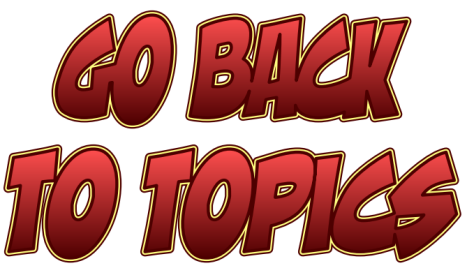 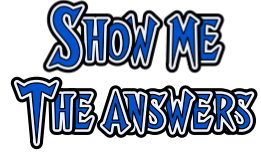 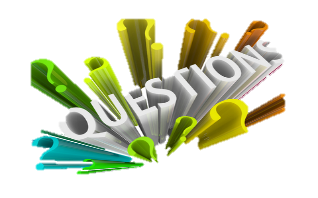 Identify and explain the effects of regular and long-term participation in exercise on the CV system (decreased resting HR, recovery rate, increased stroke volume, cardiac output, BP, healthy veins and arteries).
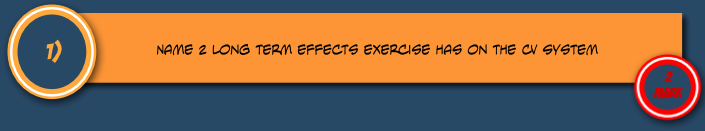 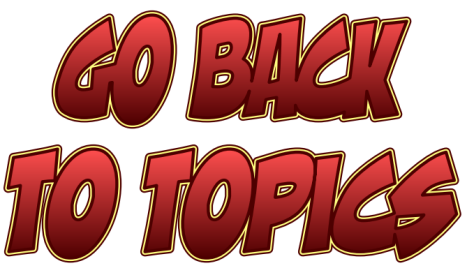 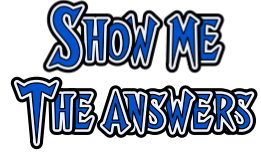 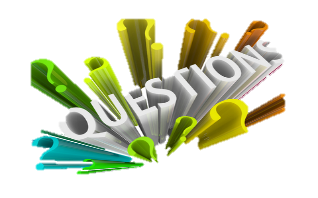 Understand the importance of rest and recovery time.
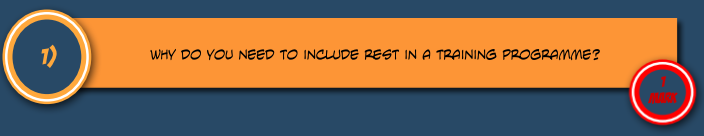 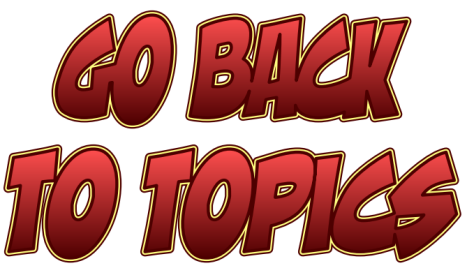 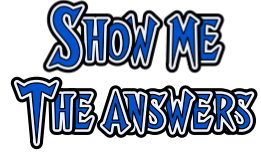 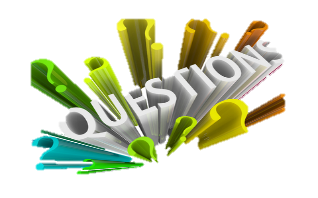 Explain the impact of diet on the CV system, in particular how it effects BP and cholesterol (LDL and HDL).
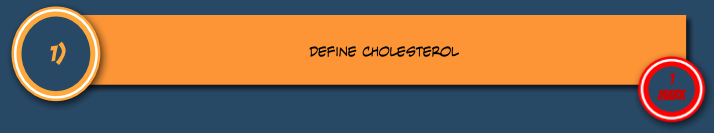 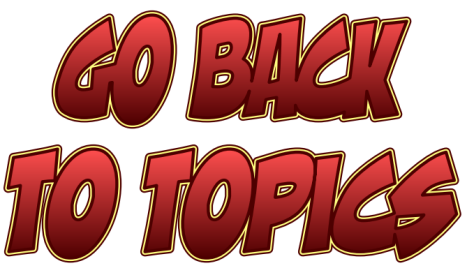 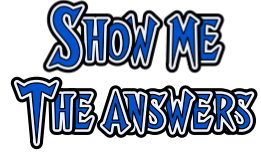 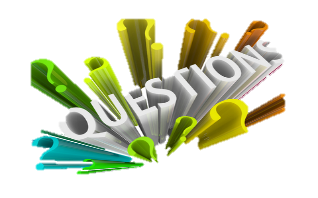 Identify the effects of recreational drugs on the CV system.
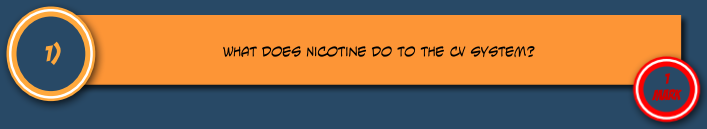 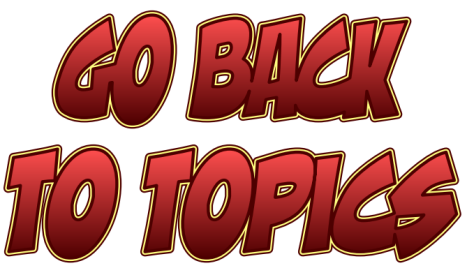 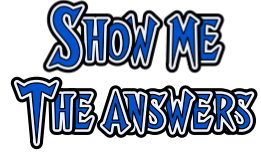 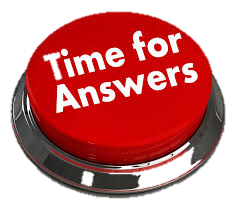 Identify and explain the immediate and short-term effects of participation in physical activity on the CV system (increased HR; systolic/diastolic BP; increased BP).
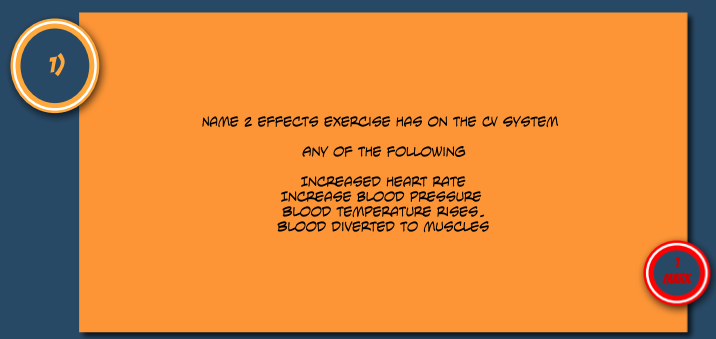 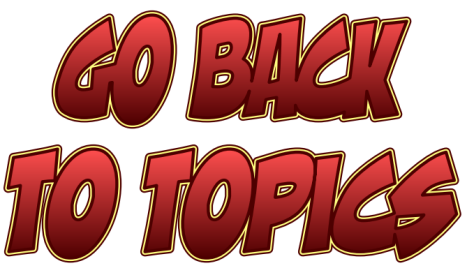 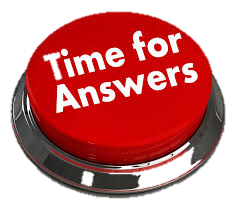 Identify and explain the effects of regular and long-term participation in exercise on the CV system (decreased resting HR, recovery rate, increased stroke volume, cardiac output, BP, healthy veins and arteries).
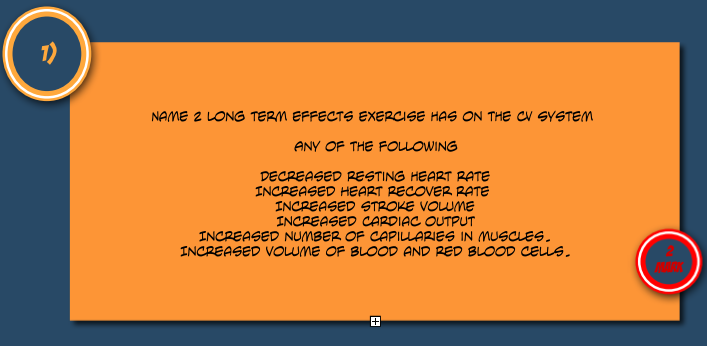 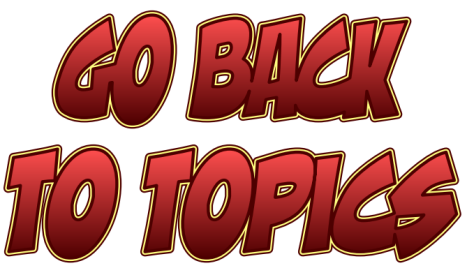 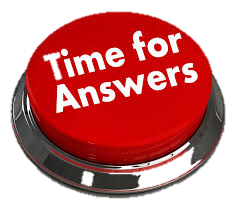 Understand the importance of rest and recovery time.
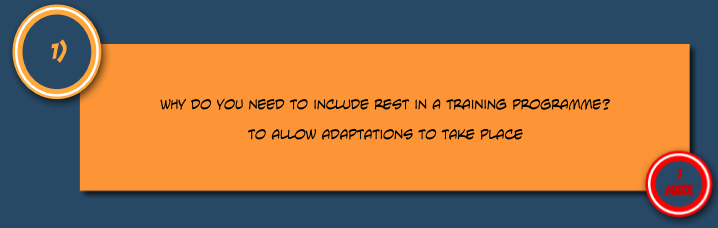 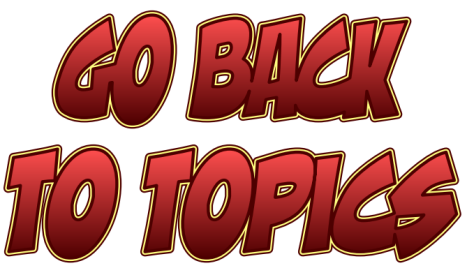 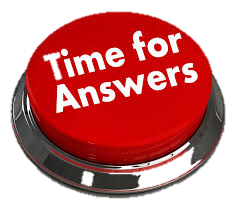 Explain the impact of diet on the CV system, in particular how it effects BP and cholesterol (LDL and HDL).
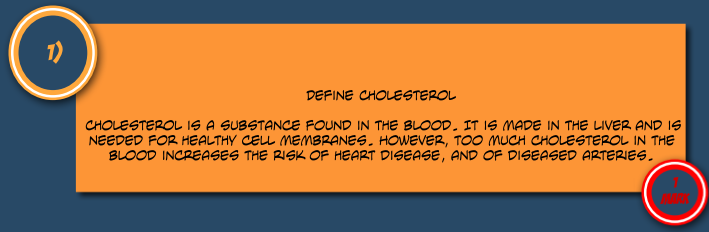 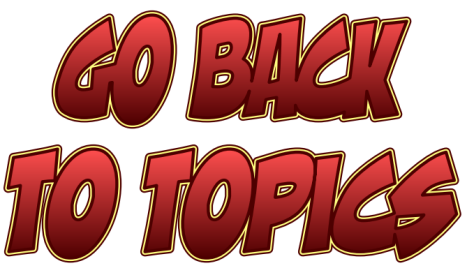 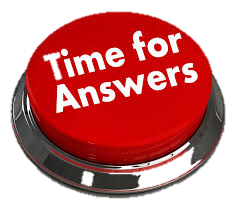 Identify the effects of recreational drugs on the CV system.
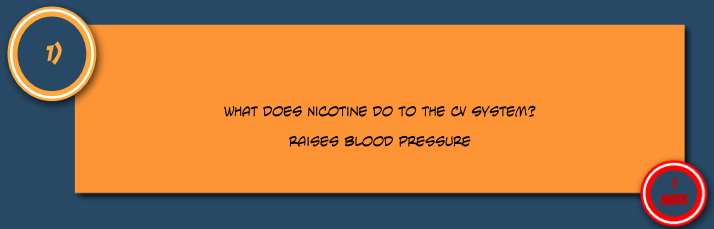 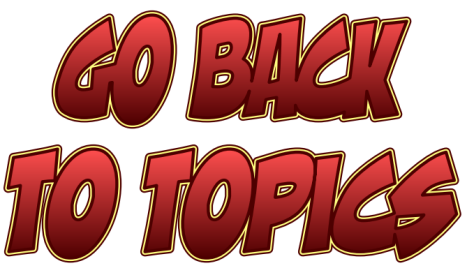 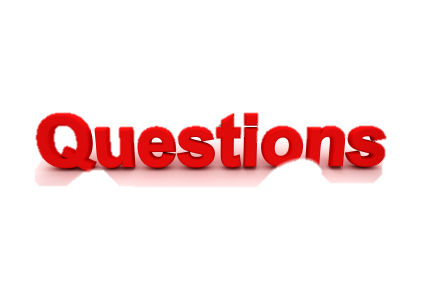 Identify and explain the immediate and short-term effects of participation in physical activity on the CV system (increased HR; systolic/diastolic BP; increased BP).
Describe and explain, using examples, both the immediate effects, and the long term effects of regular exercise on the cardiovascular system.
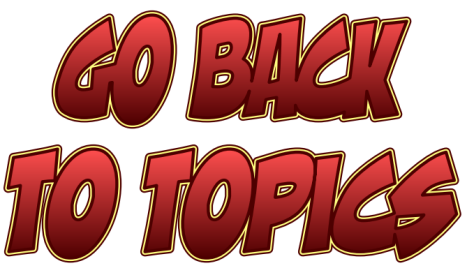 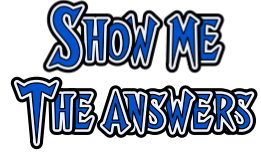 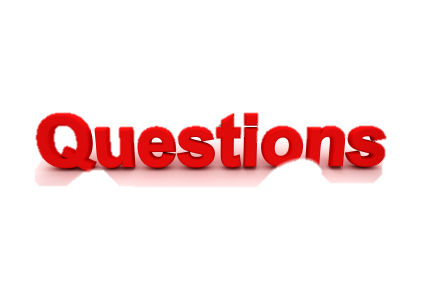 Identify and explain the effects of regular and long-term participation in exercise on the CV system (decreased resting HR, recovery rate, increased stroke volume, cardiac output, BP, healthy veins and arteries).
Describe 2 long term effects of exercise on the Circulatory System (2)
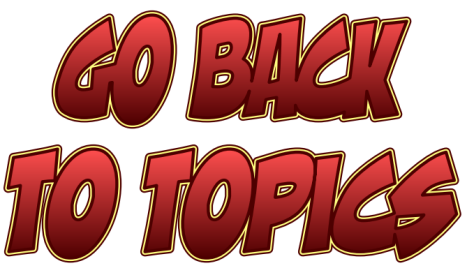 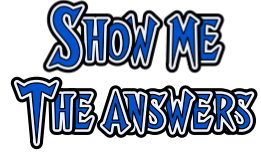 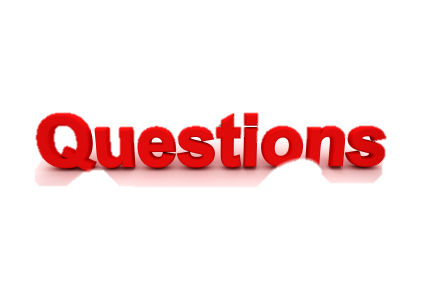 Understand the importance of rest and recovery time.
Explain the immediate effects of exercise on the Circulatory System (6)
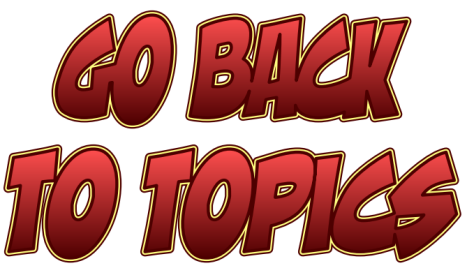 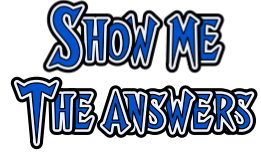 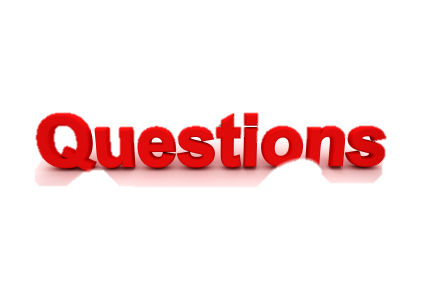 Explain the impact of diet on the CV system, in particular how it effects BP and cholesterol (LDL and HDL).
How can a healthy, balanced diet have an effect on your Cardiovascular System (2)
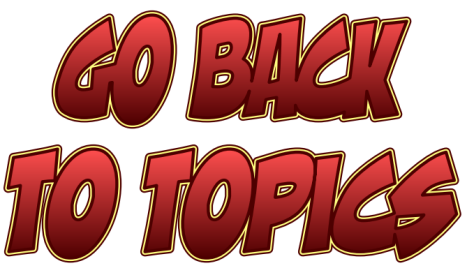 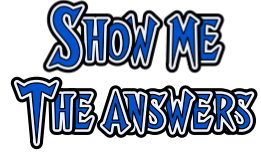 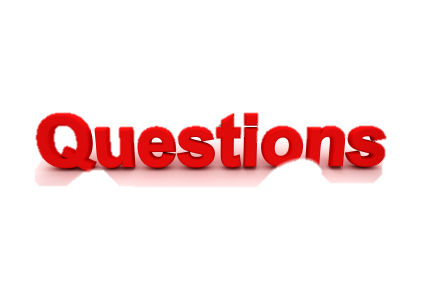 Identify the effects of recreational drugs on the CV system.
How do recreational drugs affect blood pressure? (2)
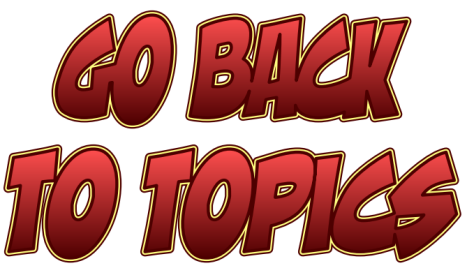 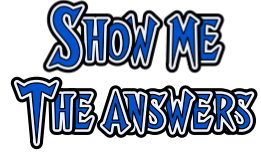 Explain what makes up a HAL
Describe and explain, using examples, both the immediate effects, and the long term effects of regular exercise on the cardiovascular system.

Any of the following 
Immediate effects to include;
Increased Heart Rate (example of resting HR – 60-80bpm). 
Increased Blood pressure as greater amounts of blood is pumped around the body, increasing the pressure on the blood vessels.
Breathing becomes faster and deeper.
Body temperature increases.
Sweating occurs and requires fluids.
Muscles begin to ache.
 
Long term effects to include;
Decreased resting heart rate
Decrease in Heart’s recovery rate.
Increased Stoke Volume.
Cardiac Output can increase (CO = SV x HR).
Reduced blood pressure.
Greater number of capillaries and blood vessels become more flexible and efficient.
Knowledge and understanding of reasons why should be shown and examples used where appropriate.
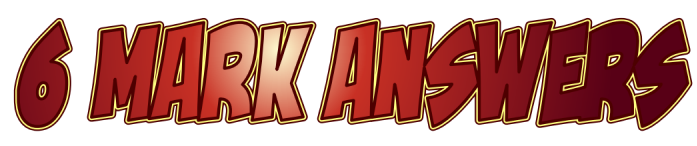 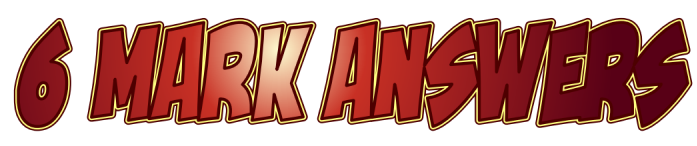 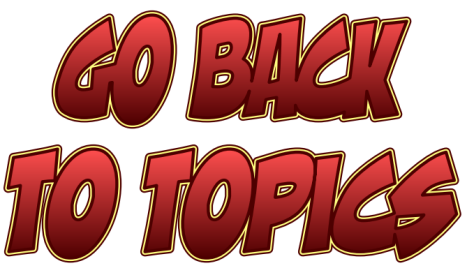 Identify and explain the effects of regular and long-term participation in exercise on the CV system (decreased resting HR, recovery rate, increased stroke volume, cardiac output, BP, healthy veins and arteries).
Describe 2 long term effects of exercise on the Circulatory System (2)

Any of the following:
	
Helps strengthen the heart, cardiac hypertrophy, walls thicker, stroke volume increase, cardiac output increase
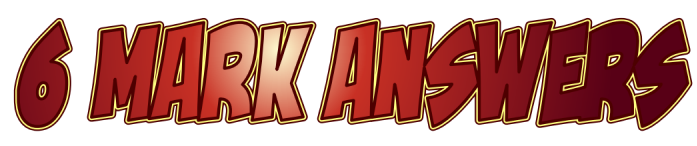 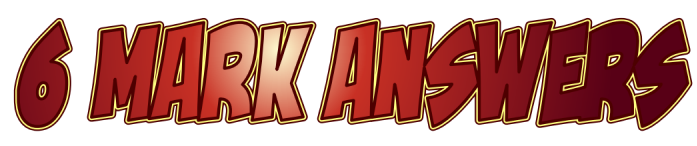 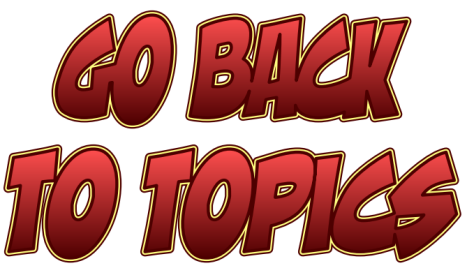 Understand the importance of rest and recovery time.
Explain the immediate effects of exercise on the Circulatory System (6)

Any of the following
 
Heart rate increases to deliver more oxygen to working muscles, 
blood pressure increases, 
blood shunted to working muscles,
blood vessels dilate at skin surface causing reddening,
arteries widen to let blood through,
sv increase, co increase
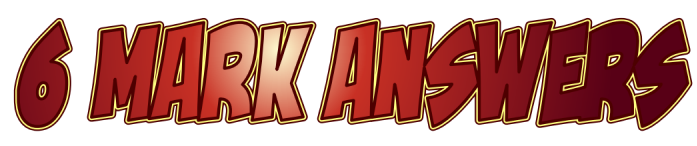 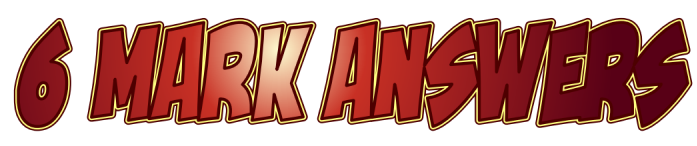 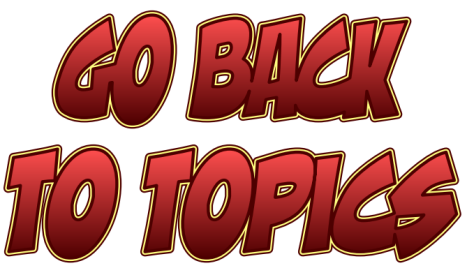 Explain the impact of diet on the CV system, in particular how it effects BP and cholesterol (LDL and HDL).
How can a healthy, balanced diet have an effect on your Cardiovascular System (2)
 
Any of the following:

Low fat, salt and sugar but high in fruit and vegetables can reduce blood pressure, reduced fats, and salt can reduce cholesterol levels
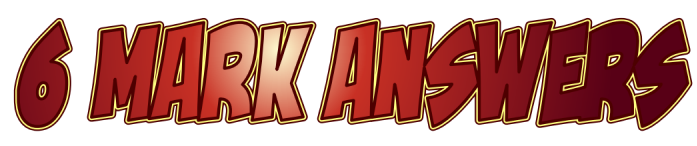 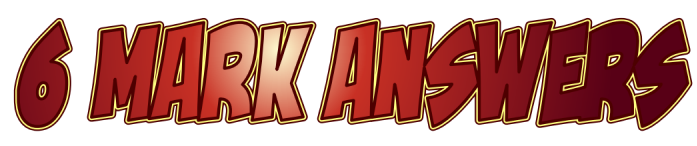 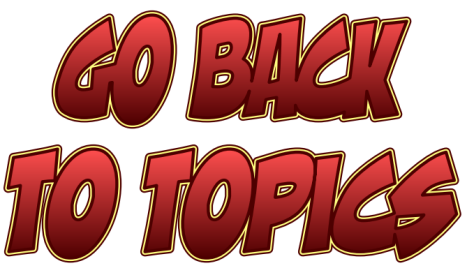 Identify the effects of recreational drugs on the CV system.
How do recreational drugs affect blood pressure? (2)
 
Any of the following
Smoking makes blood vessels contract, chemicals in alcohol cause blood vessels to tighten
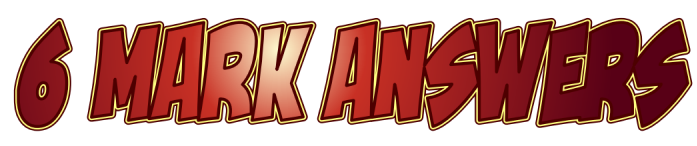 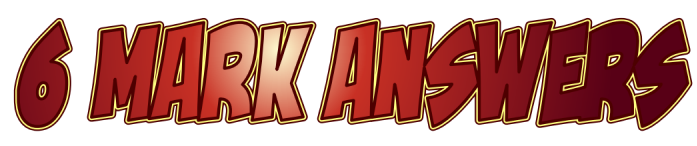 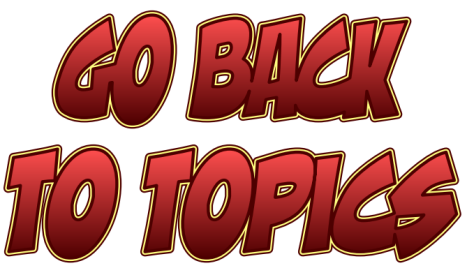 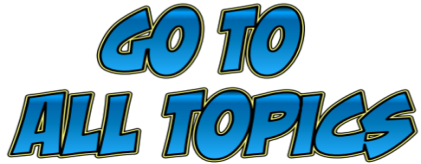 Topic 1.2.3: A healthy, active lifestyle and your respiratory system
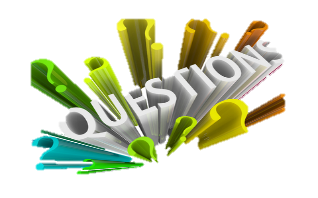 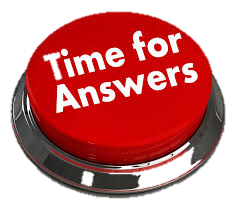 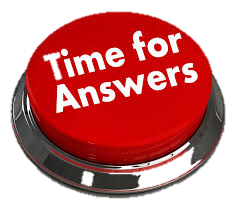 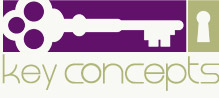 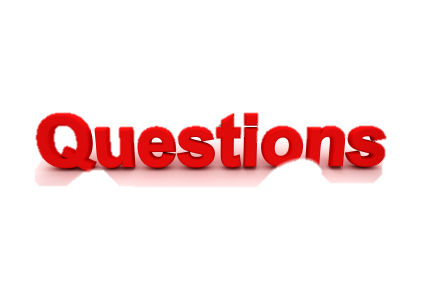 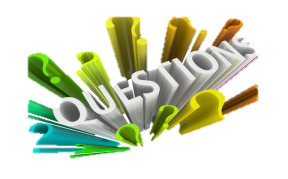 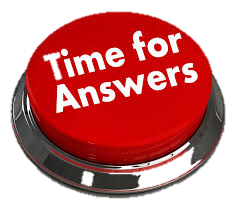 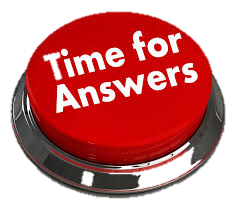 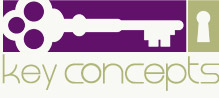 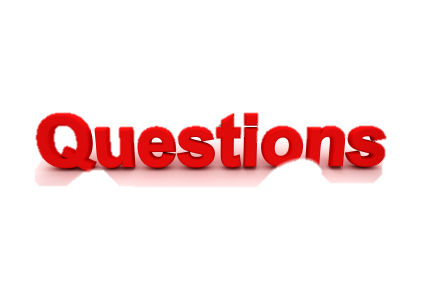 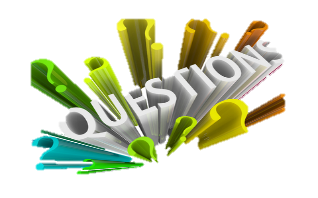 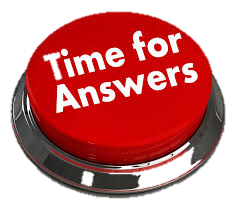 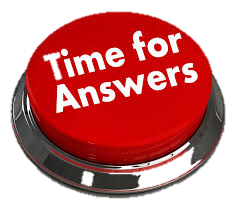 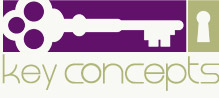 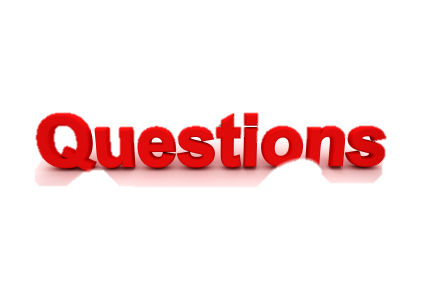 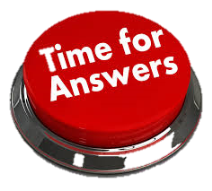 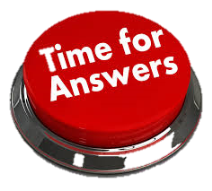 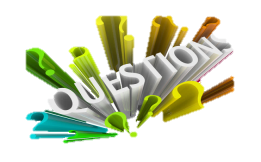 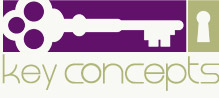 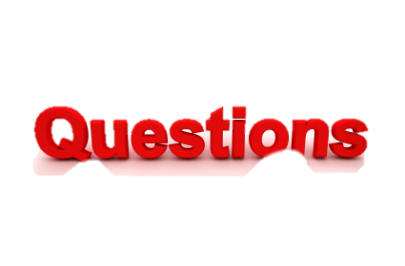 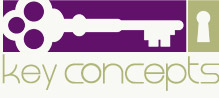 Understand the main function of the respiratory system and respiration.
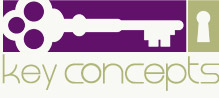 Identify and explain the immediate and short-term effects of participation in physical activity on the respiratory system (increased breathing rate; oxygen debt).
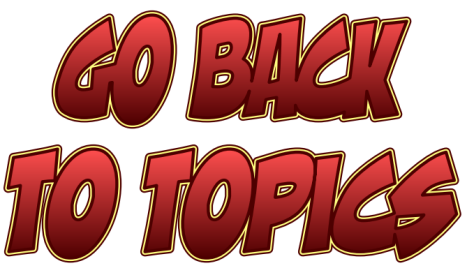 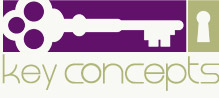 Identify and explain the effects of regular and long-term participation in exercise on the respiratory system
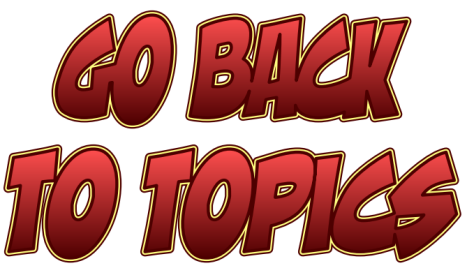 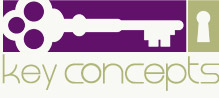 Key terms of the respiratory system and respiration.
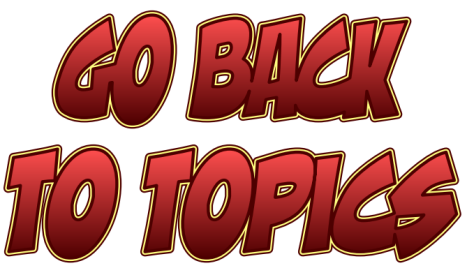 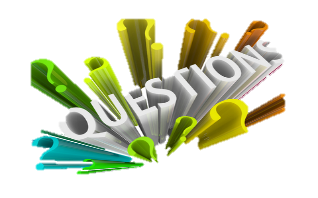 Understand the main function of the respiratory system and respiration.
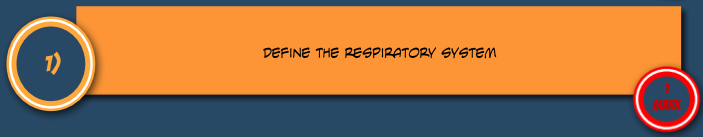 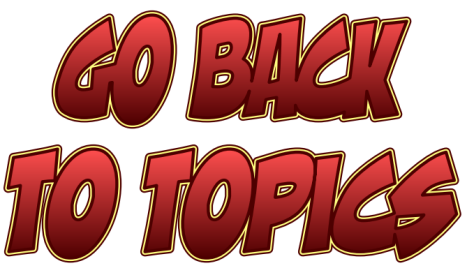 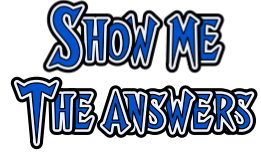 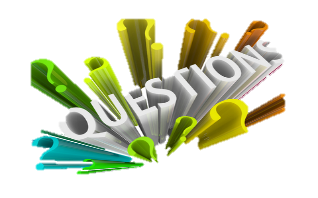 Identify and explain the immediate and short-term effects of participation in physical activity on the respiratory system (increased breathing rate; oxygen debt).
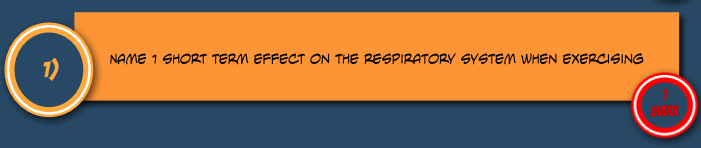 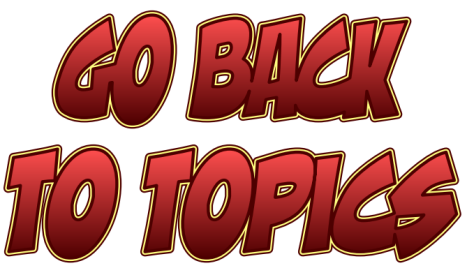 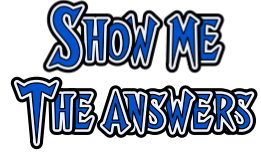 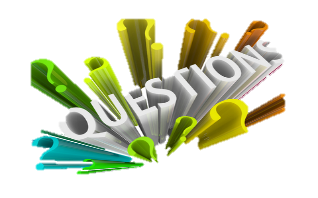 Identify and explain the effects of regular and long-term participation in exercise on the respiratory system (better delivery of O2 and removal of CO2 to/from the working muscles, increased lung volumes, increased number of alveoli, increased number of blood vessels).
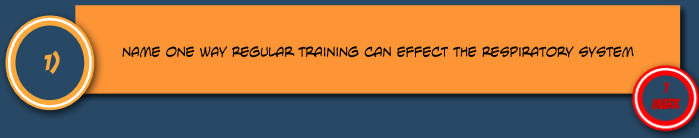 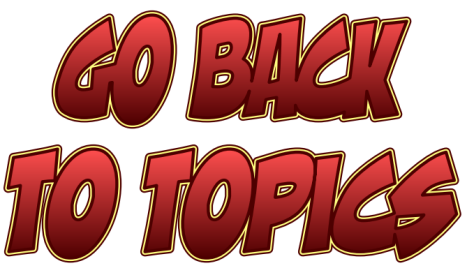 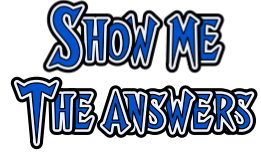 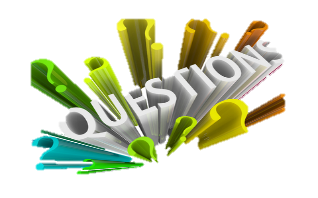 Understand the main function of the respiratory system and respiration.
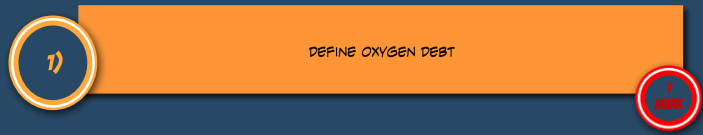 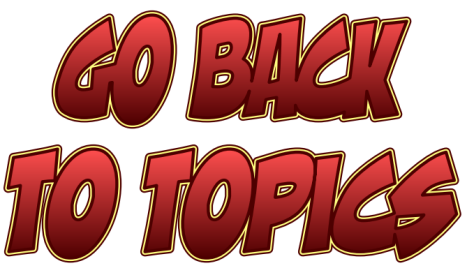 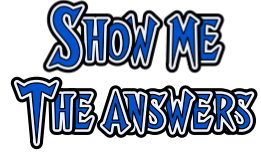 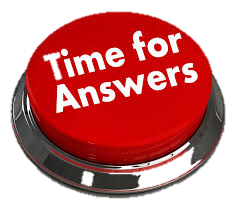 Understand the main function of the respiratory system and respiration.
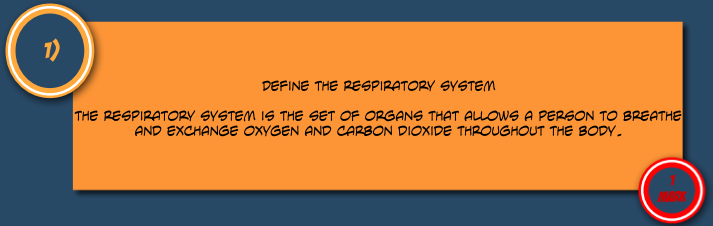 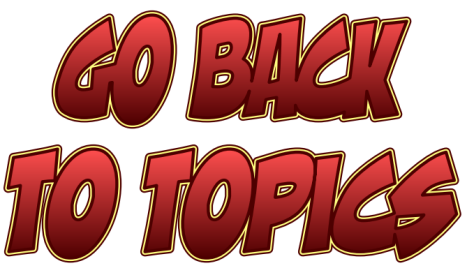 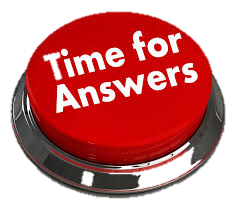 Identify and explain the immediate and short-term effects of participation in physical activity on the respiratory system (increased breathing rate; oxygen debt).
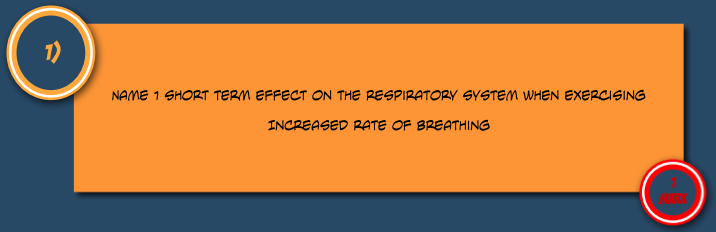 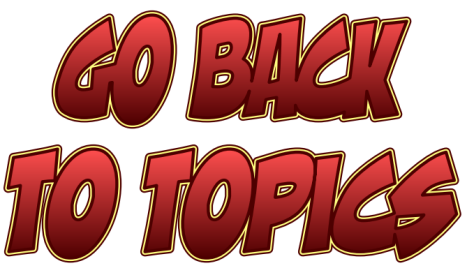 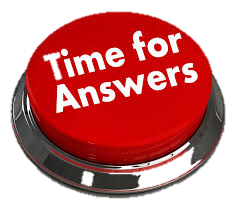 Identify and explain the effects of regular and long-term participation in exercise on the respiratory system (better delivery of O2 and removal of CO2 to/from the working muscles, increased lung volumes, increased number of alveoli, increased number of blood vessels).
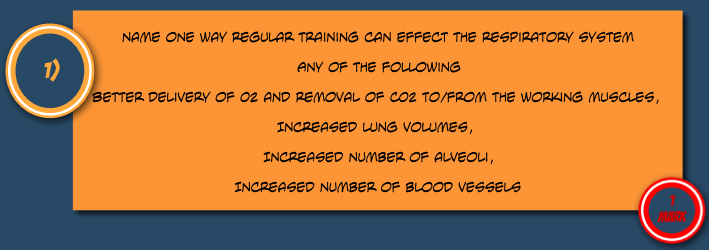 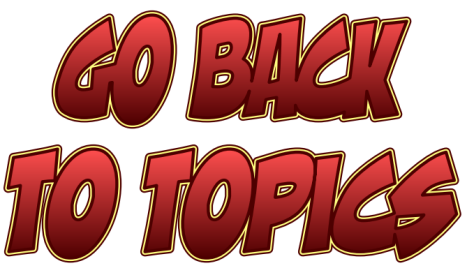 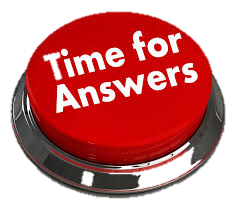 Key terms of the respiratory system and respiration.
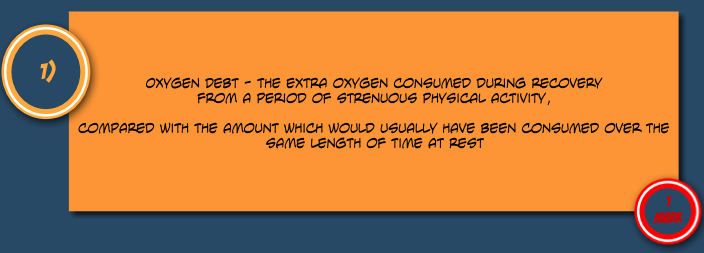 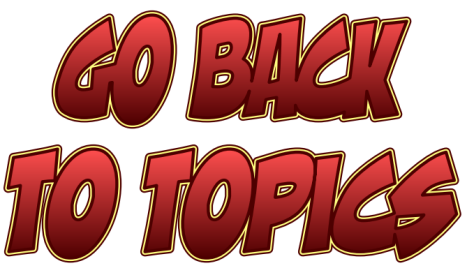 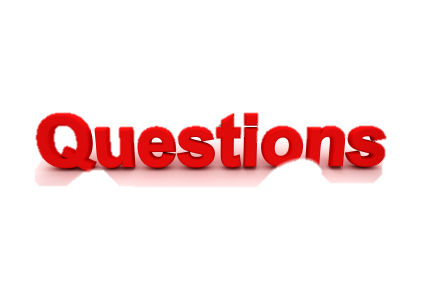 Understand the main function of the respiratory system and respiration.
The Respiratory System is made up of different parts each having a specific function.

Please complete the table below (4)
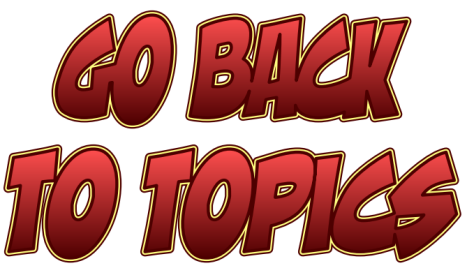 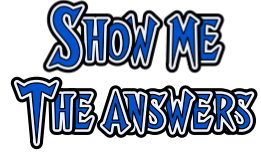 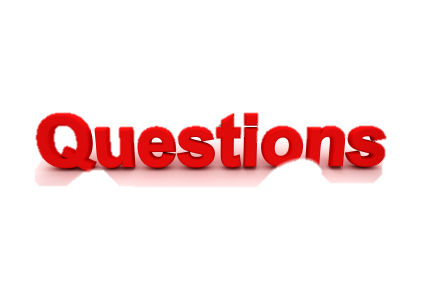 Identify and explain the immediate and short-term effects of participation in physical activity on the respiratory system (increased breathing rate; oxygen debt).
Describe 2 long term effects of exercise on the Respiratory System (2)
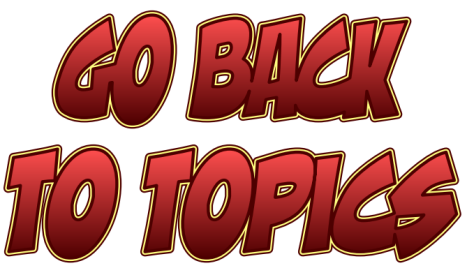 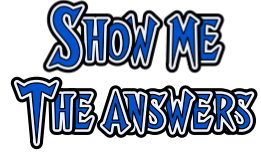 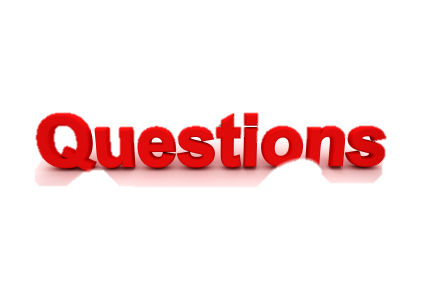 Identify and explain the effects of regular and long-term participation in exercise on the respiratory system
Explain the immediate effects of exercise on the Respiratory System (6)
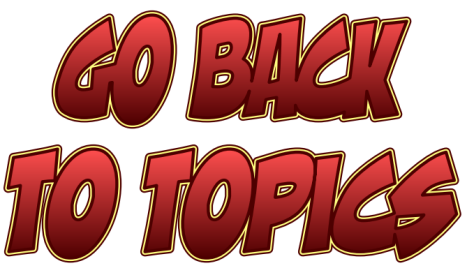 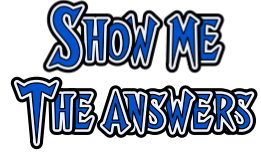 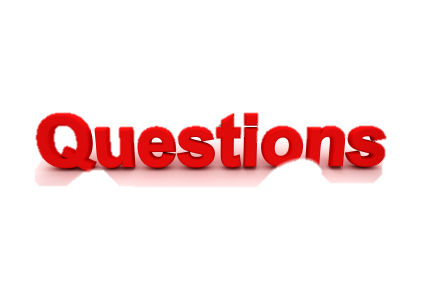 Key terms of the respiratory system and respiration.
Describe oxygen debt, how it can occur and state what the body’s response to it is (4)
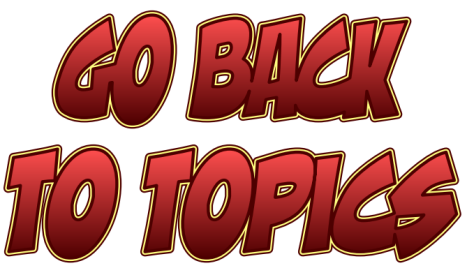 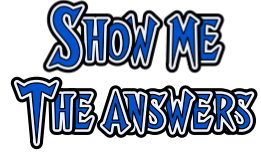 Understand the main function of the respiratory system and respiration.
The Respiratory System is made up of different parts each having a specific function.

Please complete the table below (4)
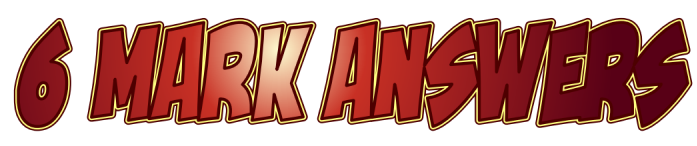 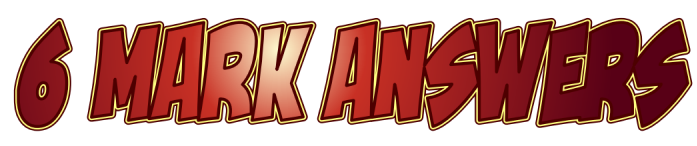 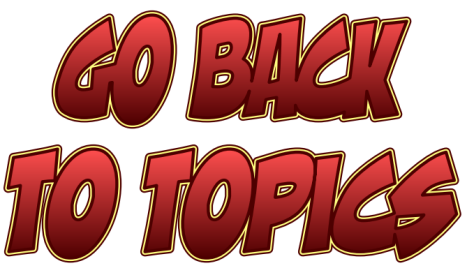 Identify and explain the immediate and short-term effects of participation in physical activity on the respiratory system (increased breathing rate; oxygen debt).
Describe 2 long term effects of exercise on the Respiratory System (2)

Any of the following:  
Diaphragm and intercostal muscles strengthen, gaseous exchange more efficient, increase vc, more o2 to working muscles
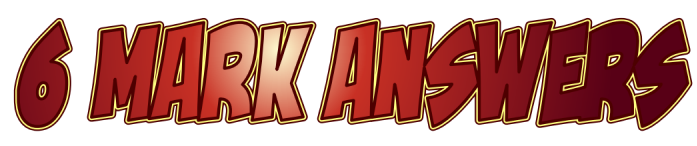 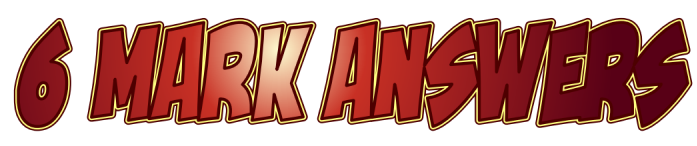 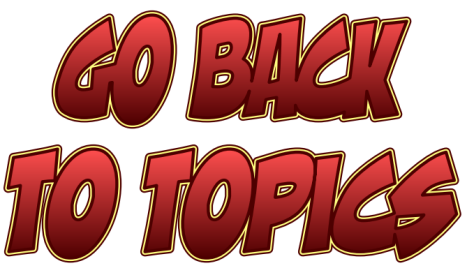 Identify and explain the effects of regular and long-term participation in exercise on the respiratory system (better delivery of O2 and removal of CO2 to/from the working muscles, increased lung volumes, increased number of alveoli, increased number of blood vessels).
. Explain the immediate effects of exercise on the Respiratory System (6)

Any of the following:

Tidal volume increases, reduces build up of co2, breathing rate increases, breathing shallow to repay o2 debt, waste water released, energy released
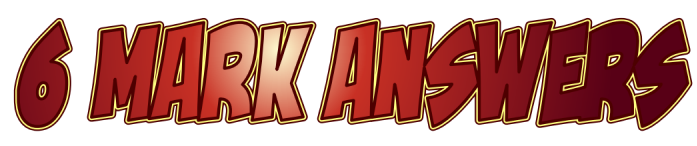 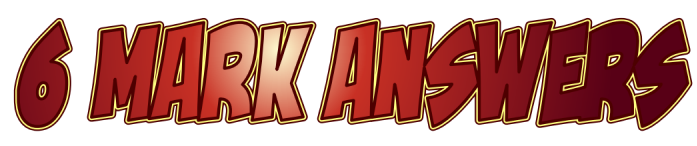 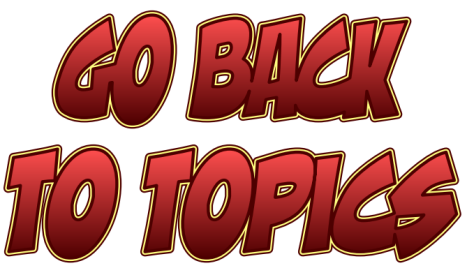 Key terms of the respiratory system and respiration.
Describe oxygen debt, how it can occur and state what the body’s response to it is (4)

The body needs more oxygen than it can get, can occur when high level of activity occurs, breathing rate increases and becomes deeper to repay it.
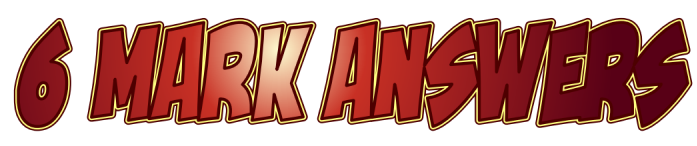 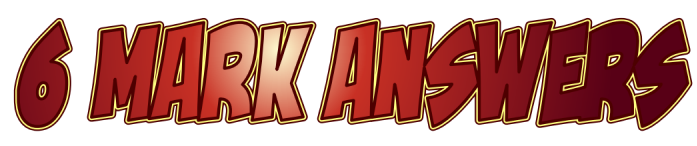 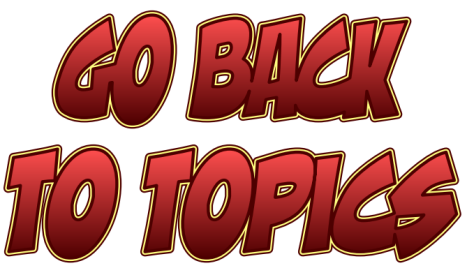 Topic 1.2.4: A healthy, active lifestyle and your muscular system
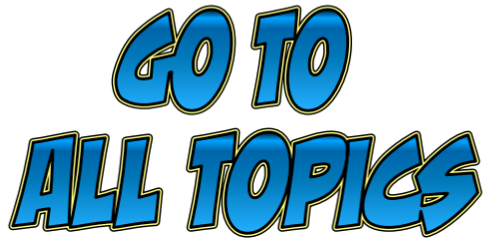 Topic 1.2.4: A healthy, active lifestyle and your muscular system – Part 1
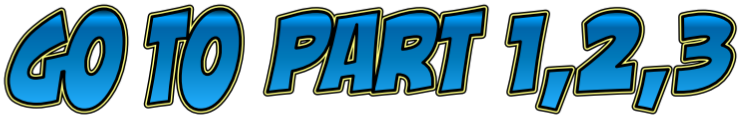 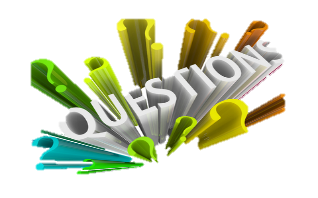 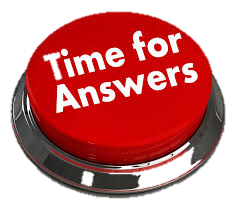 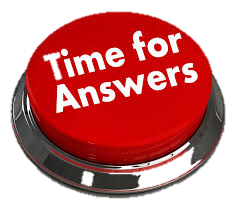 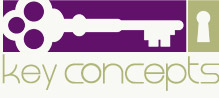 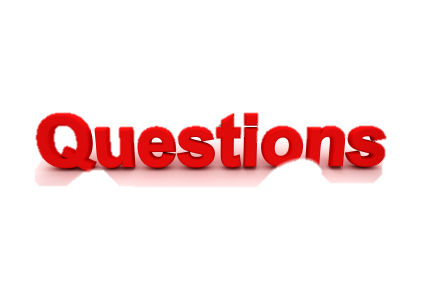 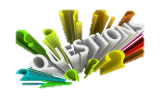 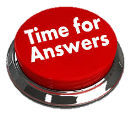 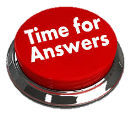 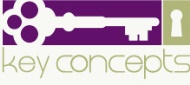 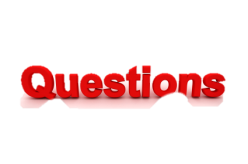 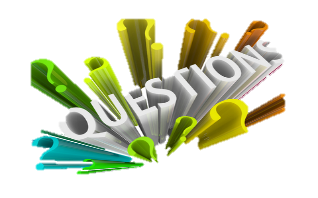 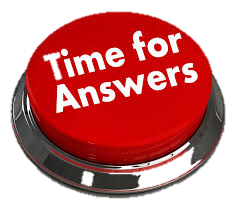 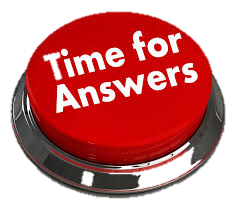 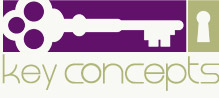 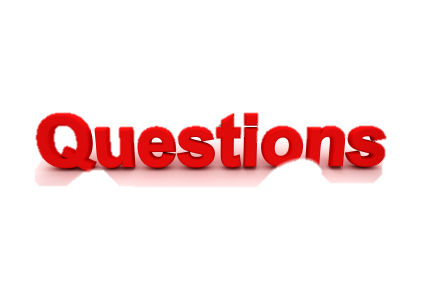 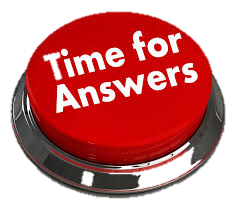 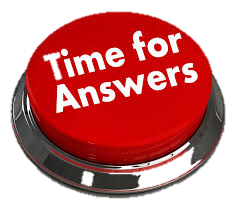 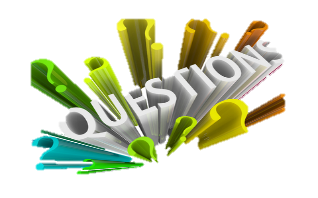 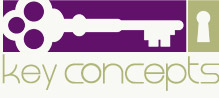 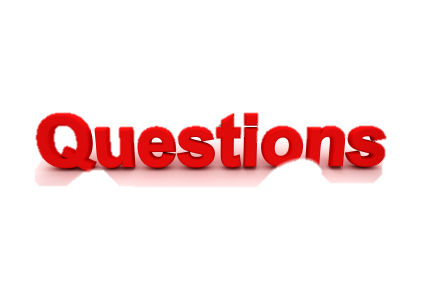 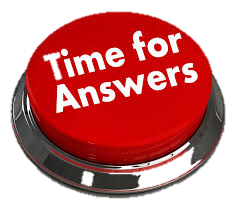 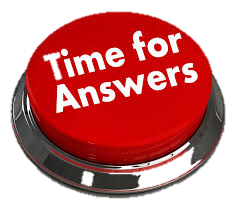 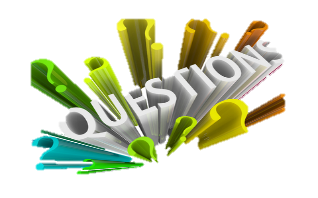 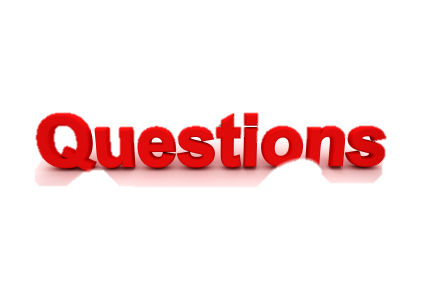 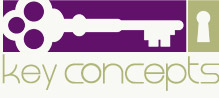 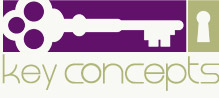 Identify the major muscle groups (deltoid, trapezius, latissimus dorsi, pectorals, abdominals, biceps, triceps, gluteals, quadriceps, hamstrings, gastrocnemius).
There are 11 specific muscles you need to know for your exam
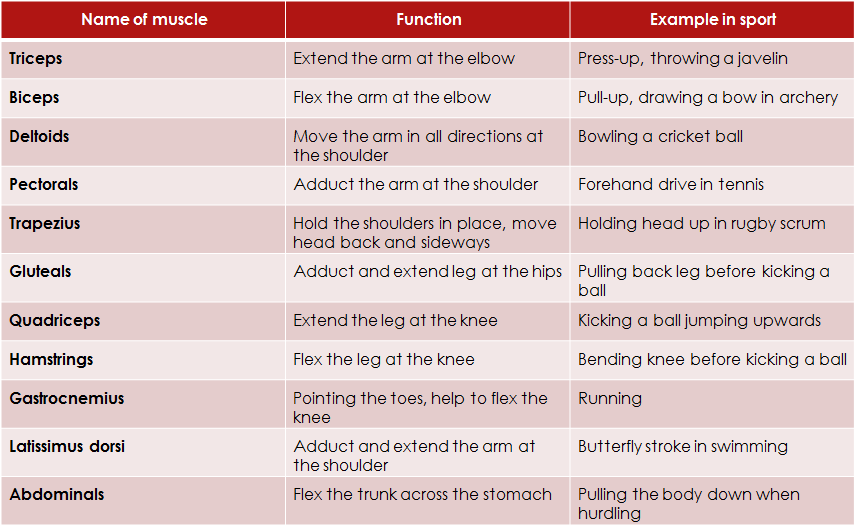 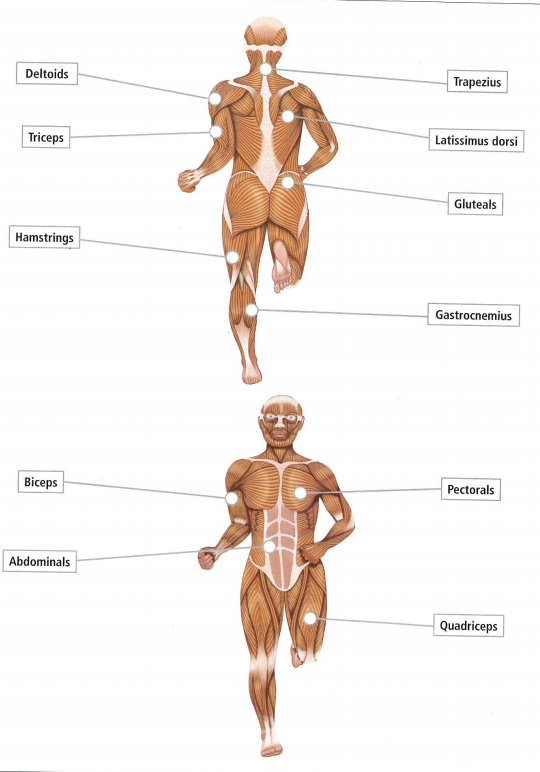 Click to enlarge
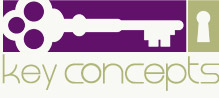 Understand which physical activities benefit the major muscle groups.
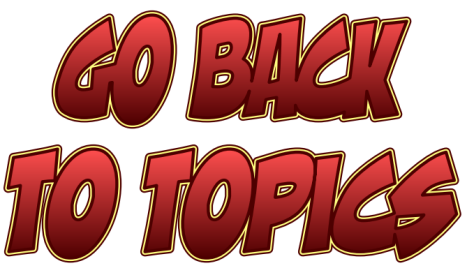 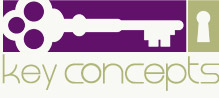 Explain the role of muscles in movement (i.e. antagonist, agonist, the role of each muscle group)
Antagonistic pairs 
(click for more info)
Which muscle allows what movement
(click for more info)
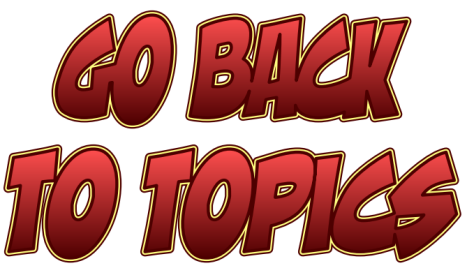 Antagonistic pairs
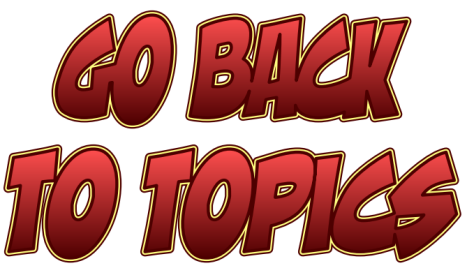 Which muscle allows what movement
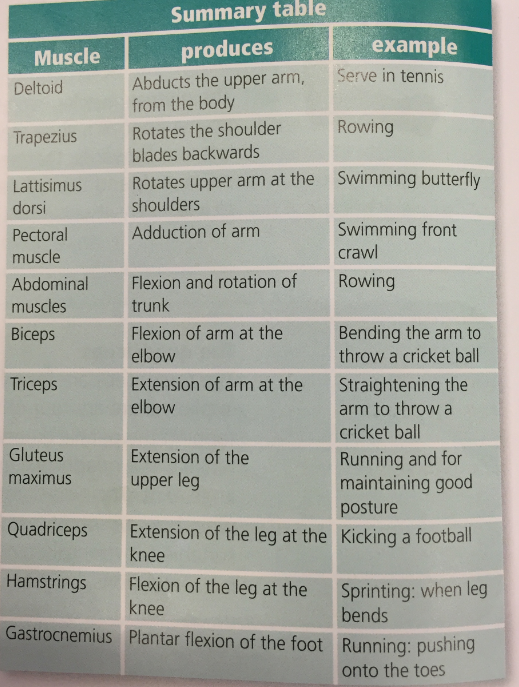 Click to enlarge
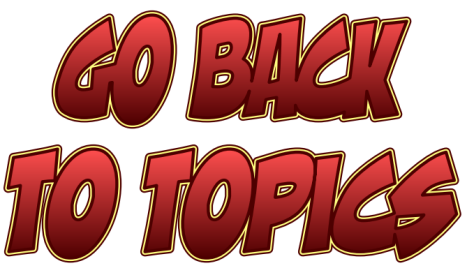 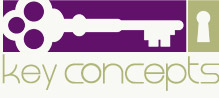 Identify and explain the immediate and short-term effects of participation in exercise on the muscular system.
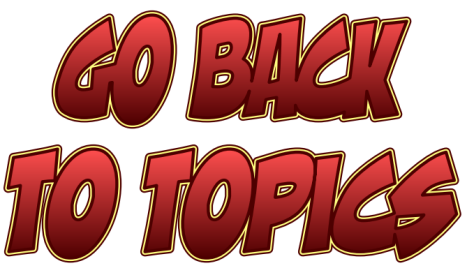 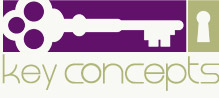 Identify and explain the effects of regular and long-term participation in exercise on the muscular system.
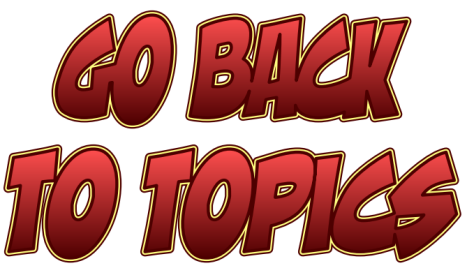 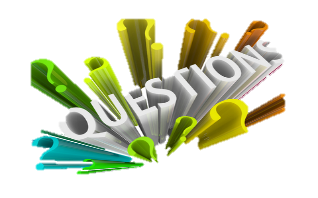 Identify the major muscle groups (deltoid, trapezius, latissimus dorsi, pectorals, abdominals, biceps, triceps, gluteals, quadriceps, hamstrings, gastrocnemius).
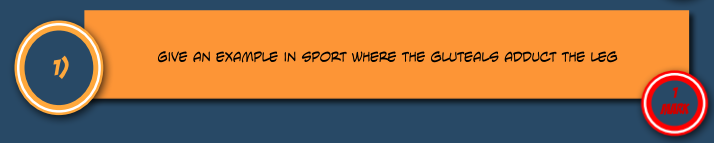 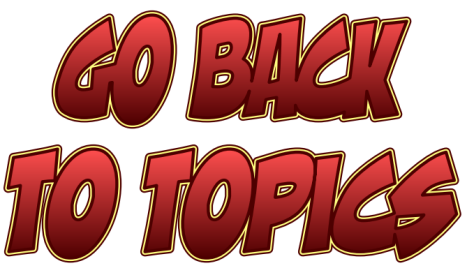 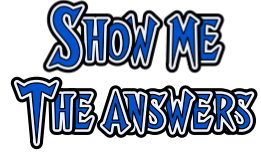 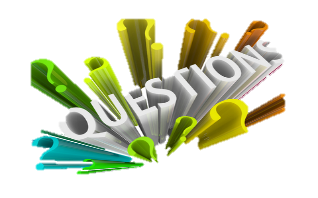 Understand which physical activities benefit the major muscle groups.
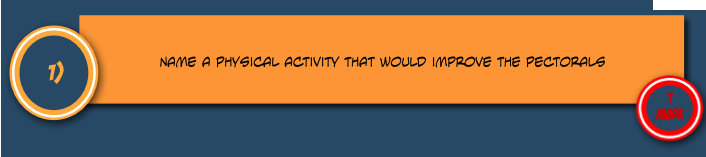 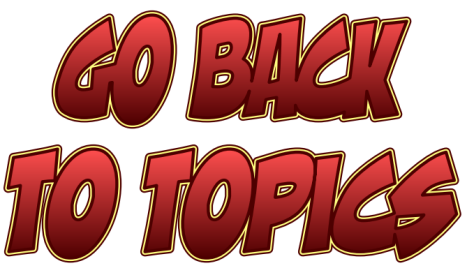 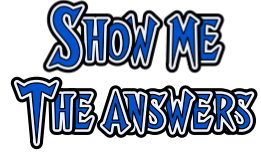 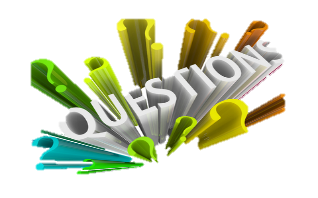 Explain the role of muscles in movement (i.e. antagonist, agonist, the role of each muscle group)
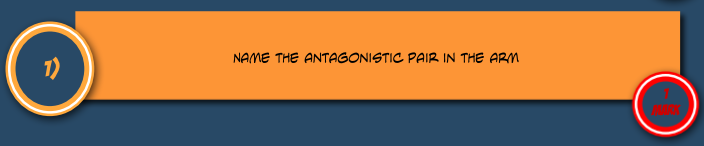 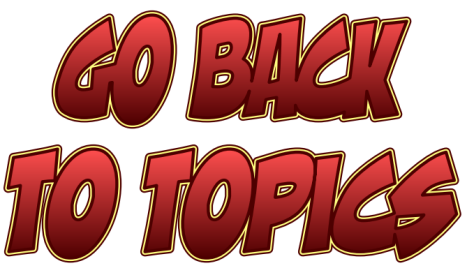 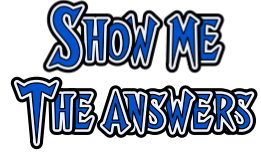 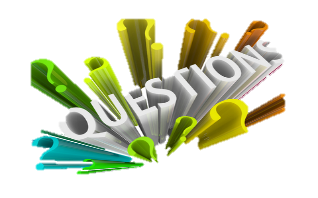 Identify and explain the immediate and short-term effects of participation in exercise on the muscular system.
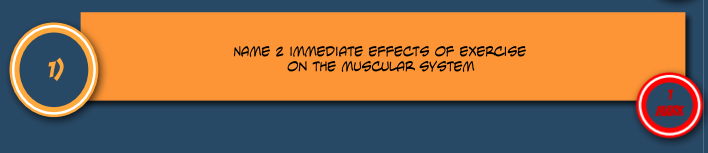 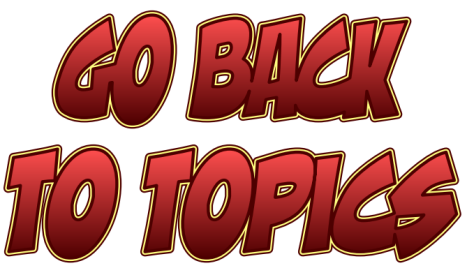 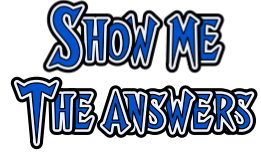 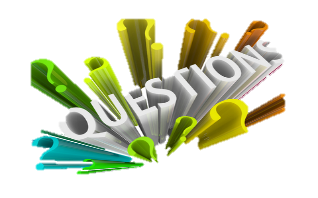 Identify and explain the effects of regular and long-term participation in exercise on the muscular system.
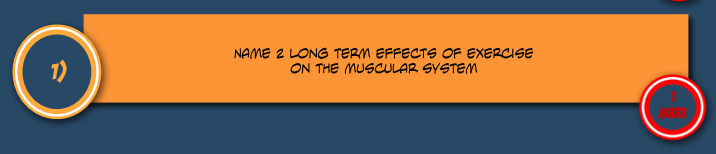 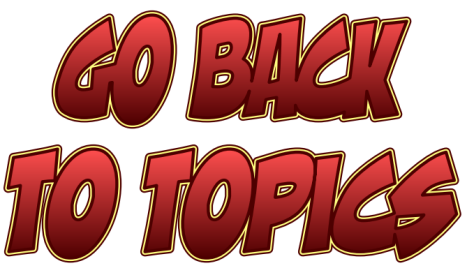 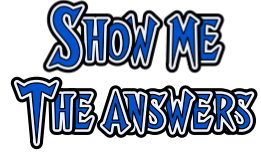 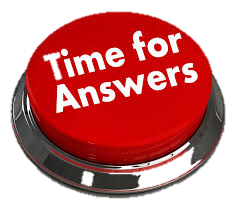 Identify the major muscle groups (deltoid, trapezius, latissimus dorsi, pectorals, abdominals, biceps, triceps, gluteals, quadriceps, hamstrings, gastrocnemius).
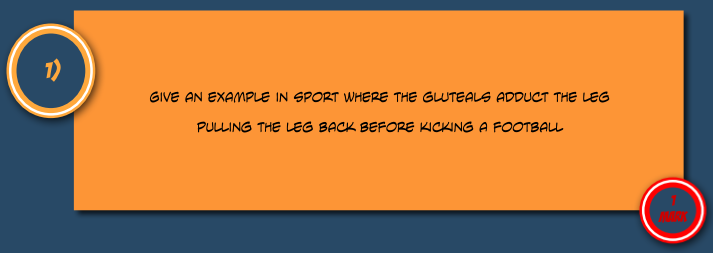 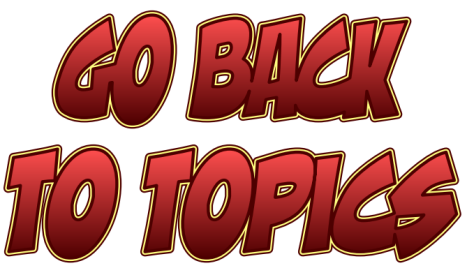 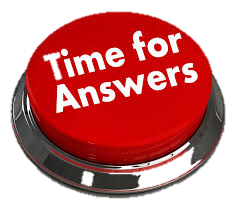 Understand which physical activities benefit the major muscle groups.
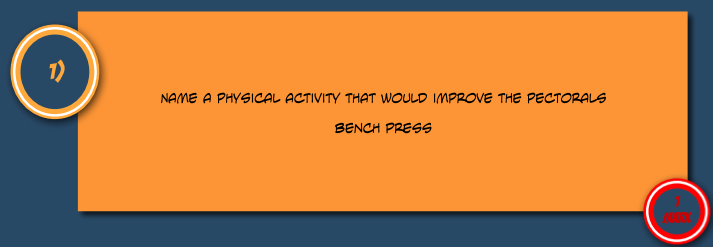 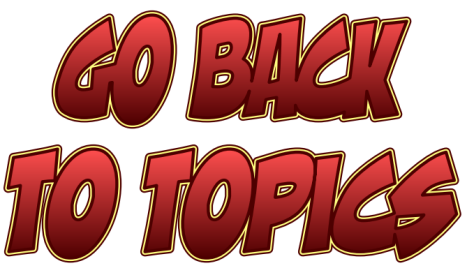 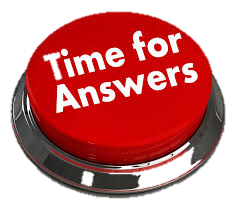 Explain the role of muscles in movement (i.e. antagonist, agonist, the role of each muscle group)
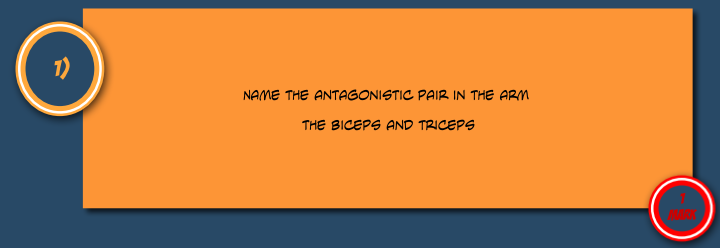 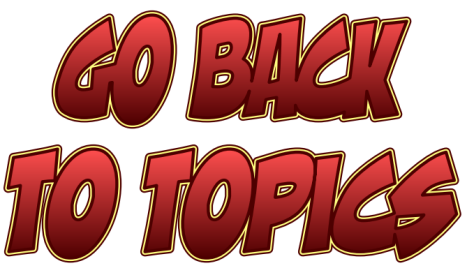 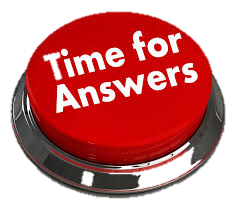 Identify and explain the immediate and short-term effects of participation in exercise on the muscular system.
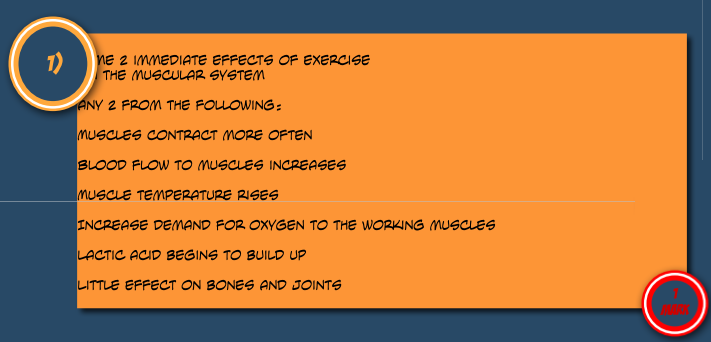 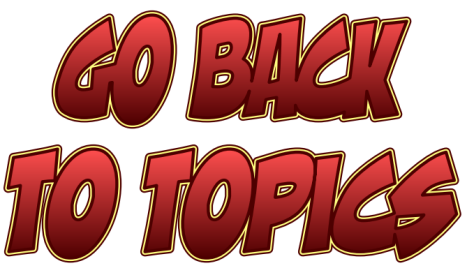 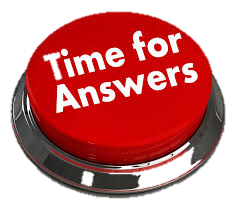 Identify and explain the effects of regular and long-term participation in exercise on the muscular system.
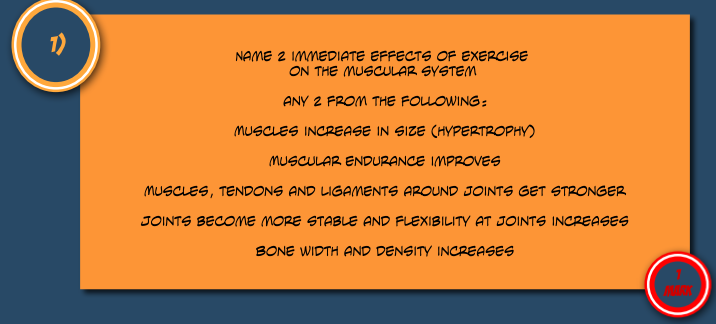 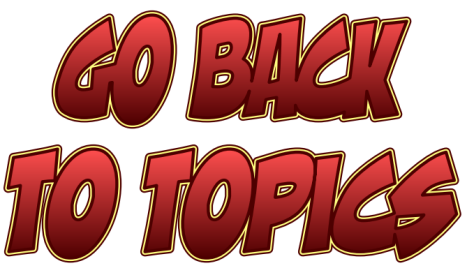 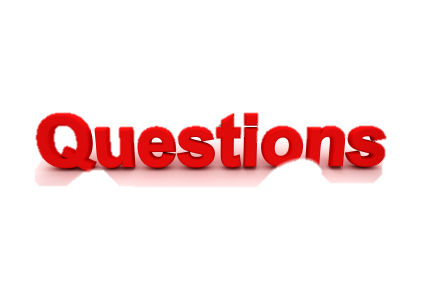 Identify the major muscle groups (deltoid, trapezius, latissimus dorsi, pectorals, abdominals, biceps, triceps, gluteals, quadriceps, hamstrings, gastrocnemius).
Explain the immediate effects of exercise on the Muscular System (6)
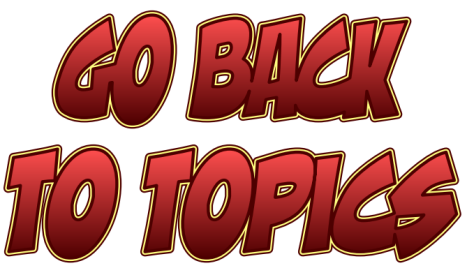 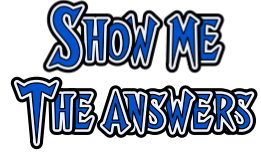 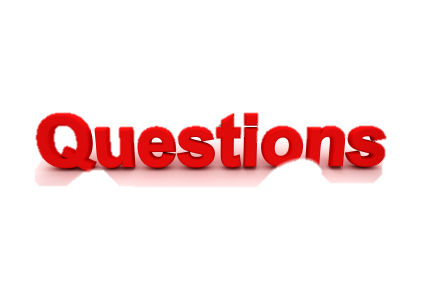 Understand which physical activities benefit the major muscle groups.
. Describe 2 long term effects of exercise on the Muscular System (2)
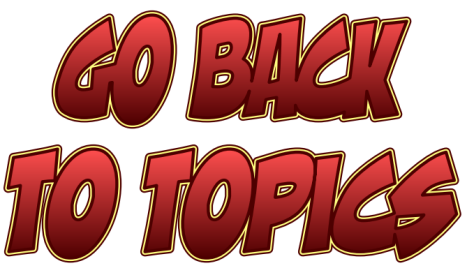 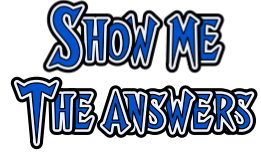 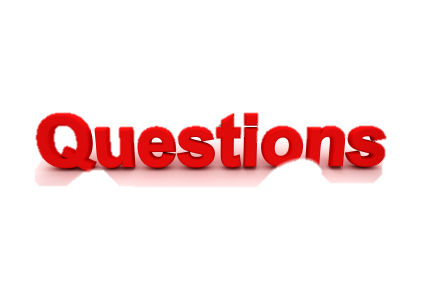 Explain the role of muscles in movement (i.e. antagonist, agonist, the role of each muscle group)
Describe what is happening during a bicep curl in the flexion stage with reference to the muscles (6)
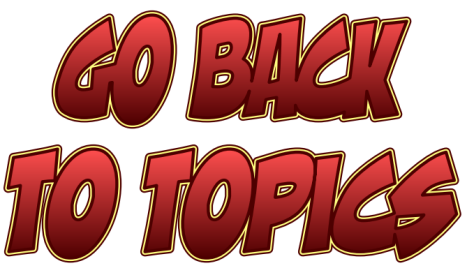 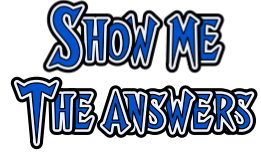 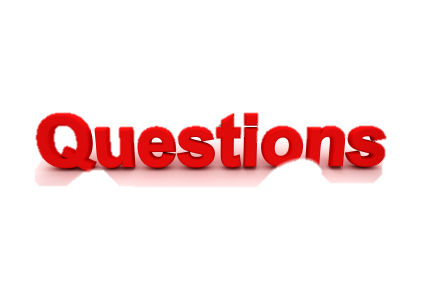 Identify and explain the immediate and short-term effects of participation in exercise on the muscular system.
How can a healthy, balanced diet have an effect on your Muscular System (2)
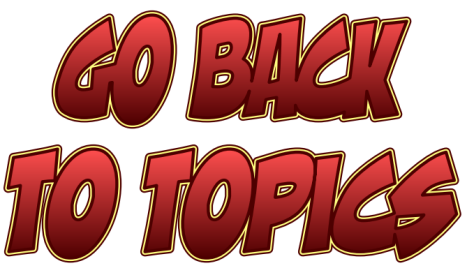 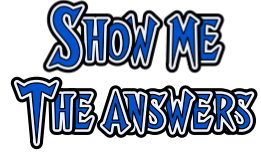 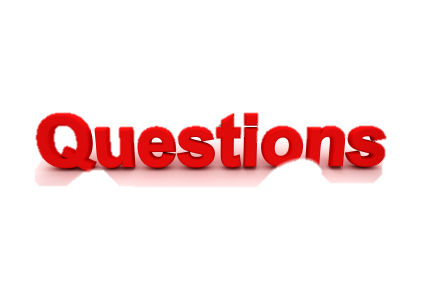 Identify and explain the effects of regular and long-term participation in exercise on the muscular system.
Describe atrophy and suggest why it would happen?
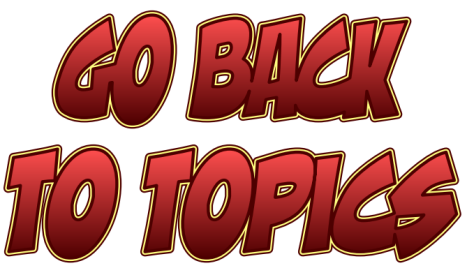 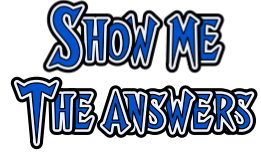 Identify the major muscle groups (deltoid, trapezius, latissimus dorsi, pectorals, abdominals, biceps, triceps, gluteals, quadriceps, hamstrings, gastrocnemius).
Explain the immediate effects of exercise on the Muscular System (6)
 
Any of the following:

Working muscles produce heat, muscle contract and relax, ache in muscles, demand for more oxygen, build up of lactic acid, blood shunted to working muscles, cardiac muscles work harder, muscles fatigue
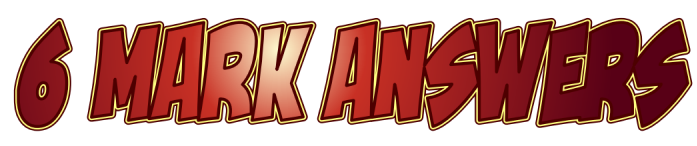 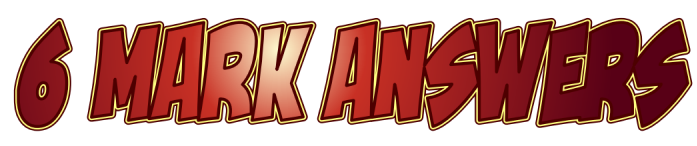 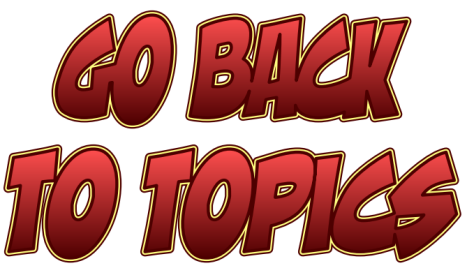 Understand which physical activities benefit the major muscle groups.
Describe 2 long term effects of exercise on the Muscular System (2)

Any of the following 

Hypertrophy, Increase muscle size, Increase muscular endurance, Increase muscular strength
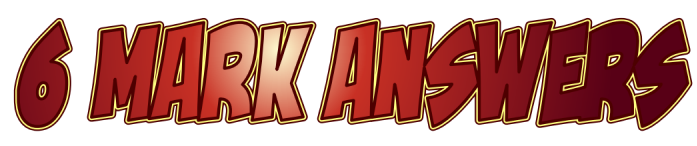 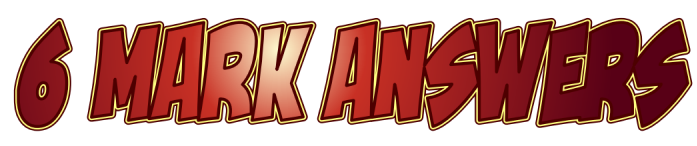 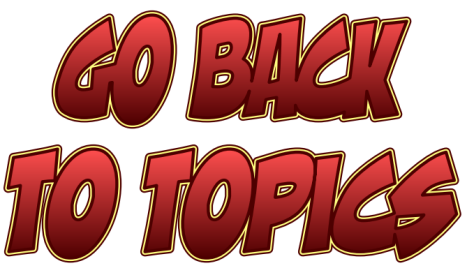 Explain the role of muscles in movement (i.e. antagonist, agonist, the role of each muscle group)
Describe what is happening during a bicep curl in the flexion stage with reference to the muscles (6)
 
Marks for the following points 

Bicep contracts is prime mover, shortens, is agonist, origin is shoulder, insertion is radius
Triceps relaxes, lengthens, is antagonist, origin is shoulder, insertion is ulna,
Isotonic contraction
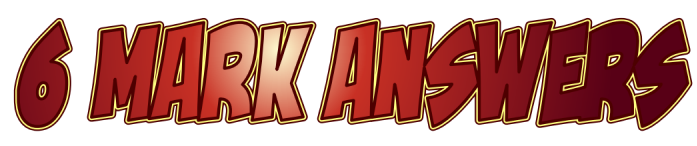 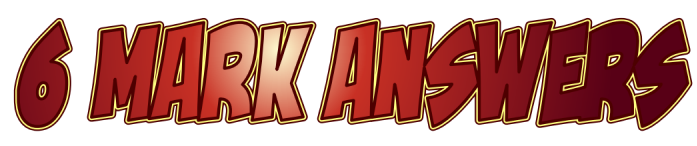 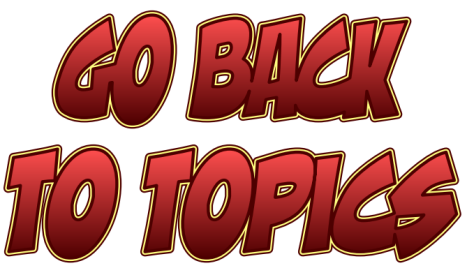 Identify and explain the immediate and short-term effects of participation in exercise on the muscular system.
How can a healthy, balanced diet have an effect on your Muscular System (2)
 
Proteins repair tissue, Protein build body cells, Proteins build muscle mass
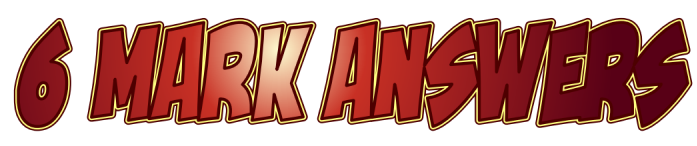 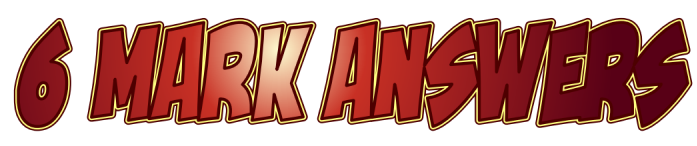 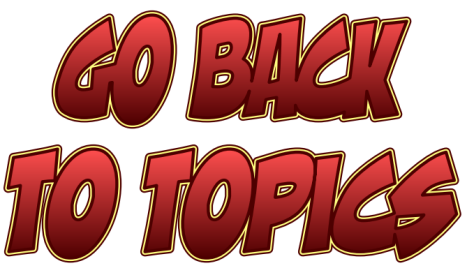 Identify and explain the effects of regular and long-term participation in exercise on the muscular system.
Describe atrophy and suggest why it would happen?

Muscle reduce in size and strength after injury or lack of exercise
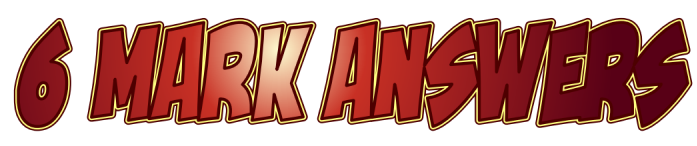 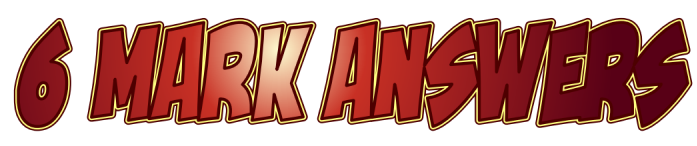 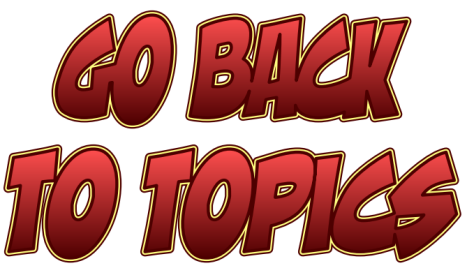 Topic 1.2.4: A healthy, active lifestyle and your muscular system – Part 2
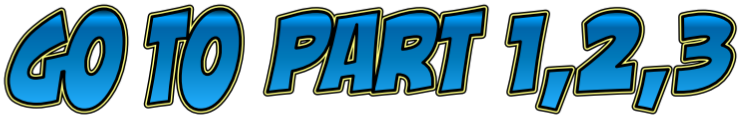 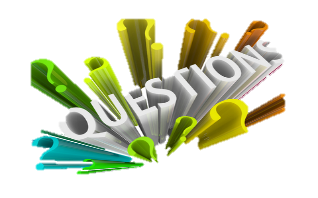 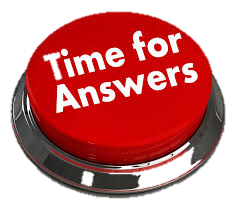 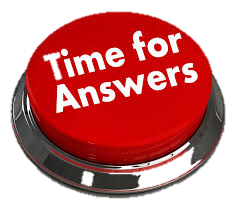 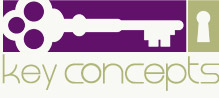 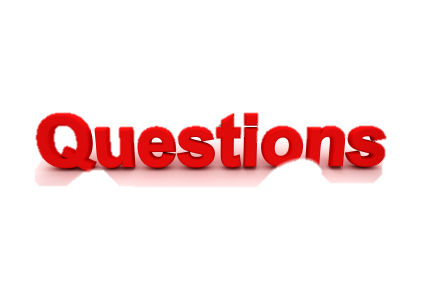 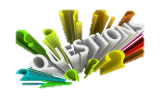 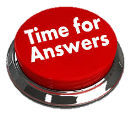 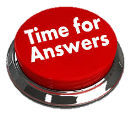 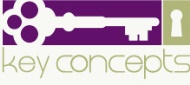 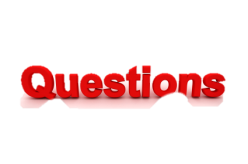 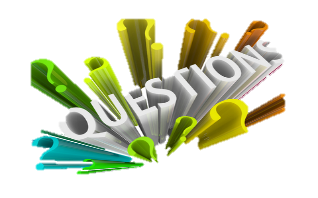 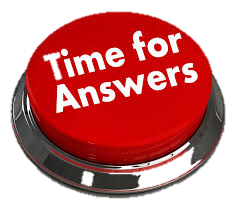 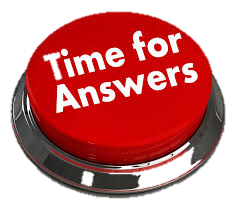 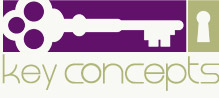 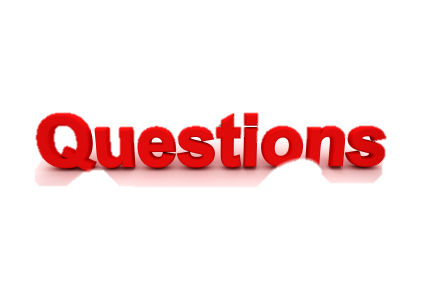 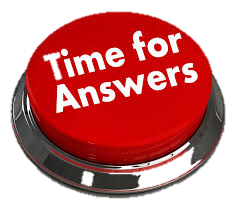 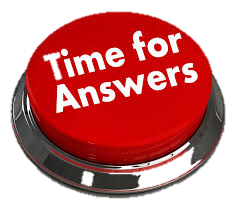 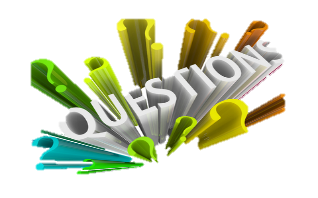 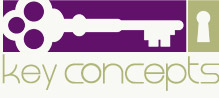 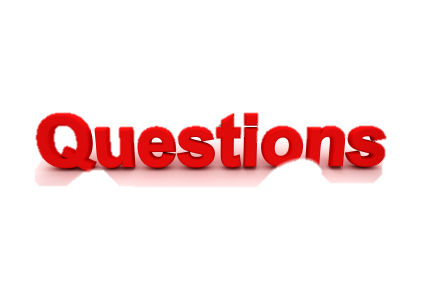 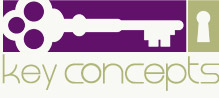 Understand the potential for injuries such as strains and muscle atrophy.
Injuries occur in two ways; externally or internally.
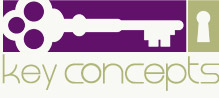 Identify the common treatments for injuries (RICE)
RICE treatment is used for strains, sprains and bruises.
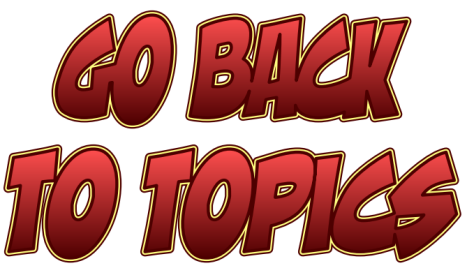 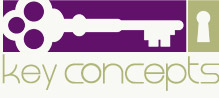 Understand the need for rest.
Rest (recovery) – It is important to have rest in your training to allow your body to recover. This could include rest between sets or complete rest days.
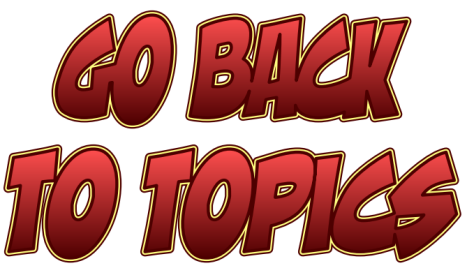 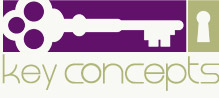 Understand the effect of the diet on the muscular system.
Proper diet is another important part of the recovery process.
Energy stores need to be replenished soon after exercise with carbohydrates of fluids.
The muscular system to recover it is essential to have adequate amounts of protein in the diet, this helps muscles to build and repair preventing atrophy.
It is also important to eat within 2 hours of stopping exercise; eating after a long interval is not as beneficial.
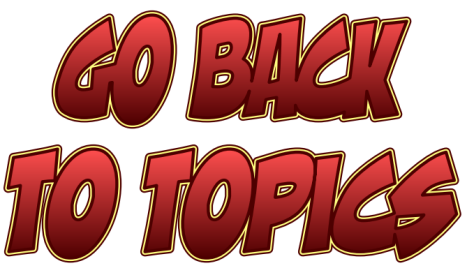 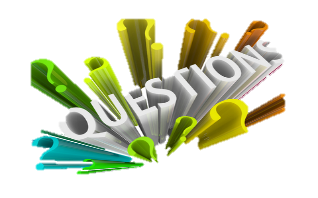 Understand the potential for injuries such as strains and muscle atrophy.
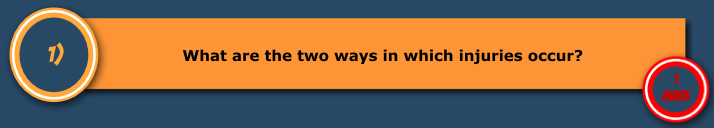 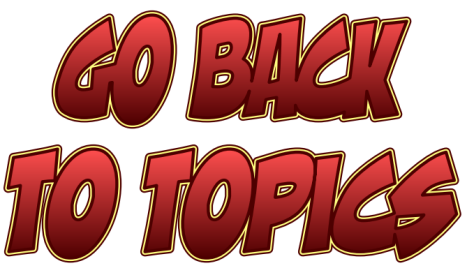 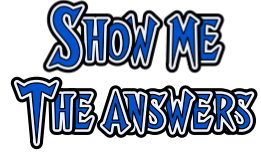 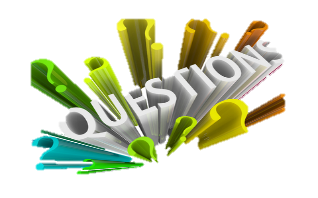 Identify the common treatments for injuries (RICE)
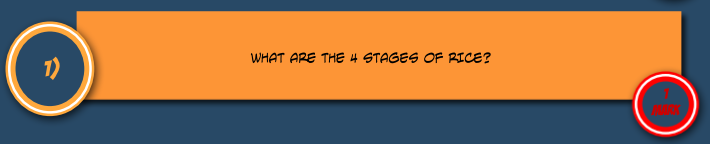 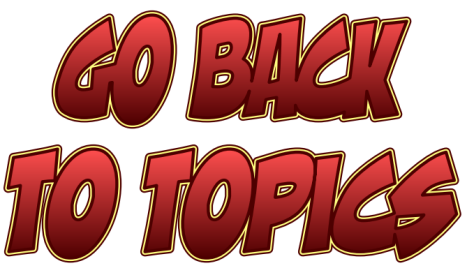 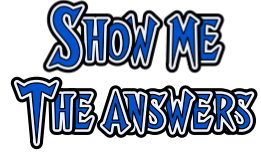 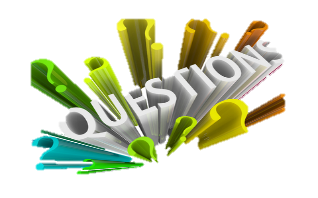 Understand the need for rest.
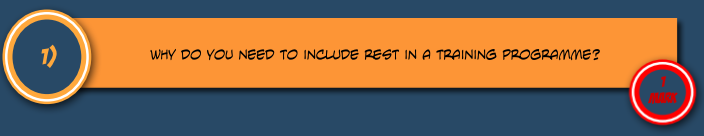 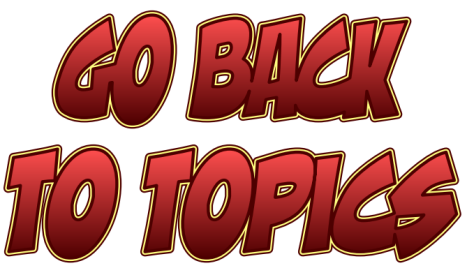 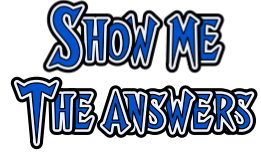 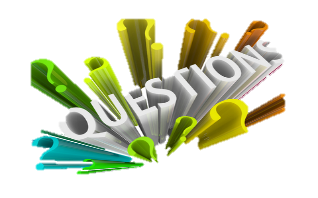 Understand the effect of the diet on the muscular system.
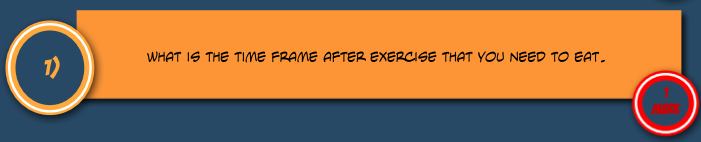 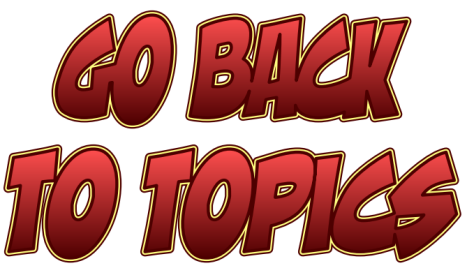 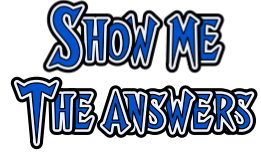 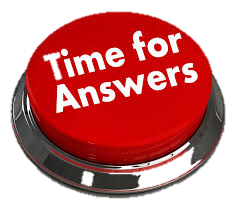 Understand the potential for injuries such as strains and muscle atrophy.
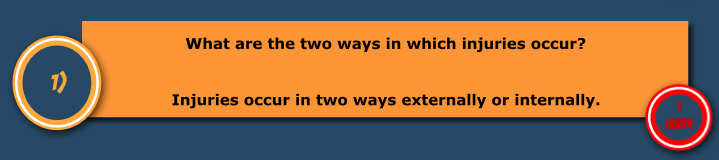 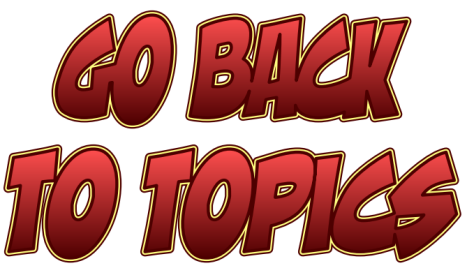 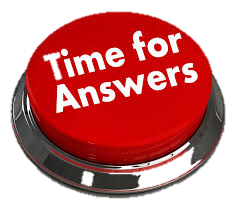 Identify the common treatments for injuries (RICE)
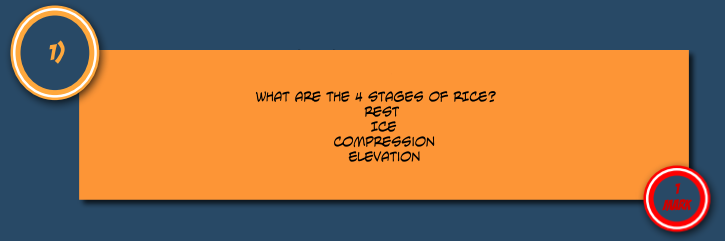 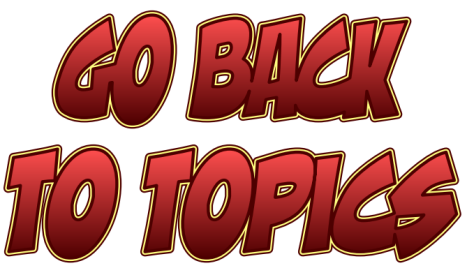 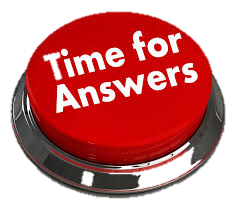 Understand the need for rest.
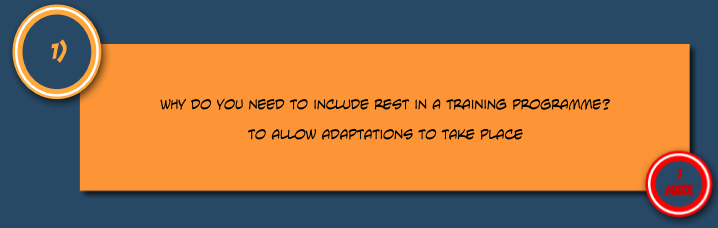 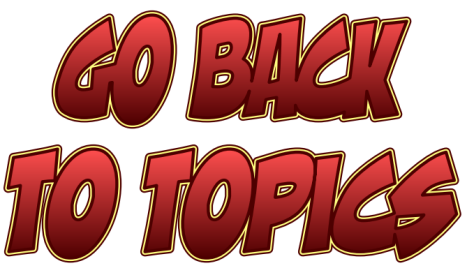 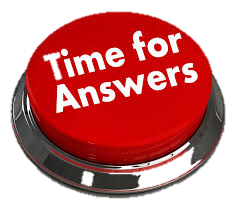 Understand the effect of the diet on the muscular system.
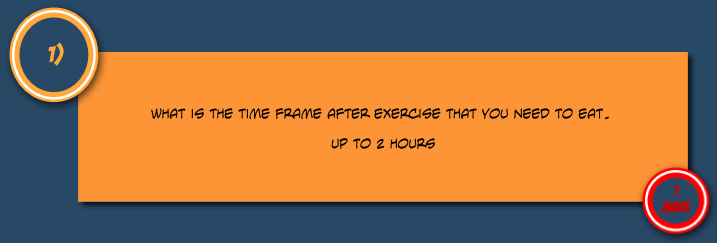 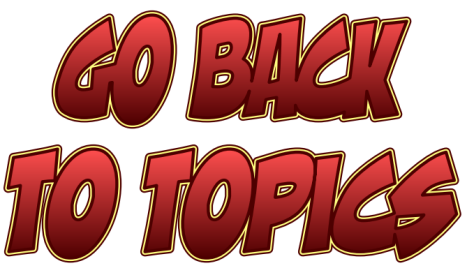 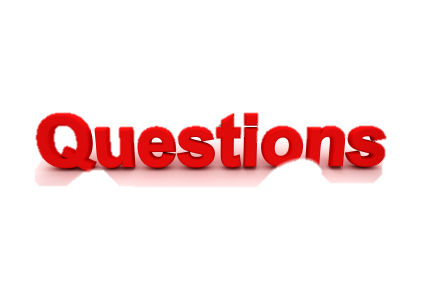 Understand the potential for injuries such as strains and muscle atrophy.
How do the following drugs affect the Muscular System? (4)

Anabolic steroids 
Narcotic analgesics 
Peptide hormones 
Blood doping
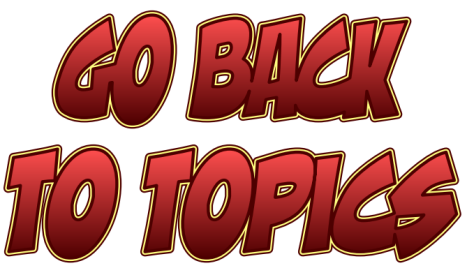 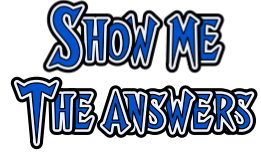 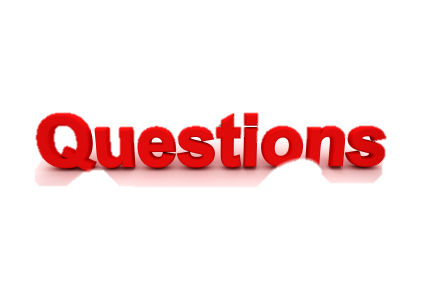 Identify the common treatments for injuries (RICE)
Give an example of an overuse injury, describe how it happens, how to avoid it and how to treat it (4)
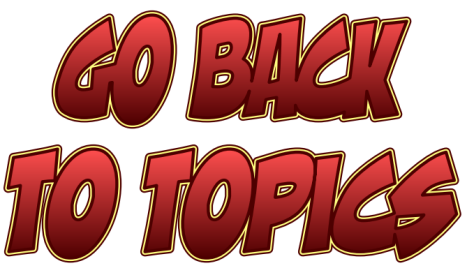 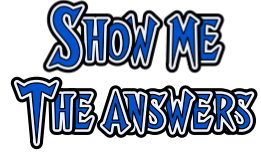 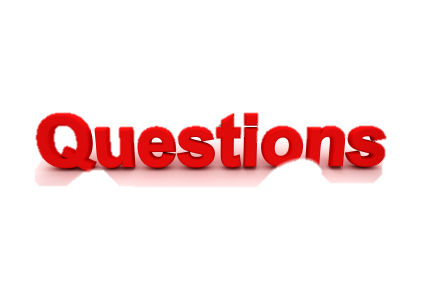 Understand the need for rest.
Name 2 sports for which good posture is vital (2)
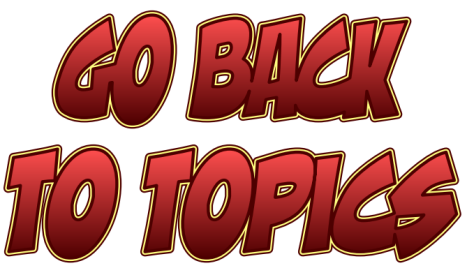 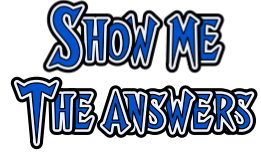 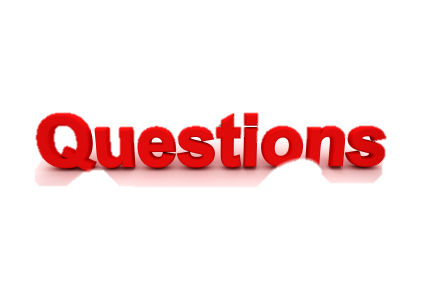 Understand the effect of the diet on the muscular system.
What effect does protein have on your Muscular System?
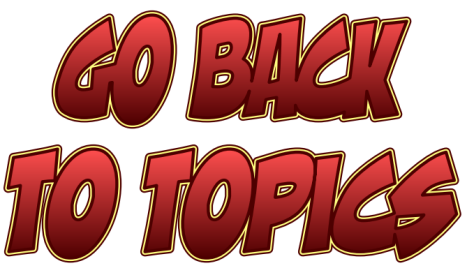 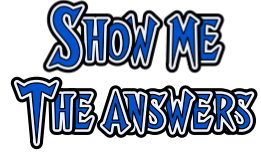 Understand the potential for injuries such as strains and muscle atrophy.
How do drugs affect the Muscular System? (4)
 
Anabolic steroids – Build muscle tissue, speed up recovery
Narcotic analgesics – Can compete without pain
Peptide hormones – Encourage muscle growth
Blood doping – more Oxygen carried to muscles
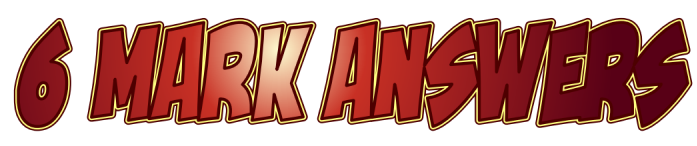 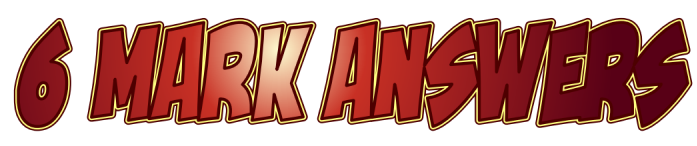 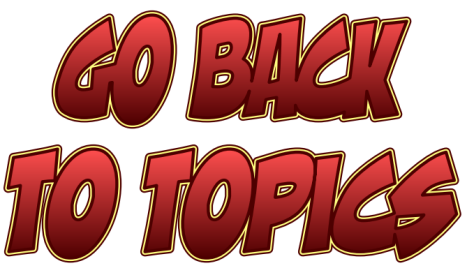 Identify the common treatments for injuries (RICE)
Give an example of an overuse injury, describe how it happens, how to avoid it and how to treat it (4)

Sport - Tennis/golfers elbow, 

How it happens –too much use of tendons, 


How to avoid it - choose correct sized equipment, moderate the amount of play, 

How to treat it - use rice to treat or seek medical advice
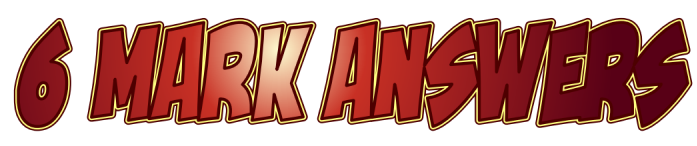 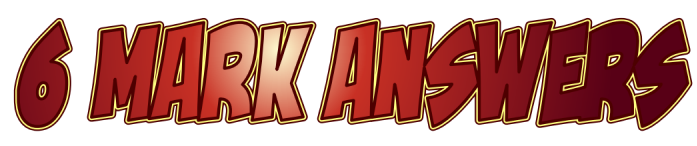 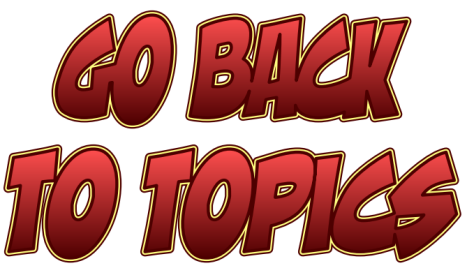 Understand the need for rest.
Name 2 sports for which good posture is vital (2)

Gymnastics, Diving, Dance
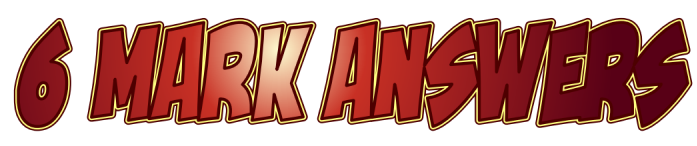 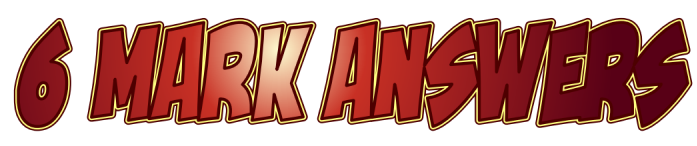 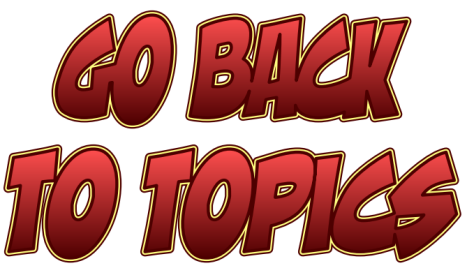 Understand the effect of the diet on the muscular system.
What effect does protein have on your Muscular System?

Proteins repair tissue, Protein build body cells, Proteins build muscle mass
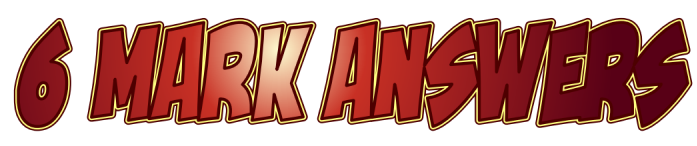 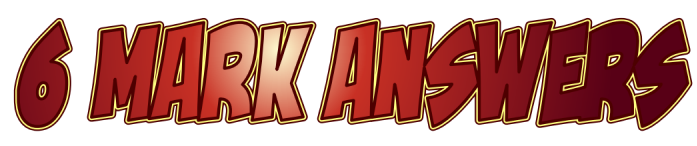 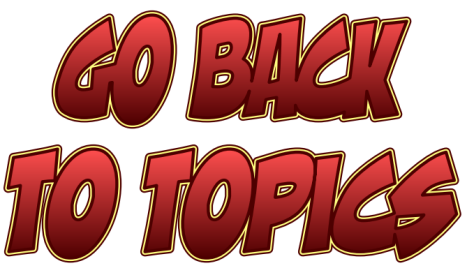 Topic 1.2.5: A healthy, active lifestyle and your skeletal system
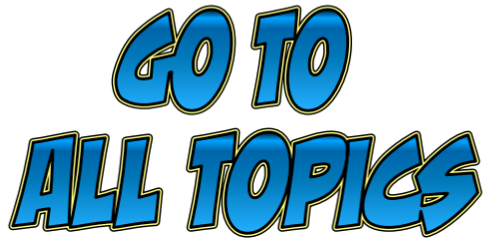 Topic 1.2.5: A healthy, active lifestyle and your skeletal system – Part 1
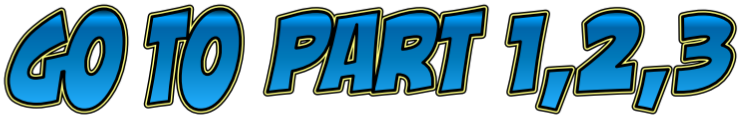 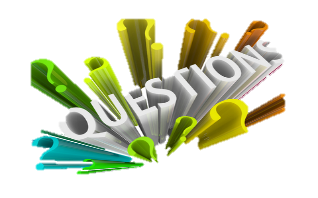 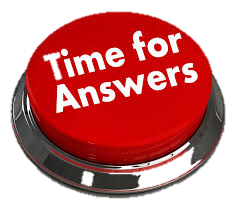 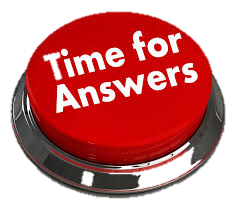 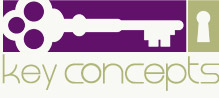 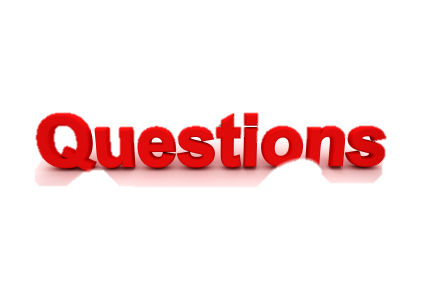 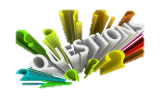 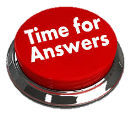 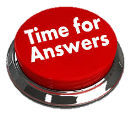 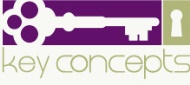 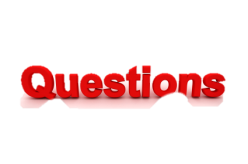 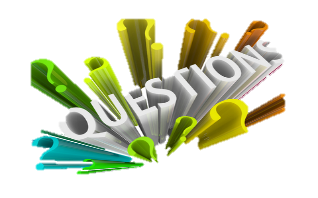 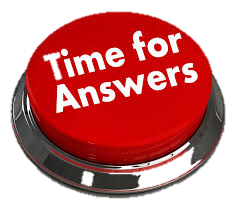 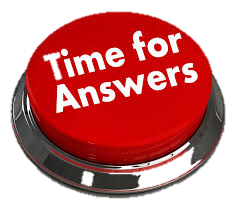 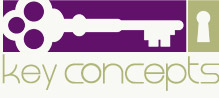 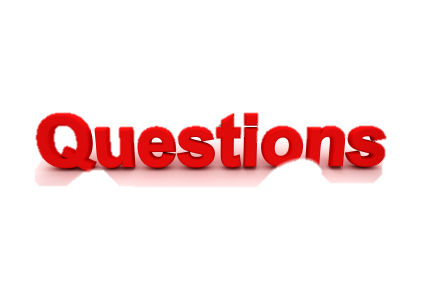 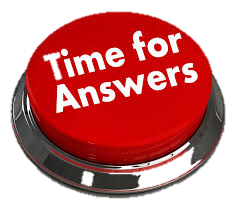 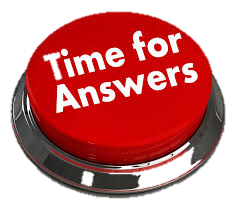 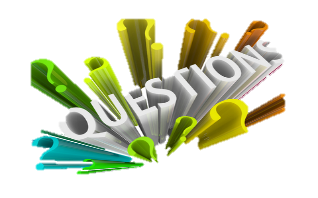 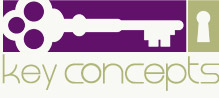 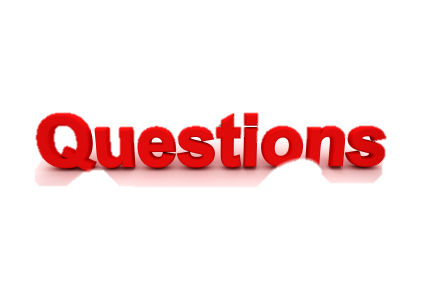 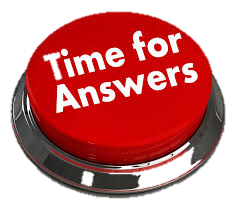 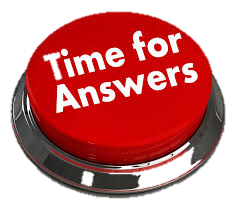 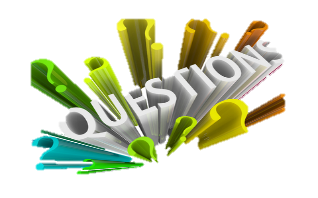 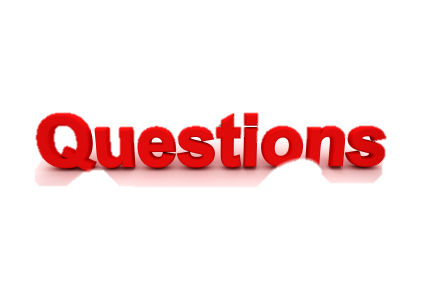 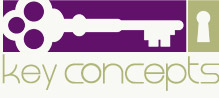 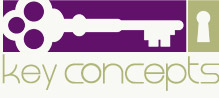 Identify the 3 functions of the skeletal system during physical activity: movement, support, and protection.
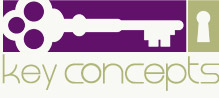 Identify and explain the ranges of movement possible at a hinge and ball and socket joint (flexion, extension, abduction, adduction and rotation).
Click to each box for more information
Movement
Joints
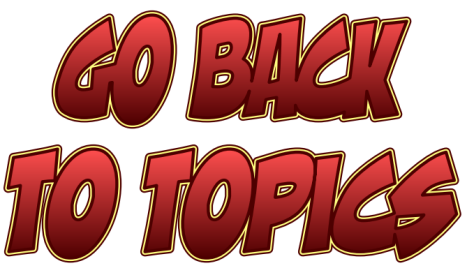 Movement
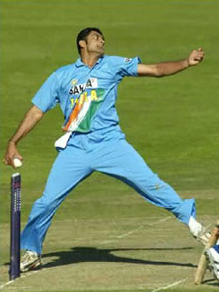 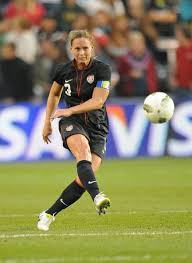 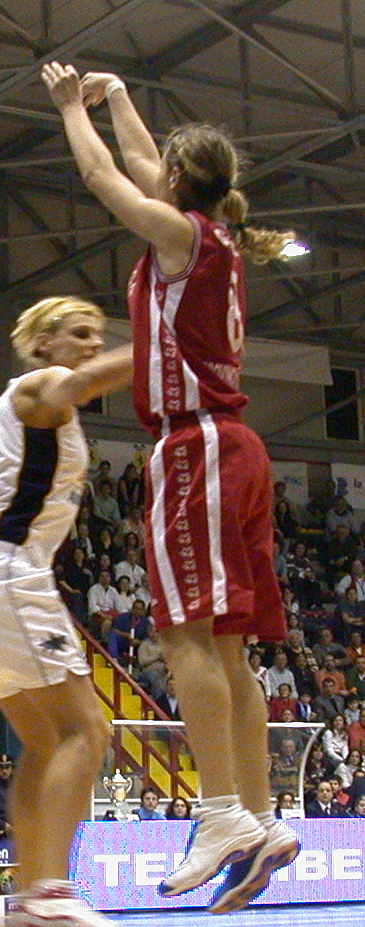 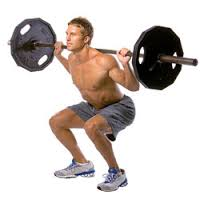 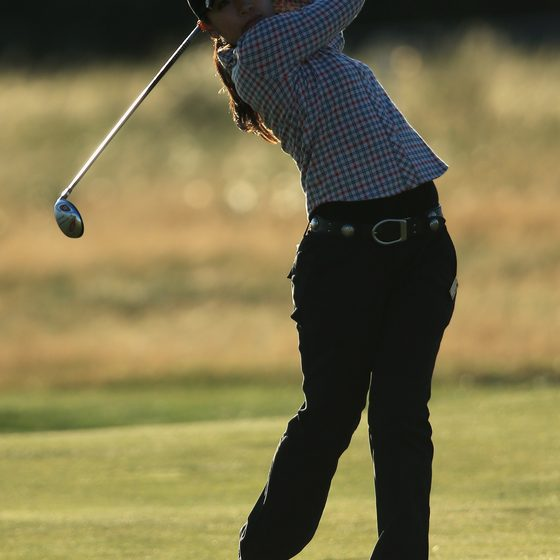 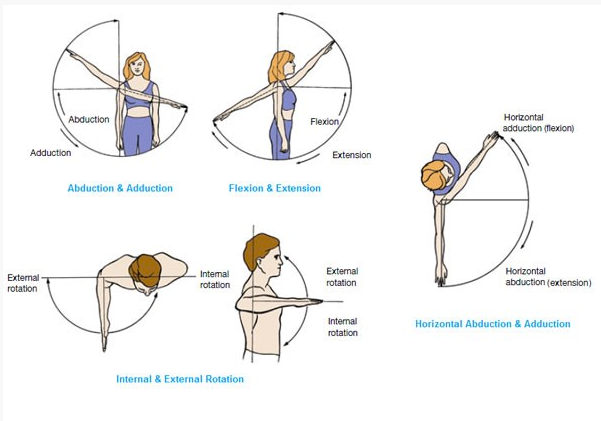 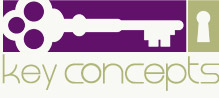 Identify and explain the effects of regular and long-term participation in exercise on the skeletal system.
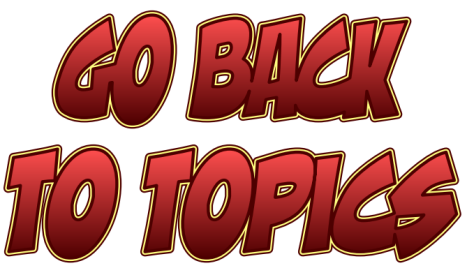 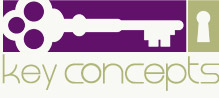 Explain the importance of weight-bearing exercise in preventing osteoporosis.
Exercise which strengthens the bones can prevent osteoporosis or the onset. 

Weight bearing exercises such as walking, running, tennis and aerobic are all good as they put weight and pressure on certain bones, increasing their strength.

Exercises that are not weight bearing or swimming, when the body is supported by water and cycling when the body is supported by the bike
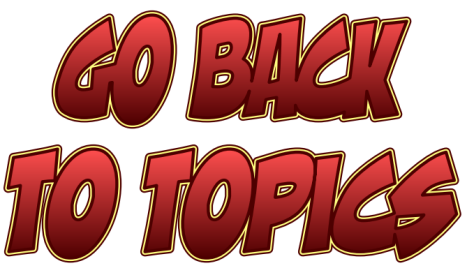 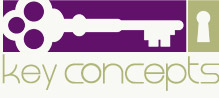 Identify the potential for injuries such as fractures.
Fractures are breaks or cracks in the bone. A broken bone is the same as a fracture! They can also be either open or closed.
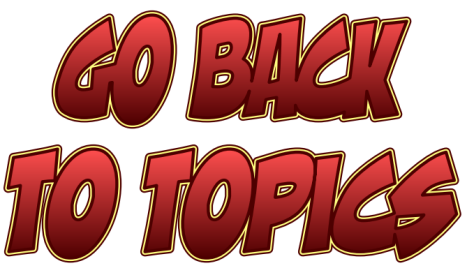 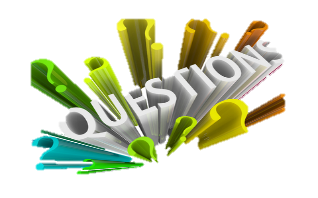 Identify the 3 functions of the skeletal system during physical activity: movement, support, and protection.
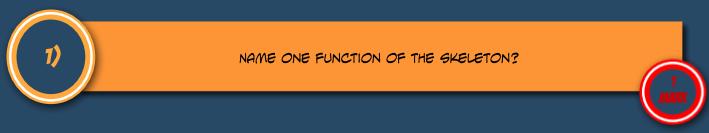 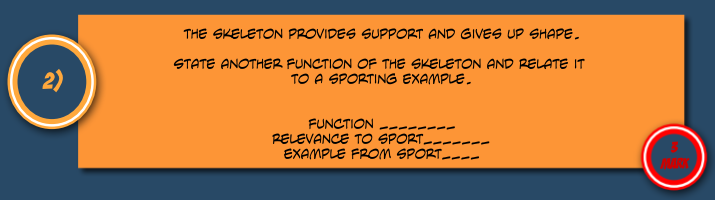 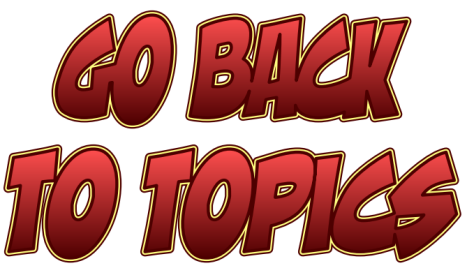 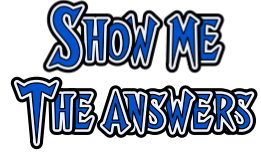 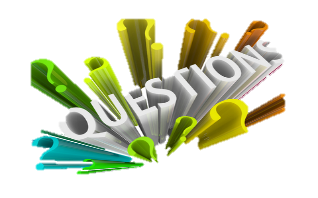 Identify and explain the ranges of movement possible at a hinge and ball and socket joint (flexion, extension, abduction, adduction and rotation).
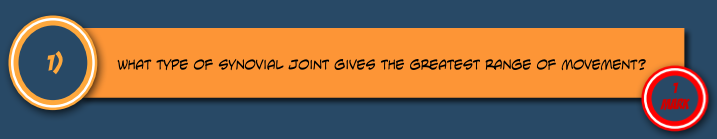 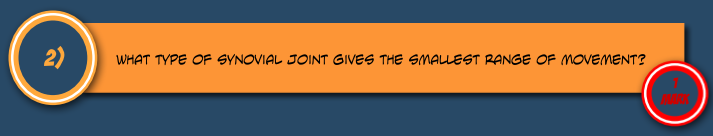 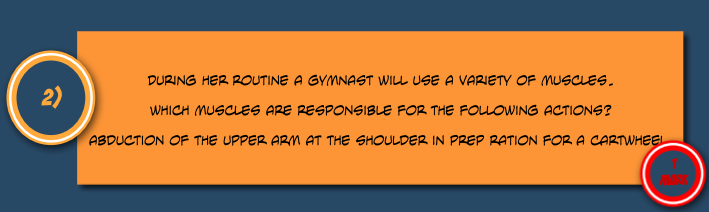 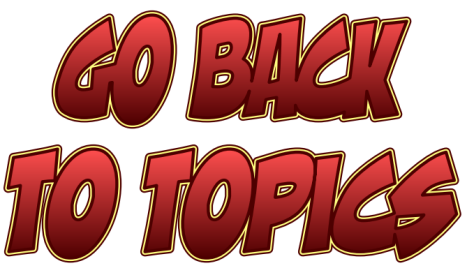 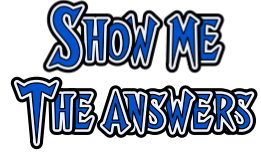 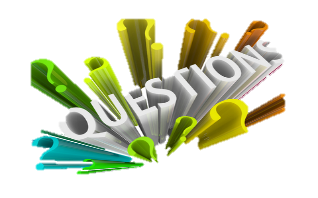 Identify and explain the effects of regular and long-term participation in exercise on the skeletal system.
Click to enlarge
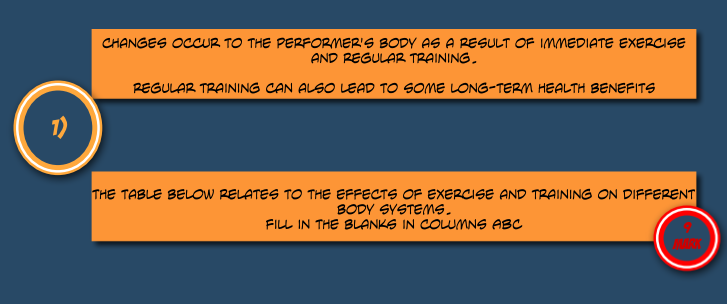 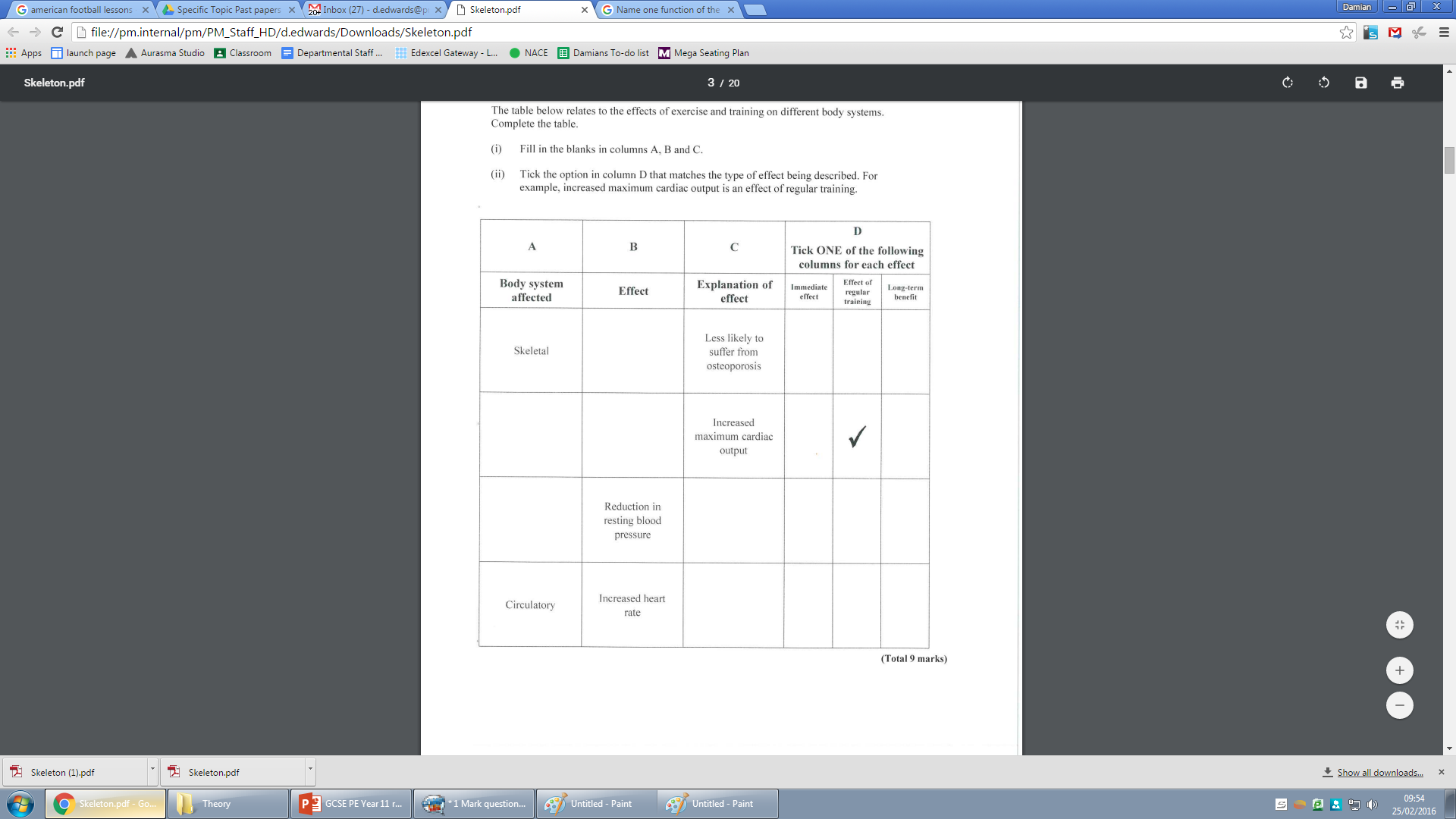 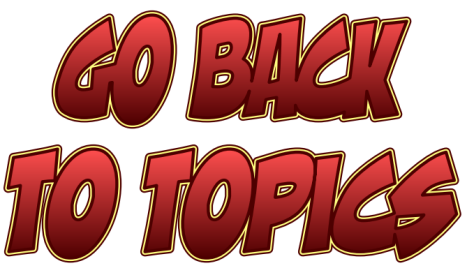 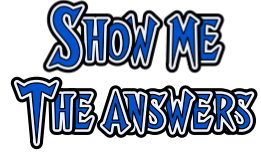 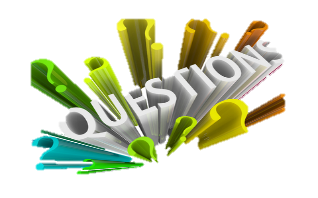 Explain the importance of weight-bearing exercise in preventing osteoporosis.
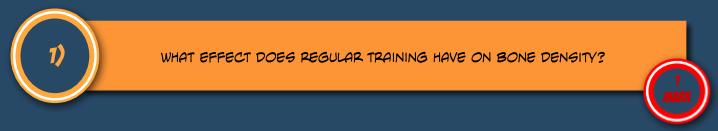 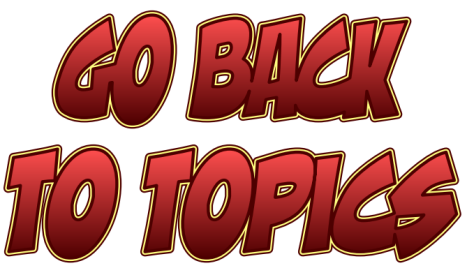 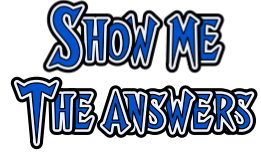 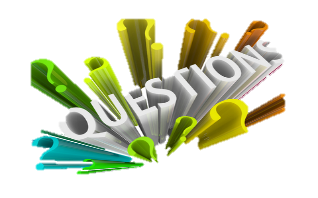 Identify the potential for injuries such as fractures.
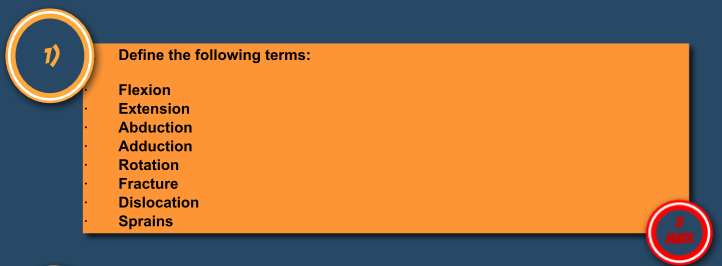 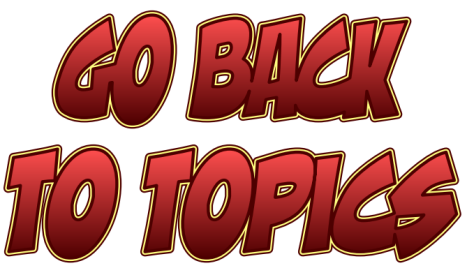 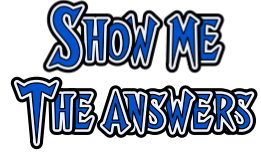 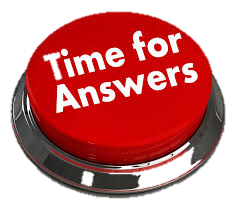 Identify the 3 functions of the skeletal system during physical activity: movement, support, and protection.
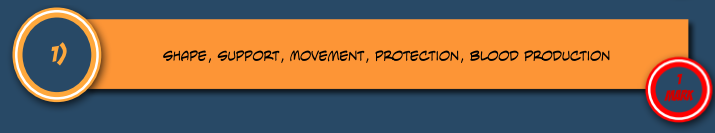 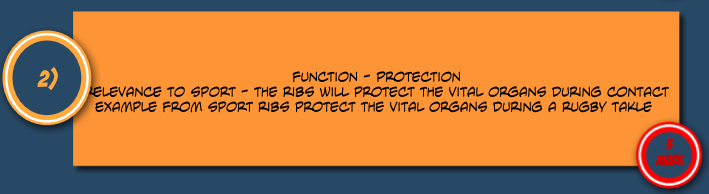 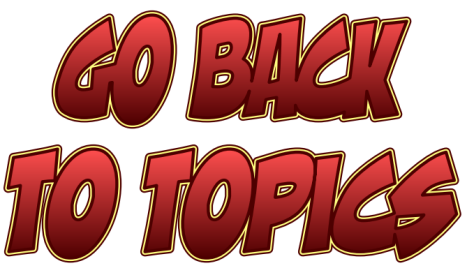 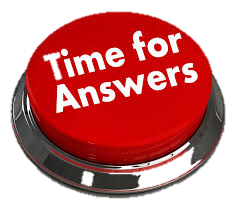 Identify and explain the ranges of movement possible at a hinge and ball and socket joint (flexion, extension, abduction, adduction and rotation).
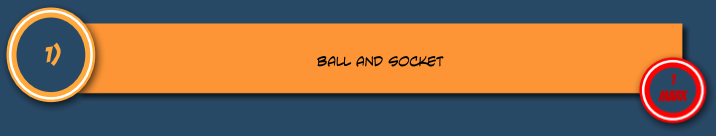 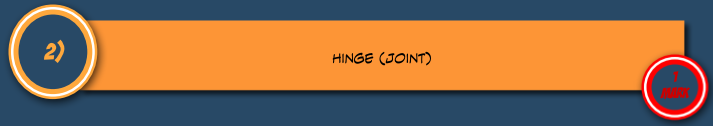 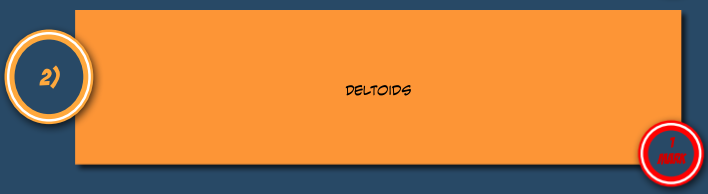 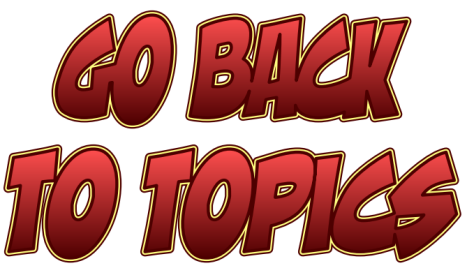 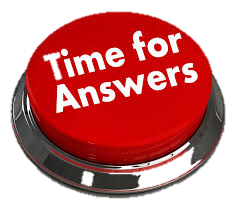 Identify and explain the effects of regular and long-term participation in exercise on the skeletal system.
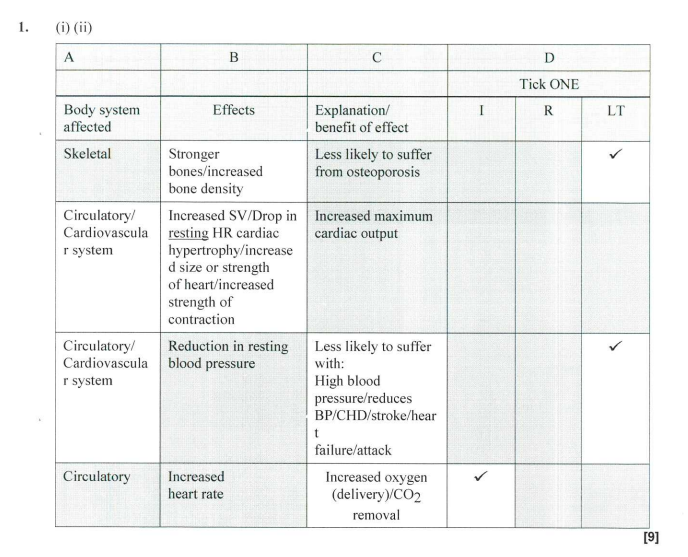 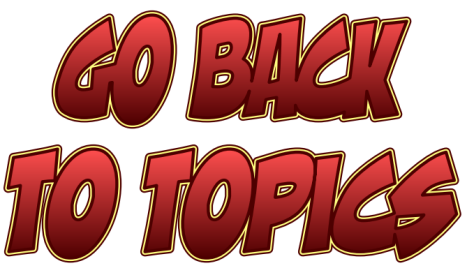 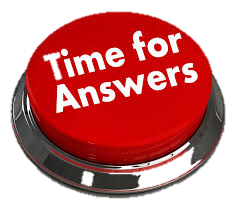 Explain the importance of weight-bearing exercise in preventing osteoporosis.
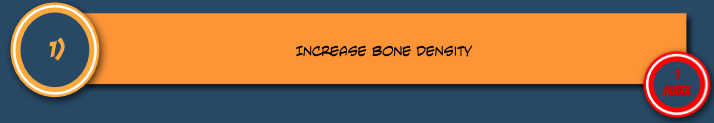 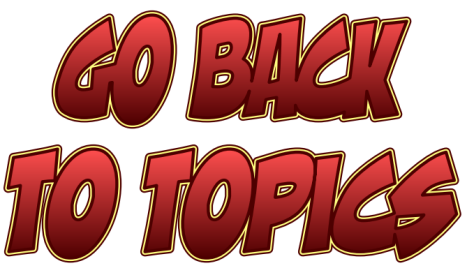 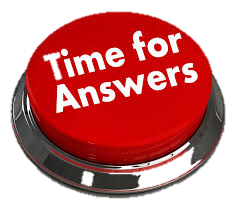 Identify the potential for injuries such as fractures.
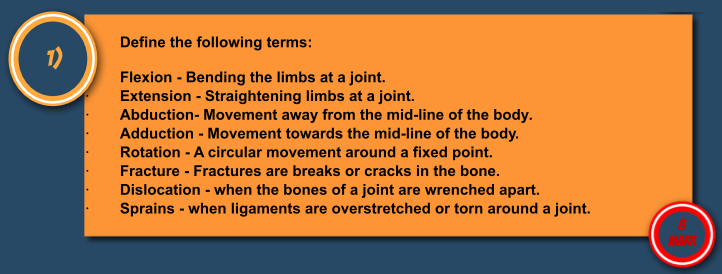 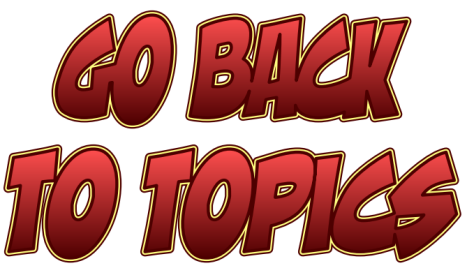 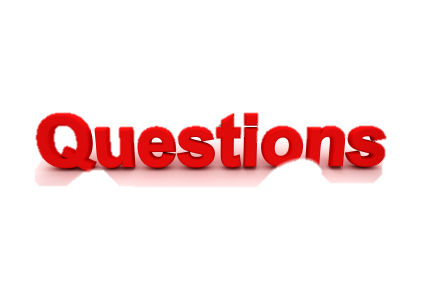 Identify the 3 functions of the skeletal system during physical activity: movement, support, and protection.
Name & describe 3 functions of the skeletal system
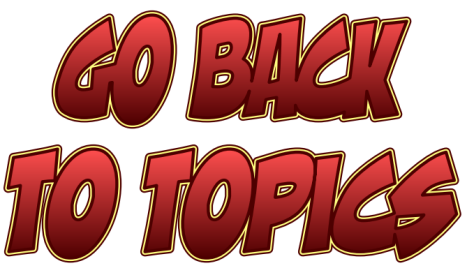 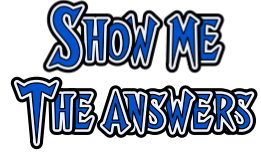 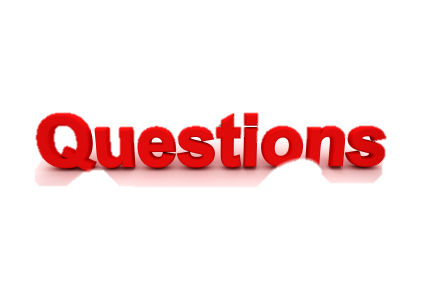 Identify and explain the ranges of movement possible at a hinge and ball and socket joint (flexion, extension, abduction, adduction and rotation).
Name the movement and the joint used in the shoulder action in a tennis serve (1)
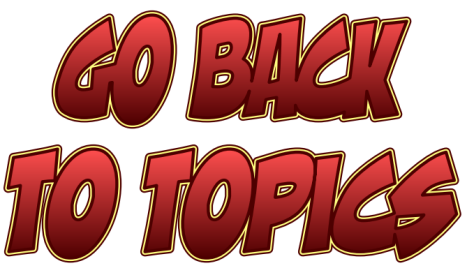 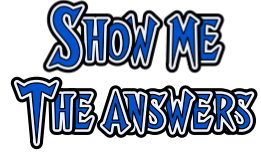 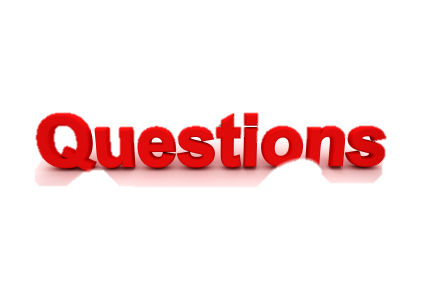 Identify and explain the effects of regular and long-term participation in exercise on the skeletal system.
Describe 4 long term effects of exercise on the Skeletal System
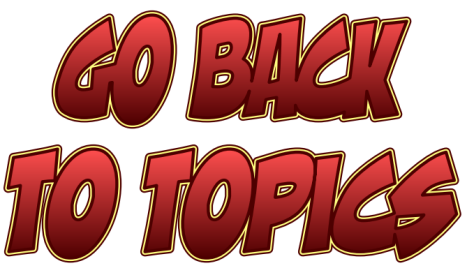 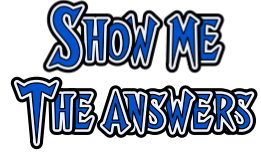 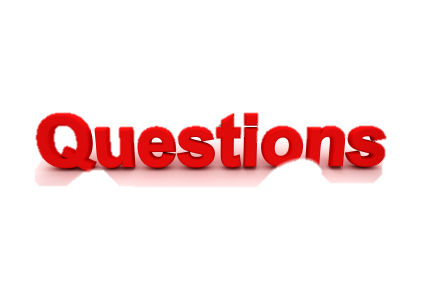 Explain the importance of weight-bearing exercise in preventing osteoporosis.
What effect does protein have on your Muscular System?
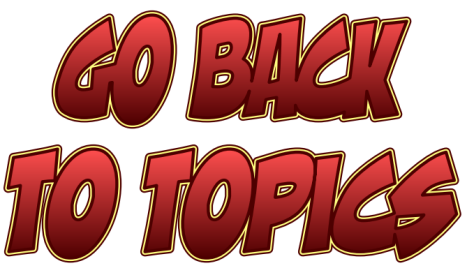 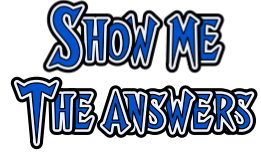 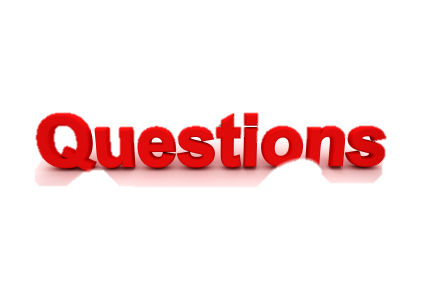 Identify the potential for injuries such as fractures.
Describe a compound fracture and the term dislocation ?
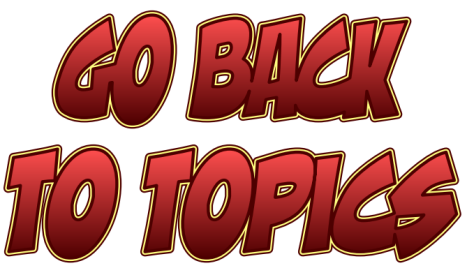 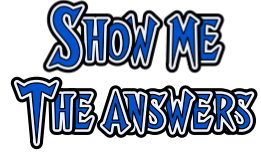 Identify the 3 functions of the skeletal system during physical activity: movement, support, and protection.
Name & describe 3 functions of the skeletal system 
3 of the following:
Protection
The cranium and ribs protect the brain and vital organs in the chest.
Shape
Gives shape to the body and makes you tall or short.
Support
Holds your vital organs in place when playing sport. The vertebral column holds the body upright.
Movement
Muscles are attached to bones, which are jointed. When the muscles contract the bones move.
Blood Production
Red blood cells (to carry oxygen) and white blood cells (to protect against infection) are produced in the bone marrow of some bones.
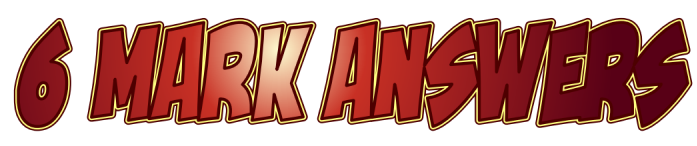 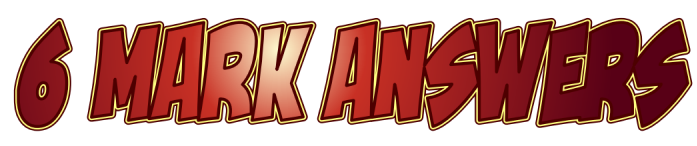 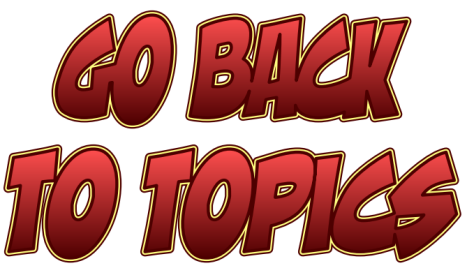 Identify and explain the ranges of movement possible at a hinge and ball and socket joint (flexion, extension, abduction, adduction and rotation).
Name the movement and the joint used in the shoulder action in a tennis serve (1)

Movement: Abduction
Joint: Ball and Socket
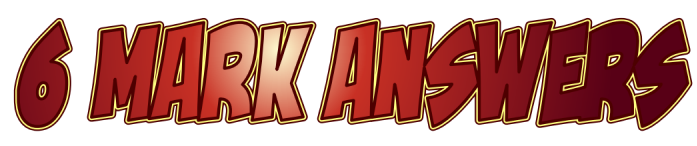 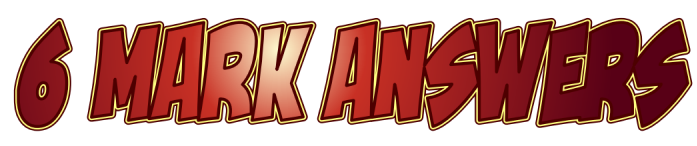 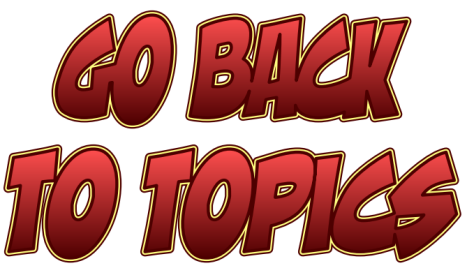 Identify and explain the effects of regular and long-term participation in exercise on the skeletal system.
Describe 4 long term effects of exercise on the Skeletal System (4)
 
Increasing bone density, slows the loss of calcium, increases flexibility of joints, strengthens tendons and ligaments
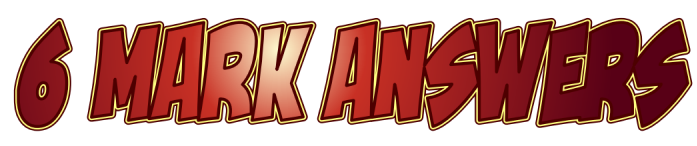 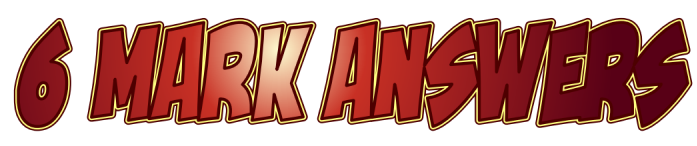 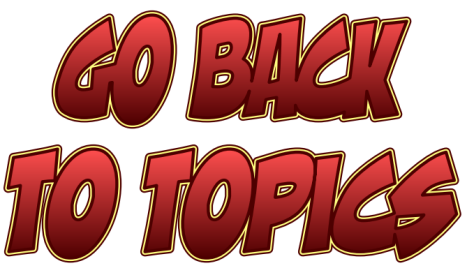 Explain the importance of weight-bearing exercise in preventing osteoporosis.
What effect does protein have on your Muscular System?
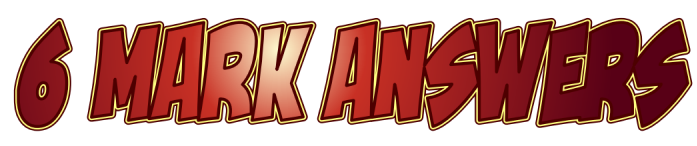 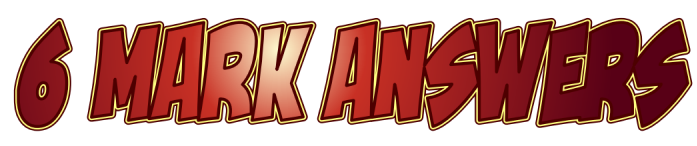 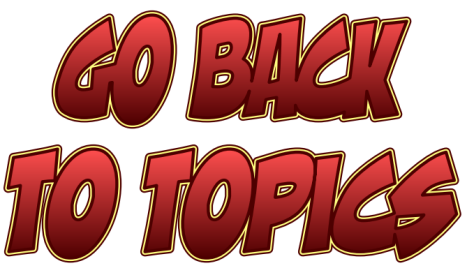 Identify the potential for injuries such as fractures.
Describe a compound fracture and the term dislocation ?

Compound Facture – 
Bone comes through skin, risk of infection
Dislocation - 
Joint moved outside its desired range
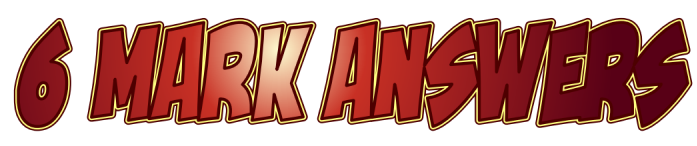 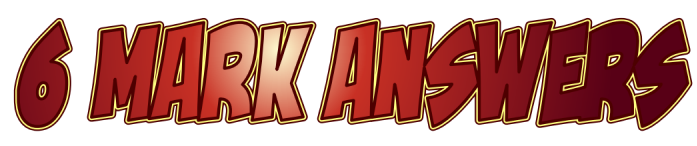 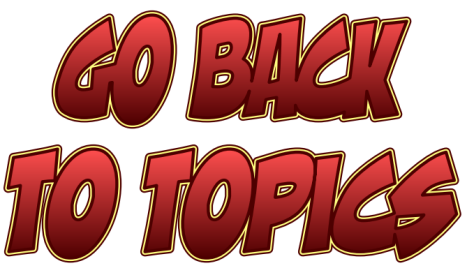